Министерство образования РМ
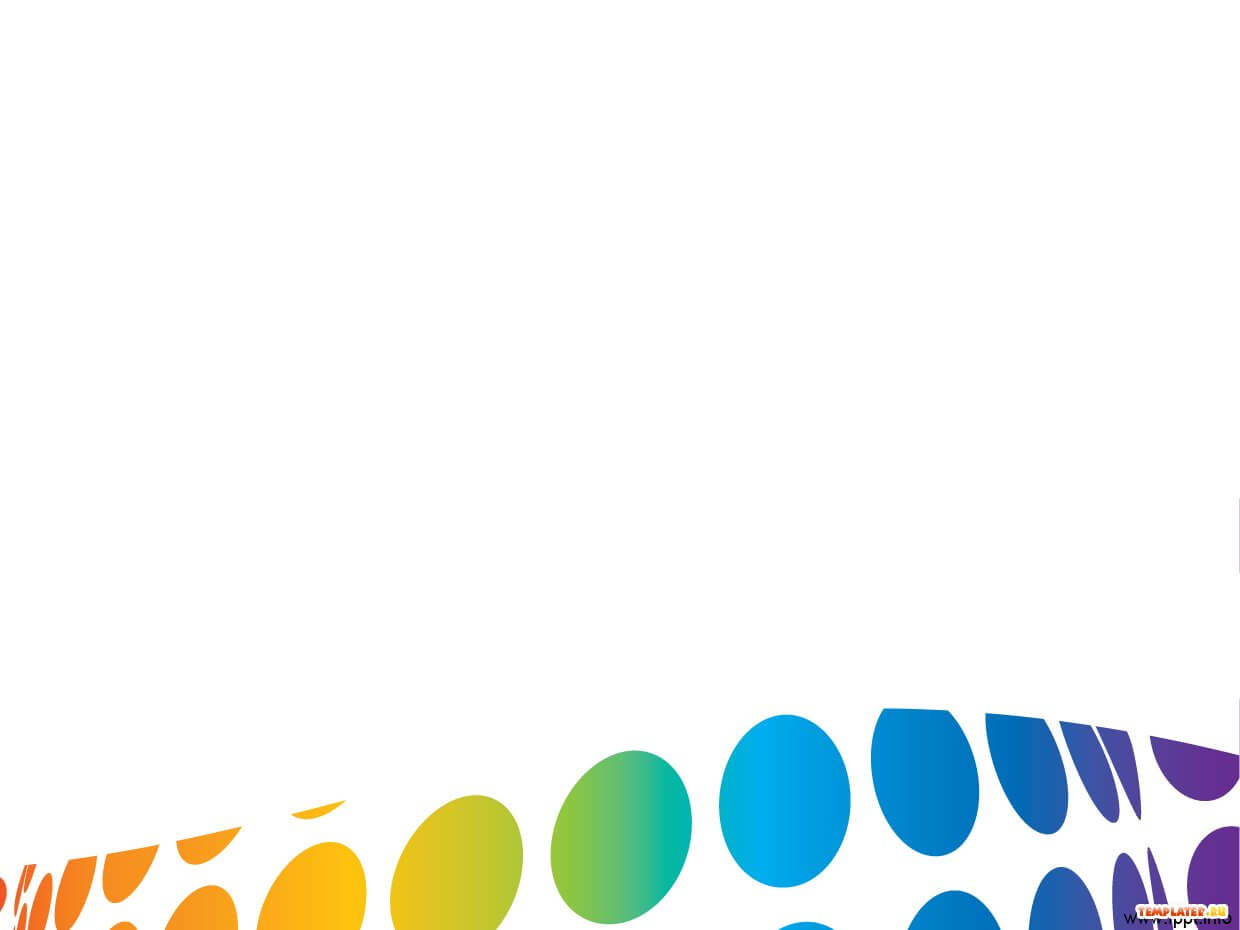 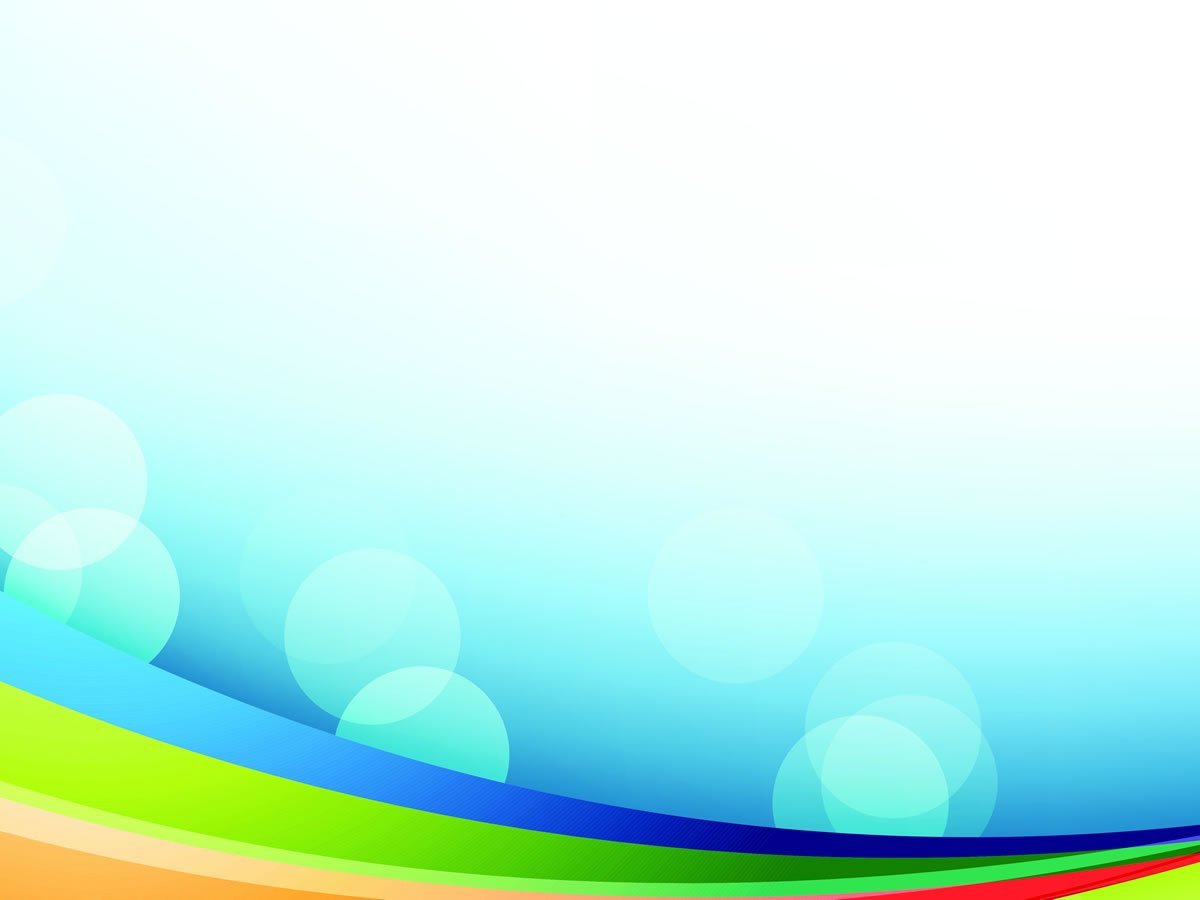 ПОРТФОЛИО
ПОРТФОЛИО
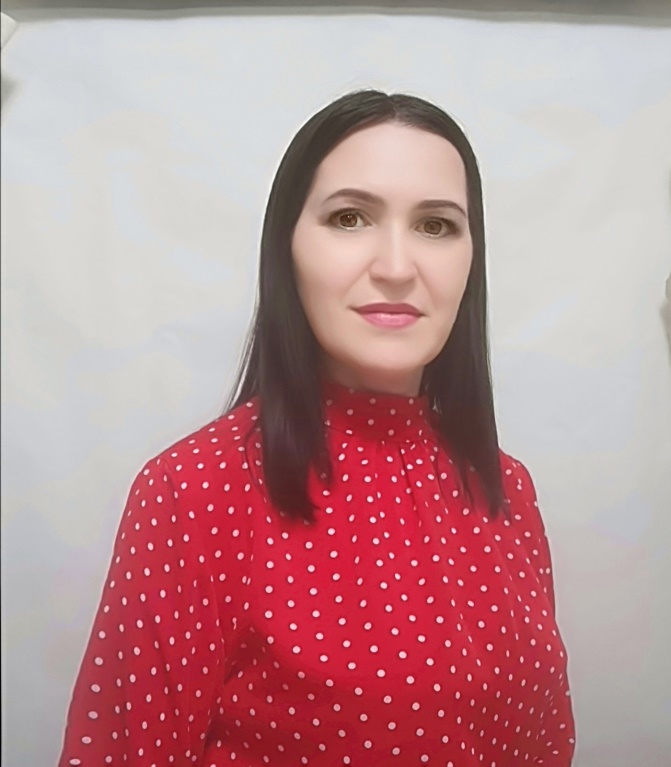 Дата рождения: 10.04.1984
Профессиональное образование: МГУ им. Н.П.Огарева, филология
Диплом ВСВ №1606634, дата выдачи 10 июня 2006 г.
Профессиональная переподготовка ГБУ ДПО «МРИО» по программе «Педагогика и методика дошкольного образования», квалификация воспитатель . Диплом №132402509963, дата выдачи 05 апреля 2016 
Стаж педагогической работы (по специальности): 8лет
Общий трудовой стаж: 8 лет
Дата последней аттестации:01.06.2015, приказ № 556  Министерства образования РМ.
Дата рождения: 03.11.1974 год.
Профессиональное образование: Высшее. 
Организатор – методист дошкольного образования. 
По специальности «Педагогика и методика  дошкольного образования» 
МГПИ  им. М. Е. Евсевьева., 13.01.2013г., КТ №31194
 Стаж педагогической работы (по специальности): 9 лет
 Общий трудовой стаж: 28 лет
 Дата последней аттестации: 22.02.2019 г., Приказ № 179 
Министерства образования РМ.
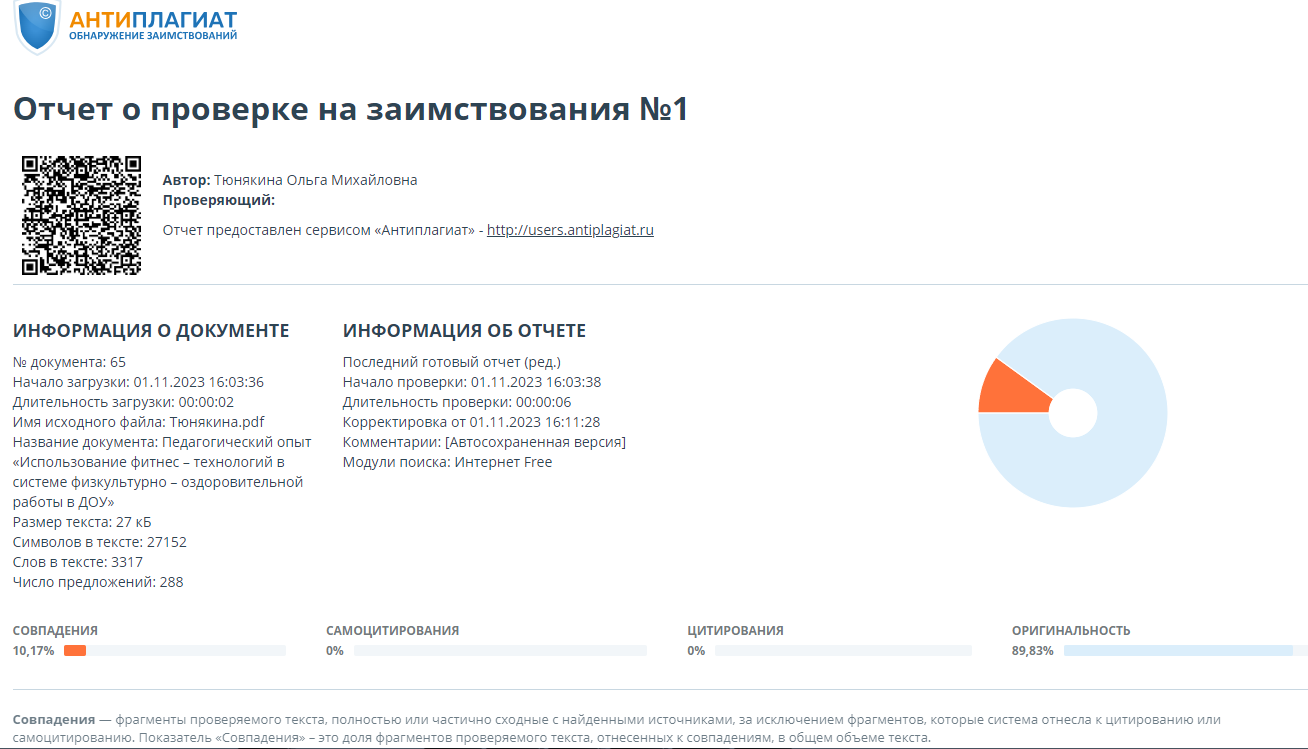 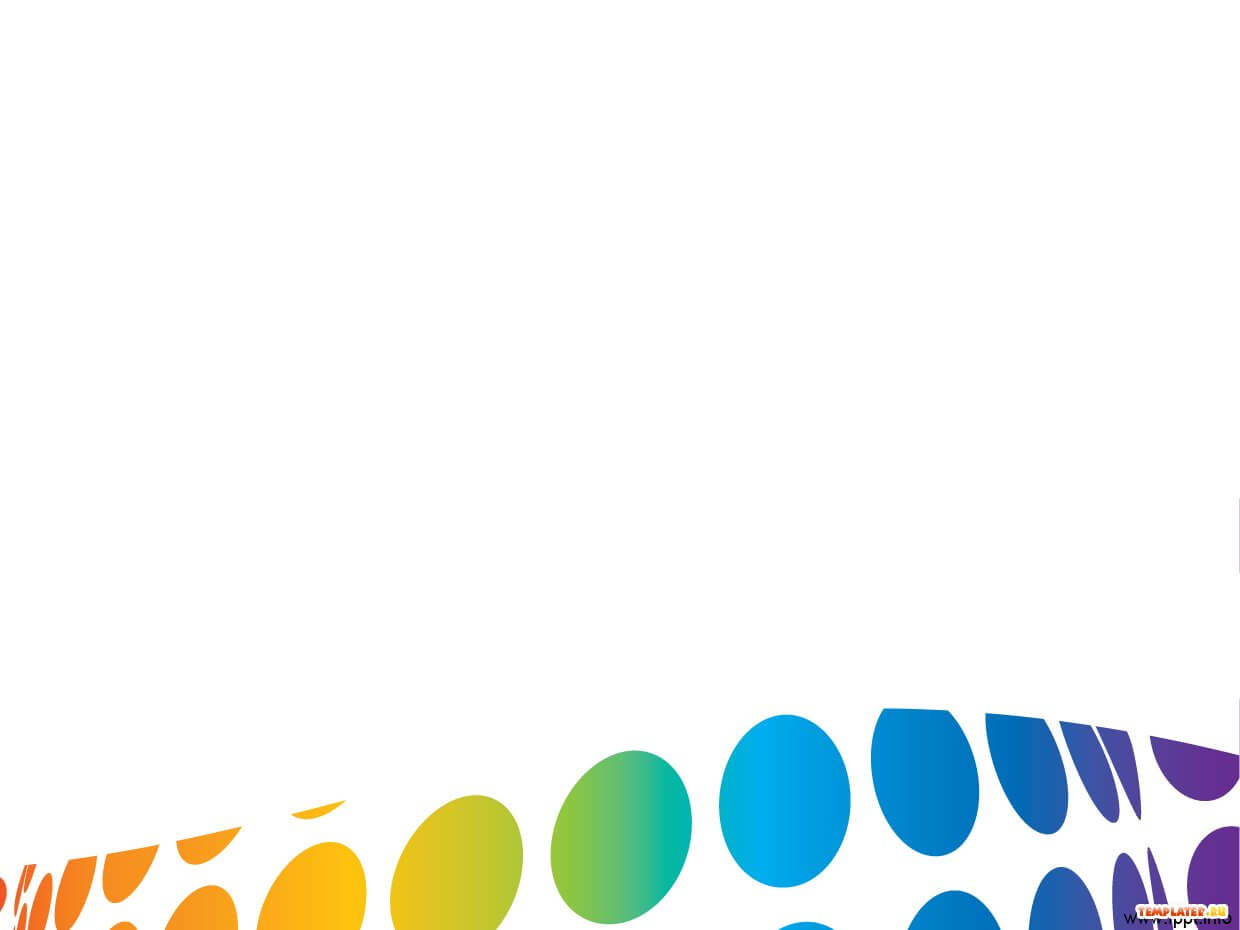 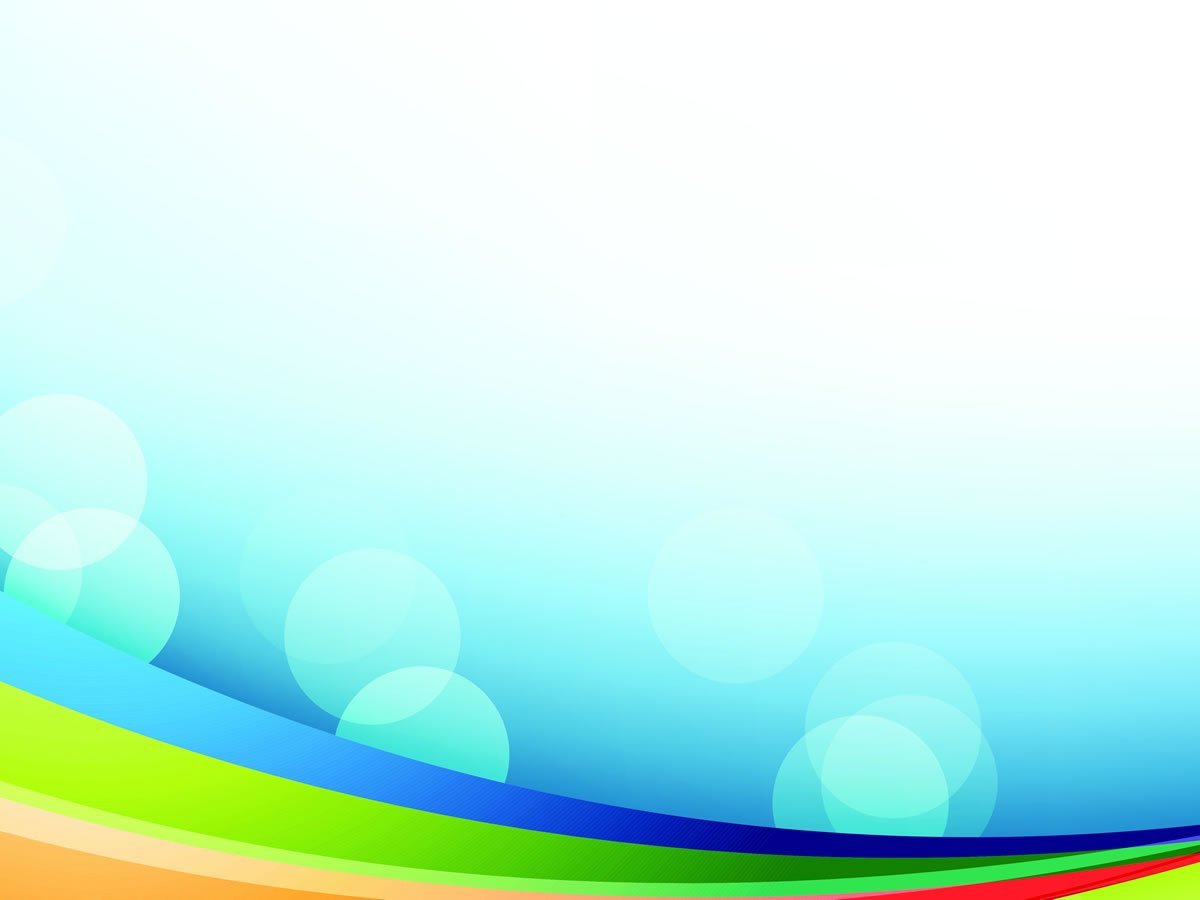 ПОРТФОЛИО
Инновационный педагогический опыт по теме  «Использование фитнес-технологий в системе физкультурно-оздоровительной работы в ДОУ»  размещен на сайте детского сада:

https://ds11ruz.schoolrm.ru/sveden/employees/19256/208082/
Дата рождения: 10.04.1984
Профессиональное образование: МГУ им. Н.П.Огарева, филология
Диплом ВСВ №1606634, дата выдачи 10 июня 2006 г.
Профессиональная переподготовка ГБУ ДПО «МРИО» по программе «Педагогика и методика дошкольного образования», квалификация воспитатель . Диплом №132402509963, дата выдачи 05 апреля 2016 
Стаж педагогической работы (по специальности): 8лет
Общий трудовой стаж: 8 лет
Дата последней аттестации:01.06.2015, приказ № 556  Министерства образования РМ.
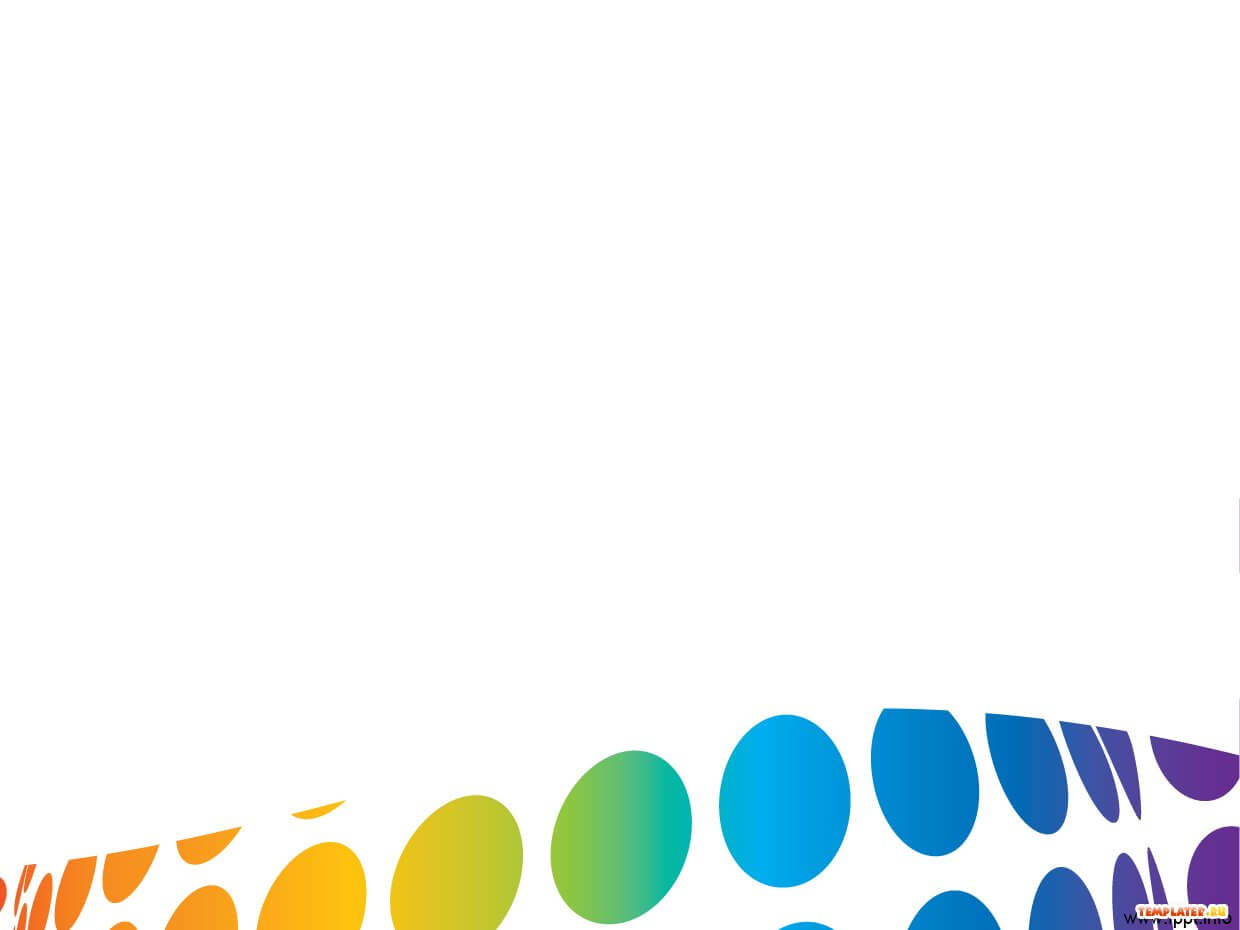 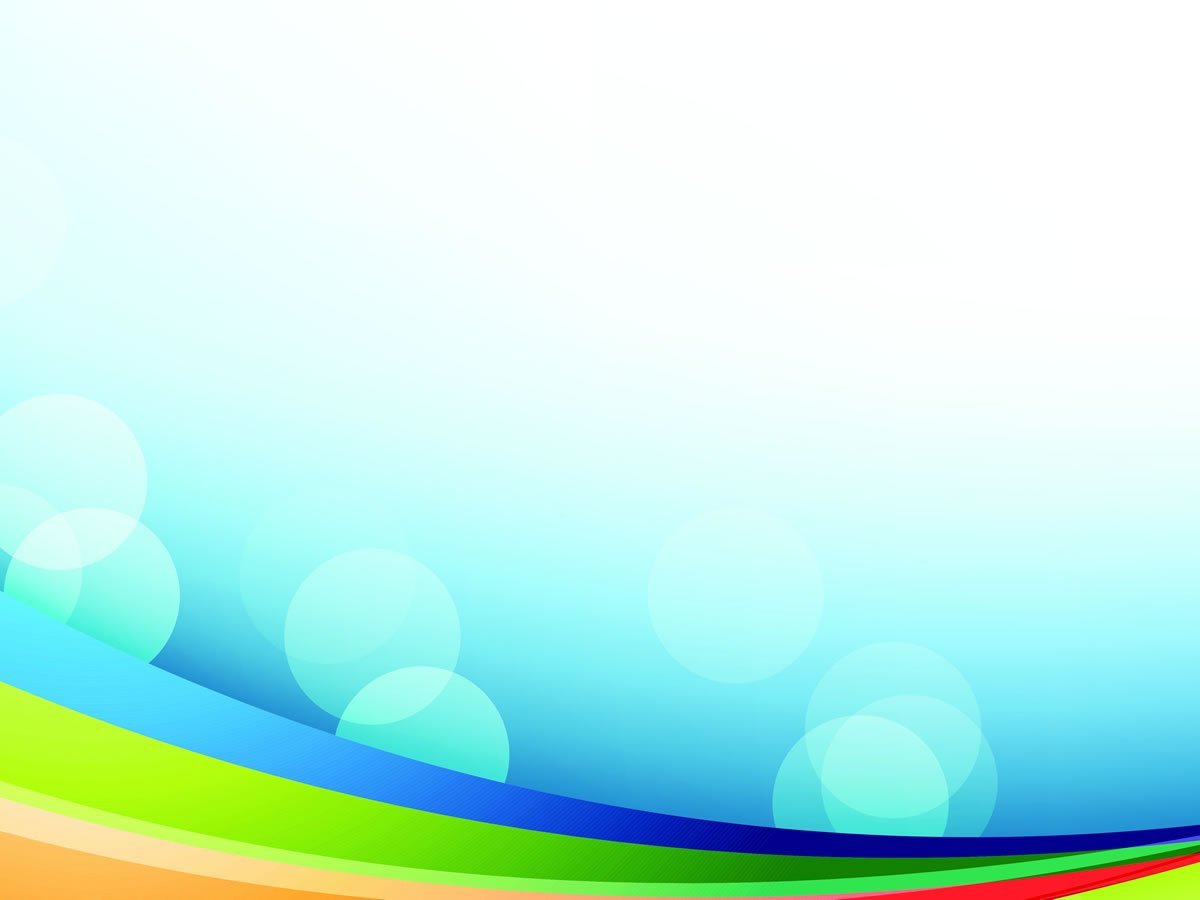 ПОРТФОЛИО
1.Формы организации физкультурных занятий.
Дата рождения: 10.04.1984
Профессиональное образование: МГУ им. Н.П.Огарева, филология
Диплом ВСВ №1606634, дата выдачи 10 июня 2006 г.
Профессиональная переподготовка ГБУ ДПО «МРИО» по программе «Педагогика и методика дошкольного образования», квалификация воспитатель . Диплом №132402509963, дата выдачи 05 апреля 2016 
Стаж педагогической работы (по специальности): 8лет
Общий трудовой стаж: 8 лет
Дата последней аттестации:01.06.2015, приказ № 556  Министерства образования РМ.
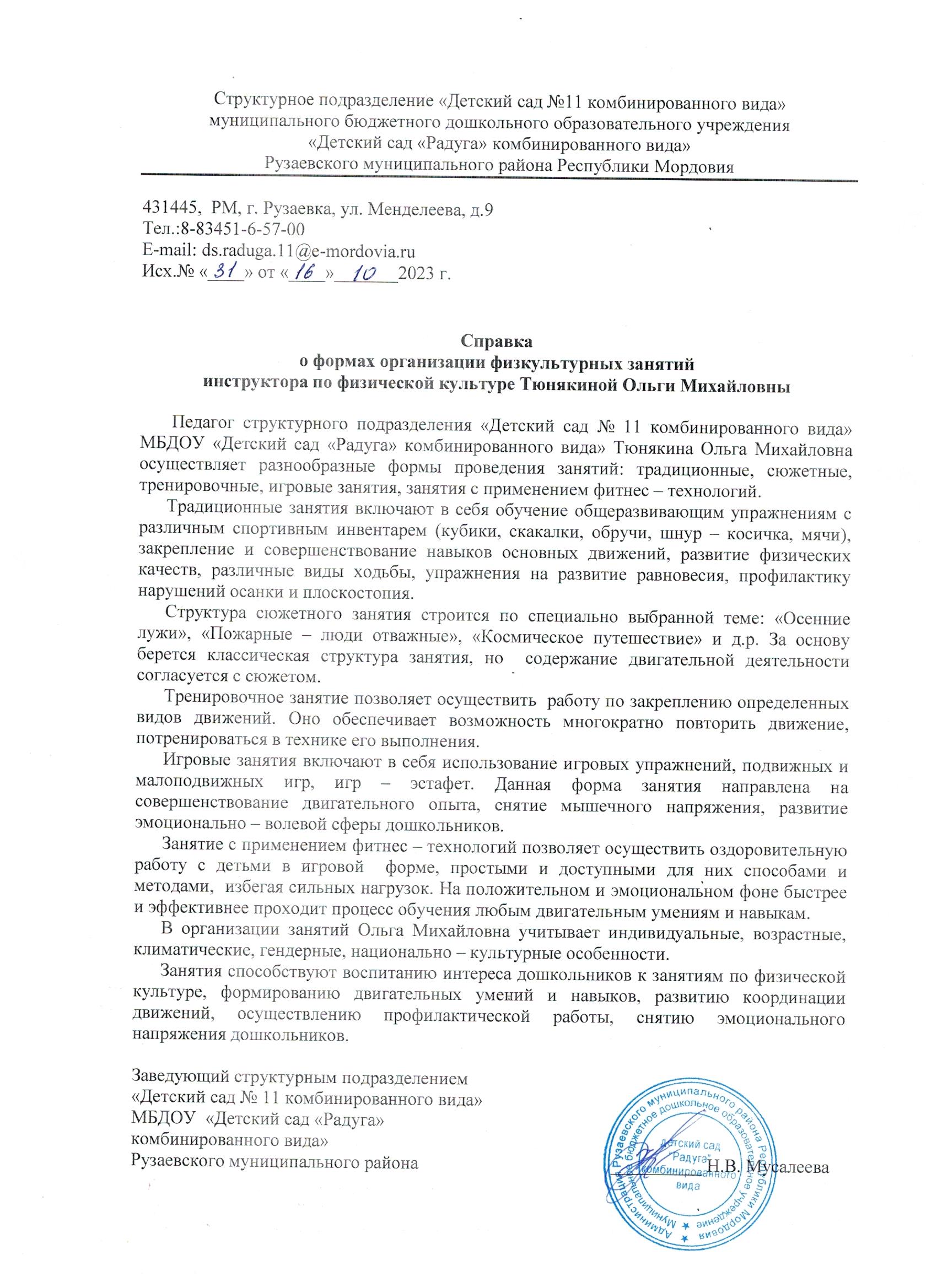 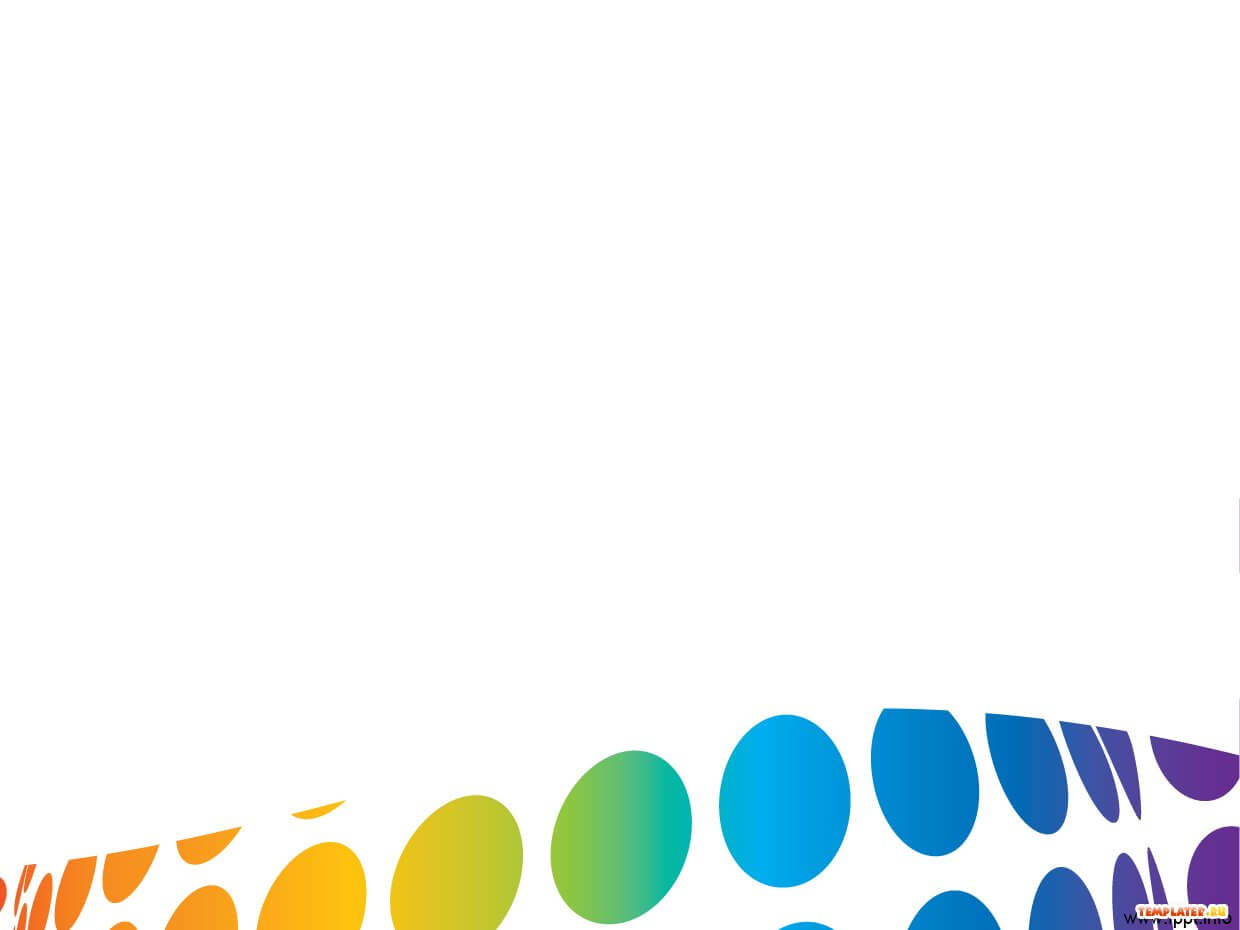 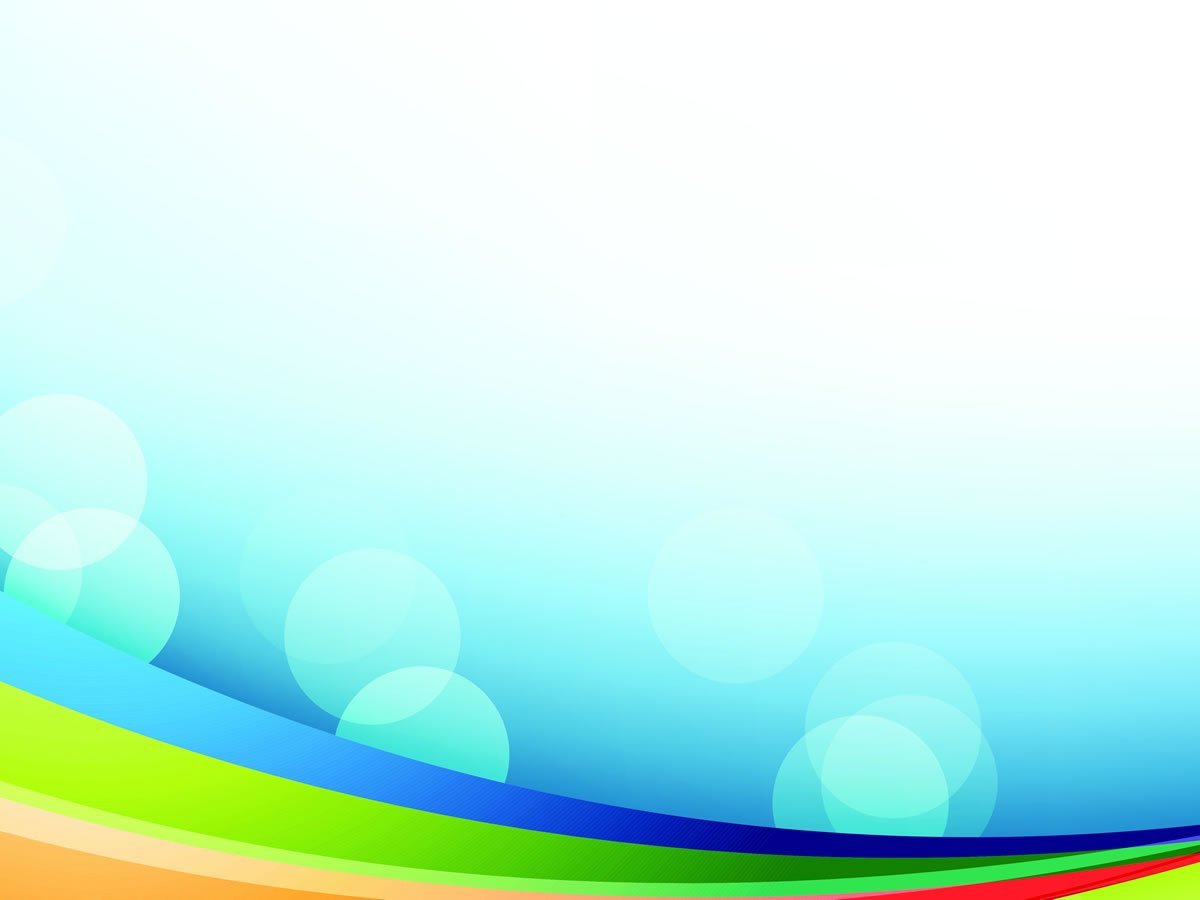 ПОРТФОЛИО
Дата рождения: 10.04.1984
Профессиональное образование: МГУ им. Н.П.Огарева, филология
Диплом ВСВ №1606634, дата выдачи 10 июня 2006 г.
Профессиональная переподготовка ГБУ ДПО «МРИО» по программе «Педагогика и методика дошкольного образования», квалификация воспитатель . Диплом №132402509963, дата выдачи 05 апреля 2016 
Стаж педагогической работы (по специальности): 8лет
Общий трудовой стаж: 8 лет
Дата последней аттестации:01.06.2015, приказ № 556  Министерства образования РМ.
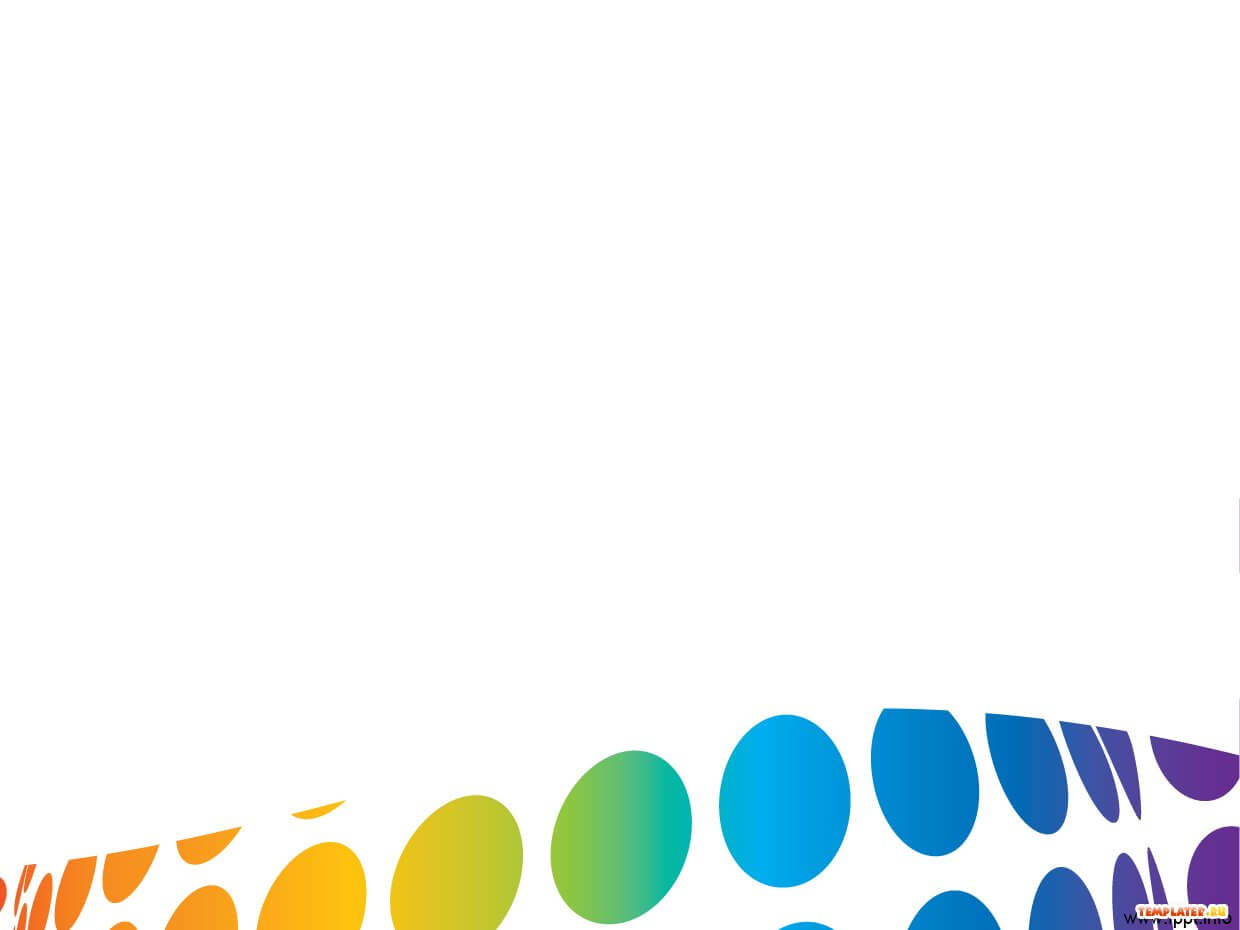 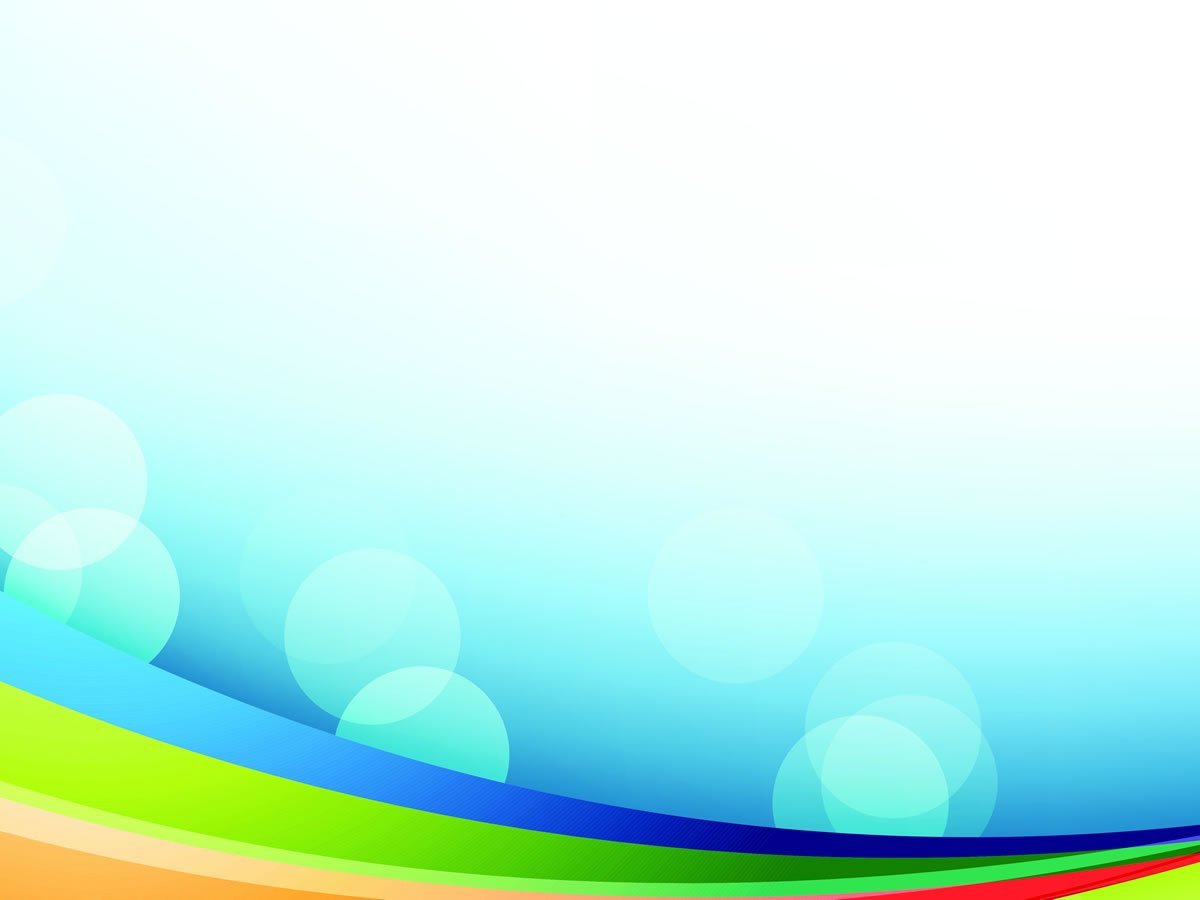 ПОРТФОЛИО
2. Результаты анализа текущей документации.
Дата рождения: 10.04.1984
Профессиональное образование: МГУ им. Н.П.Огарева, филология
Диплом ВСВ №1606634, дата выдачи 10 июня 2006 г.
Профессиональная переподготовка ГБУ ДПО «МРИО» по программе «Педагогика и методика дошкольного образования», квалификация воспитатель . Диплом №132402509963, дата выдачи 05 апреля 2016 
Стаж педагогической работы (по специальности): 8лет
Общий трудовой стаж: 8 лет
Дата последней аттестации:01.06.2015, приказ № 556  Министерства образования РМ.
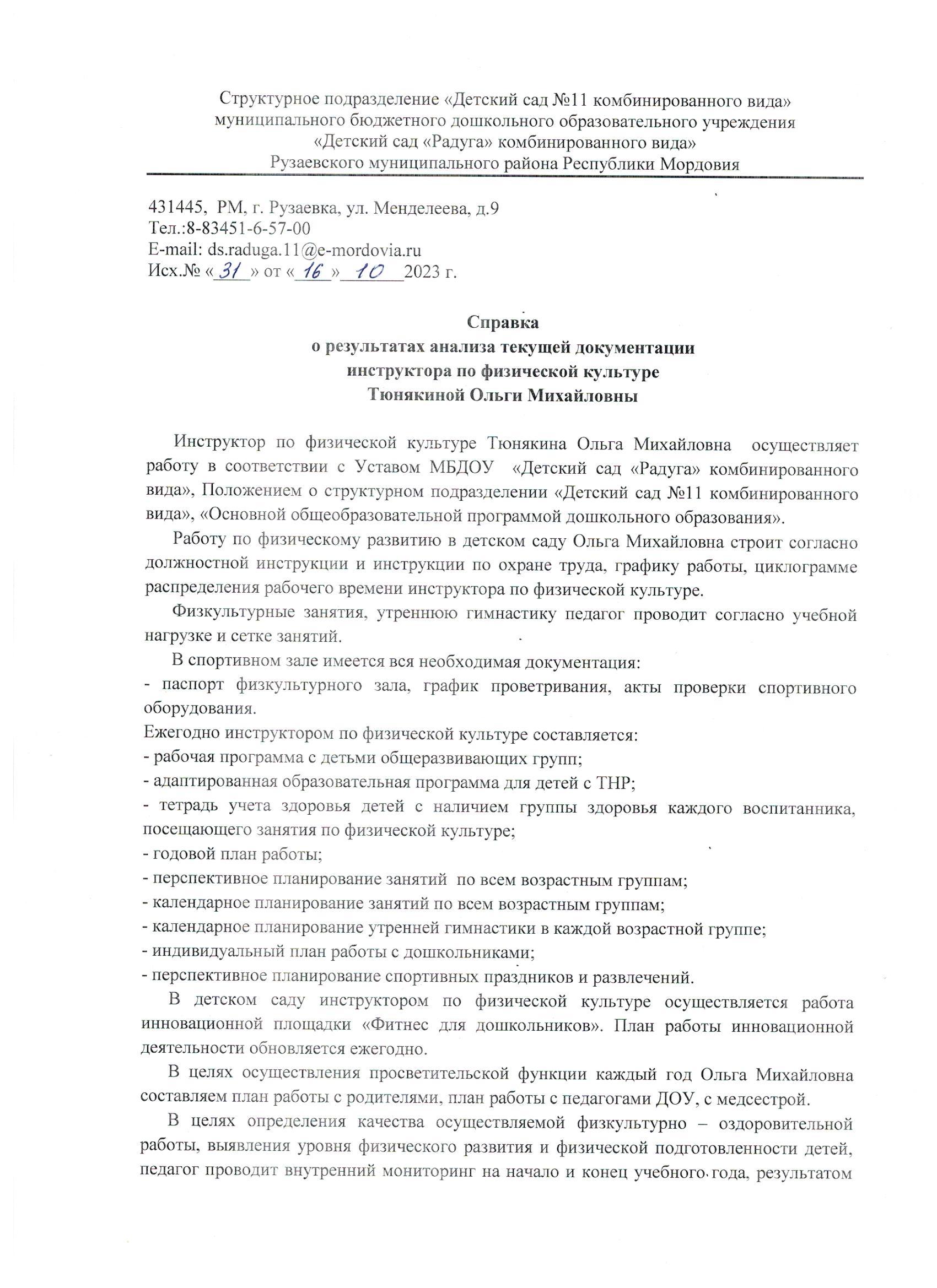 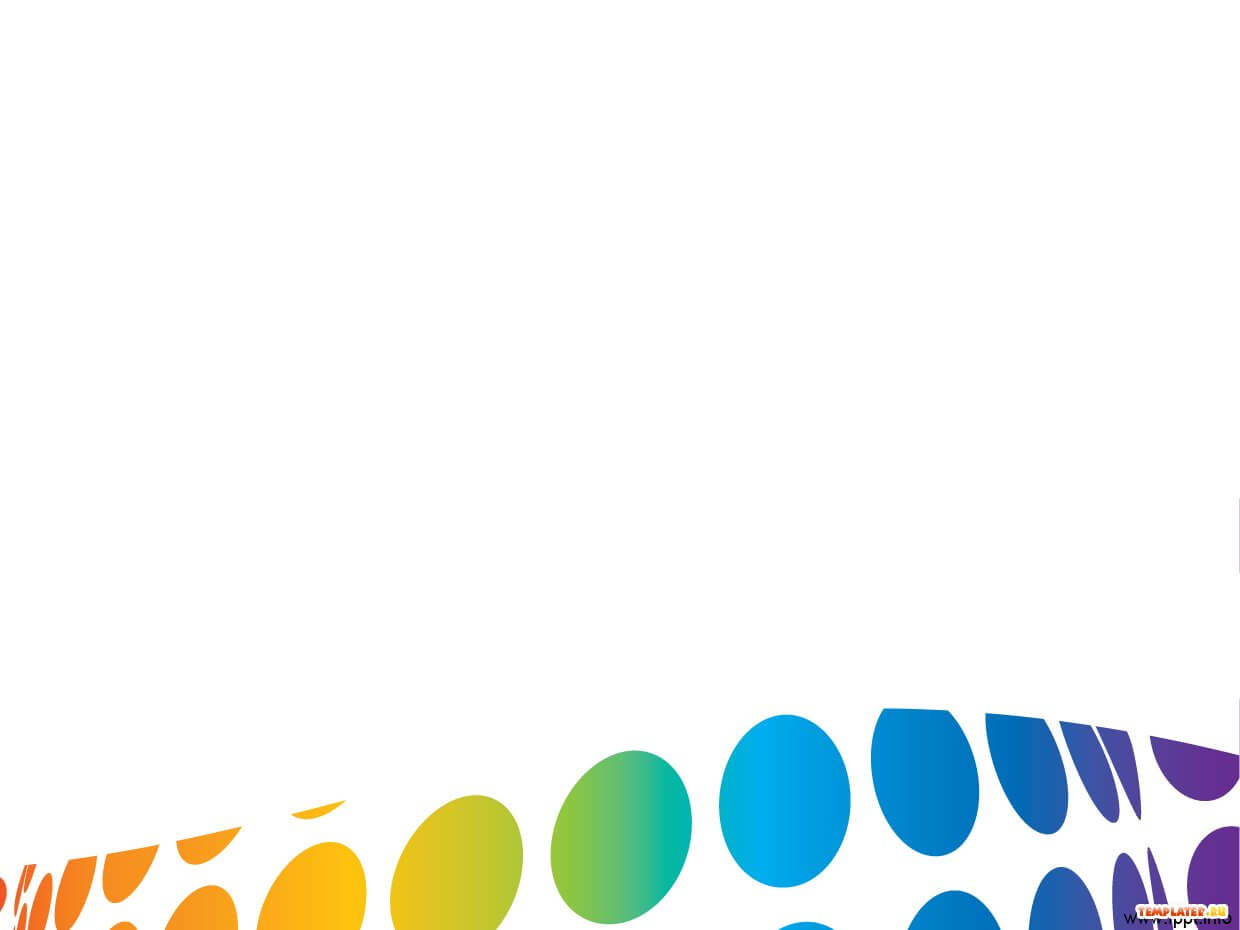 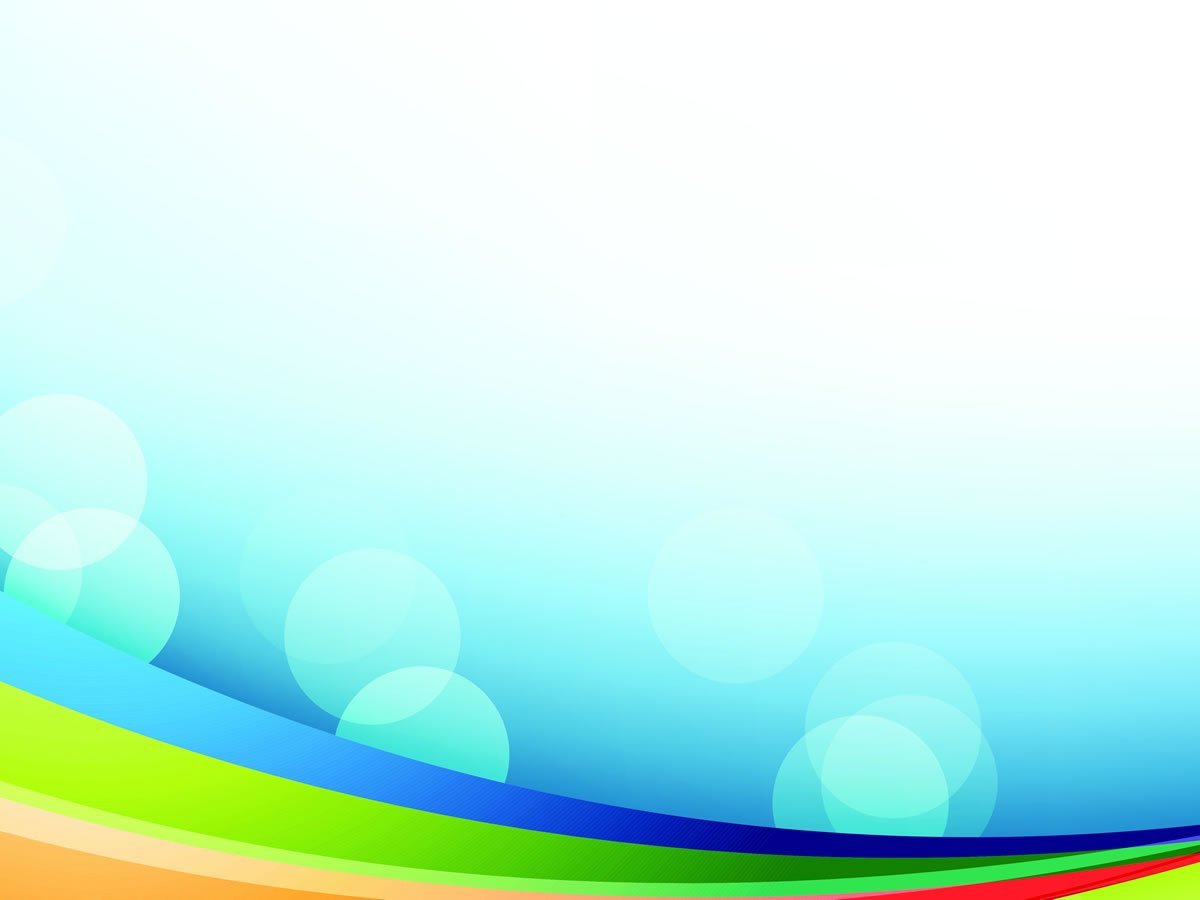 ПОРТФОЛИО
Дата рождения: 10.04.1984
Профессиональное образование: МГУ им. Н.П.Огарева, филология
Диплом ВСВ №1606634, дата выдачи 10 июня 2006 г.
Профессиональная переподготовка ГБУ ДПО «МРИО» по программе «Педагогика и методика дошкольного образования», квалификация воспитатель . Диплом №132402509963, дата выдачи 05 апреля 2016 
Стаж педагогической работы (по специальности): 8лет
Общий трудовой стаж: 8 лет
Дата последней аттестации:01.06.2015, приказ № 556  Министерства образования РМ.
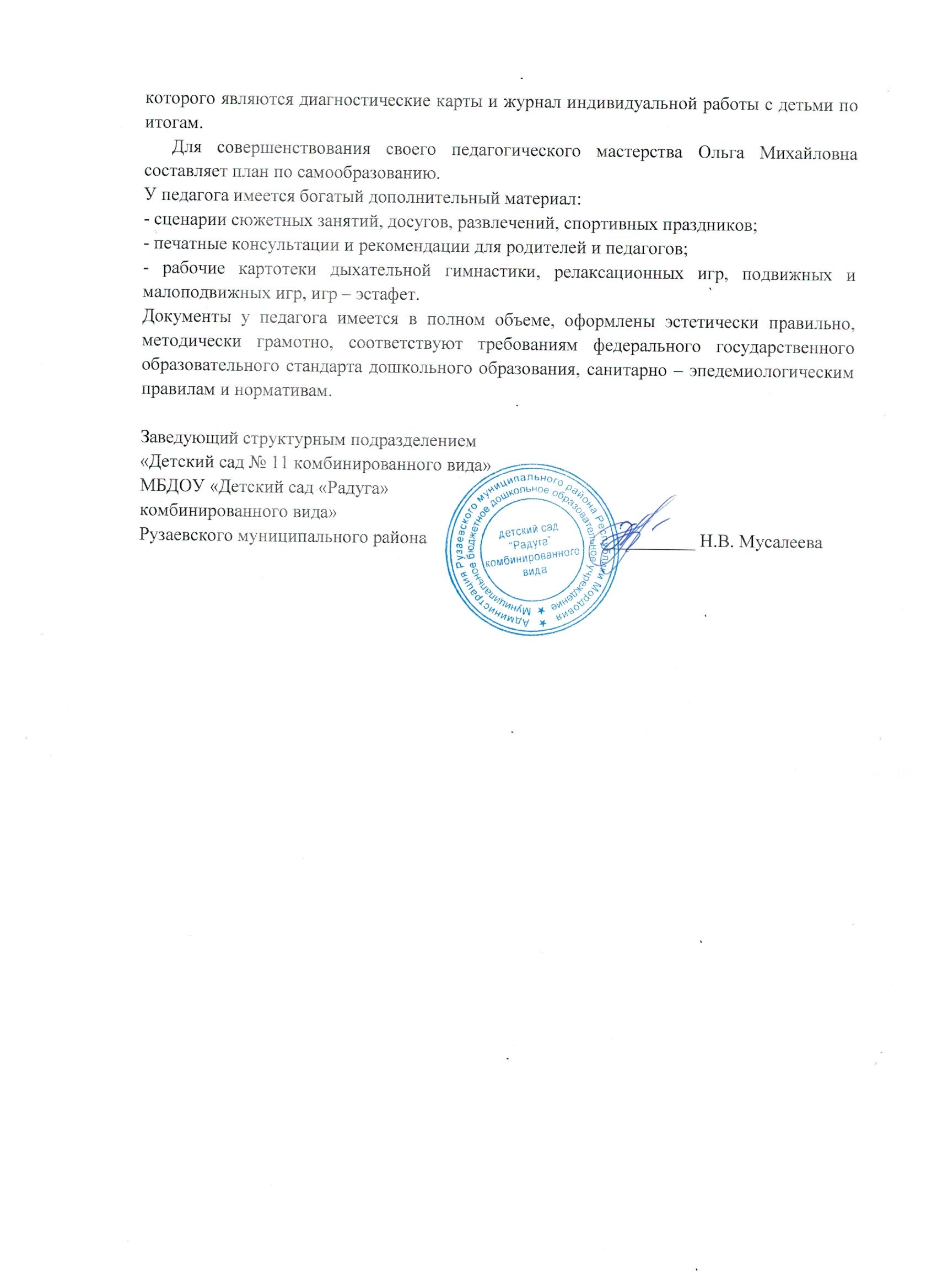 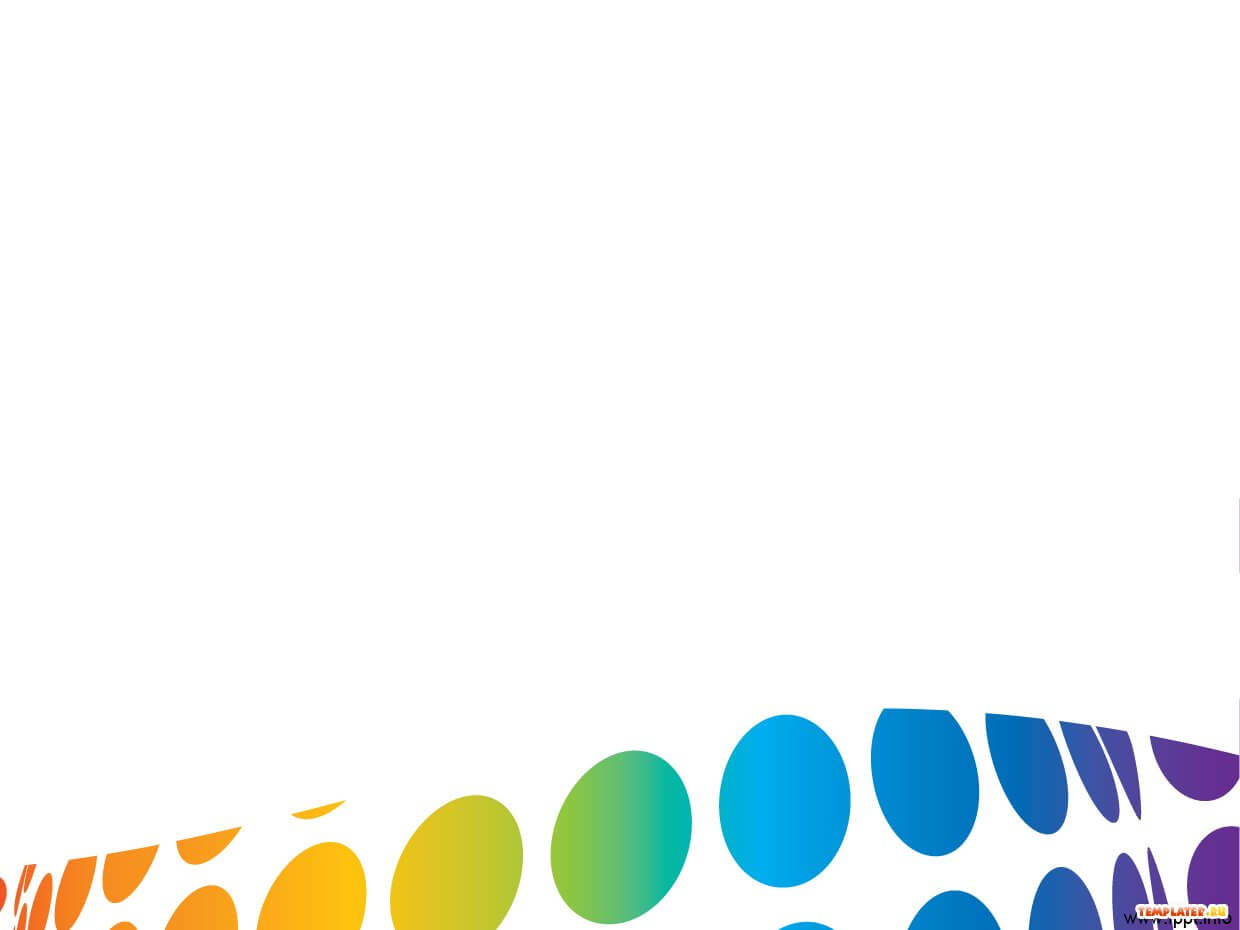 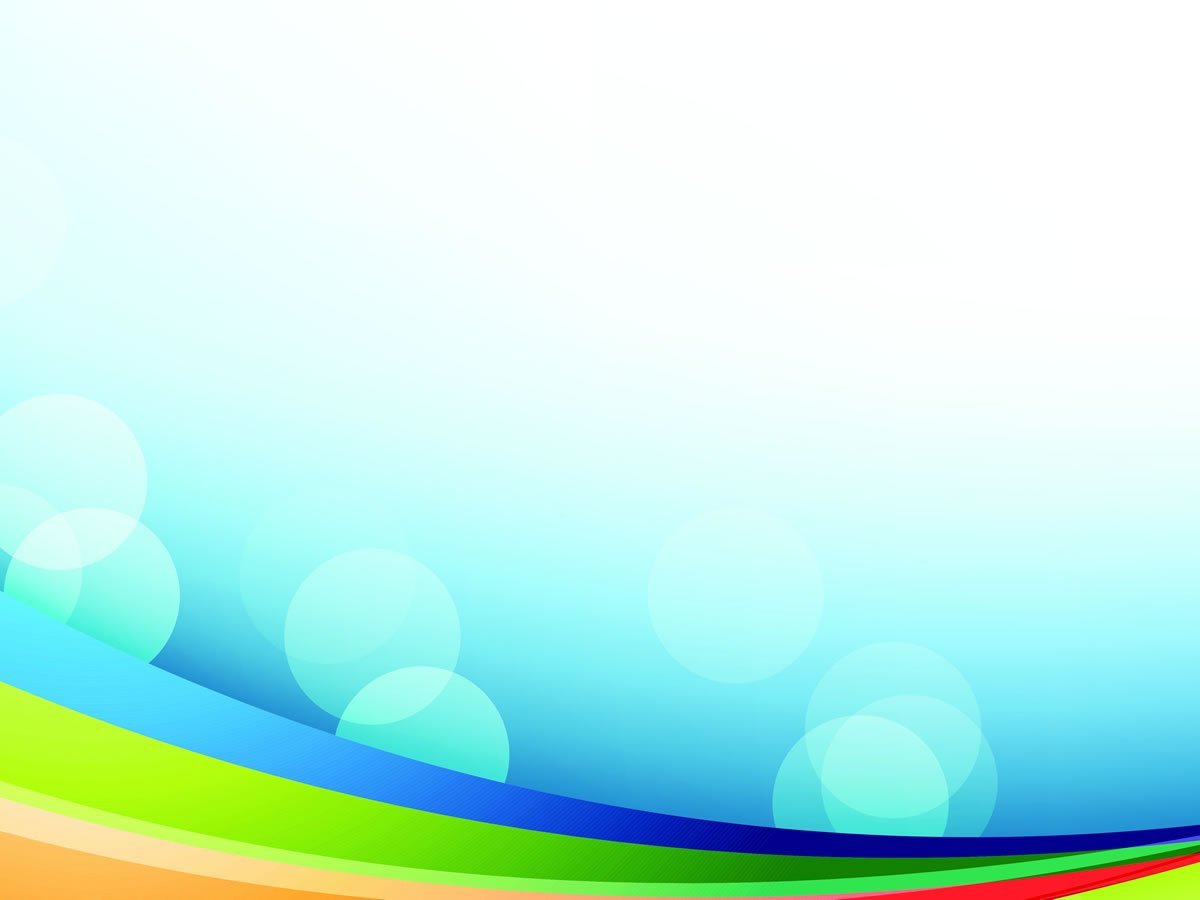 ПОРТФОЛИО
3. Эффективность организации и проведения мероприятий оздоровительного характера.
Дата рождения: 10.04.1984
Профессиональное образование: МГУ им. Н.П.Огарева, филология
Диплом ВСВ №1606634, дата выдачи 10 июня 2006 г.
Профессиональная переподготовка ГБУ ДПО «МРИО» по программе «Педагогика и методика дошкольного образования», квалификация воспитатель . Диплом №132402509963, дата выдачи 05 апреля 2016 
Стаж педагогической работы (по специальности): 8лет
Общий трудовой стаж: 8 лет
Дата последней аттестации:01.06.2015, приказ № 556  Министерства образования РМ.
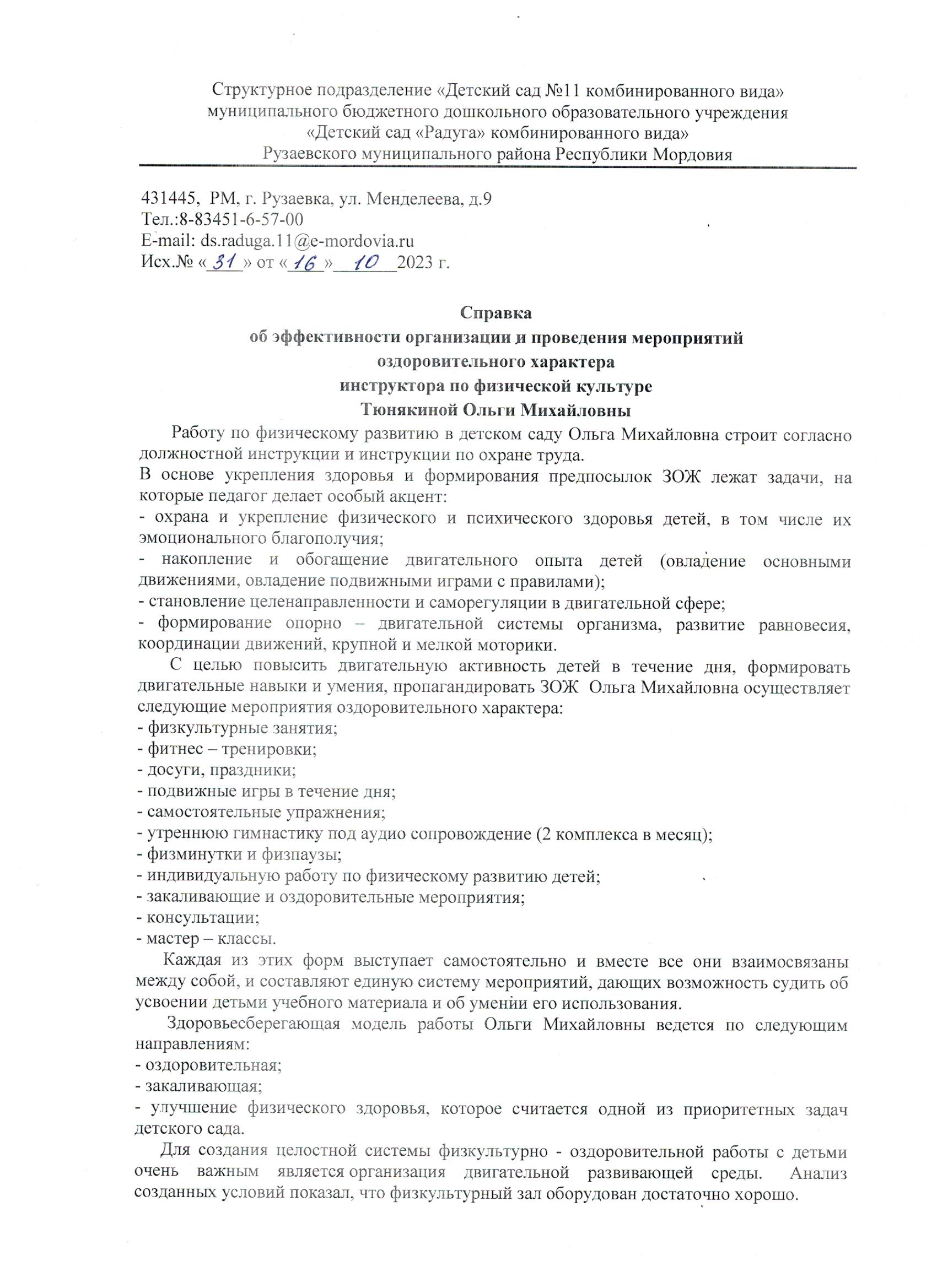 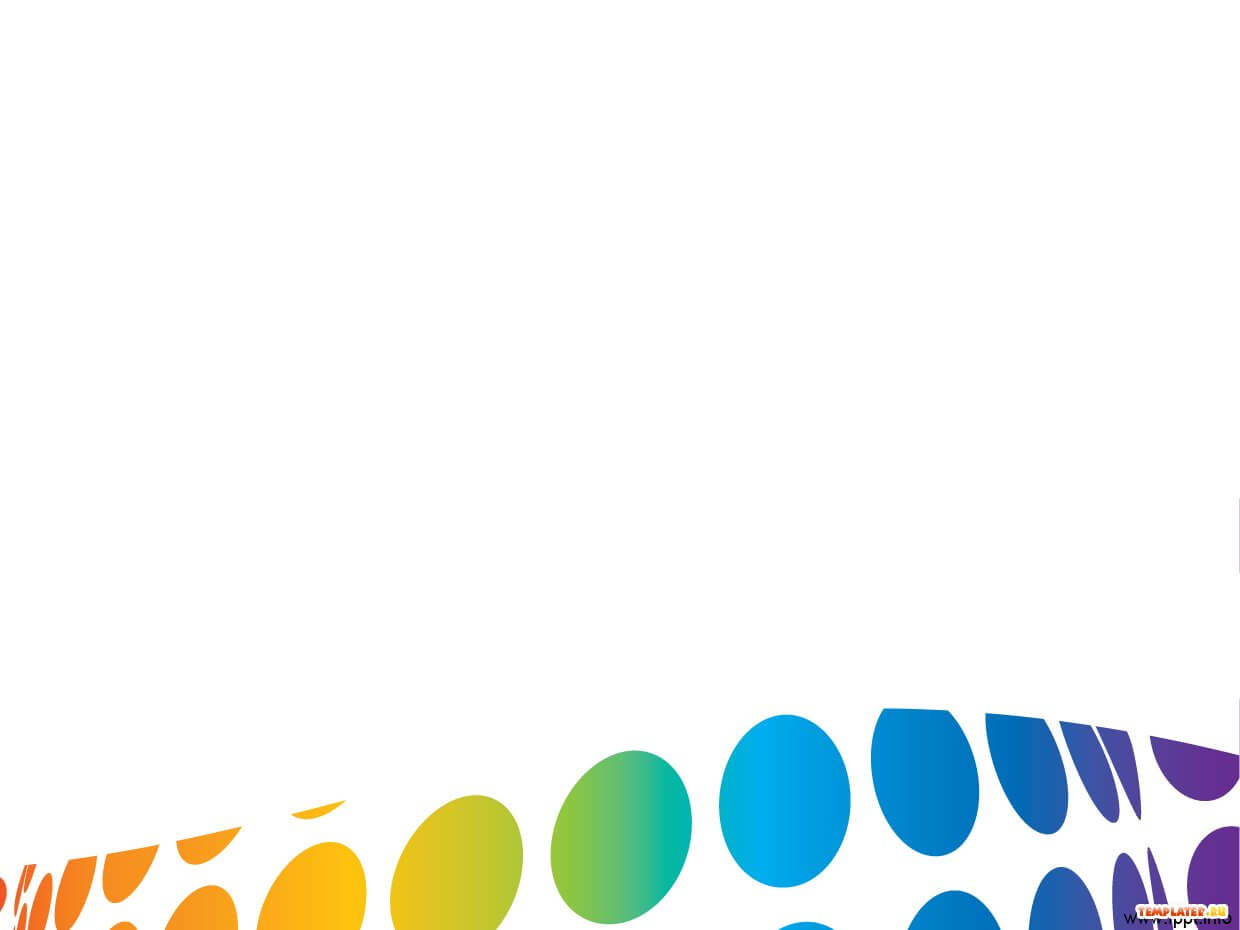 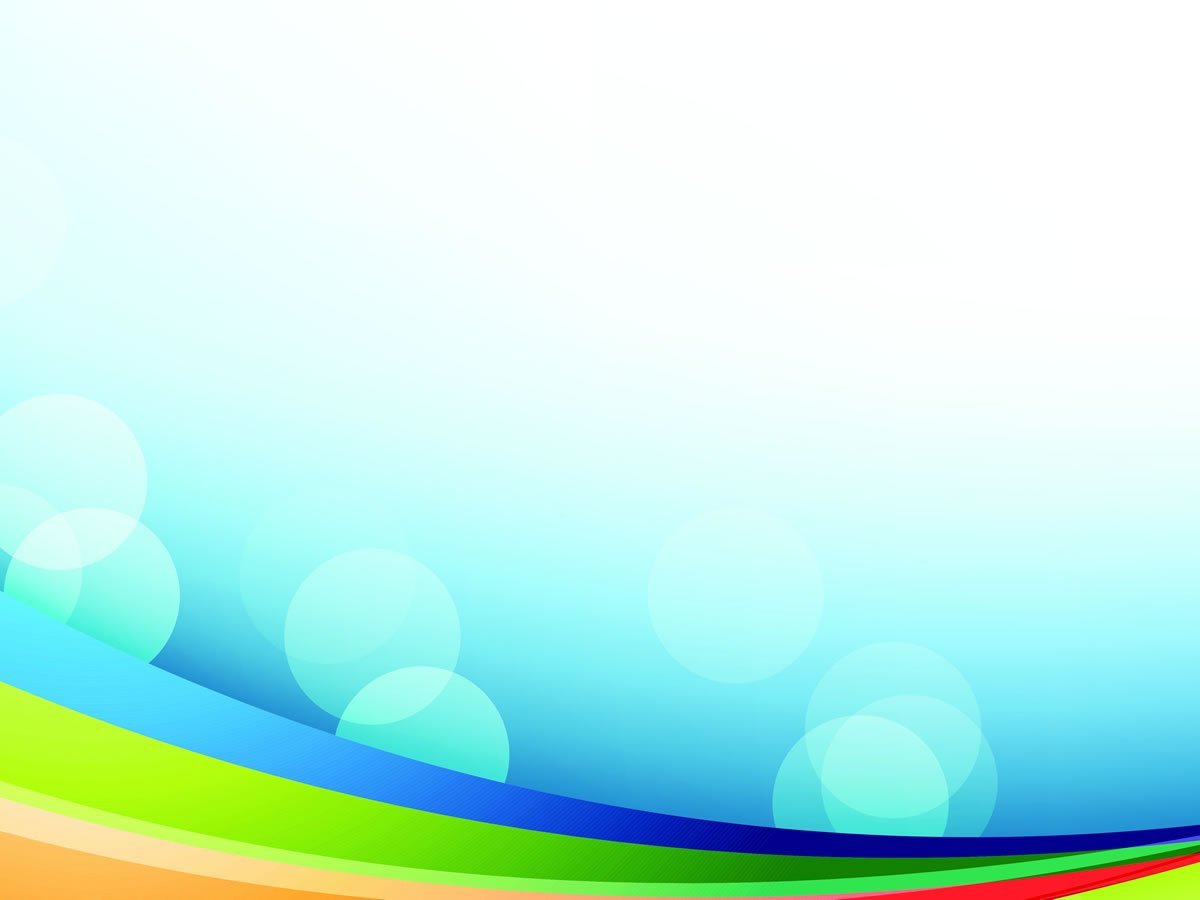 ПОРТФОЛИО
Дата рождения: 10.04.1984
Профессиональное образование: МГУ им. Н.П.Огарева, филология
Диплом ВСВ №1606634, дата выдачи 10 июня 2006 г.
Профессиональная переподготовка ГБУ ДПО «МРИО» по программе «Педагогика и методика дошкольного образования», квалификация воспитатель . Диплом №132402509963, дата выдачи 05 апреля 2016 
Стаж педагогической работы (по специальности): 8лет
Общий трудовой стаж: 8 лет
Дата последней аттестации:01.06.2015, приказ № 556  Министерства образования РМ.
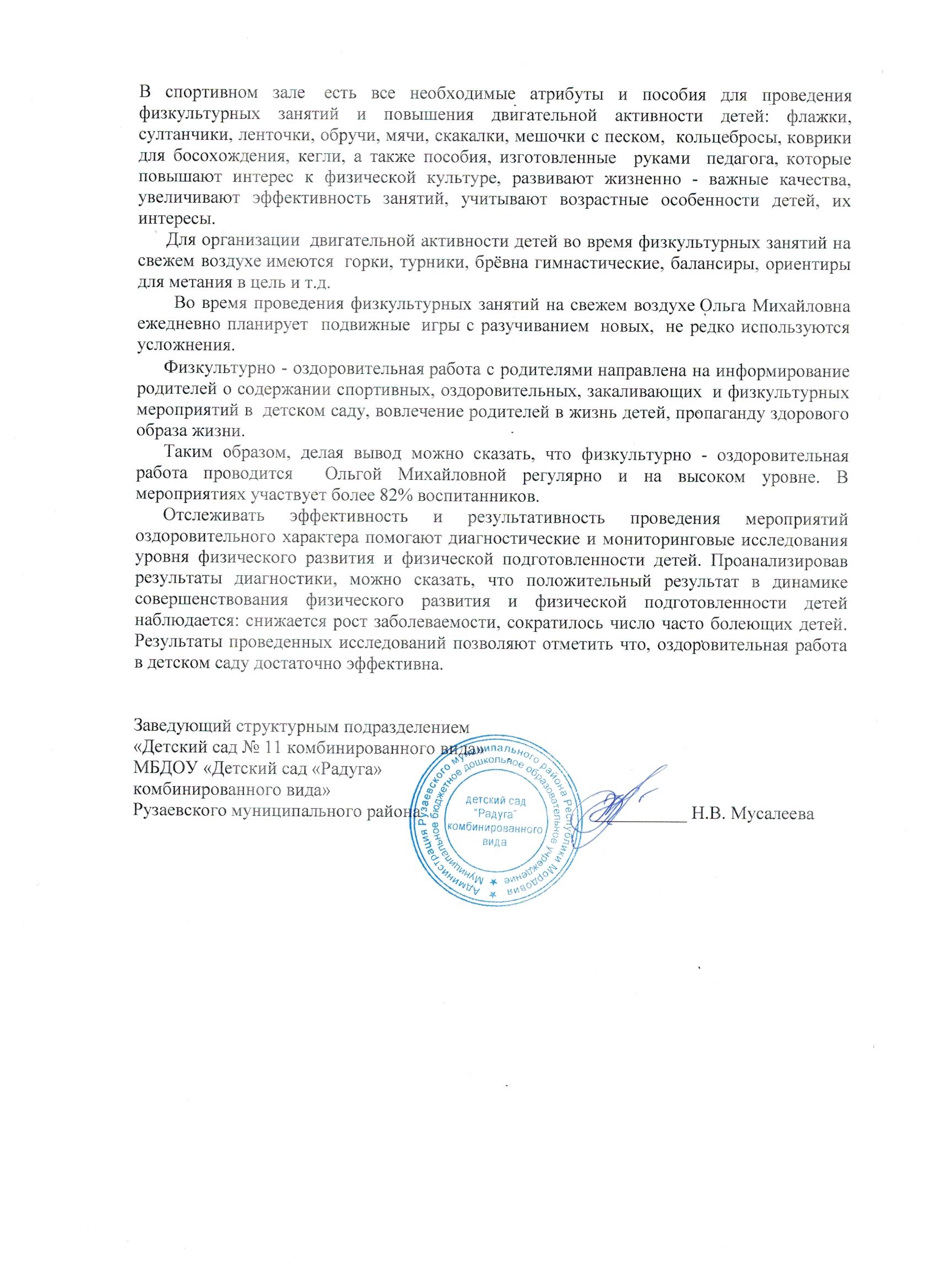 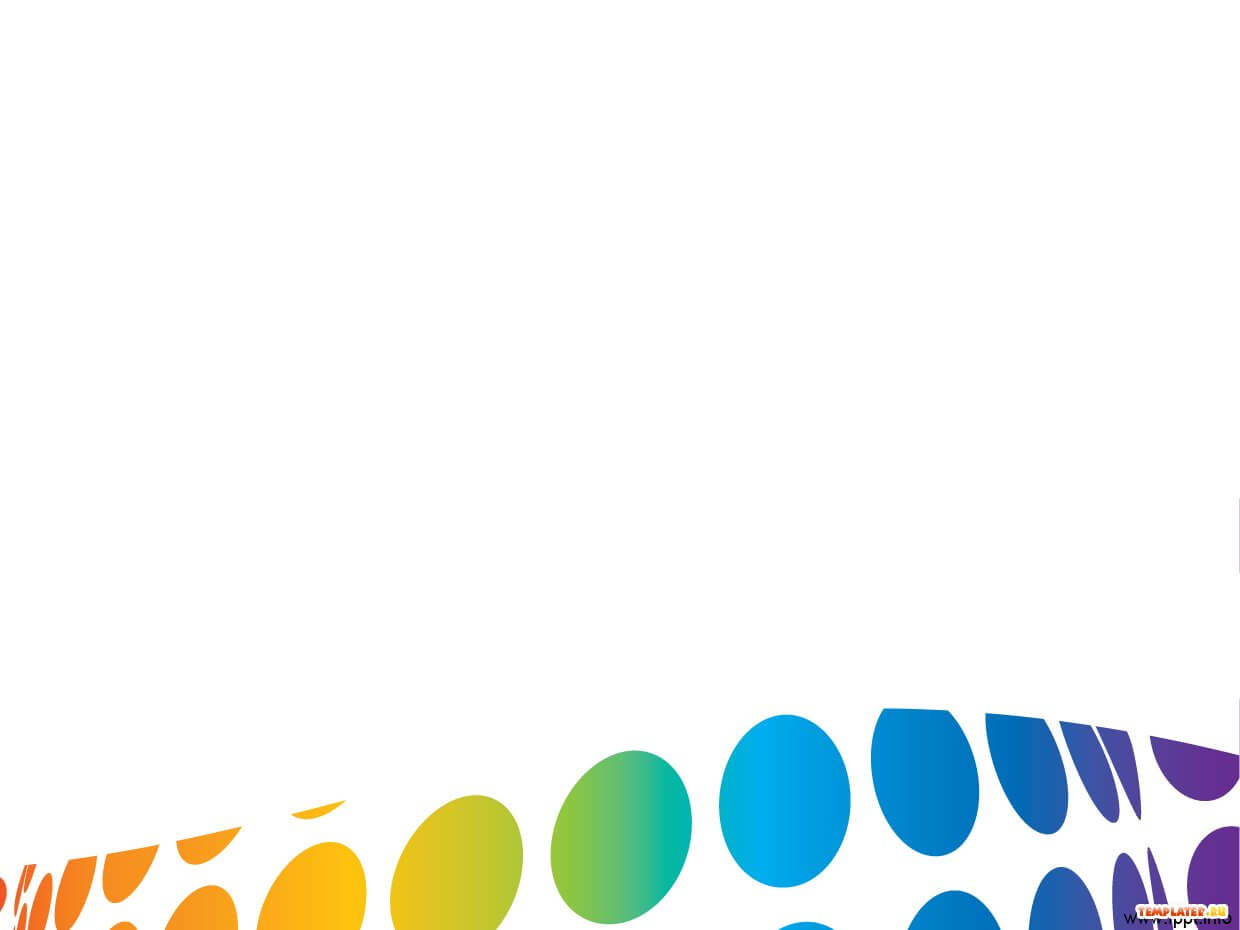 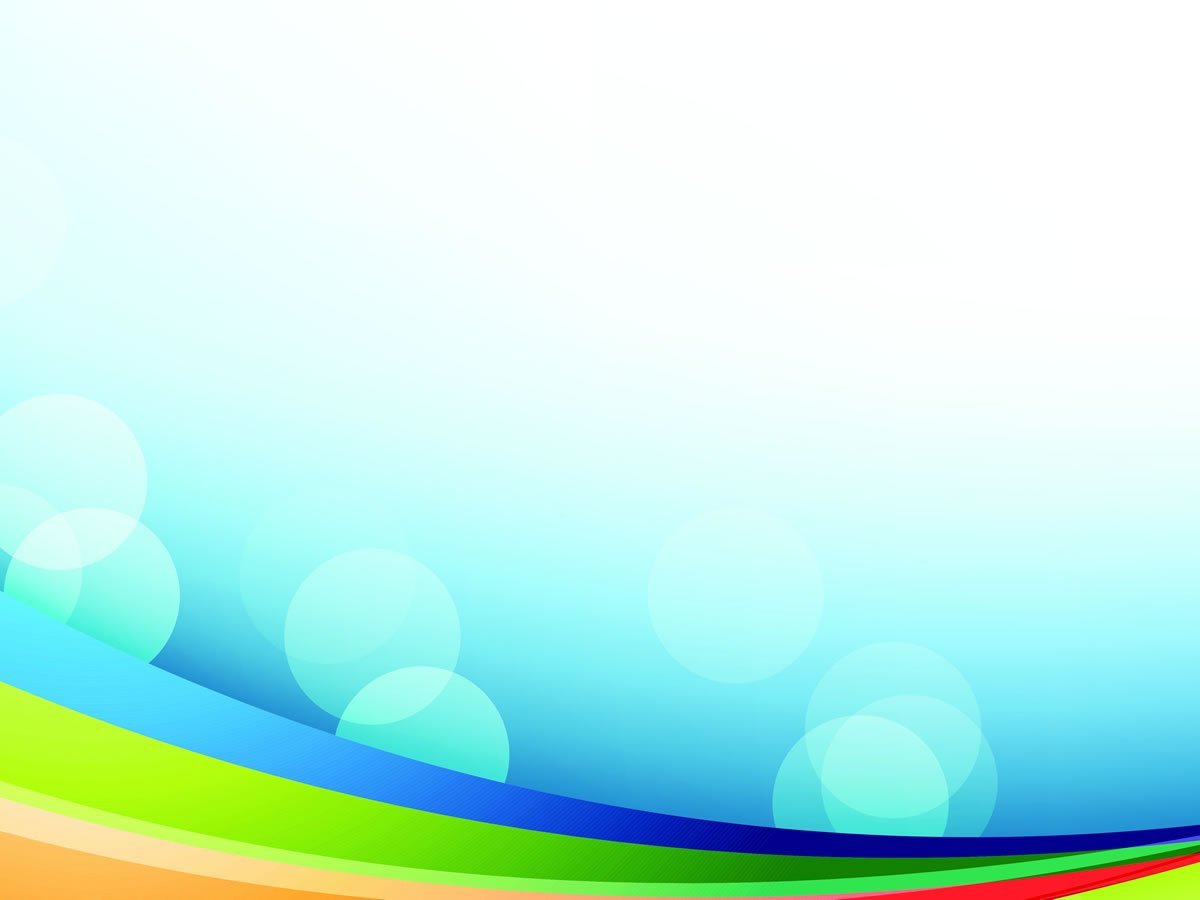 ПОРТФОЛИО
4. Результаты участия воспитанников в конкурсах, выставках, турнирах, соревнованиях, акциях.
Дата рождения: 10.04.1984
Профессиональное образование: МГУ им. Н.П.Огарева, филология
Диплом ВСВ №1606634, дата выдачи 10 июня 2006 г.
Профессиональная переподготовка ГБУ ДПО «МРИО» по программе «Педагогика и методика дошкольного образования», квалификация воспитатель . Диплом №132402509963, дата выдачи 05 апреля 2016 
Стаж педагогической работы (по специальности): 8лет
Общий трудовой стаж: 8 лет
Дата последней аттестации:01.06.2015, приказ № 556  Министерства образования РМ.
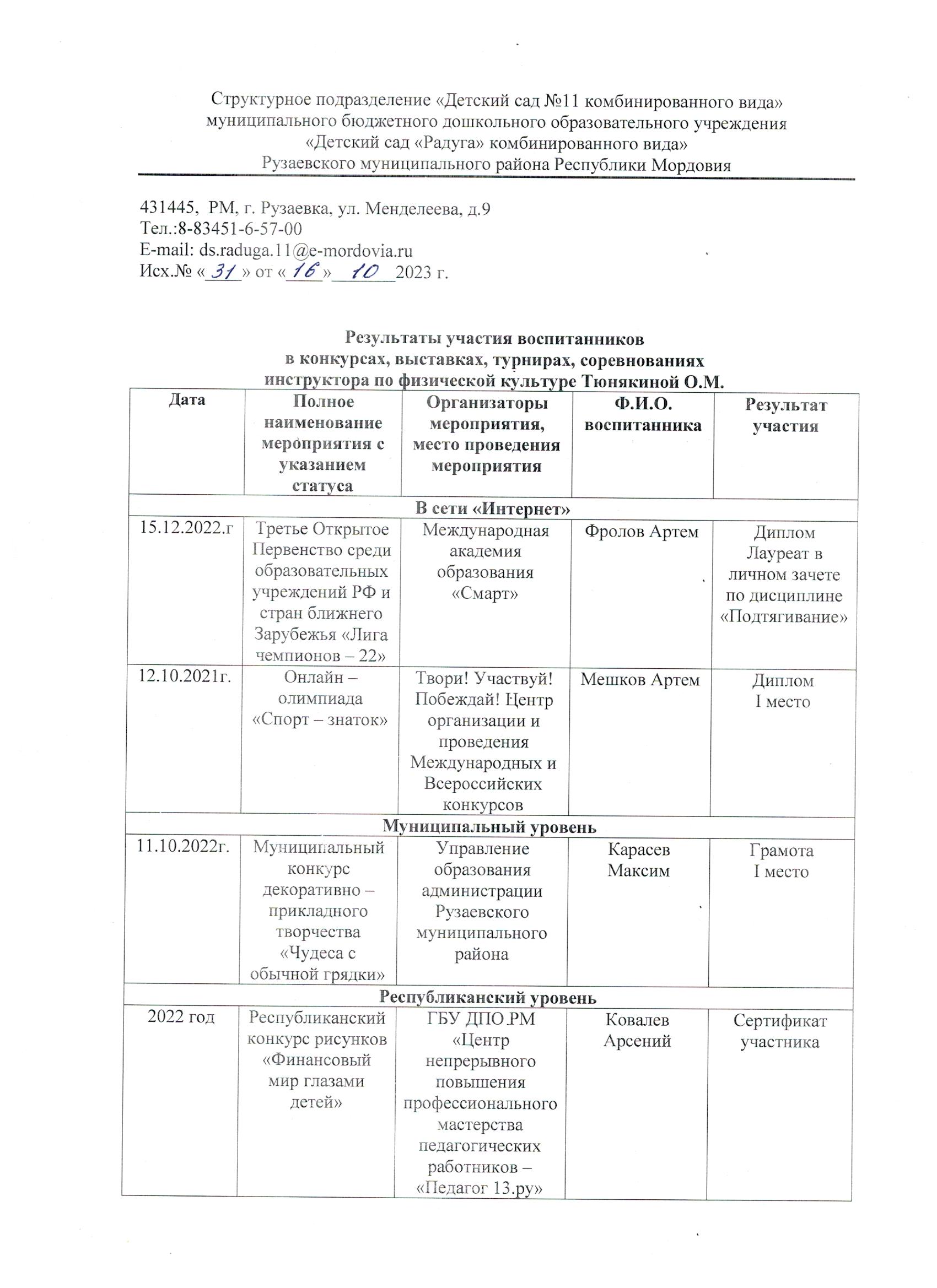 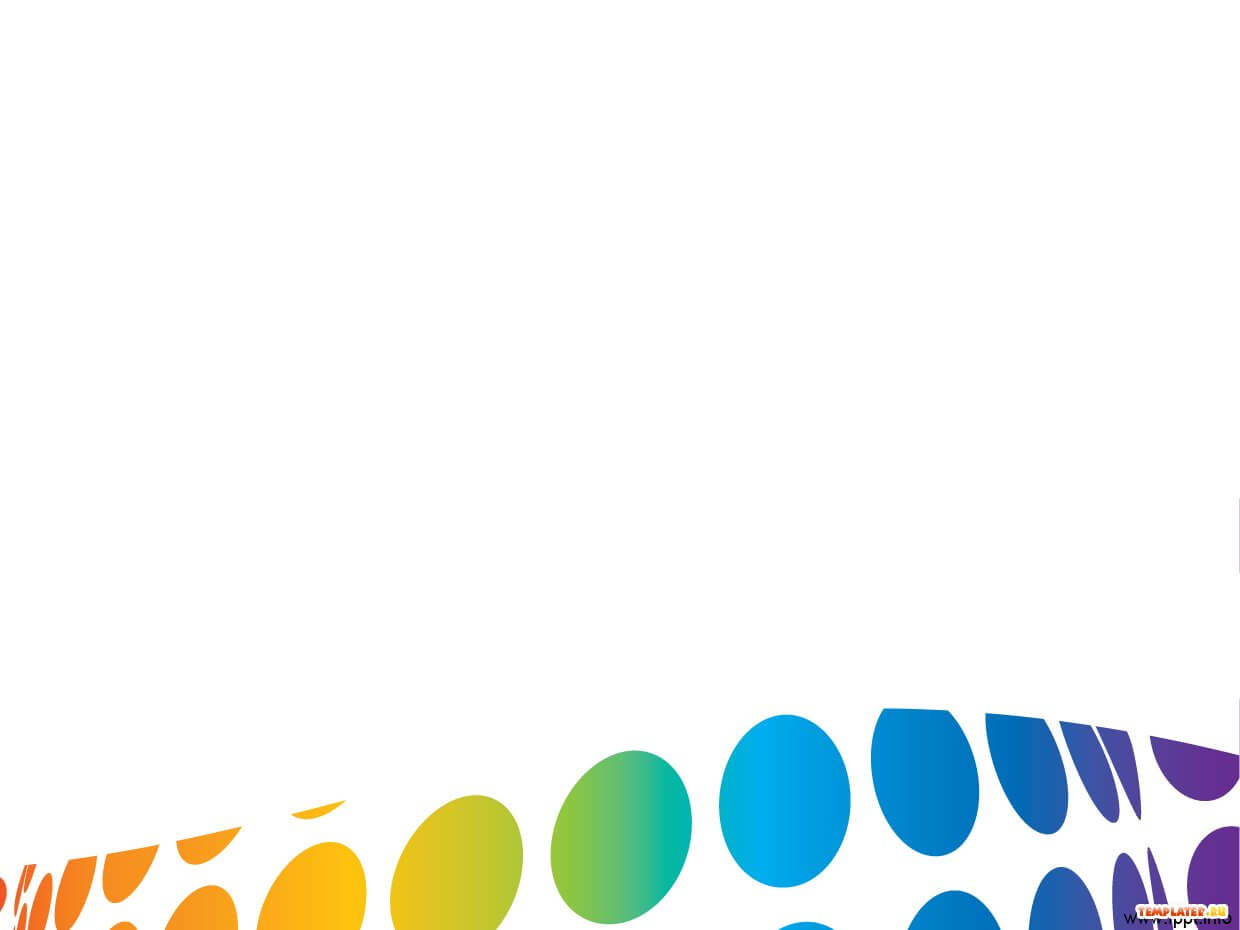 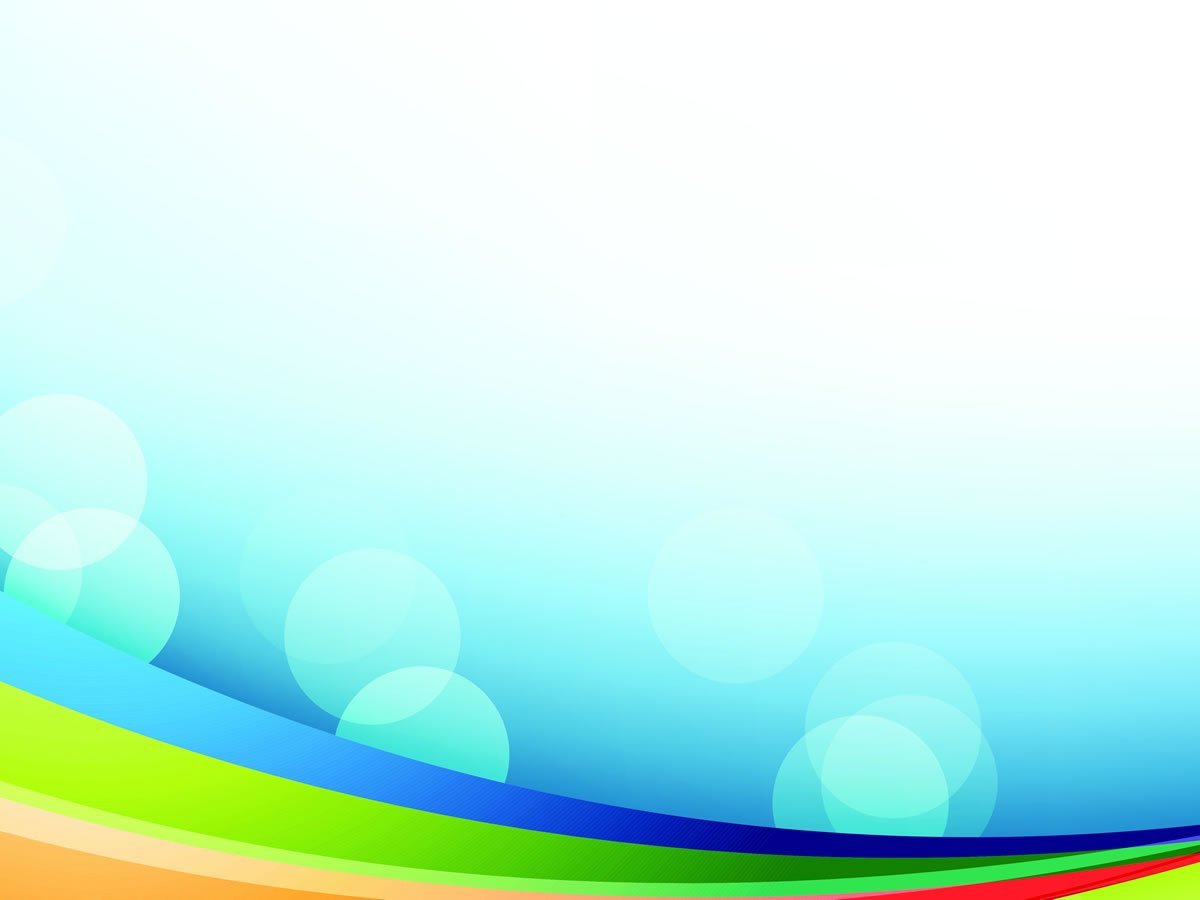 ПОРТФОЛИО
Дата рождения: 10.04.1984
Профессиональное образование: МГУ им. Н.П.Огарева, филология
Диплом ВСВ №1606634, дата выдачи 10 июня 2006 г.
Профессиональная переподготовка ГБУ ДПО «МРИО» по программе «Педагогика и методика дошкольного образования», квалификация воспитатель . Диплом №132402509963, дата выдачи 05 апреля 2016 
Стаж педагогической работы (по специальности): 8лет
Общий трудовой стаж: 8 лет
Дата последней аттестации:01.06.2015, приказ № 556  Министерства образования РМ.
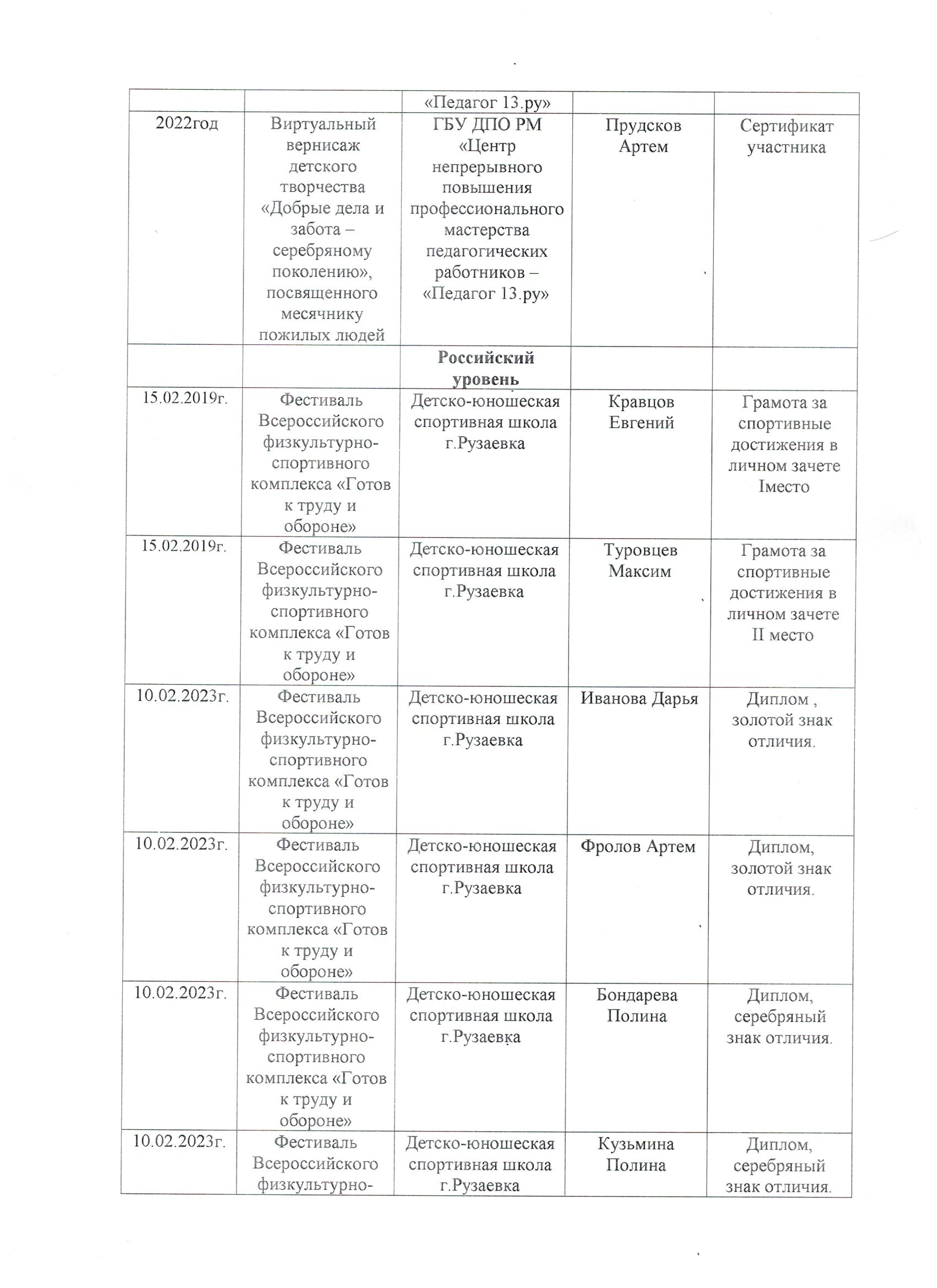 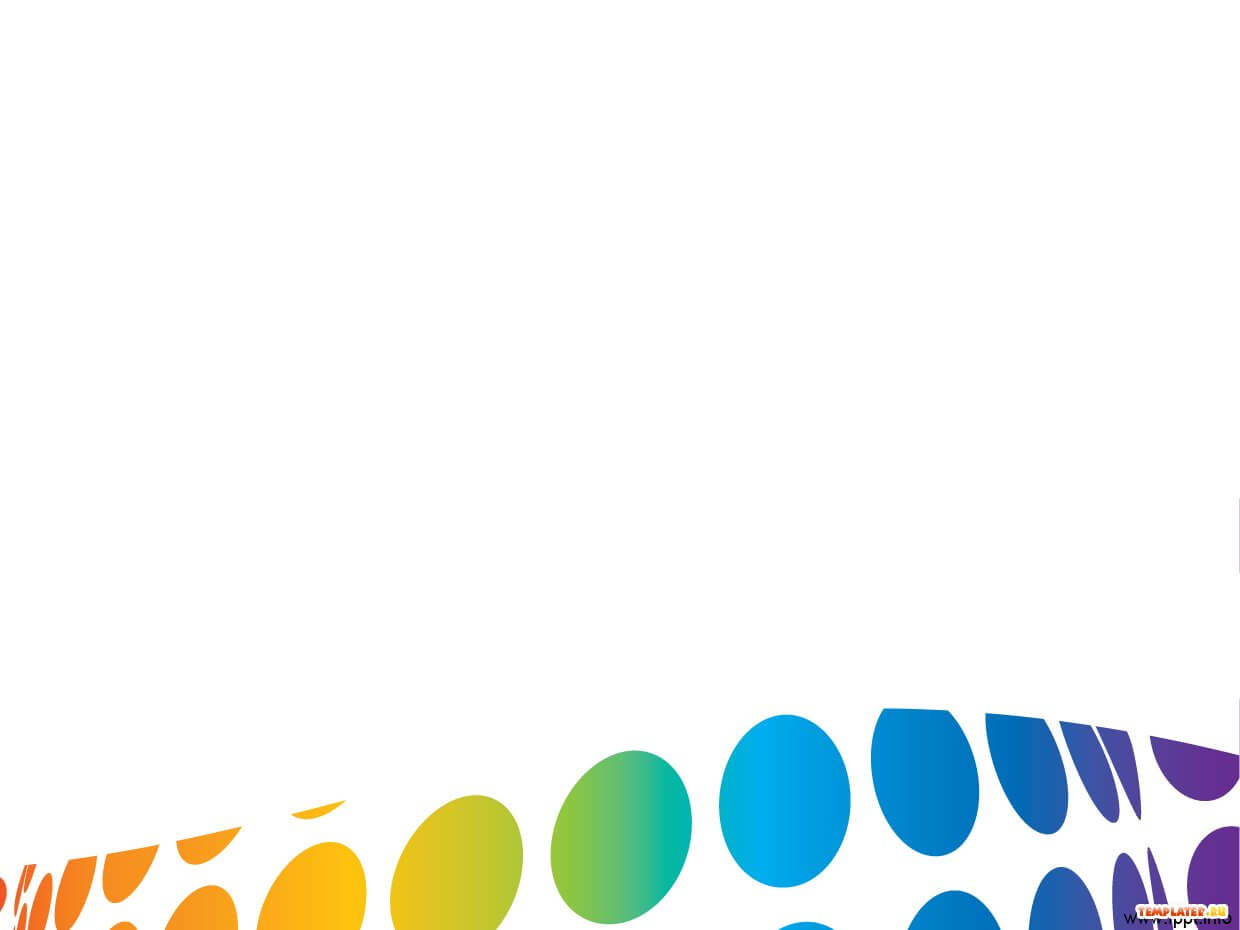 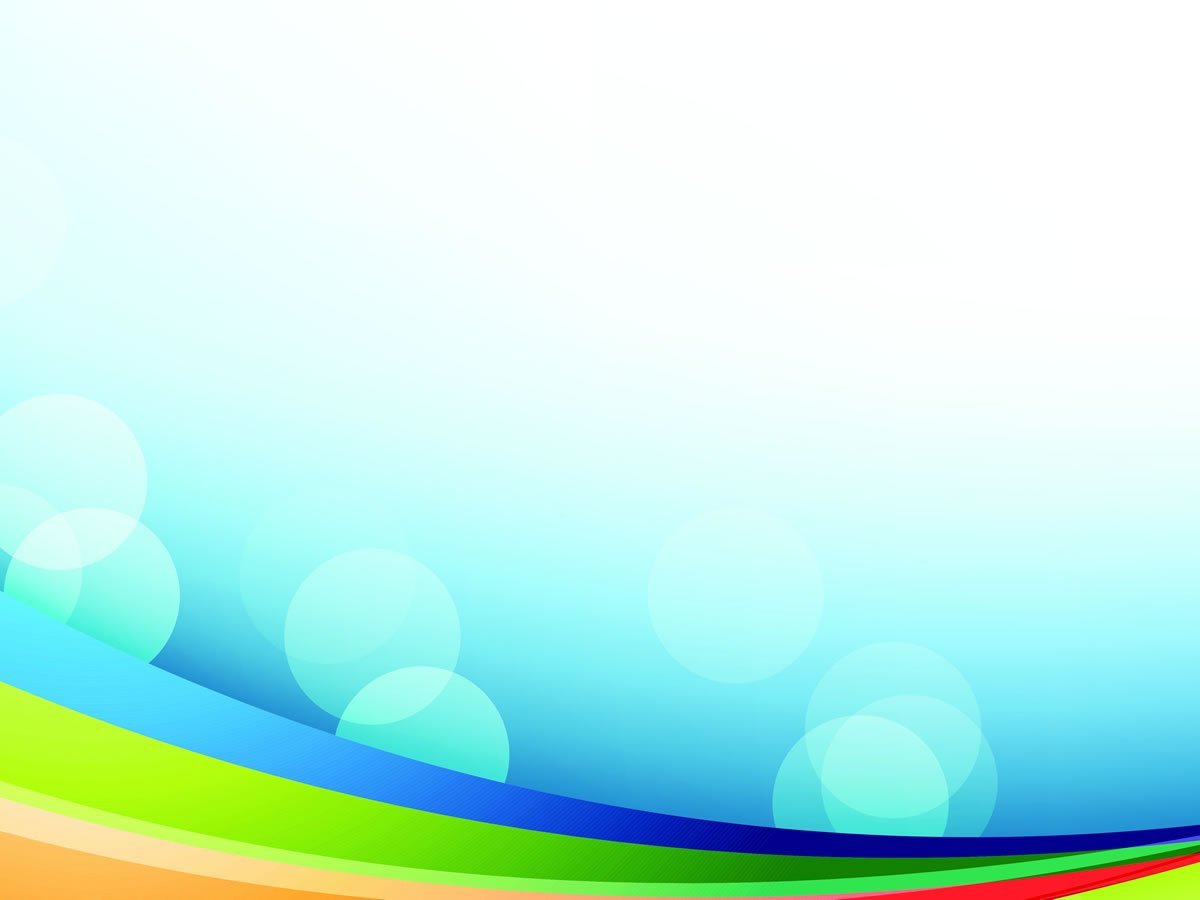 ПОРТФОЛИО
Дата рождения: 10.04.1984
Профессиональное образование: МГУ им. Н.П.Огарева, филология
Диплом ВСВ №1606634, дата выдачи 10 июня 2006 г.
Профессиональная переподготовка ГБУ ДПО «МРИО» по программе «Педагогика и методика дошкольного образования», квалификация воспитатель . Диплом №132402509963, дата выдачи 05 апреля 2016 
Стаж педагогической работы (по специальности): 8лет
Общий трудовой стаж: 8 лет
Дата последней аттестации:01.06.2015, приказ № 556  Министерства образования РМ.
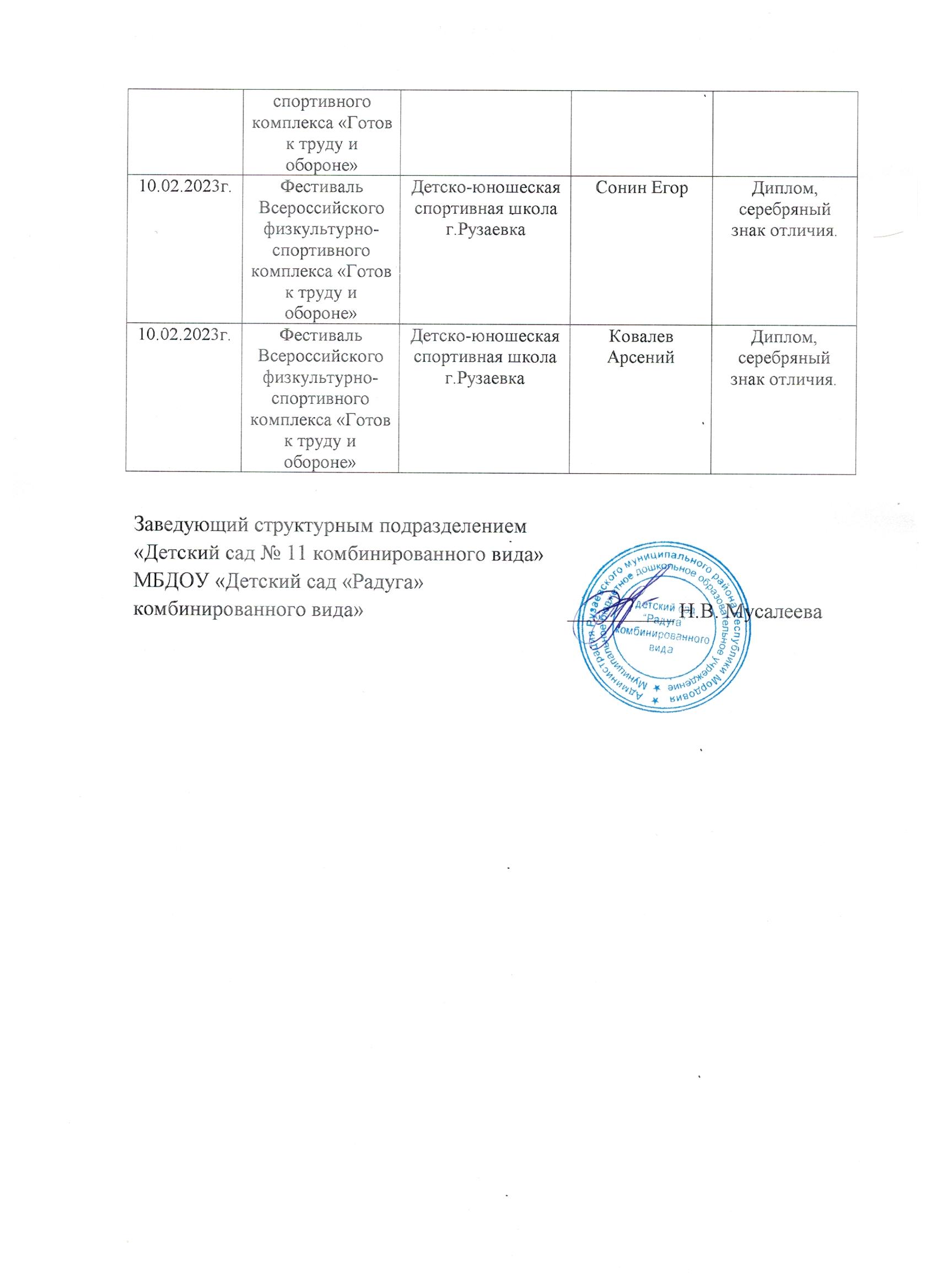 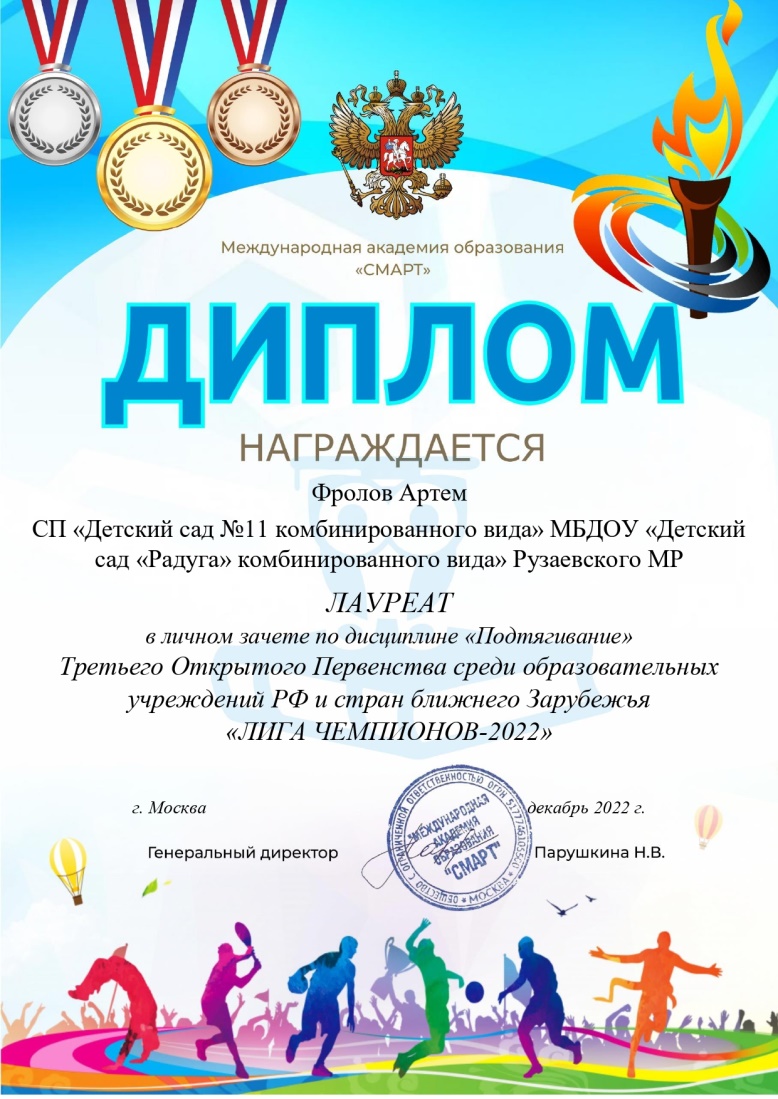 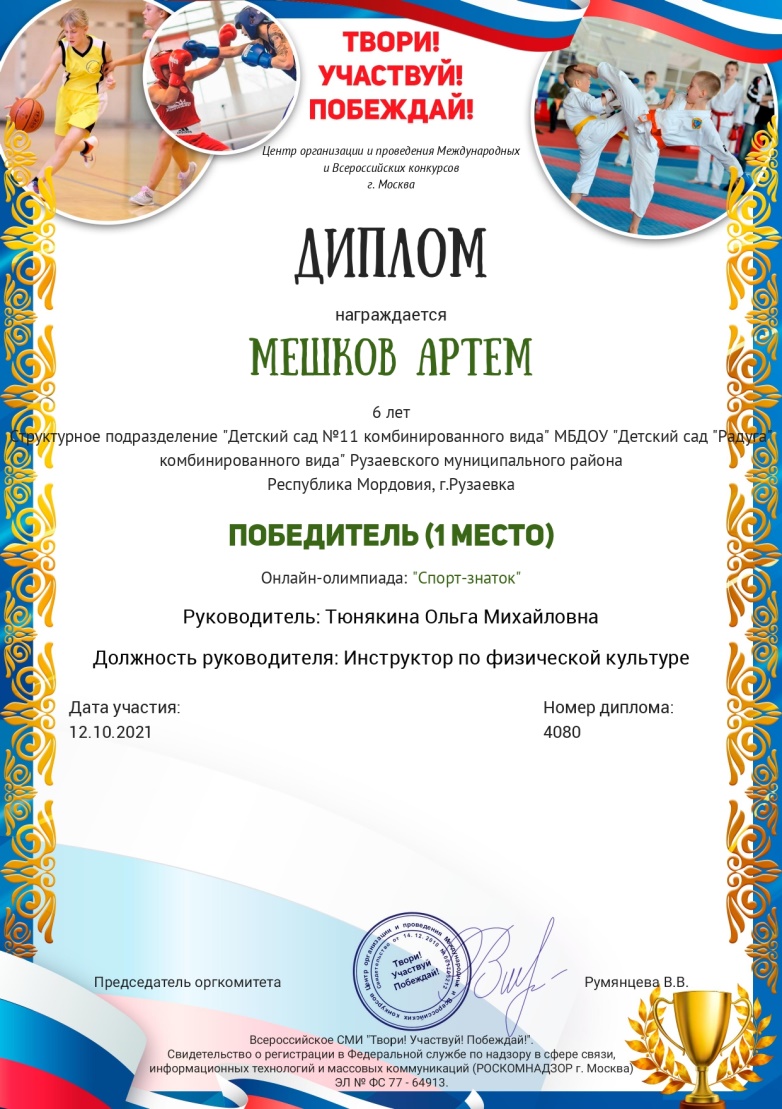 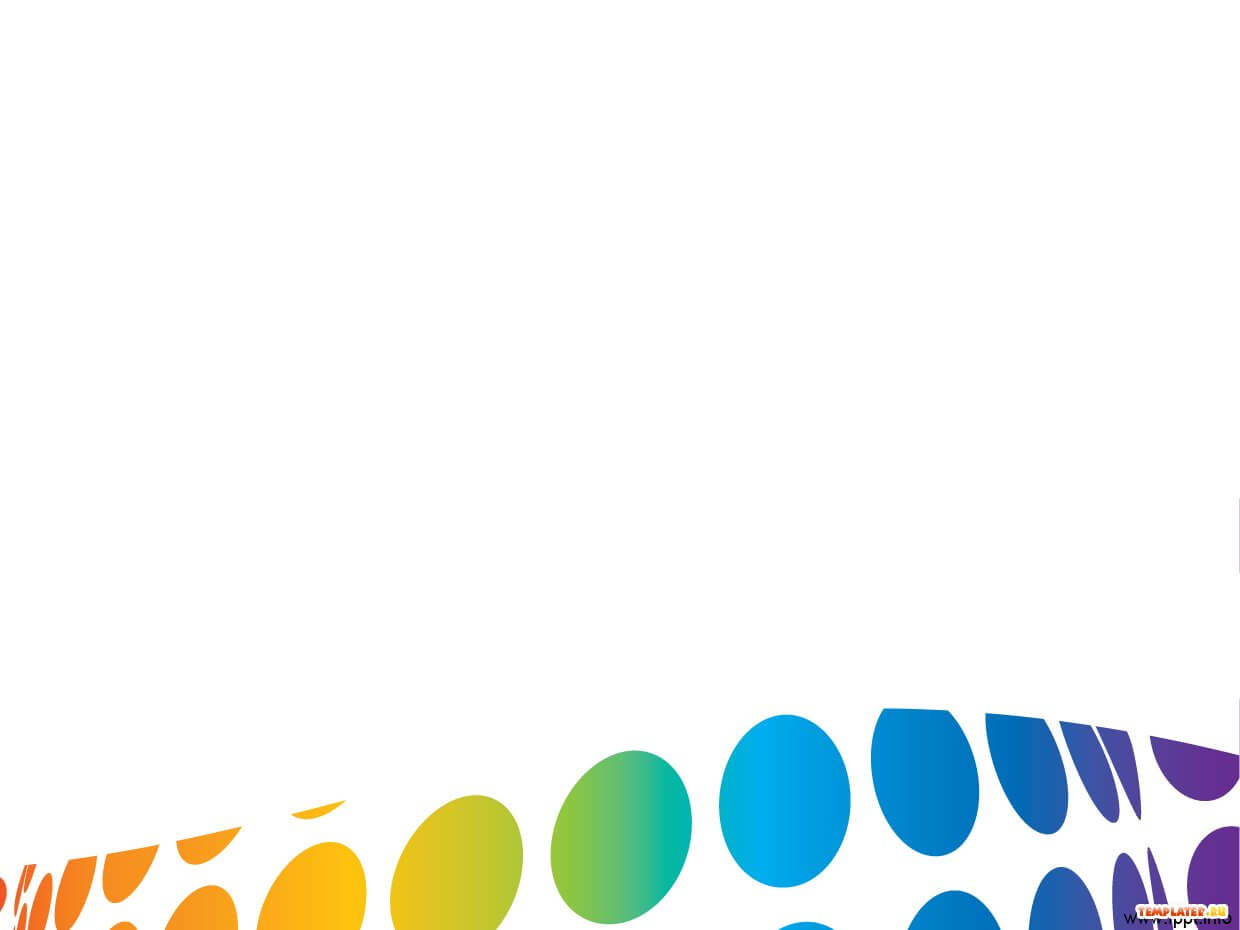 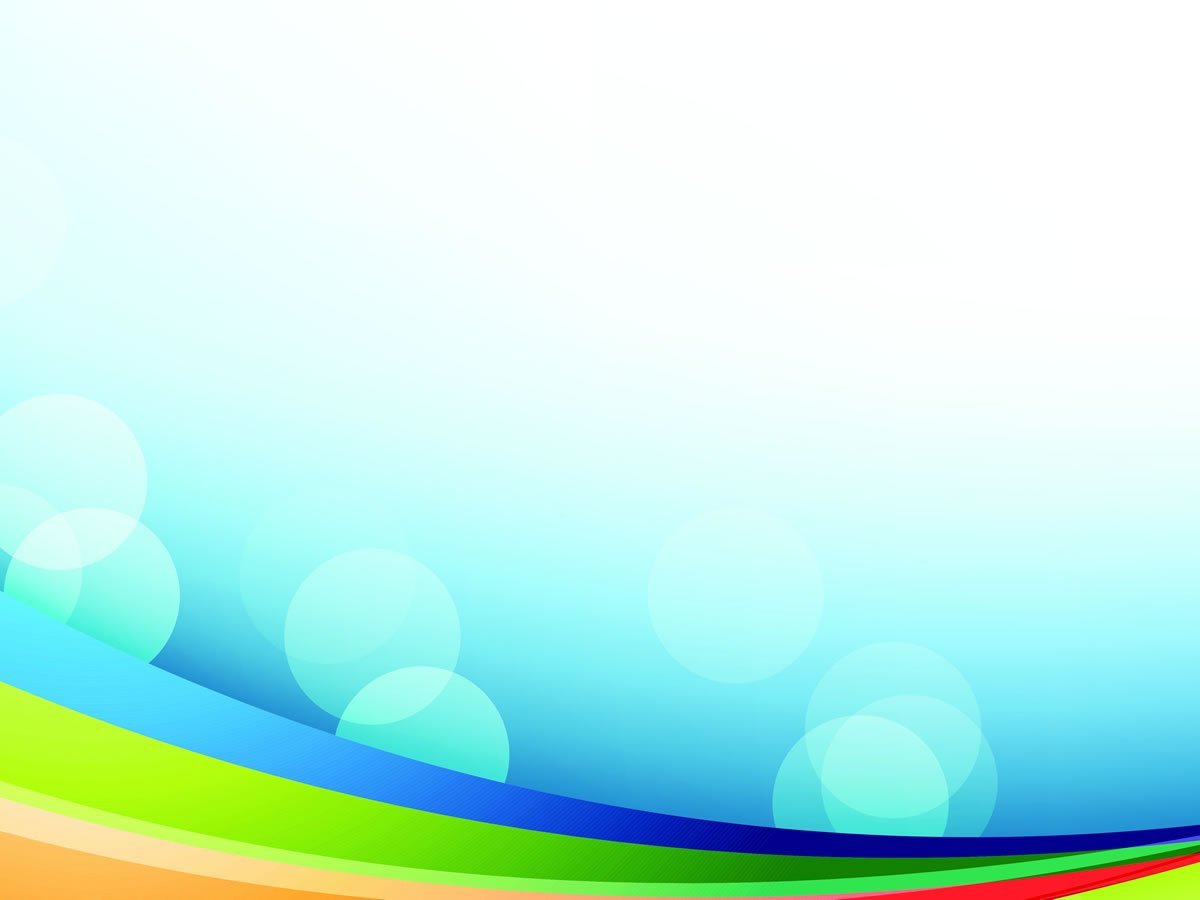 ПОРТФОЛИО
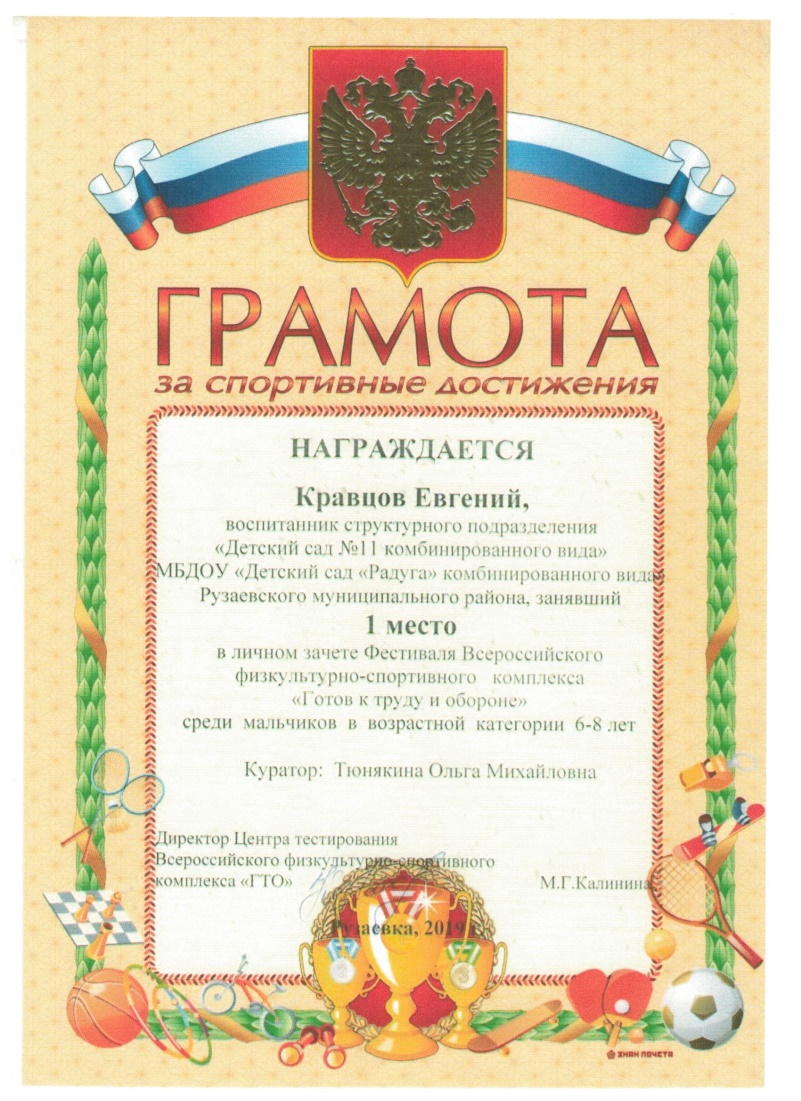 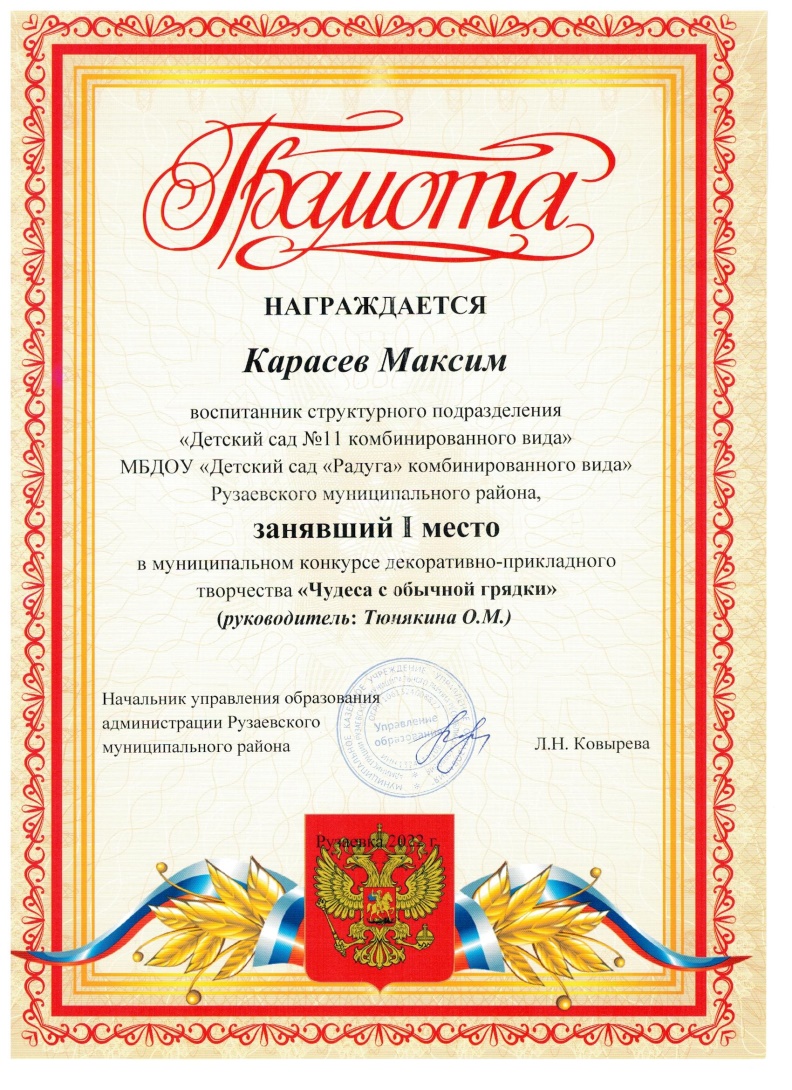 Дата рождения: 10.04.1984
Профессиональное образование: МГУ им. Н.П.Огарева, филология
Диплом ВСВ №1606634, дата выдачи 10 июня 2006 г.
Профессиональная переподготовка ГБУ ДПО «МРИО» по программе «Педагогика и методика дошкольного образования», квалификация воспитатель . Диплом №132402509963, дата выдачи 05 апреля 2016 
Стаж педагогической работы (по специальности): 8лет
Общий трудовой стаж: 8 лет
Дата последней аттестации:01.06.2015, приказ № 556  Министерства образования РМ.
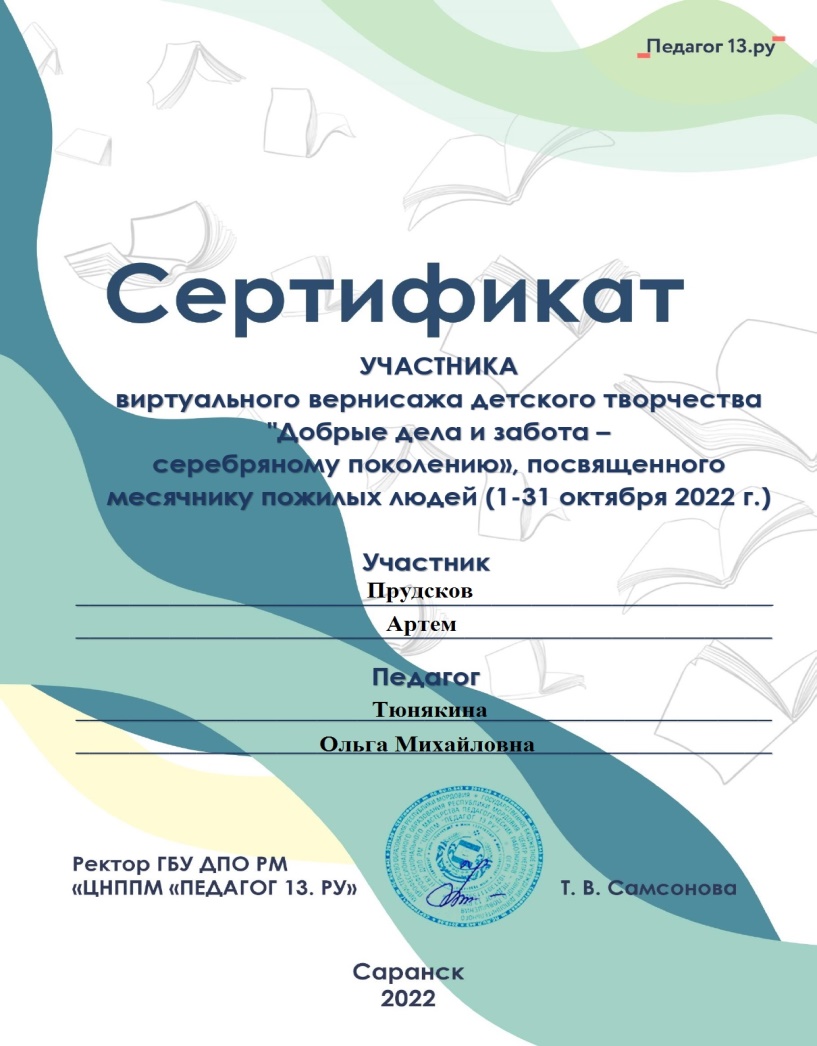 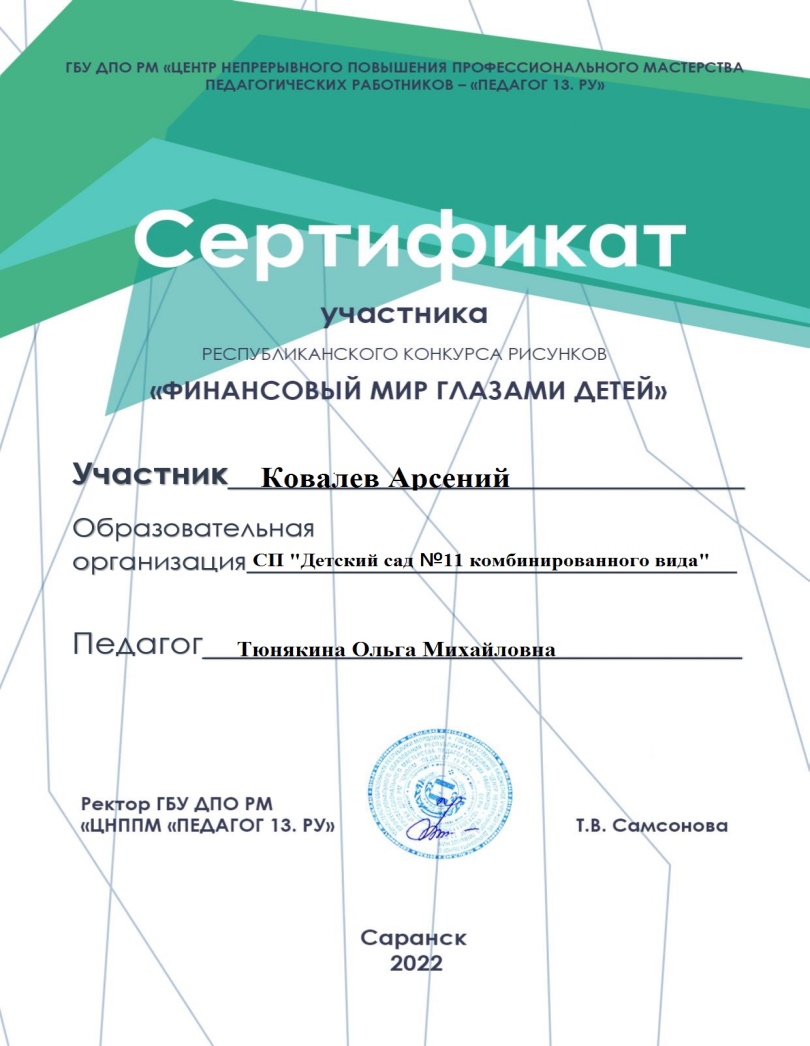 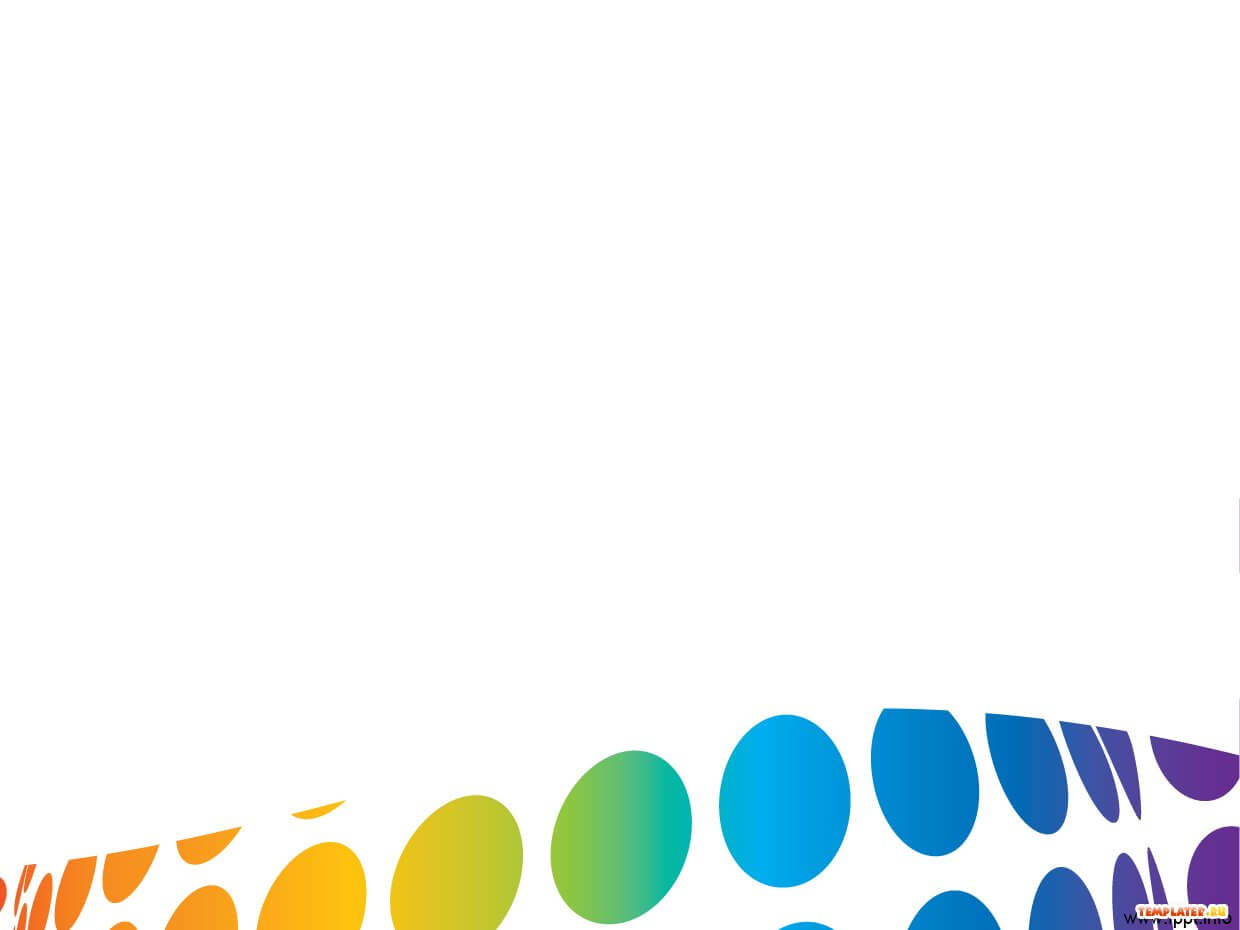 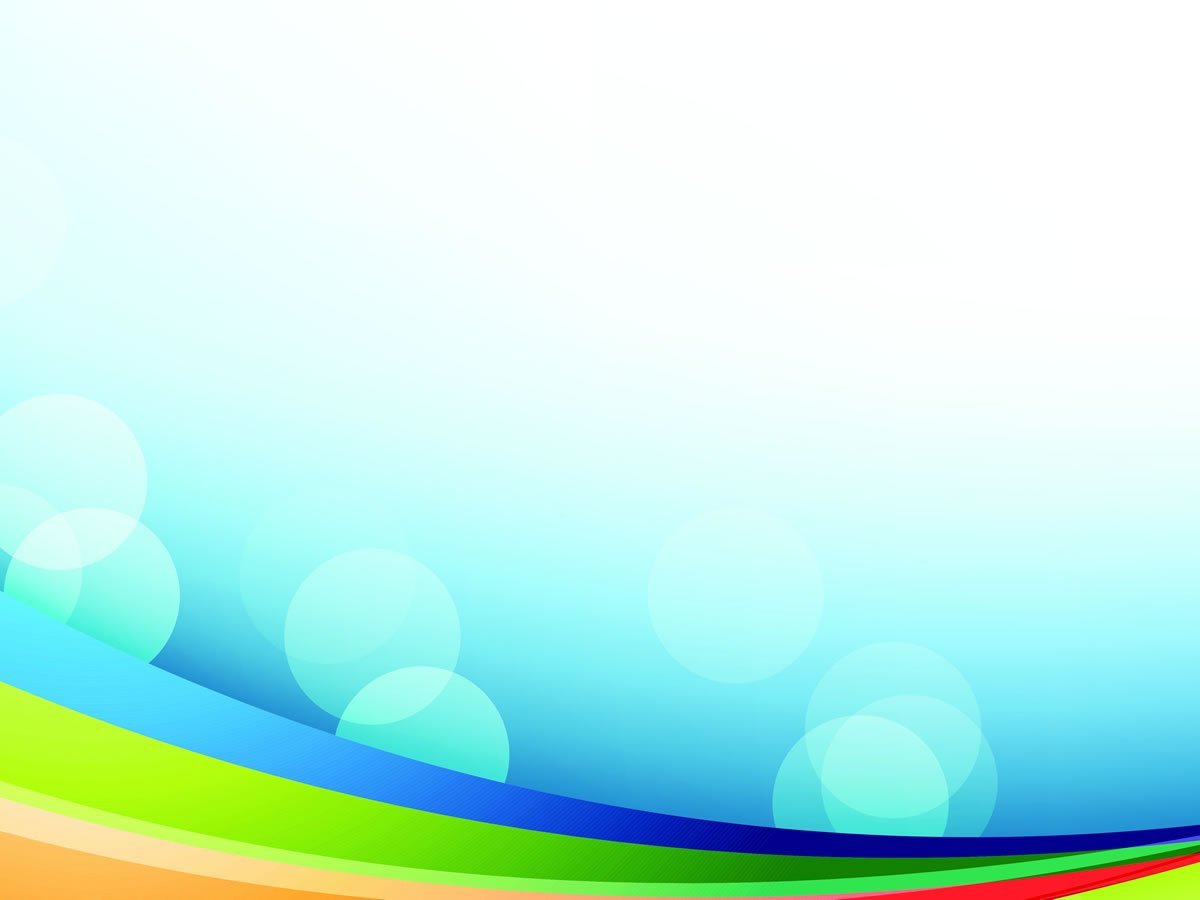 ПОРТФОЛИО
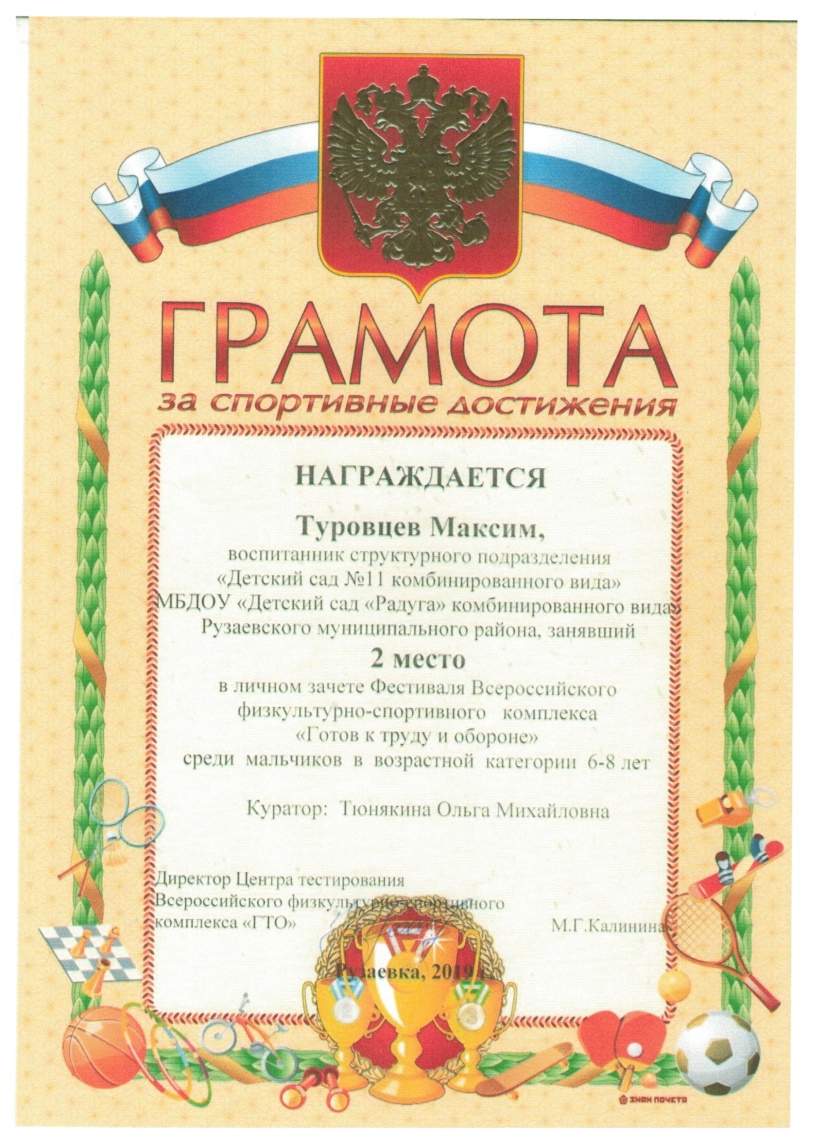 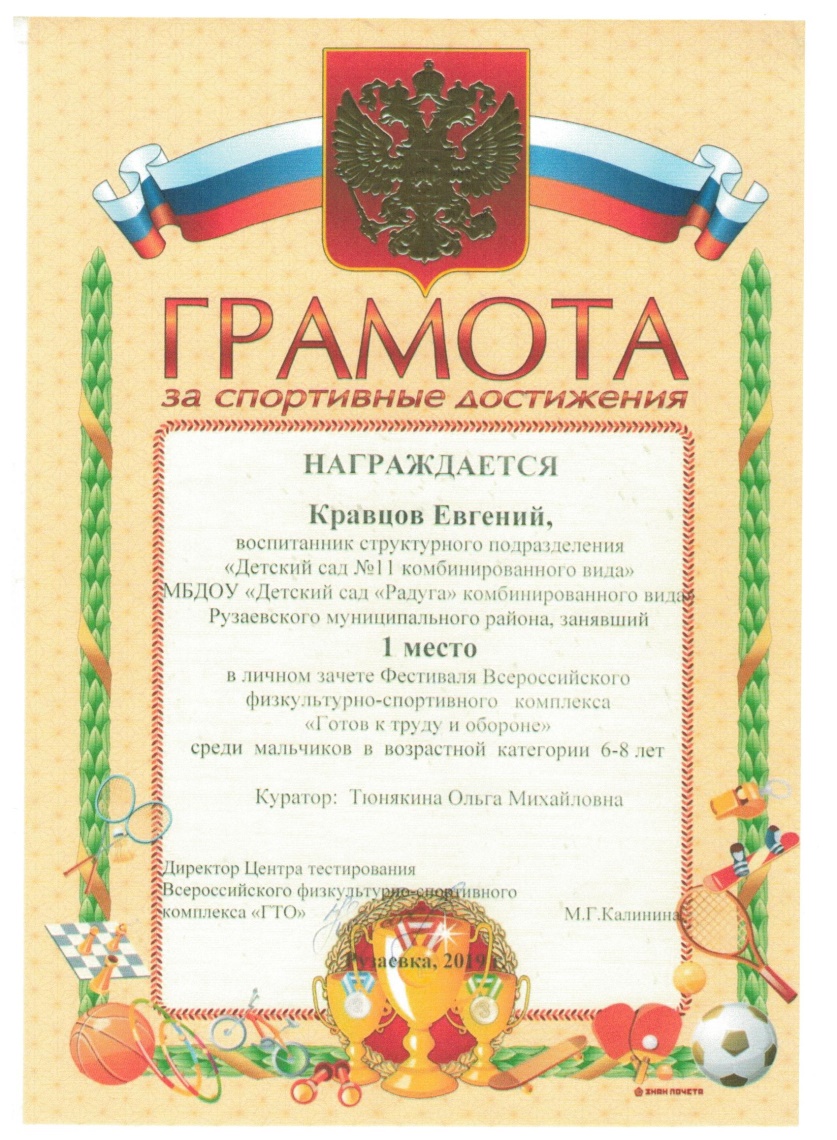 Дата рождения: 10.04.1984
Профессиональное образование: МГУ им. Н.П.Огарева, филология
Диплом ВСВ №1606634, дата выдачи 10 июня 2006 г.
Профессиональная переподготовка ГБУ ДПО «МРИО» по программе «Педагогика и методика дошкольного образования», квалификация воспитатель . Диплом №132402509963, дата выдачи 05 апреля 2016 
Стаж педагогической работы (по специальности): 8лет
Общий трудовой стаж: 8 лет
Дата последней аттестации:01.06.2015, приказ № 556  Министерства образования РМ.
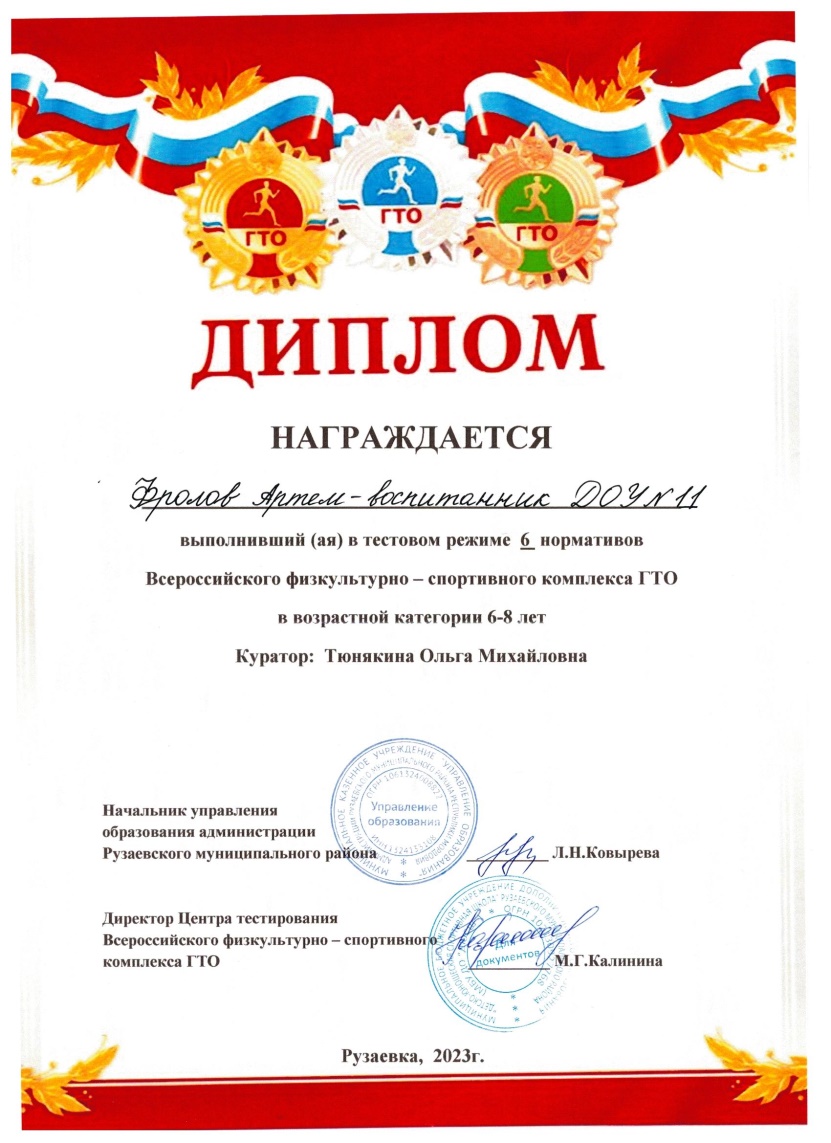 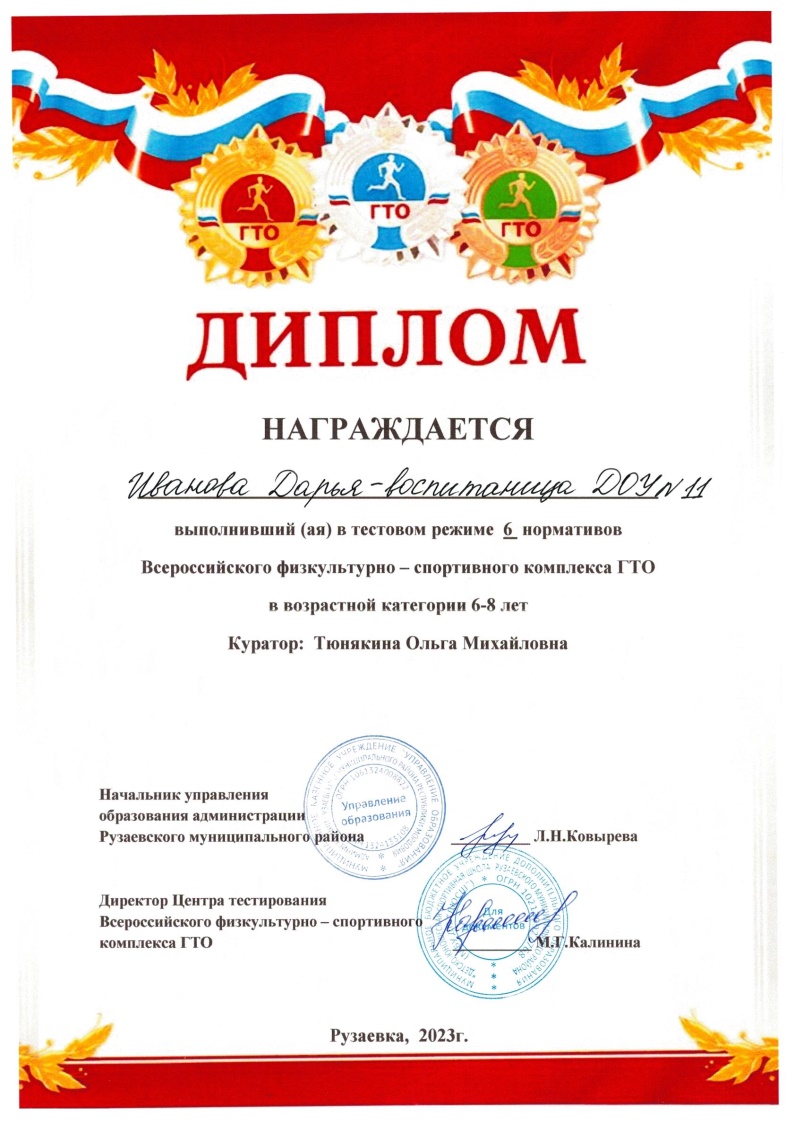 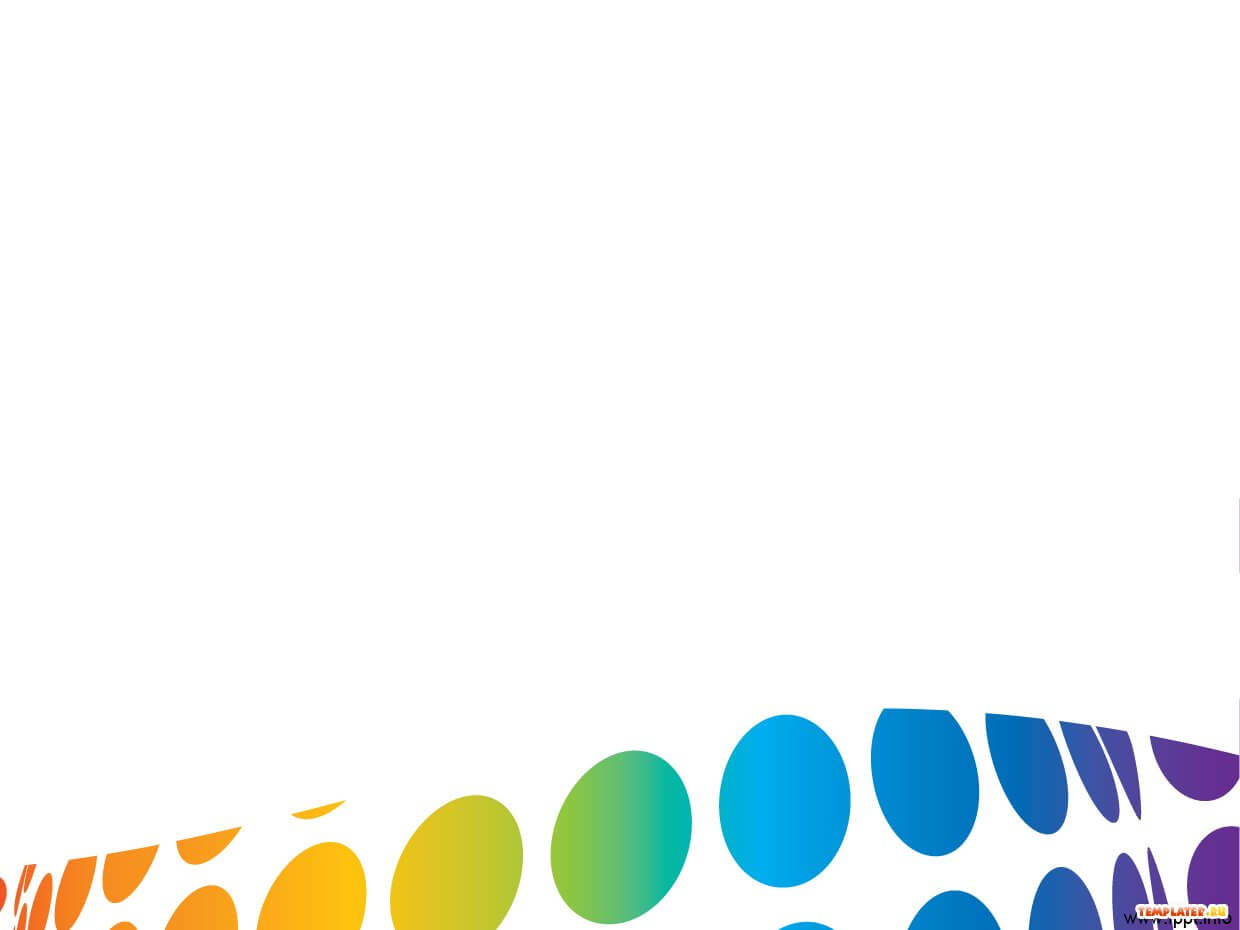 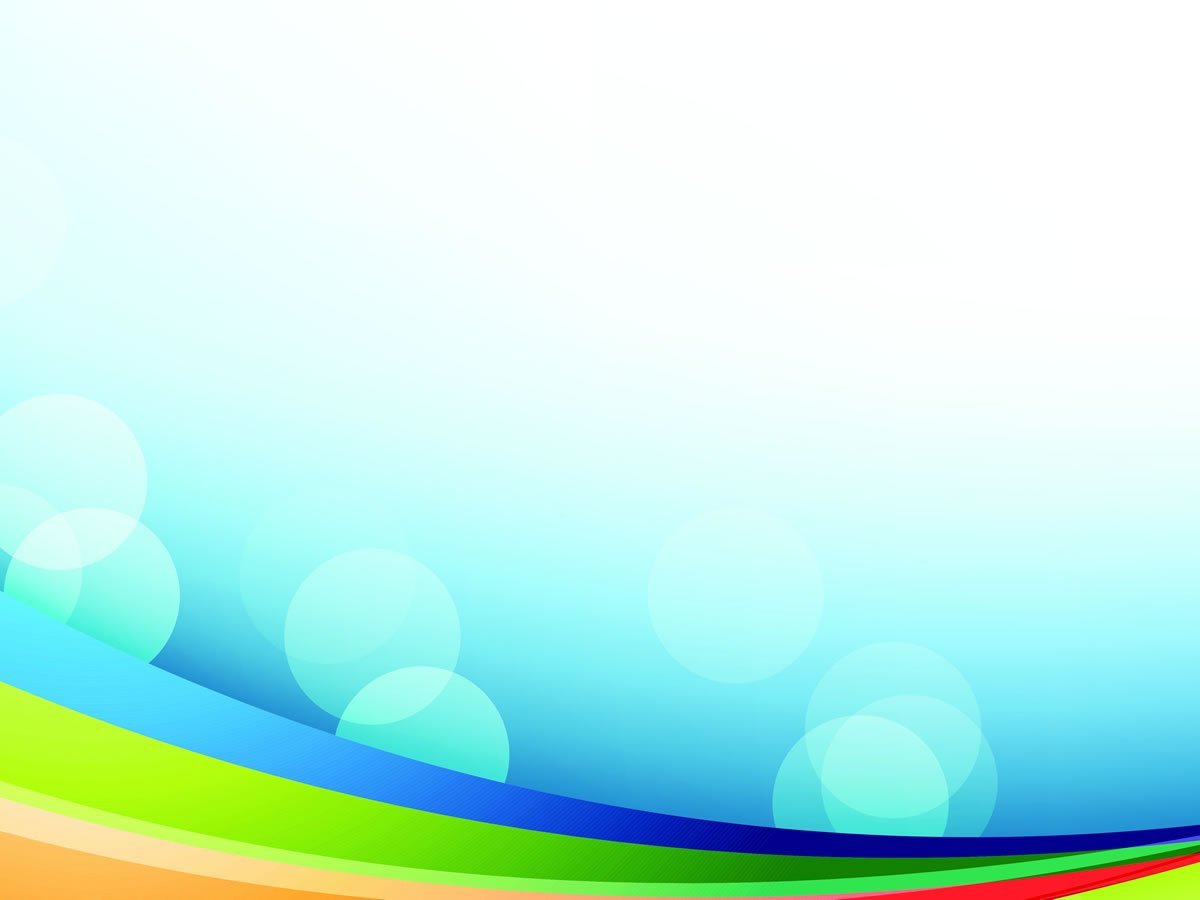 ПОРТФОЛИО
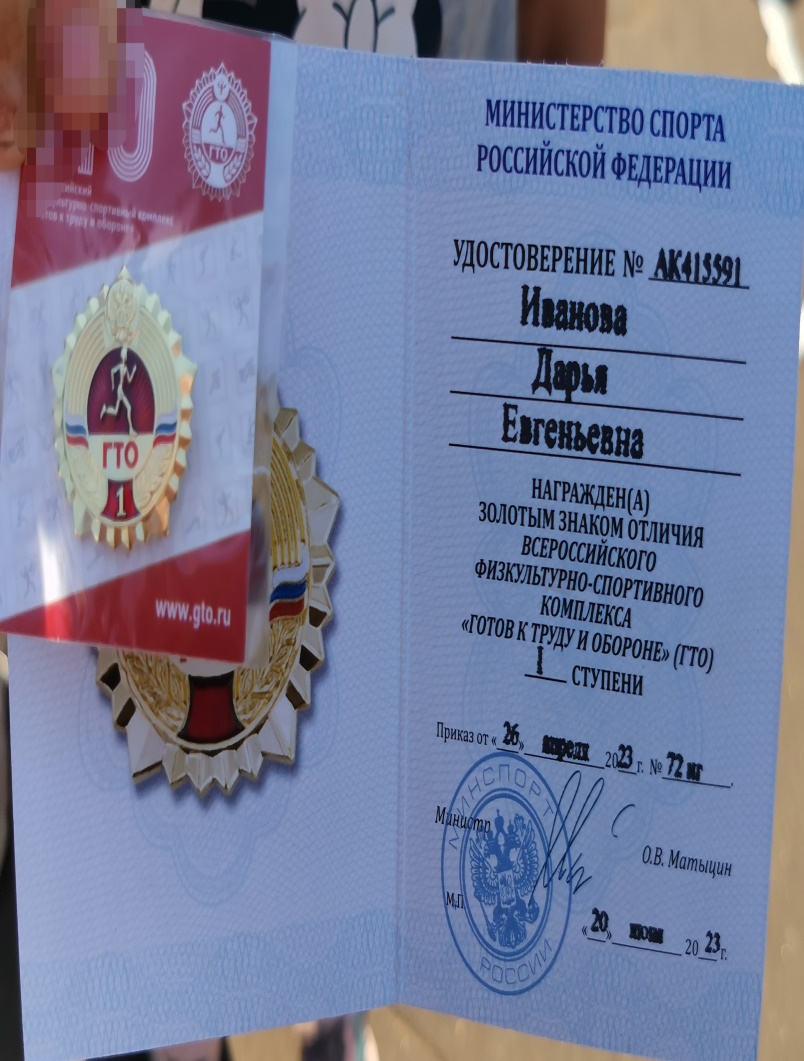 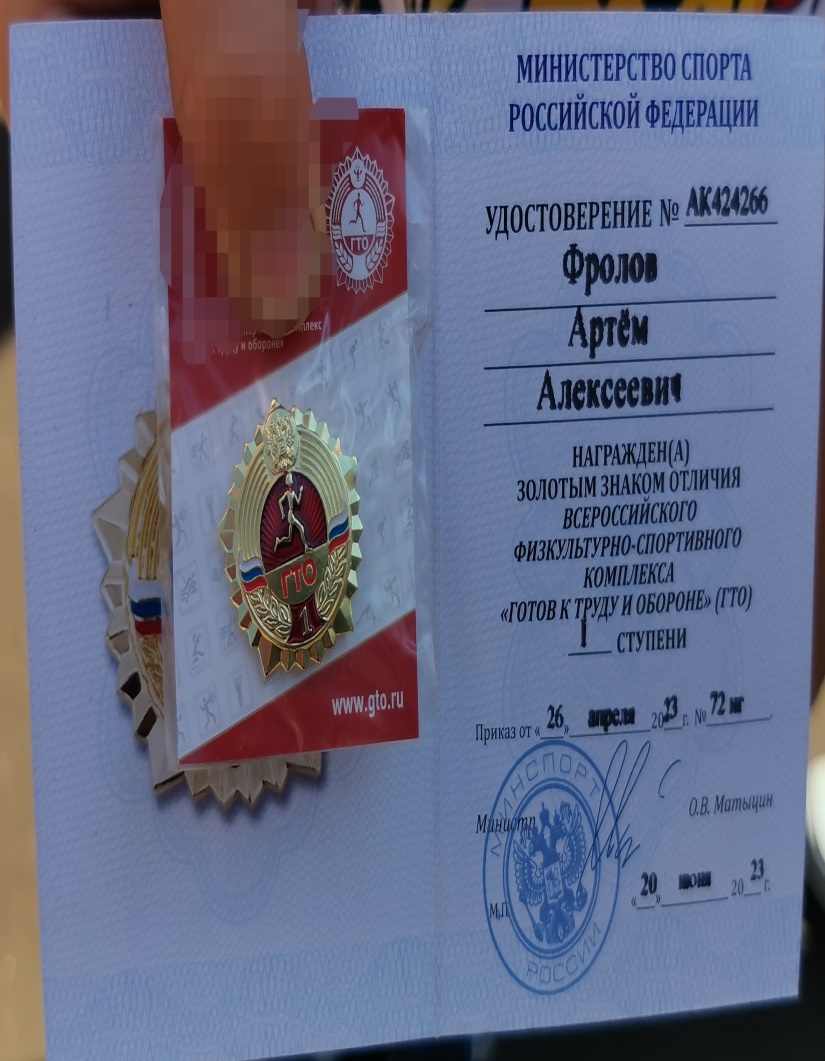 Дата рождения: 10.04.1984
Профессиональное образование: МГУ им. Н.П.Огарева, филология
Диплом ВСВ №1606634, дата выдачи 10 июня 2006 г.
Профессиональная переподготовка ГБУ ДПО «МРИО» по программе «Педагогика и методика дошкольного образования», квалификация воспитатель . Диплом №132402509963, дата выдачи 05 апреля 2016 
Стаж педагогической работы (по специальности): 8лет
Общий трудовой стаж: 8 лет
Дата последней аттестации:01.06.2015, приказ № 556  Министерства образования РМ.
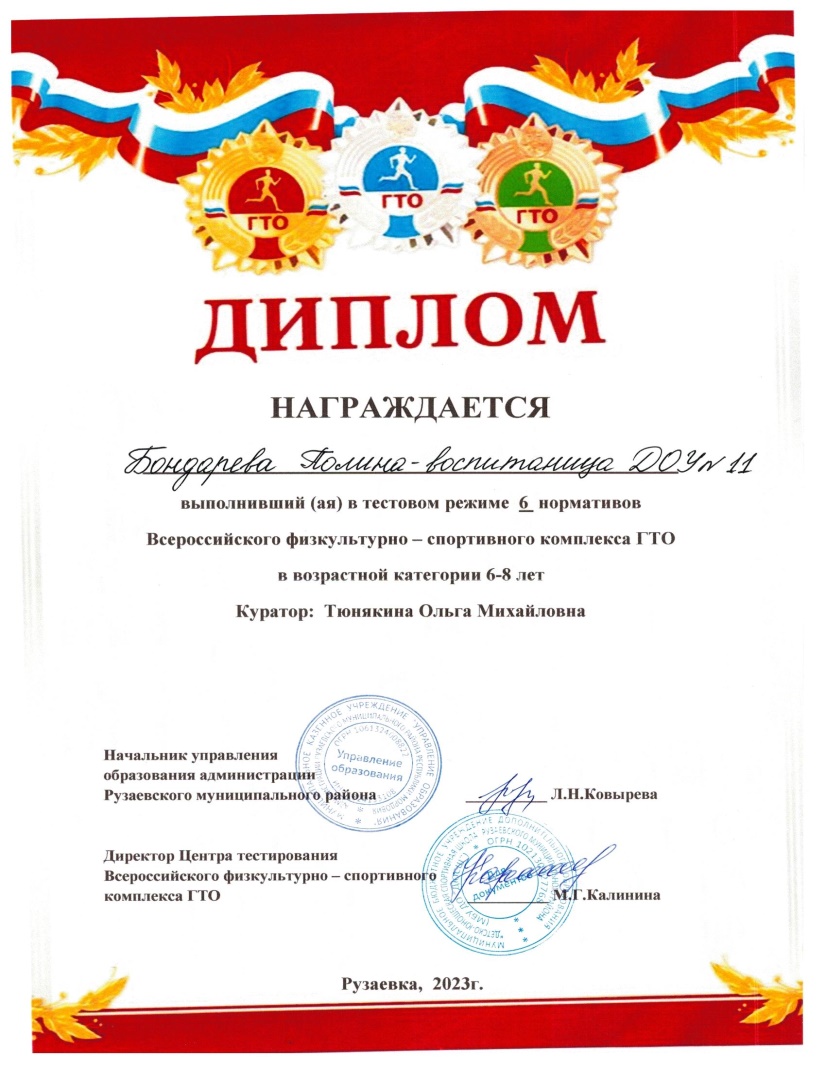 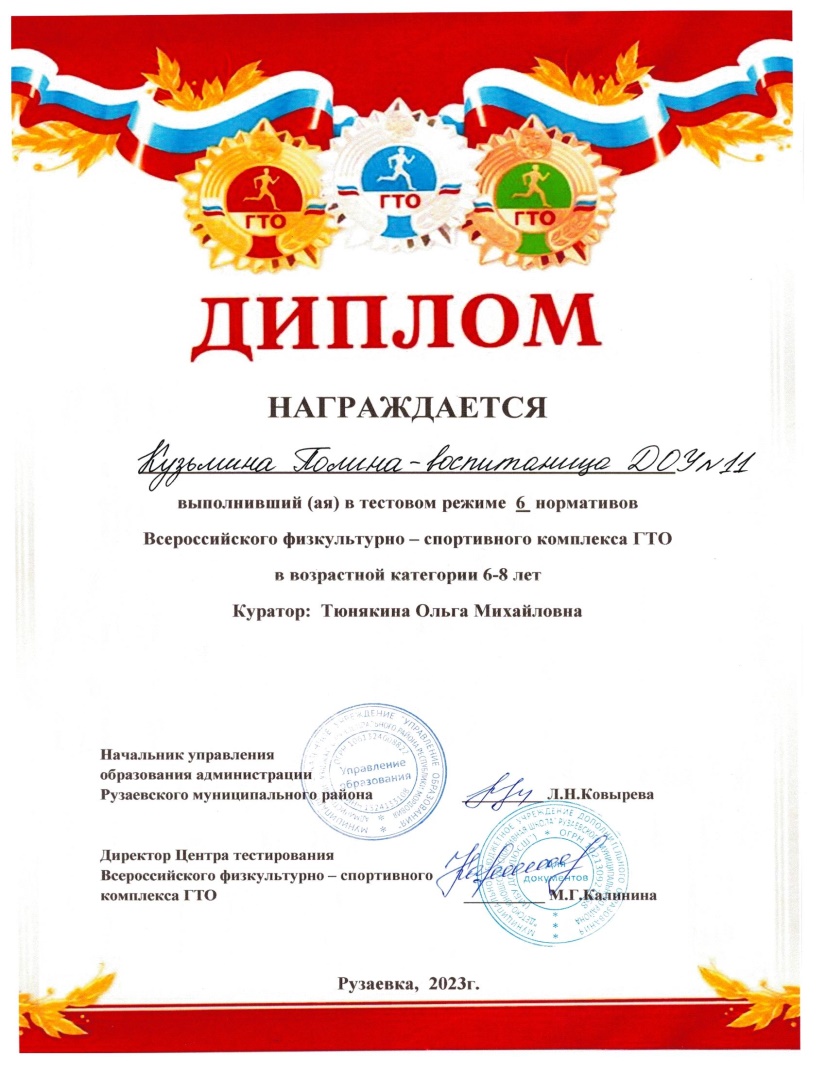 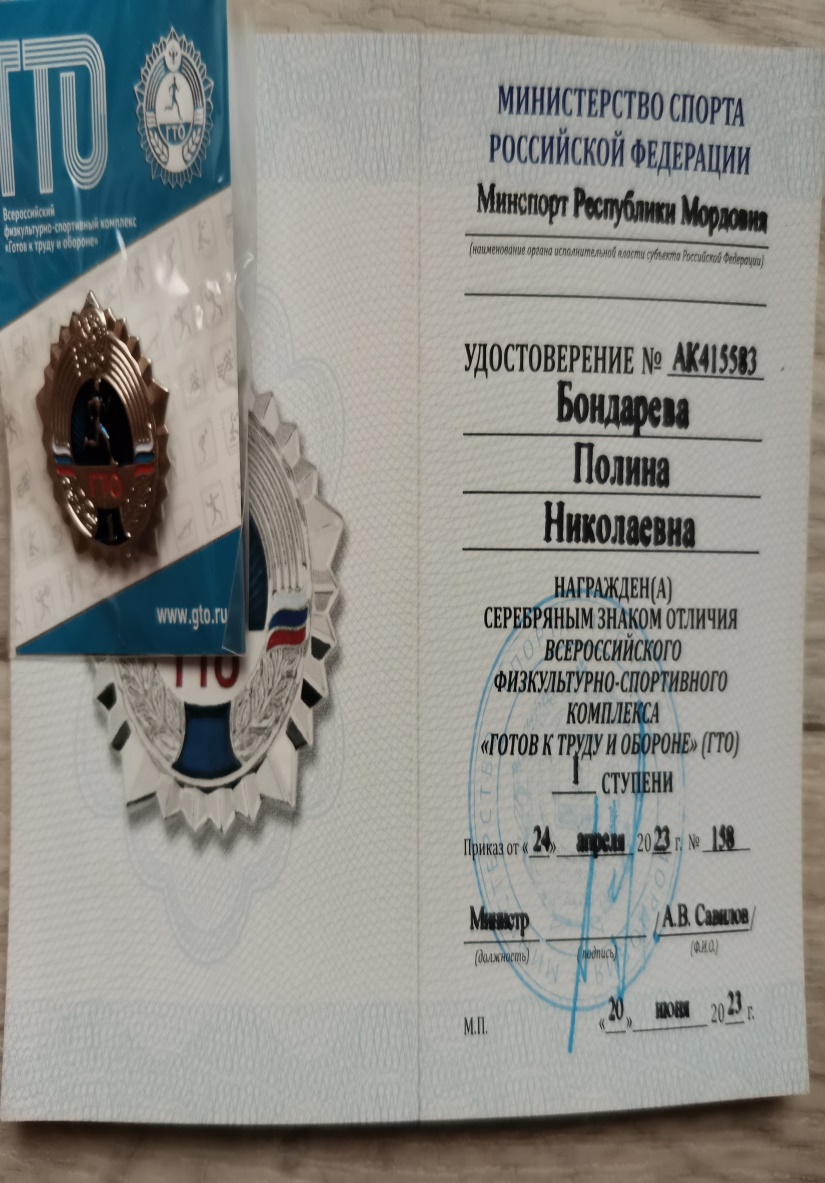 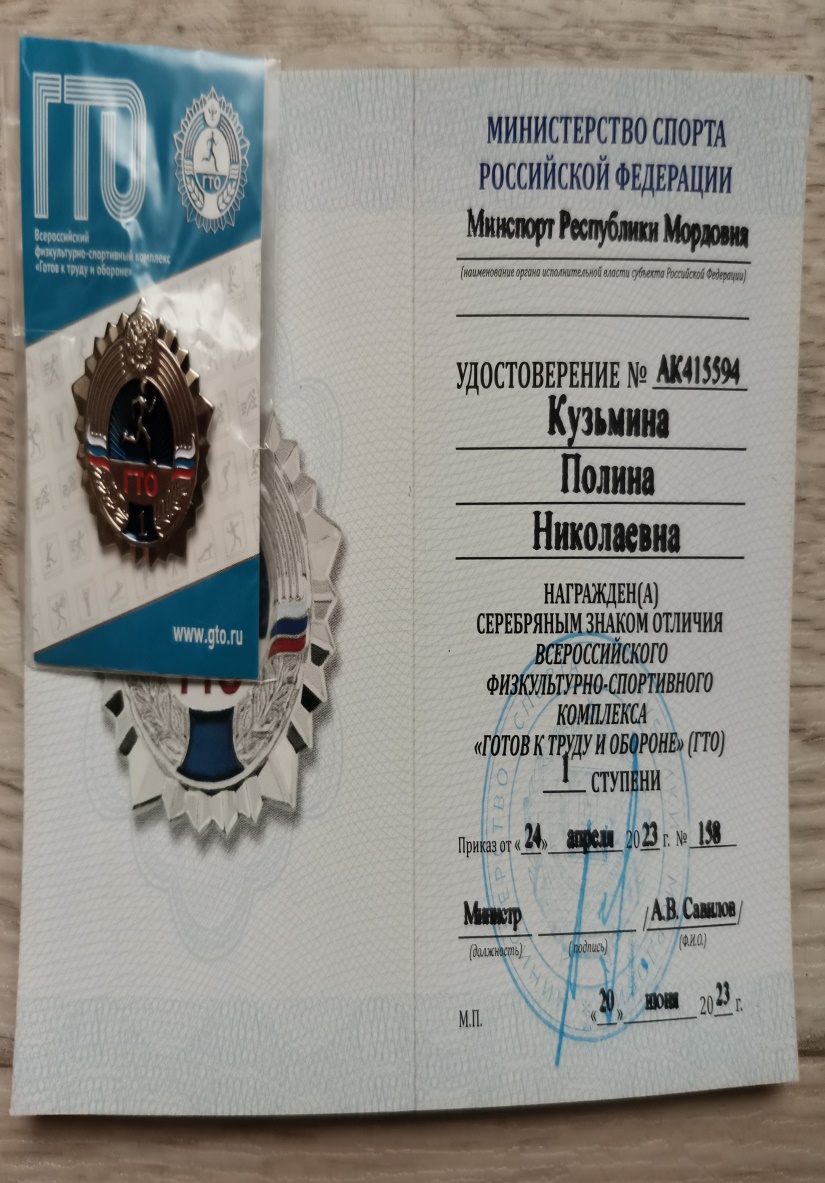 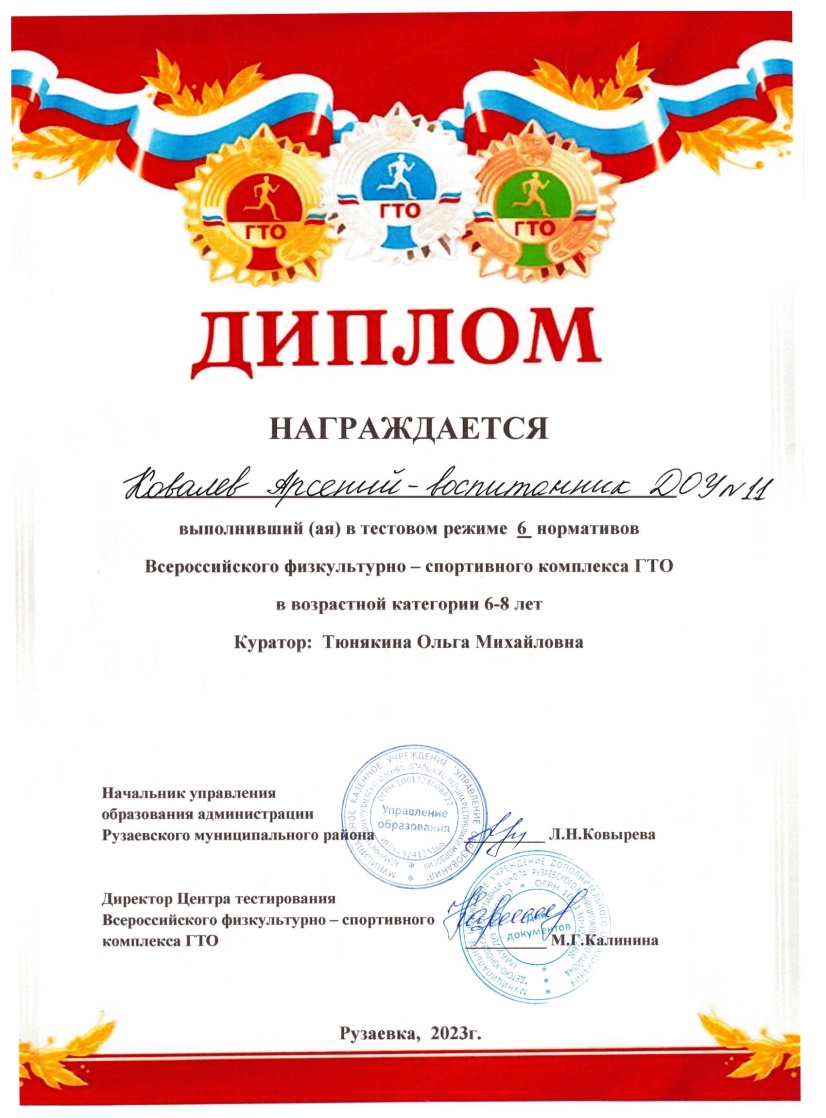 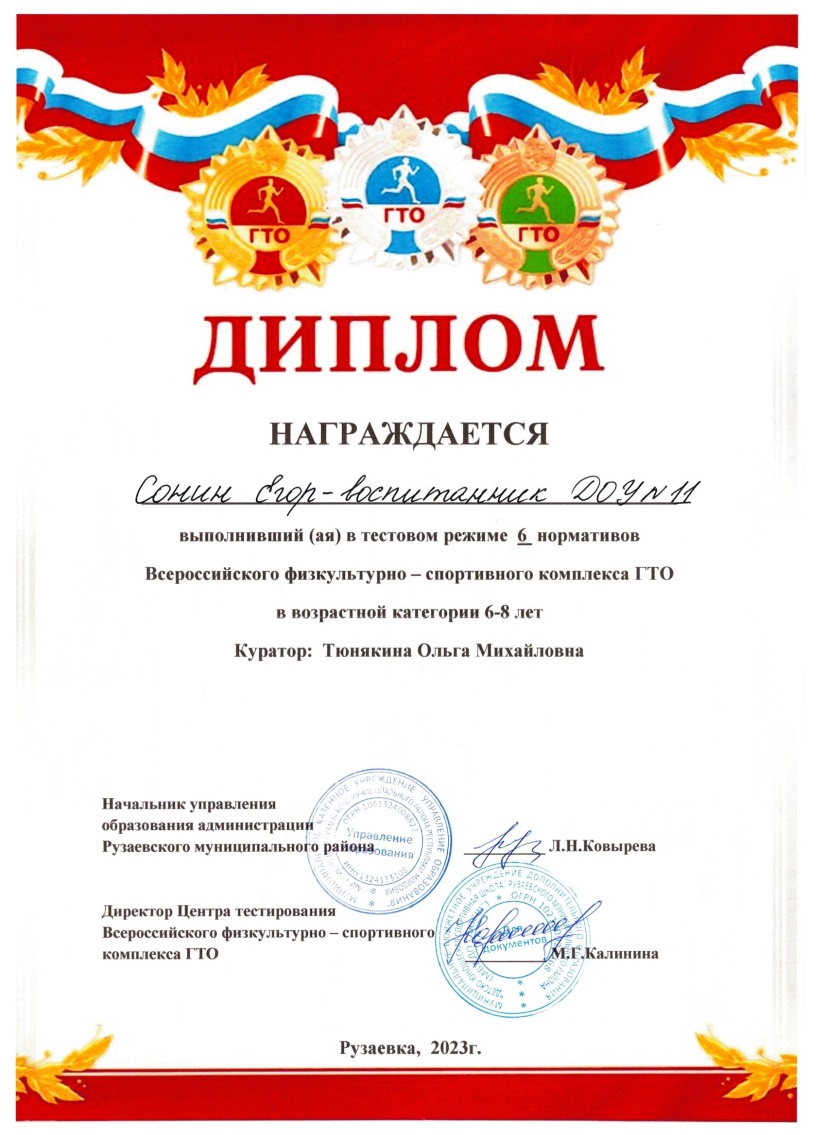 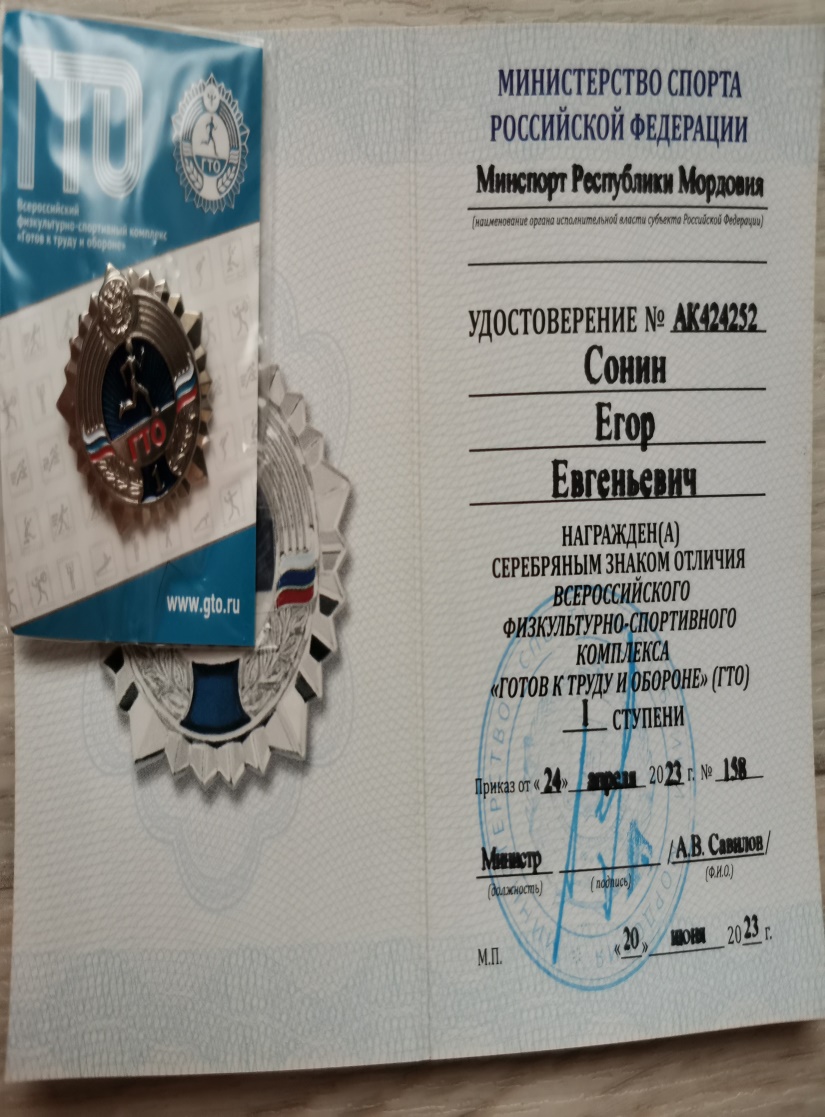 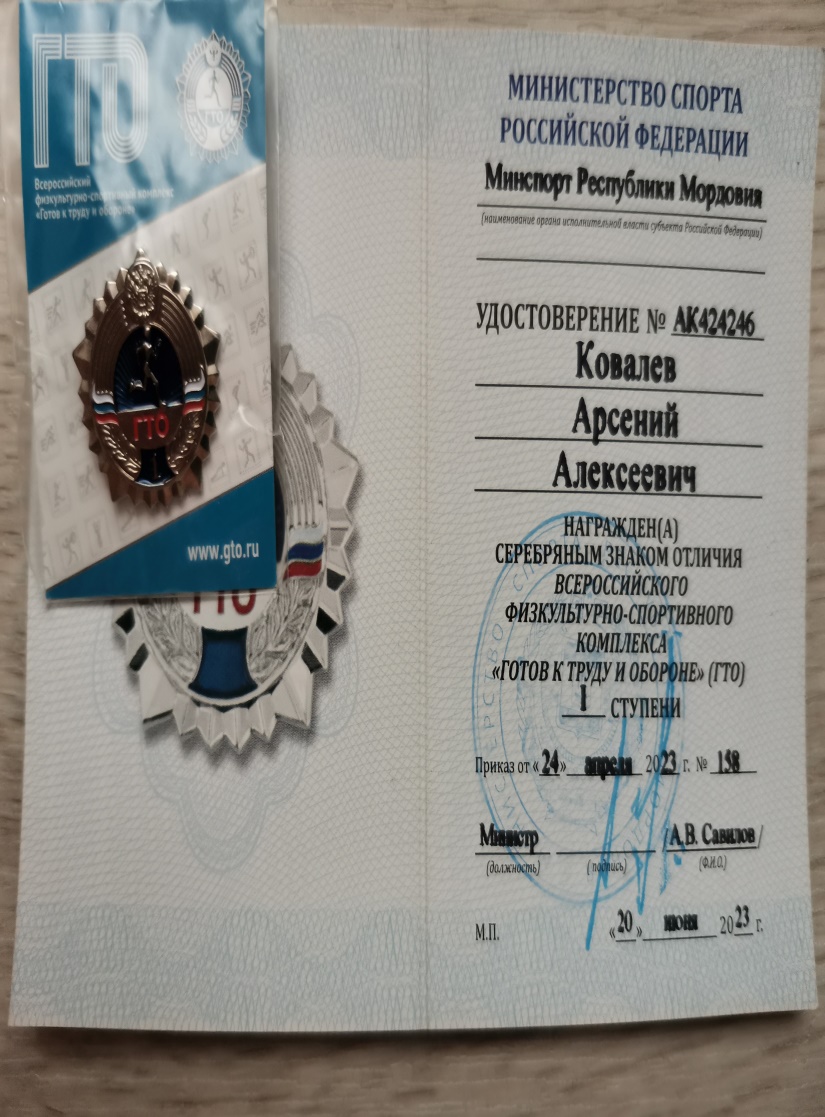 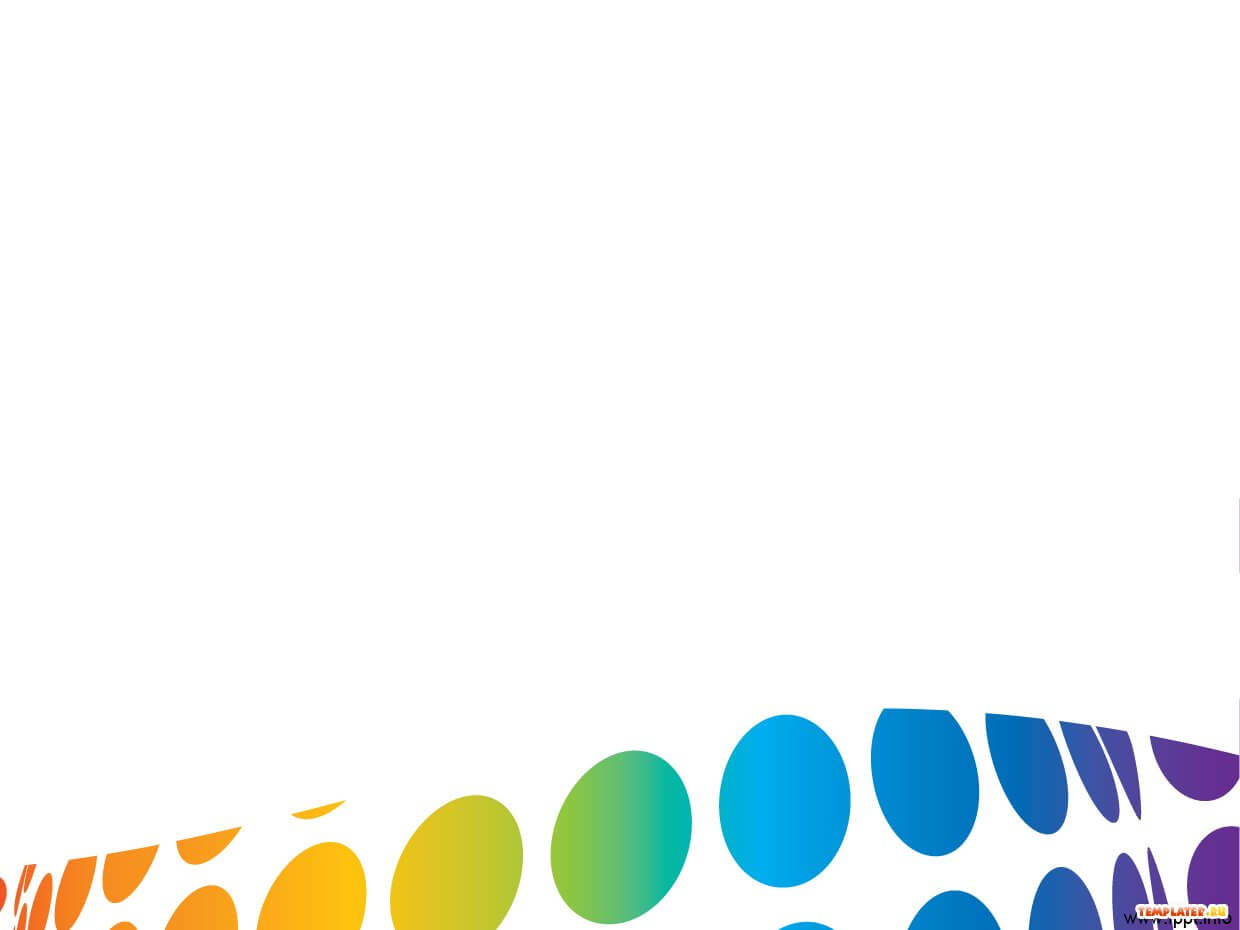 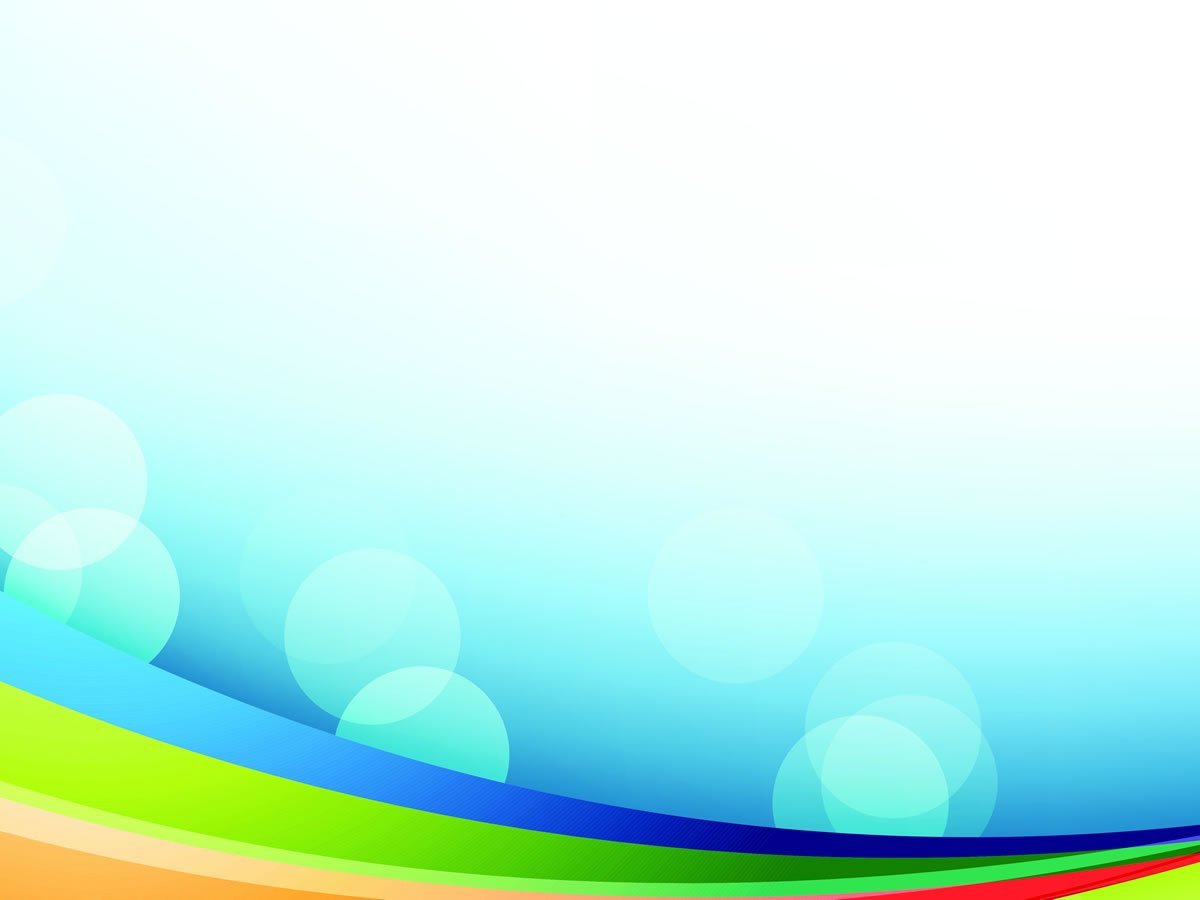 ПОРТФОЛИО
5. Наличие публикаций.
Дата рождения: 10.04.1984
Профессиональное образование: МГУ им. Н.П.Огарева, филология
Диплом ВСВ №1606634, дата выдачи 10 июня 2006 г.
Профессиональная переподготовка ГБУ ДПО «МРИО» по программе «Педагогика и методика дошкольного образования», квалификация воспитатель . Диплом №132402509963, дата выдачи 05 апреля 2016 
Стаж педагогической работы (по специальности): 8лет
Общий трудовой стаж: 8 лет
Дата последней аттестации:01.06.2015, приказ № 556  Министерства образования РМ.
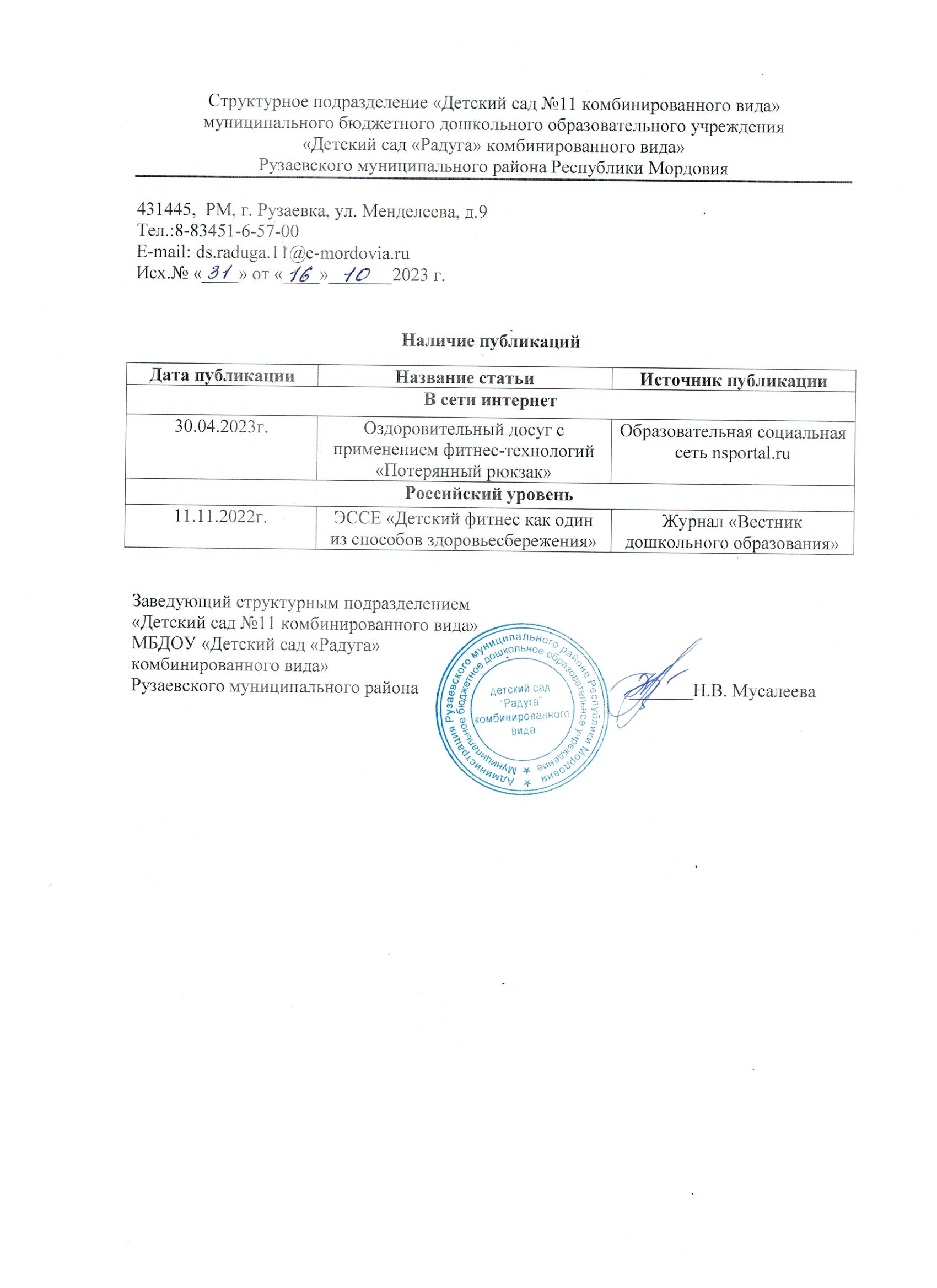 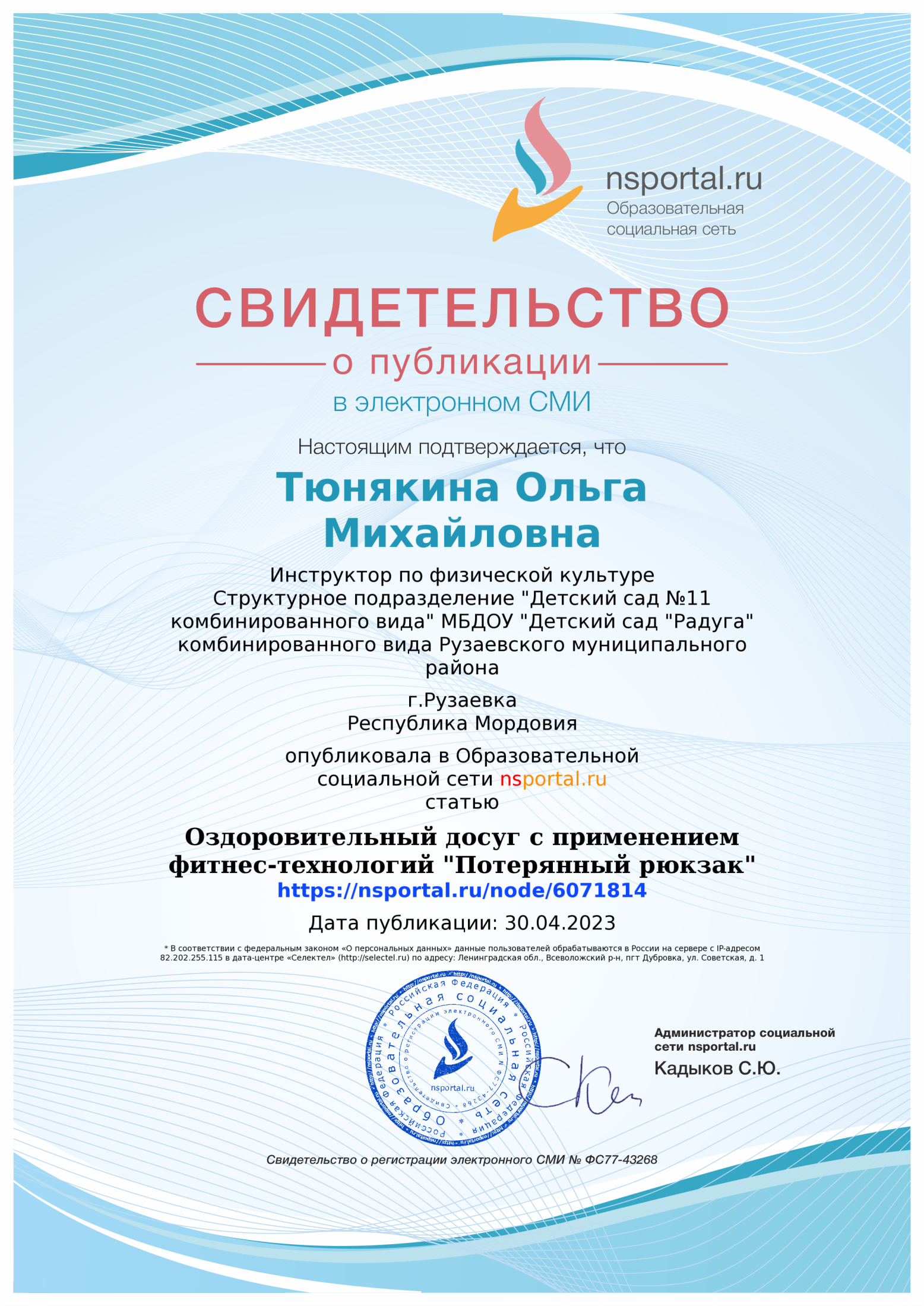 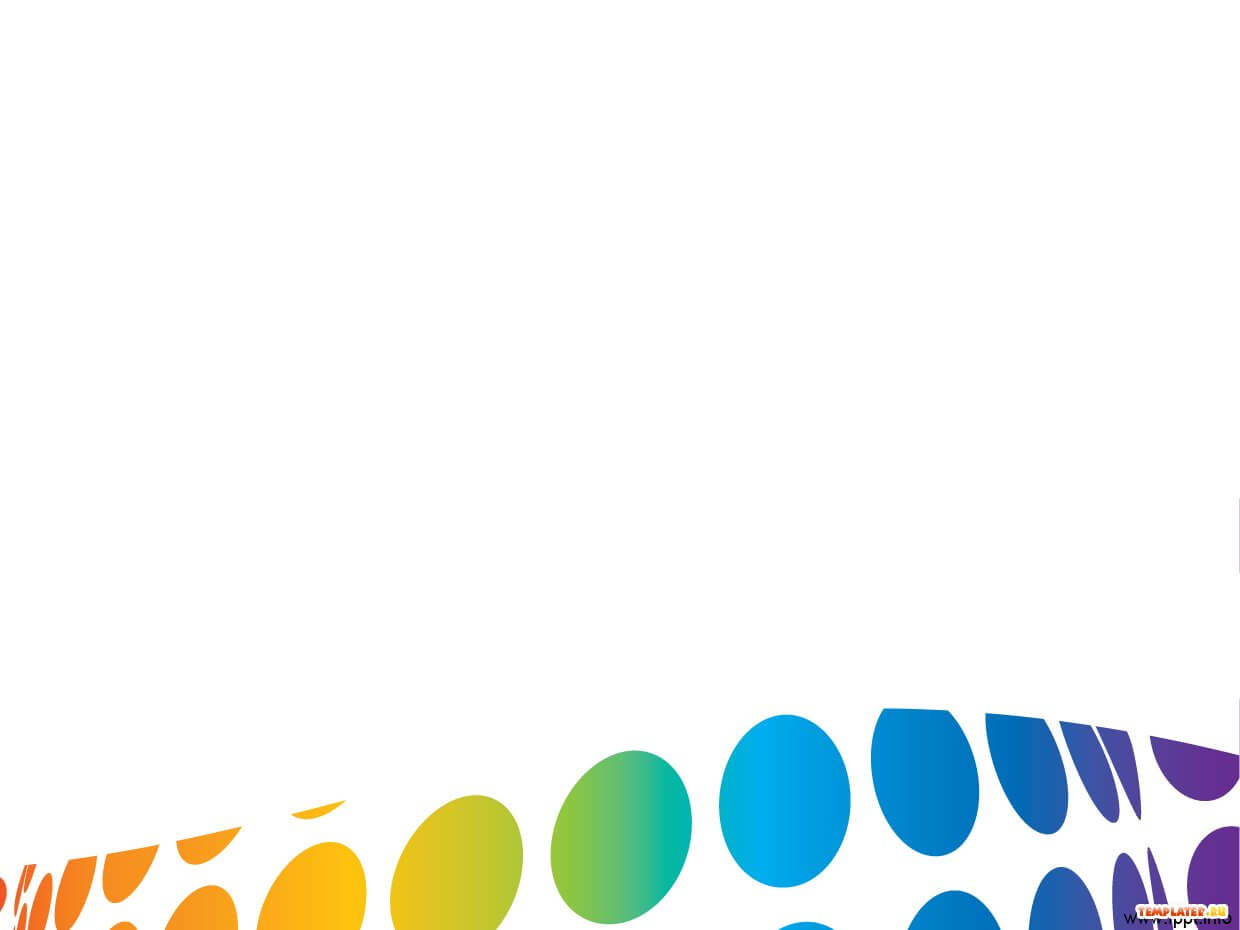 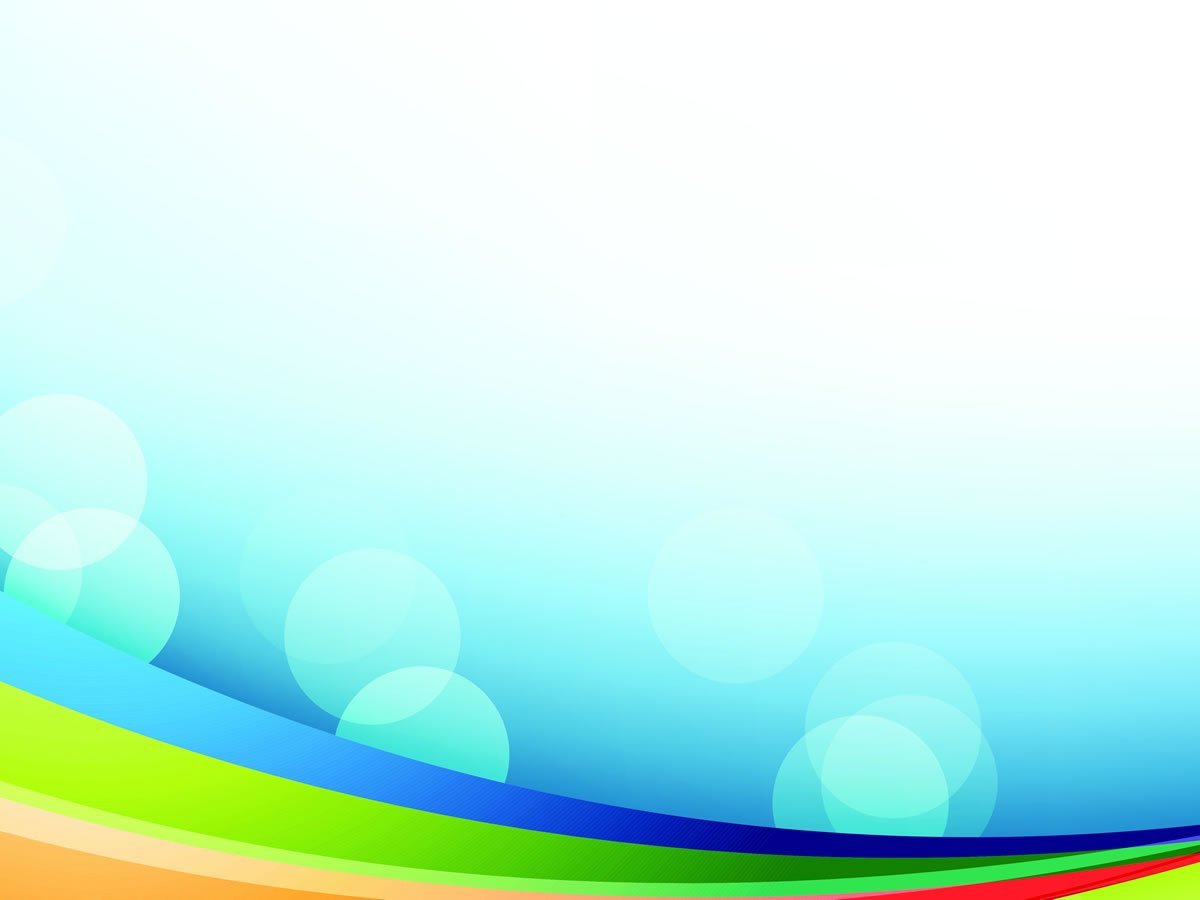 ПОРТФОЛИО
Дата рождения: 10.04.1984
Профессиональное образование: МГУ им. Н.П.Огарева, филология
Диплом ВСВ №1606634, дата выдачи 10 июня 2006 г.
Профессиональная переподготовка ГБУ ДПО «МРИО» по программе «Педагогика и методика дошкольного образования», квалификация воспитатель . Диплом №132402509963, дата выдачи 05 апреля 2016 
Стаж педагогической работы (по специальности): 8лет
Общий трудовой стаж: 8 лет
Дата последней аттестации:01.06.2015, приказ № 556  Министерства образования РМ.
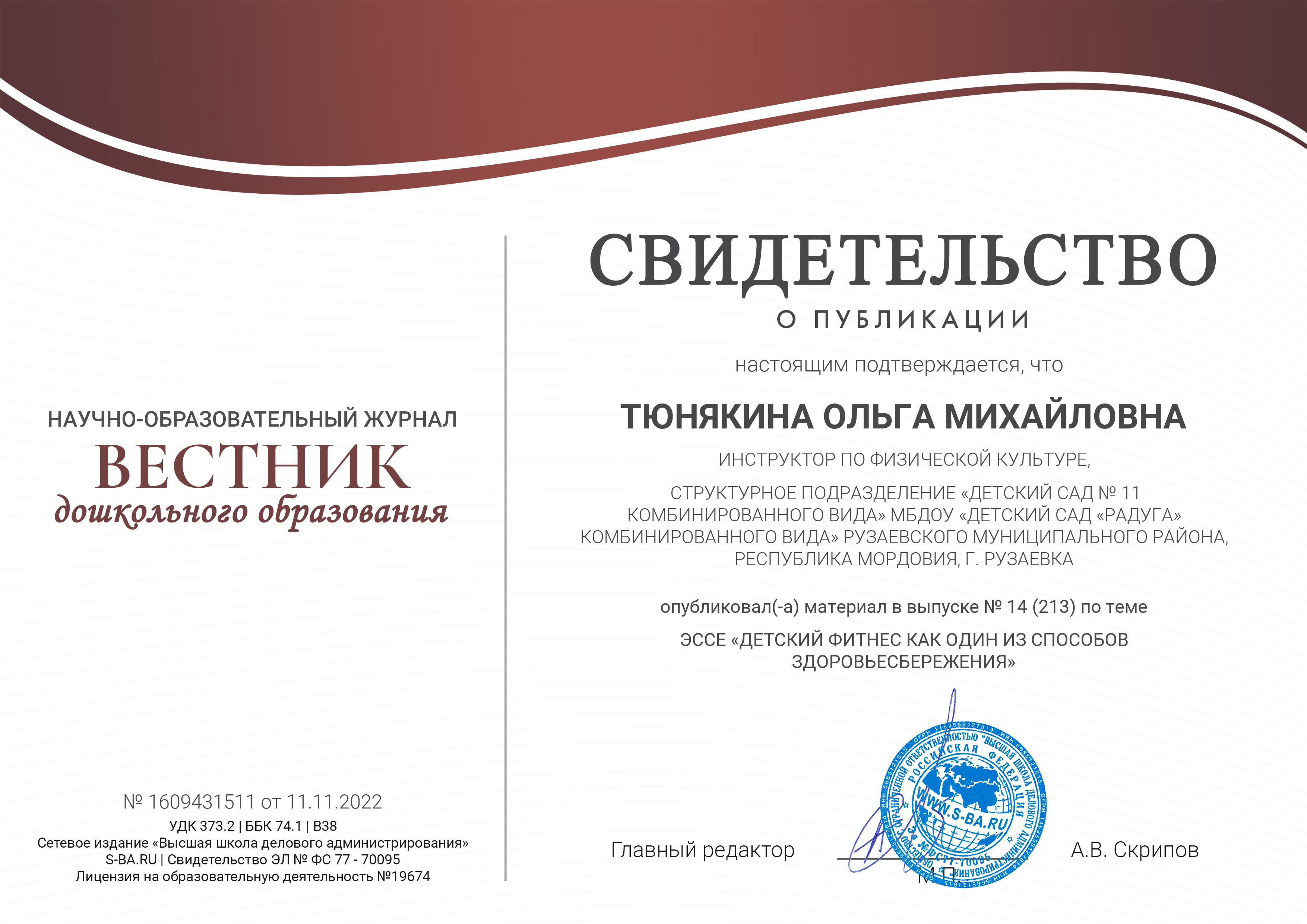 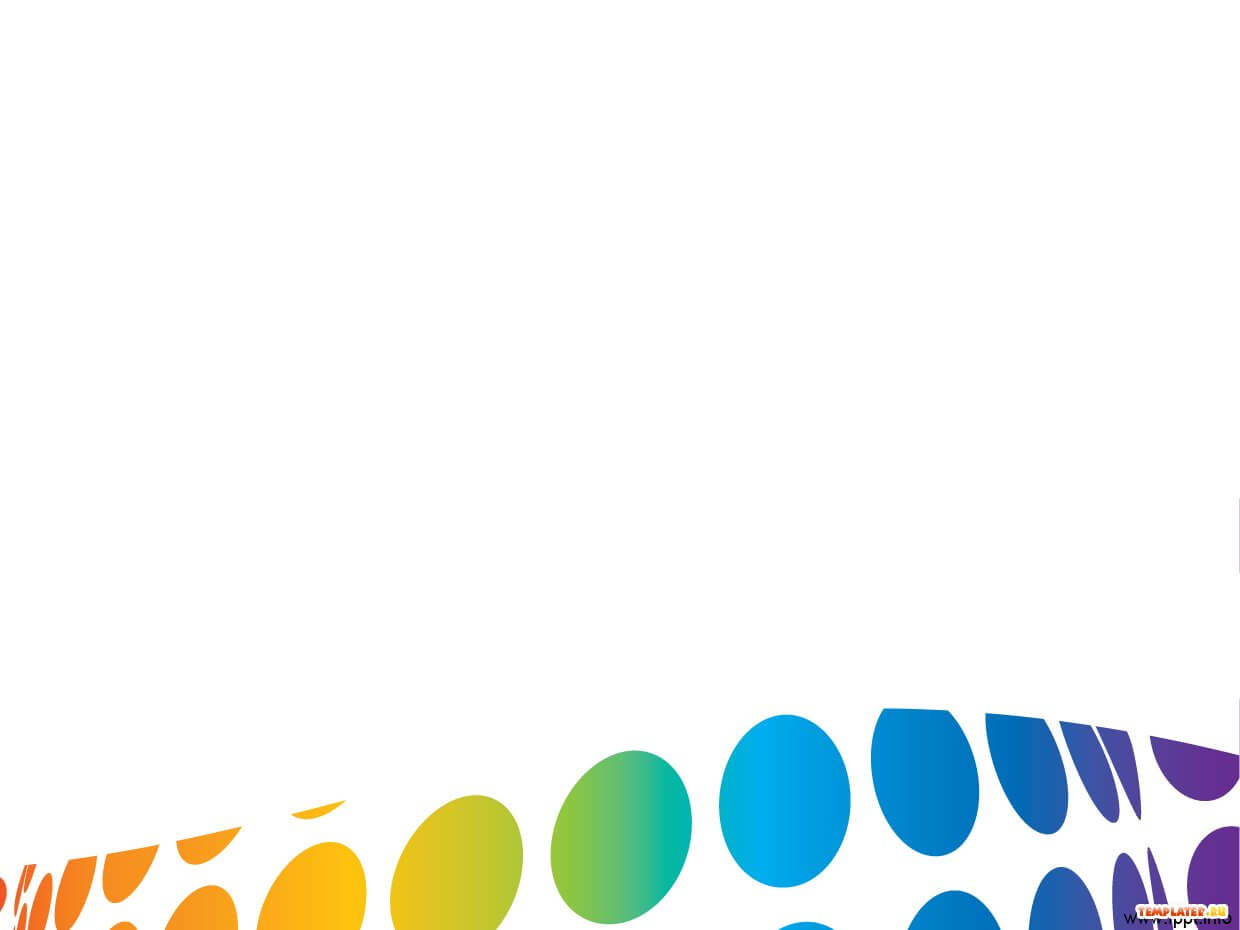 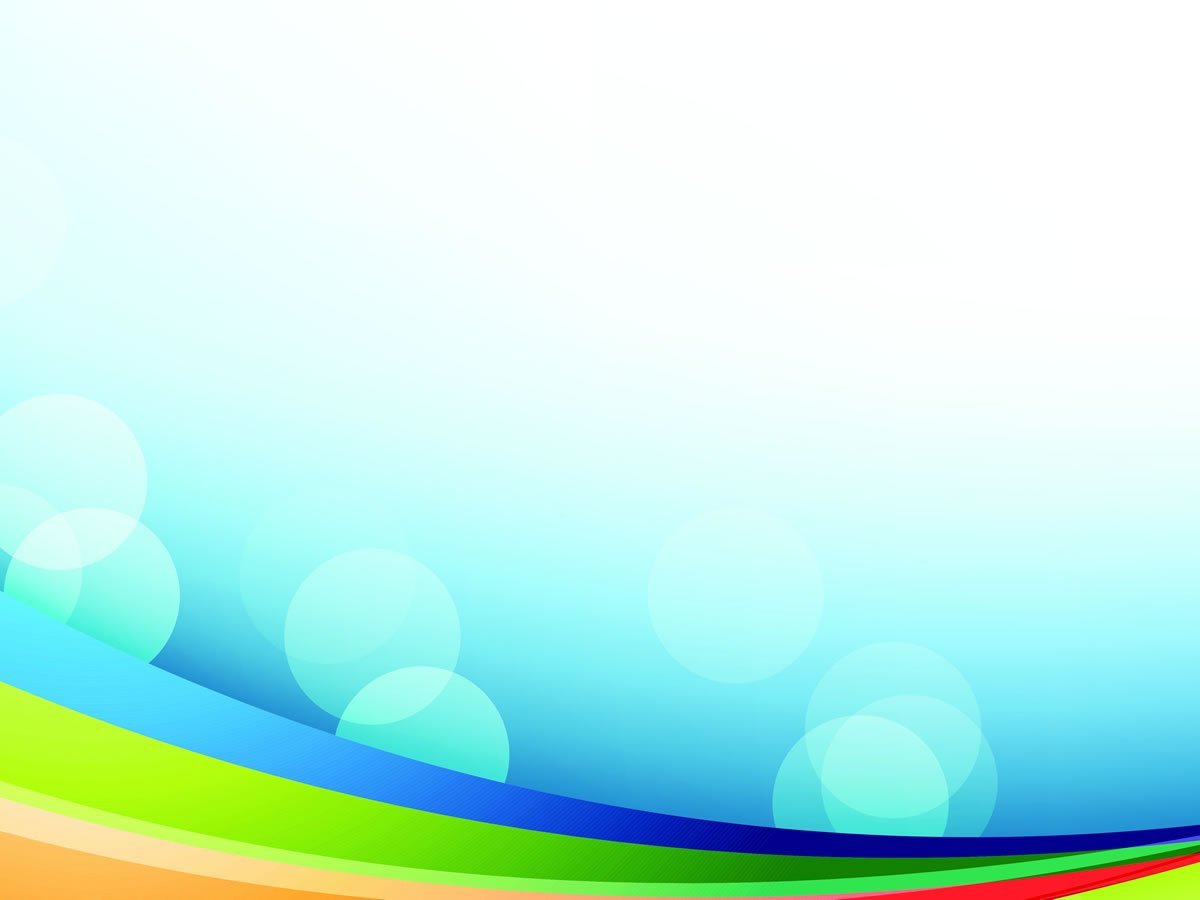 ПОРТФОЛИО
Дата рождения: 10.04.1984
Профессиональное образование: МГУ им. Н.П.Огарева, филология
Диплом ВСВ №1606634, дата выдачи 10 июня 2006 г.
Профессиональная переподготовка ГБУ ДПО «МРИО» по программе «Педагогика и методика дошкольного образования», квалификация воспитатель . Диплом №132402509963, дата выдачи 05 апреля 2016 
Стаж педагогической работы (по специальности): 8лет
Общий трудовой стаж: 8 лет
Дата последней аттестации:01.06.2015, приказ № 556  Министерства образования РМ.
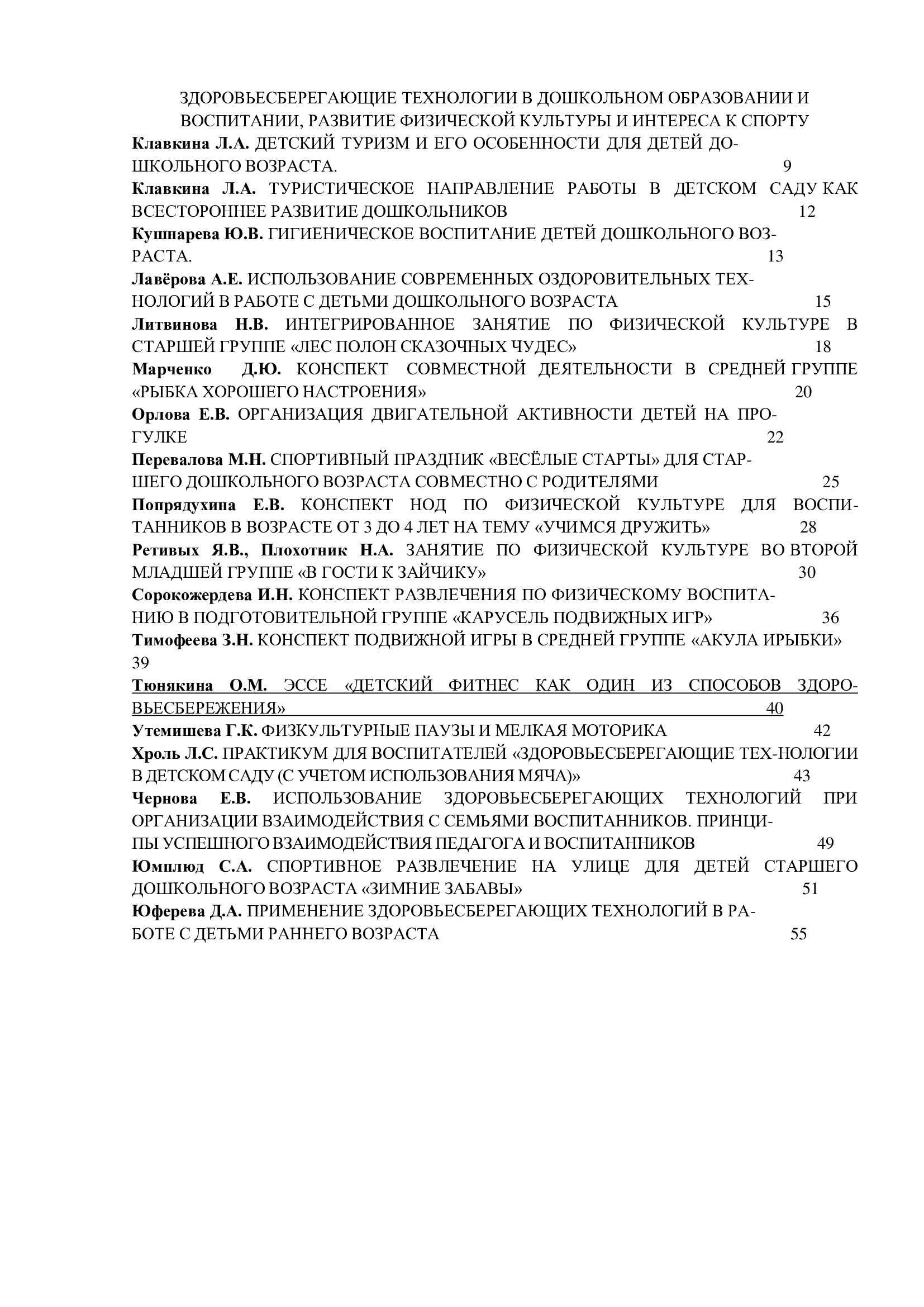 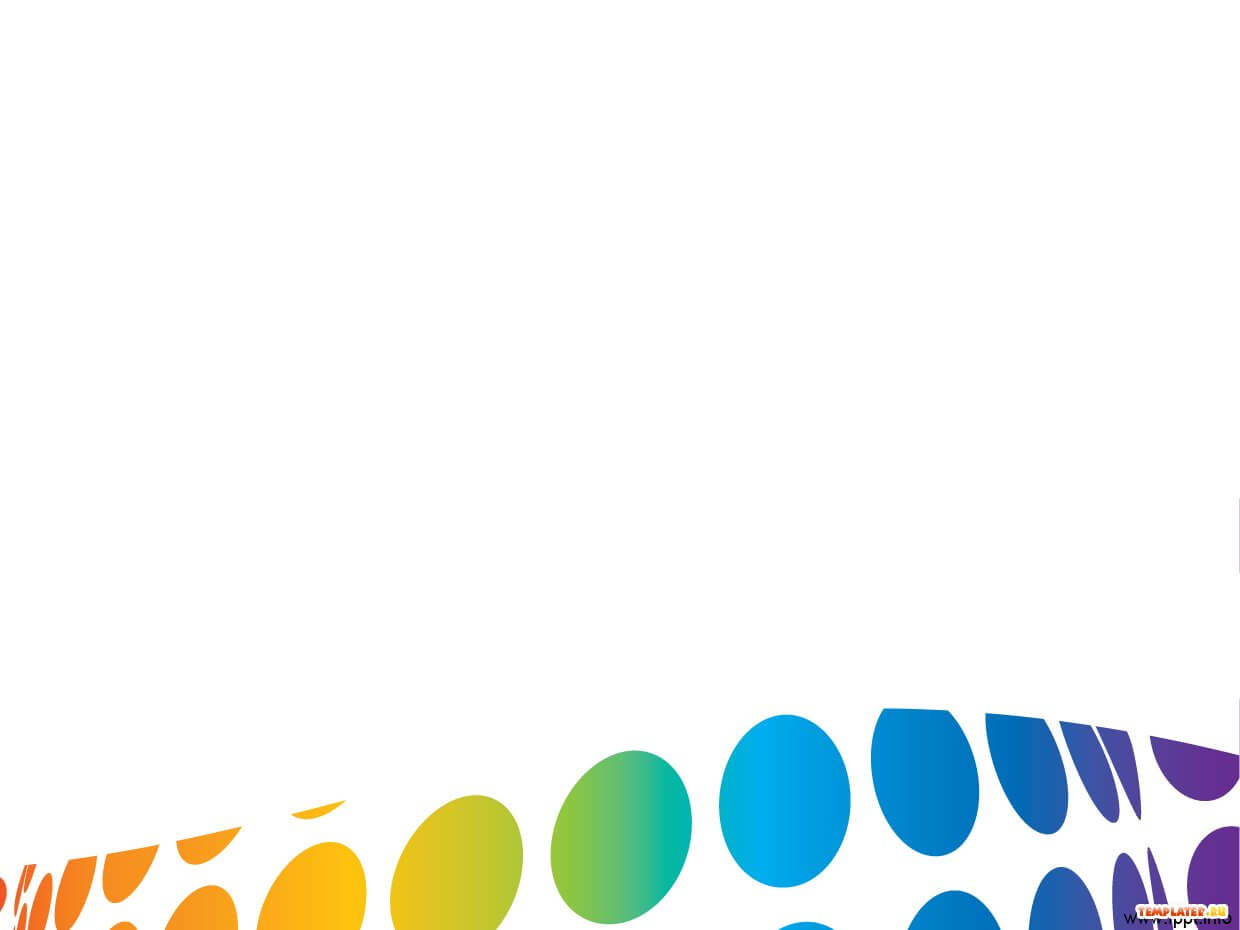 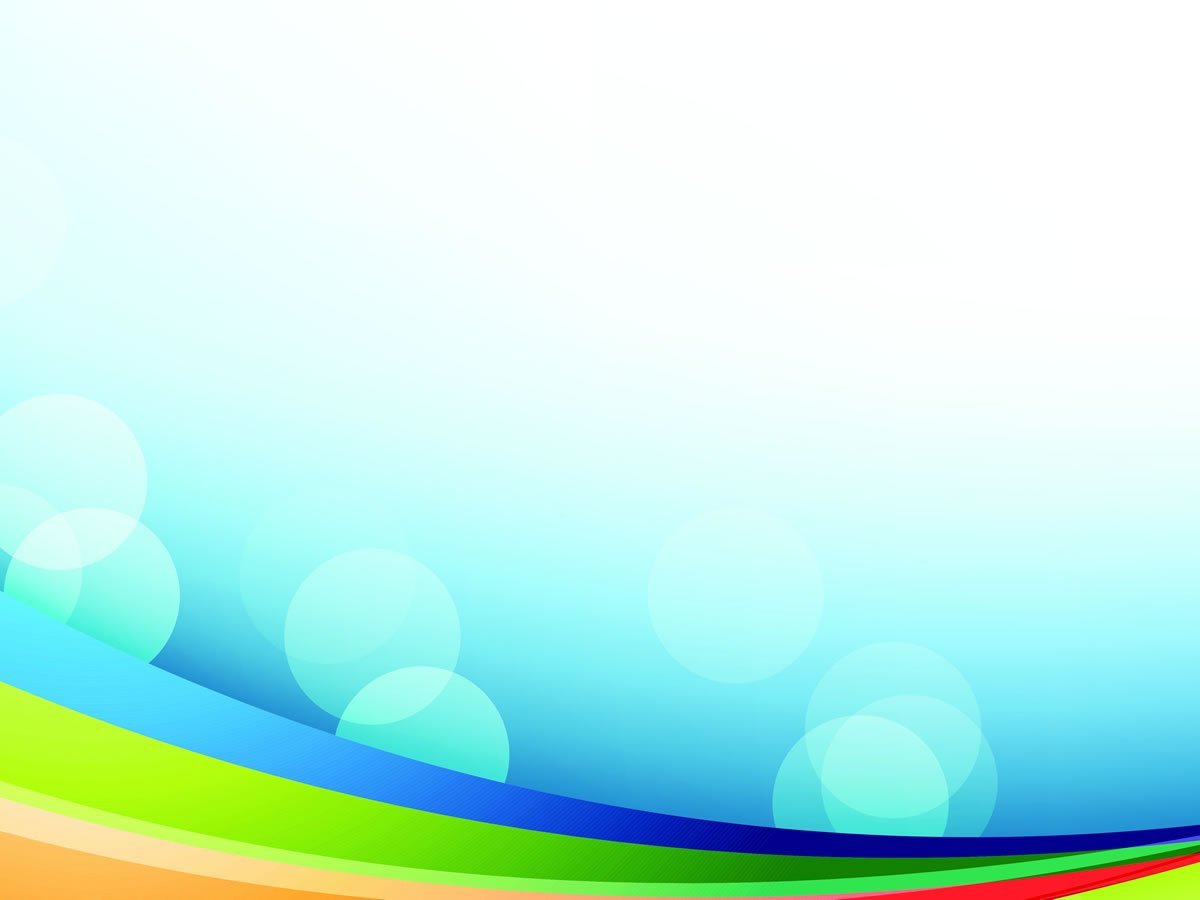 ПОРТФОЛИО
Дата рождения: 10.04.1984
Профессиональное образование: МГУ им. Н.П.Огарева, филология
Диплом ВСВ №1606634, дата выдачи 10 июня 2006 г.
Профессиональная переподготовка ГБУ ДПО «МРИО» по программе «Педагогика и методика дошкольного образования», квалификация воспитатель . Диплом №132402509963, дата выдачи 05 апреля 2016 
Стаж педагогической работы (по специальности): 8лет
Общий трудовой стаж: 8 лет
Дата последней аттестации:01.06.2015, приказ № 556  Министерства образования РМ.
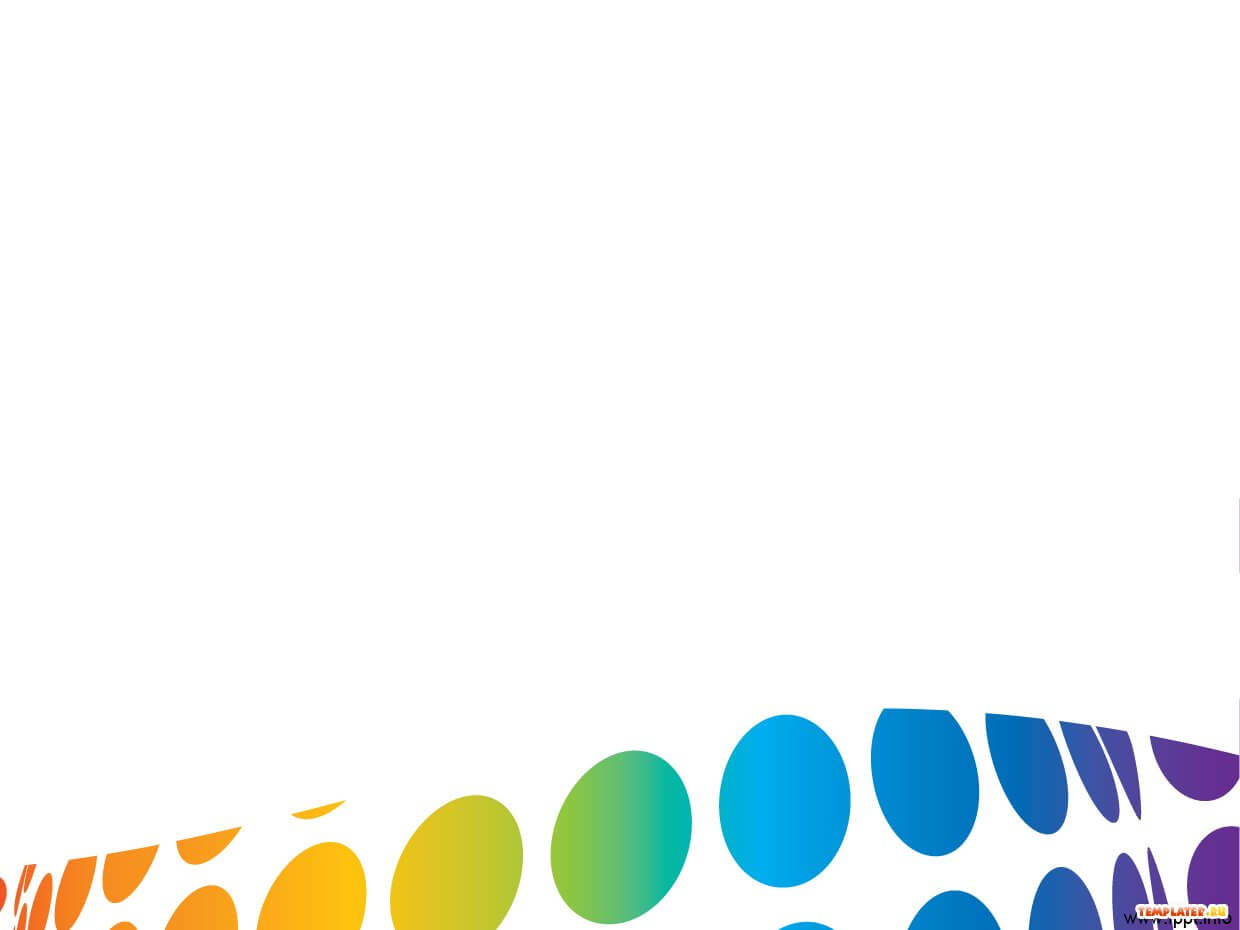 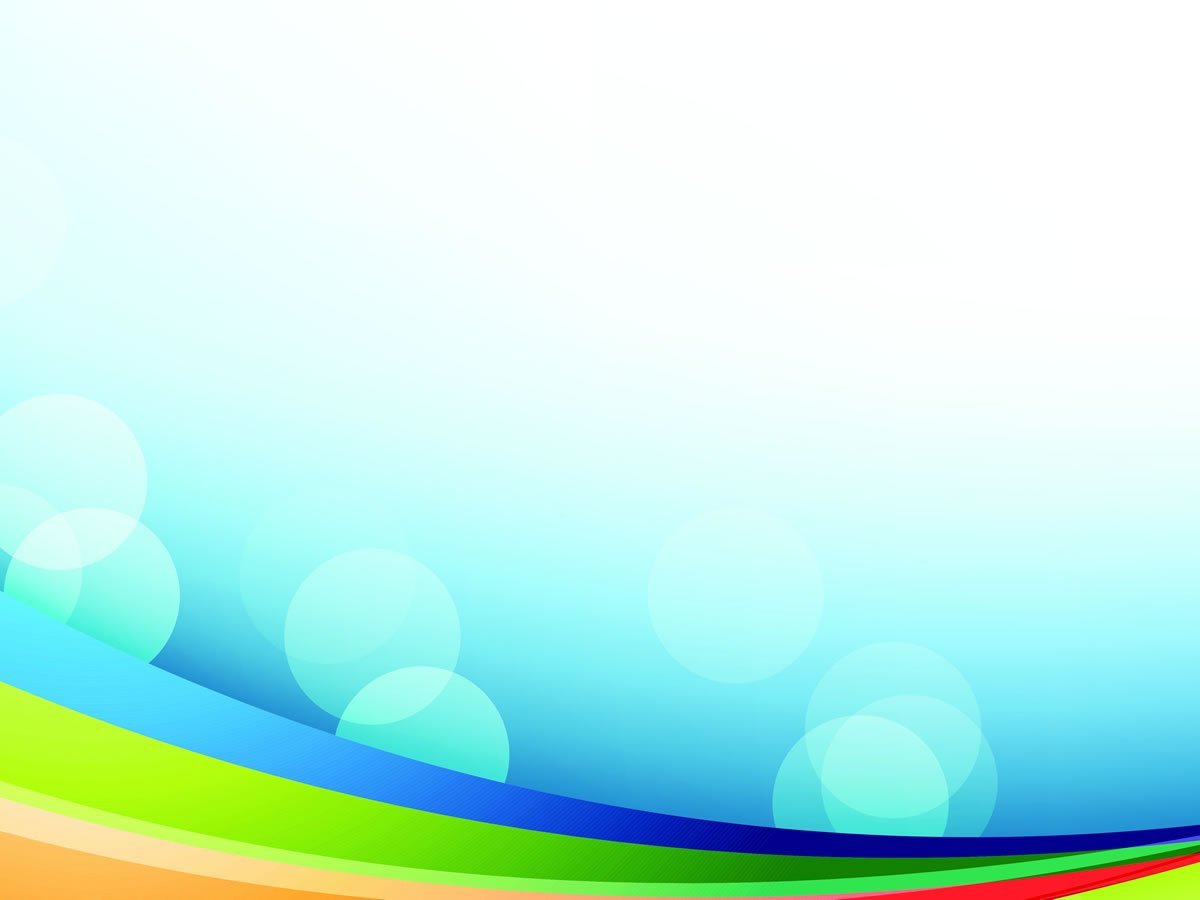 ПОРТФОЛИО
6. Выступления на заседаниях методических советов, научно – практических конференциях, педагогических чтениях, семинарах, секциях, форумах, радиопередачах.
Дата рождения: 10.04.1984
Профессиональное образование: МГУ им. Н.П.Огарева, филология
Диплом ВСВ №1606634, дата выдачи 10 июня 2006 г.
Профессиональная переподготовка ГБУ ДПО «МРИО» по программе «Педагогика и методика дошкольного образования», квалификация воспитатель . Диплом №132402509963, дата выдачи 05 апреля 2016 
Стаж педагогической работы (по специальности): 8лет
Общий трудовой стаж: 8 лет
Дата последней аттестации:01.06.2015, приказ № 556  Министерства образования РМ.
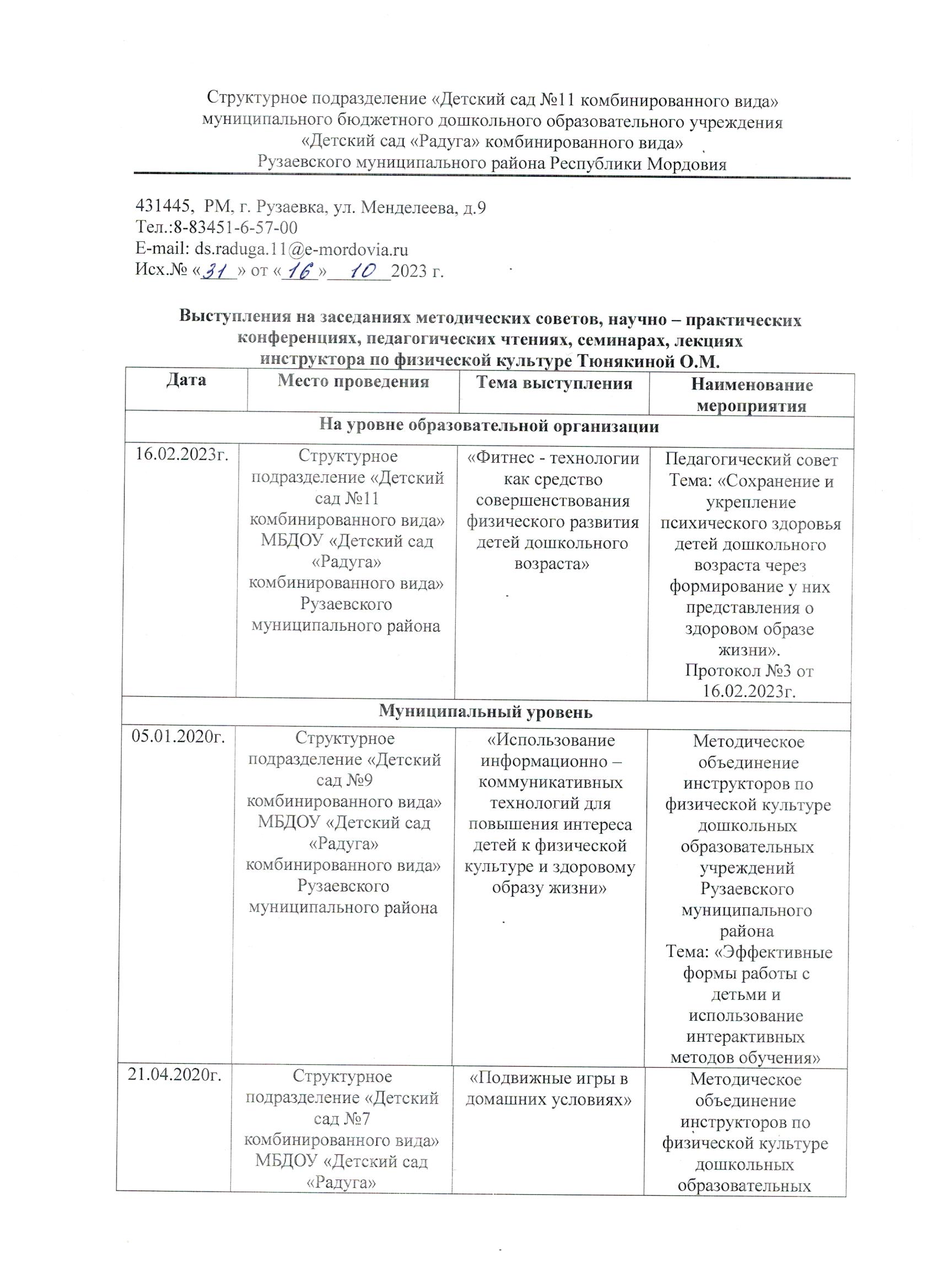 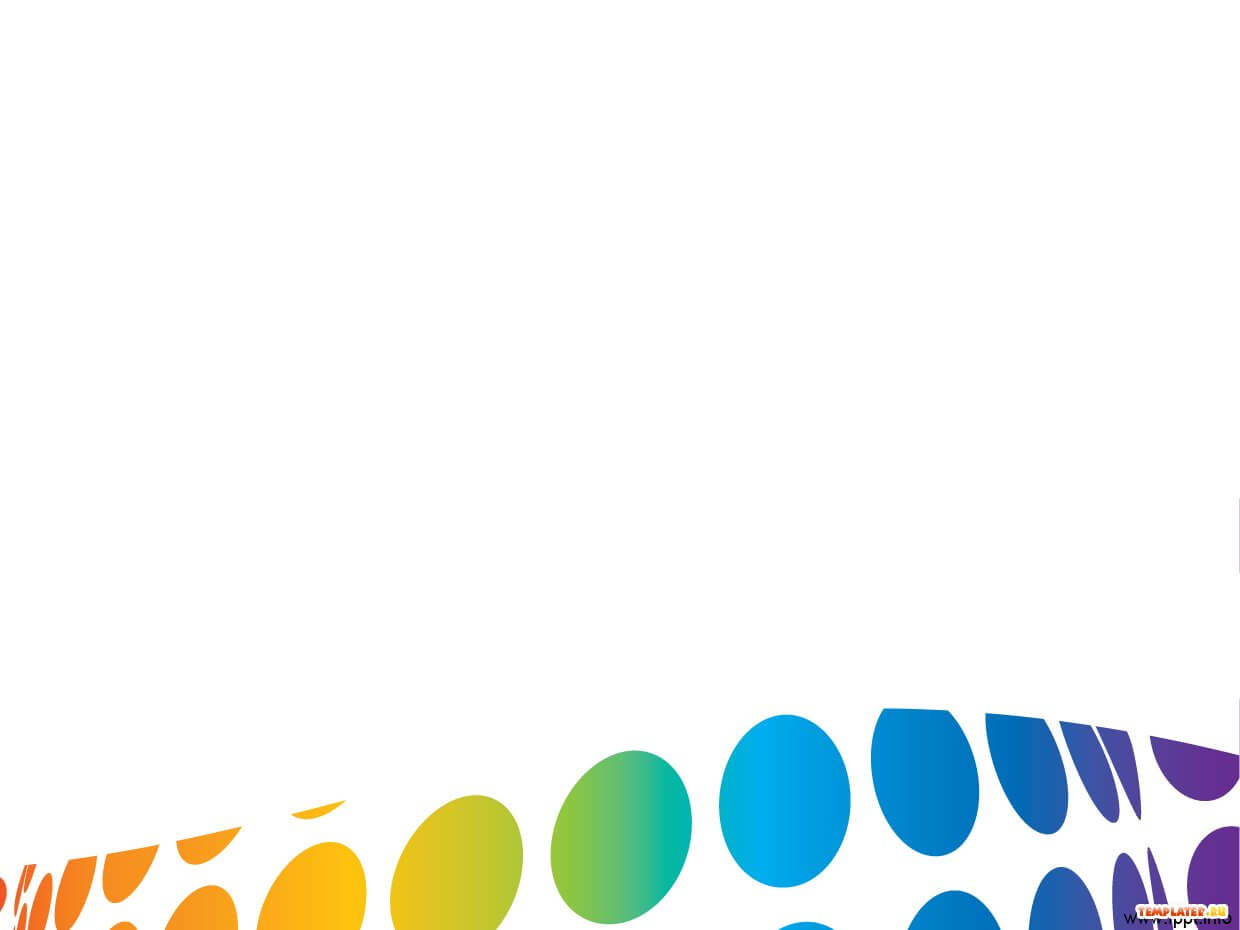 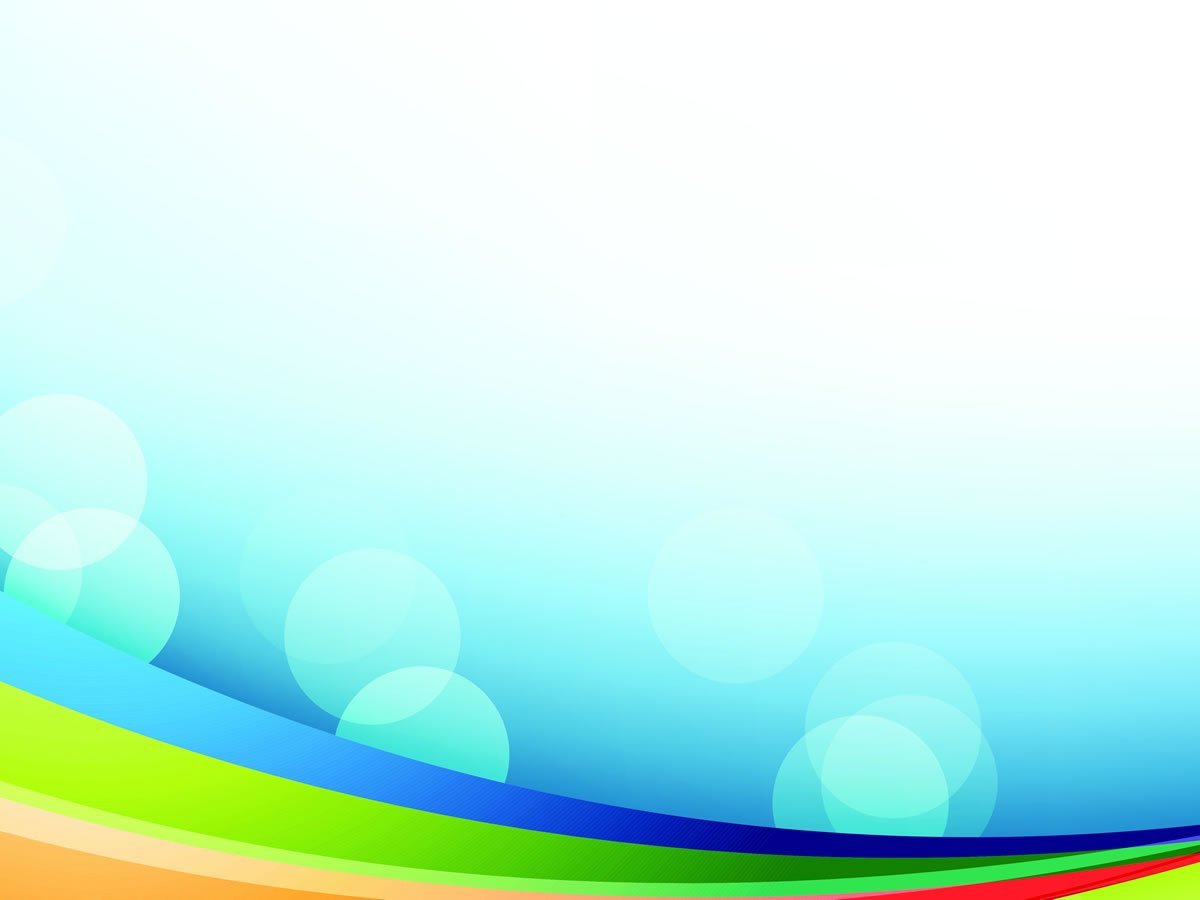 ПОРТФОЛИО
Дата рождения: 10.04.1984
Профессиональное образование: МГУ им. Н.П.Огарева, филология
Диплом ВСВ №1606634, дата выдачи 10 июня 2006 г.
Профессиональная переподготовка ГБУ ДПО «МРИО» по программе «Педагогика и методика дошкольного образования», квалификация воспитатель . Диплом №132402509963, дата выдачи 05 апреля 2016 
Стаж педагогической работы (по специальности): 8лет
Общий трудовой стаж: 8 лет
Дата последней аттестации:01.06.2015, приказ № 556  Министерства образования РМ.
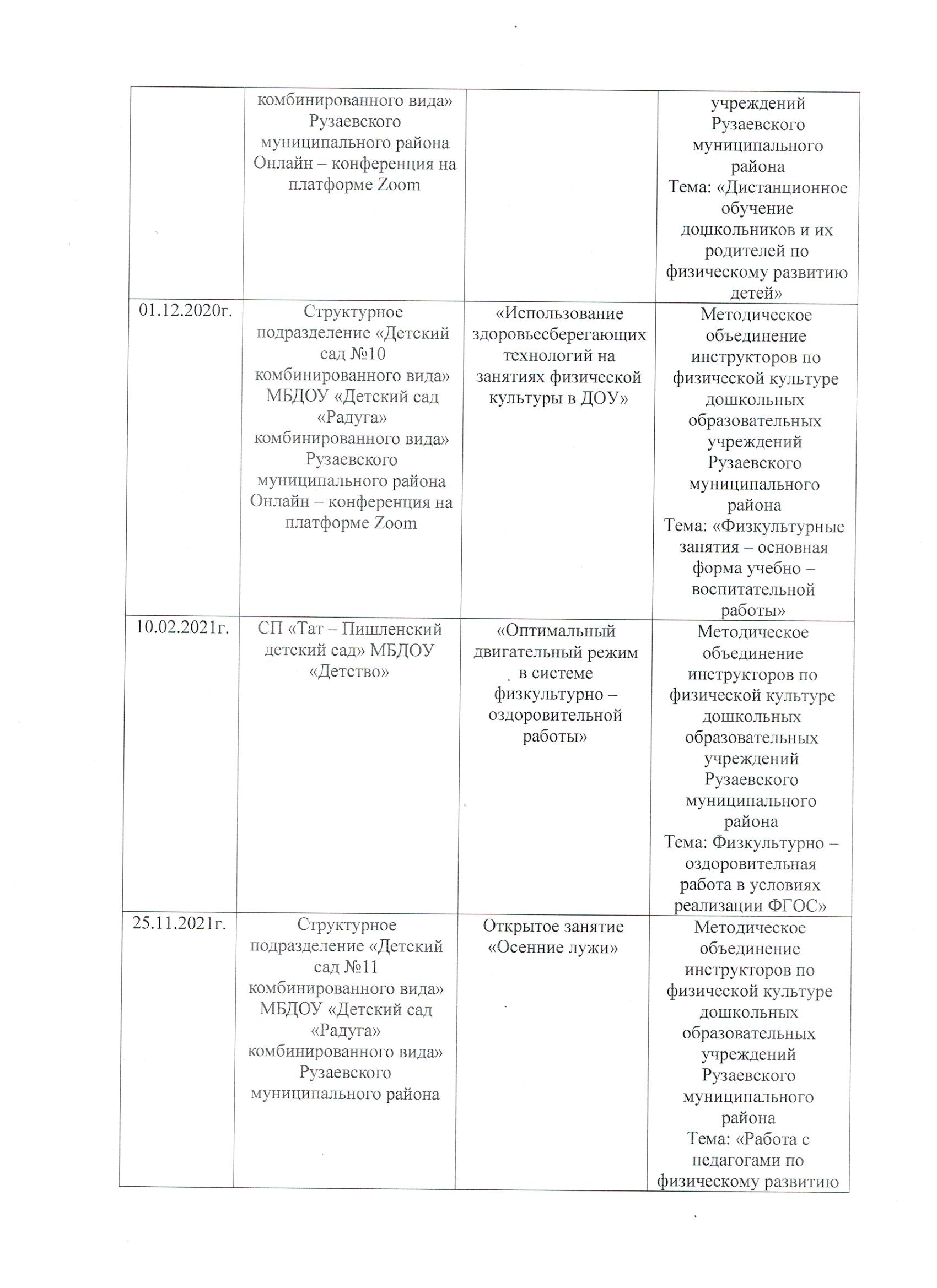 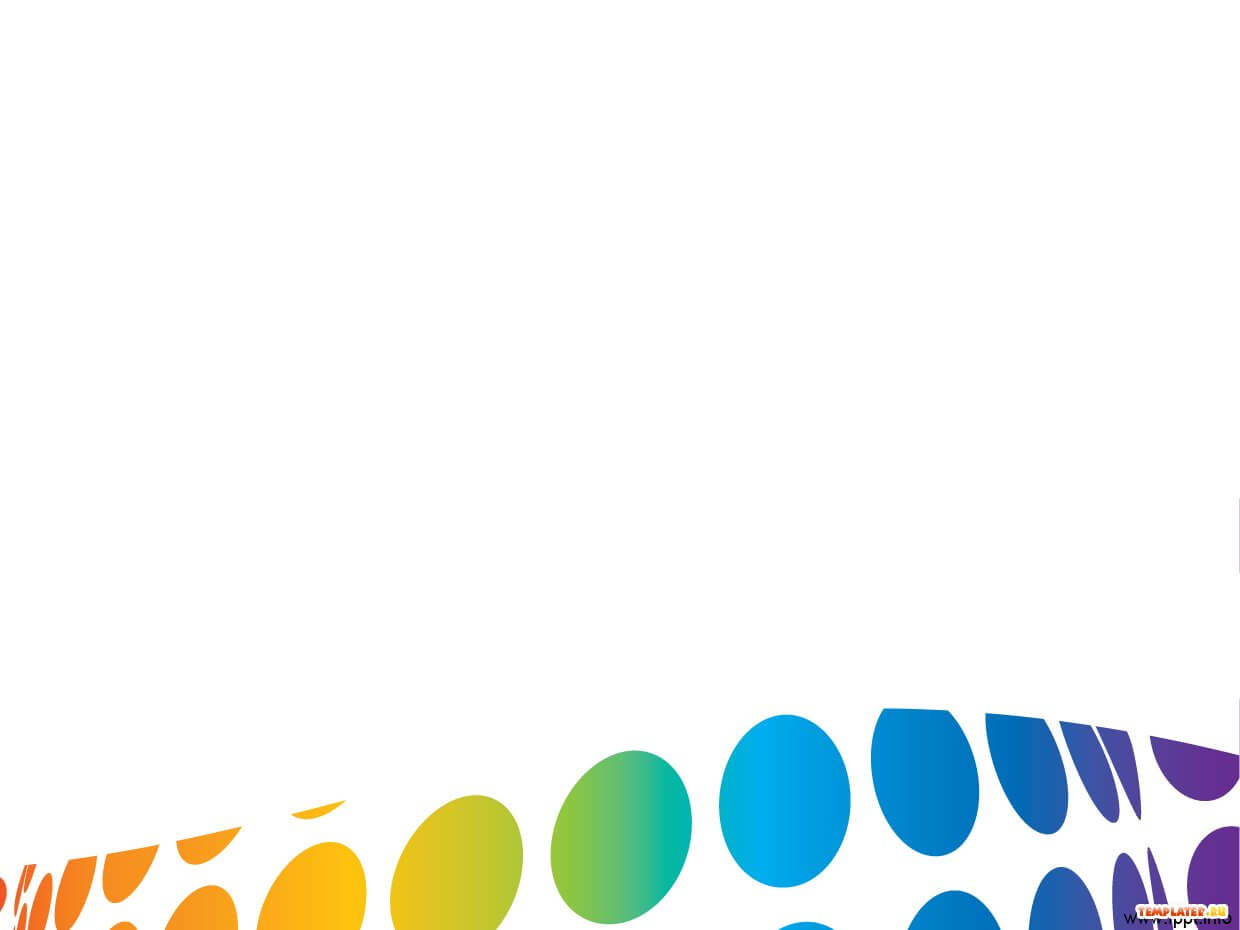 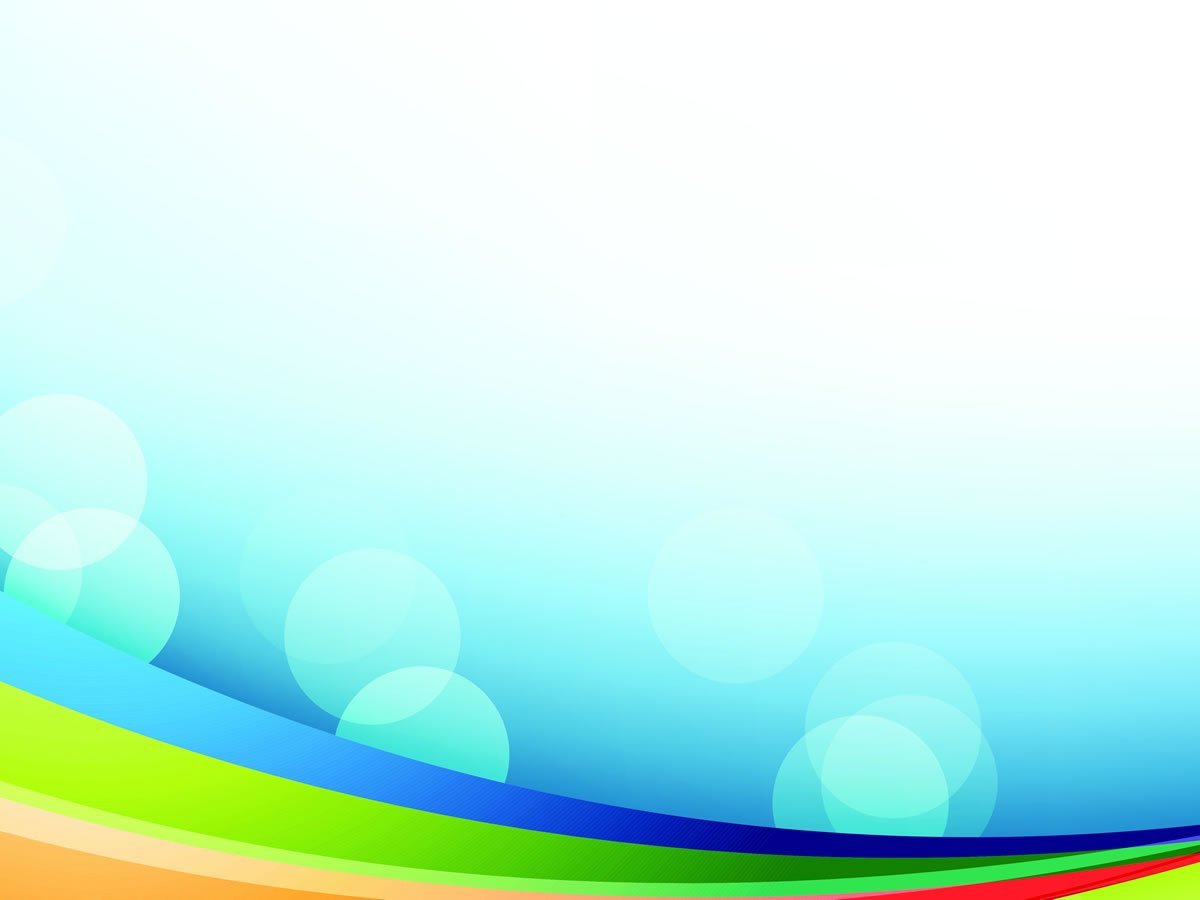 ПОРТФОЛИО
Дата рождения: 10.04.1984
Профессиональное образование: МГУ им. Н.П.Огарева, филология
Диплом ВСВ №1606634, дата выдачи 10 июня 2006 г.
Профессиональная переподготовка ГБУ ДПО «МРИО» по программе «Педагогика и методика дошкольного образования», квалификация воспитатель . Диплом №132402509963, дата выдачи 05 апреля 2016 
Стаж педагогической работы (по специальности): 8лет
Общий трудовой стаж: 8 лет
Дата последней аттестации:01.06.2015, приказ № 556  Министерства образования РМ.
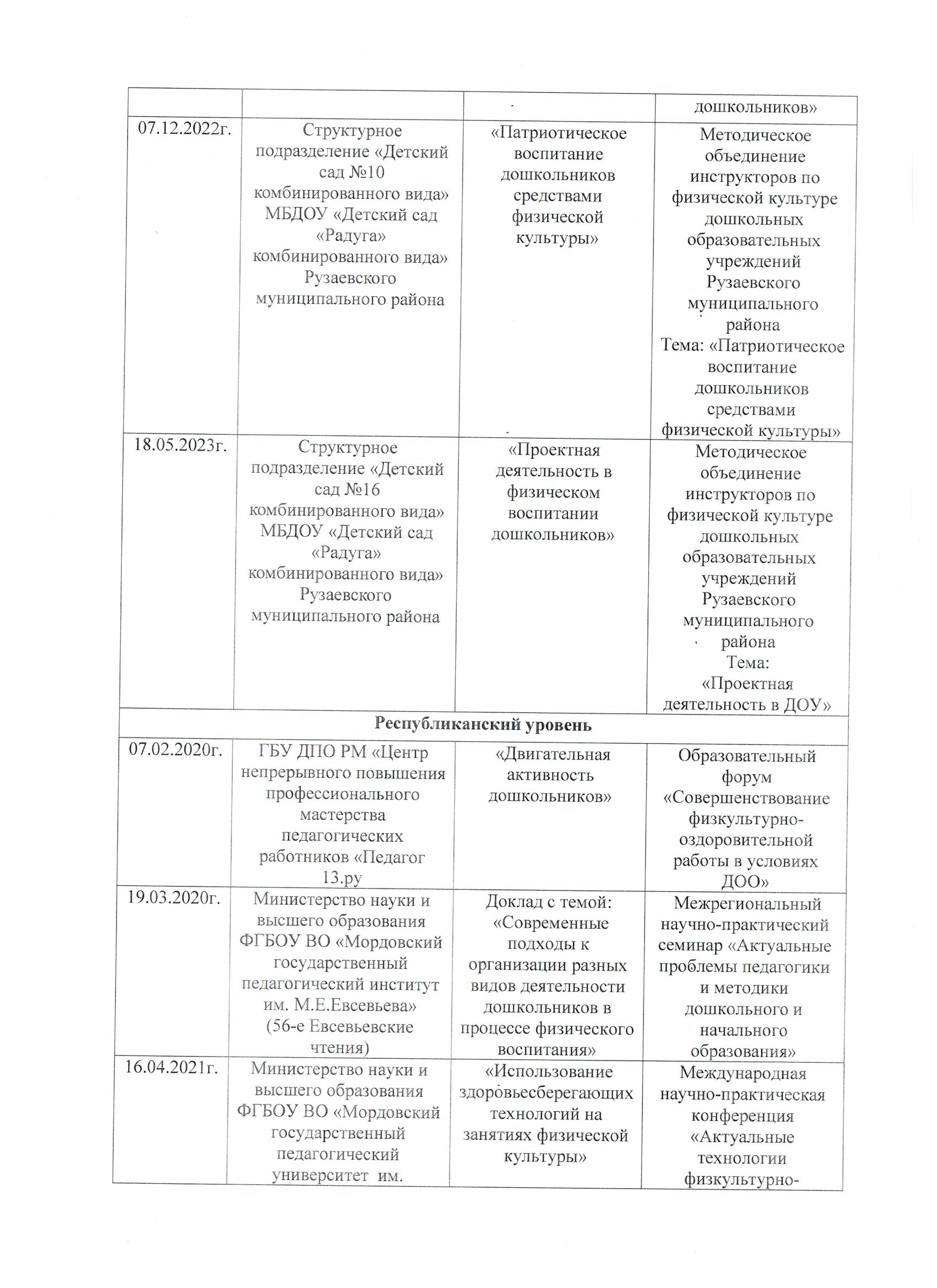 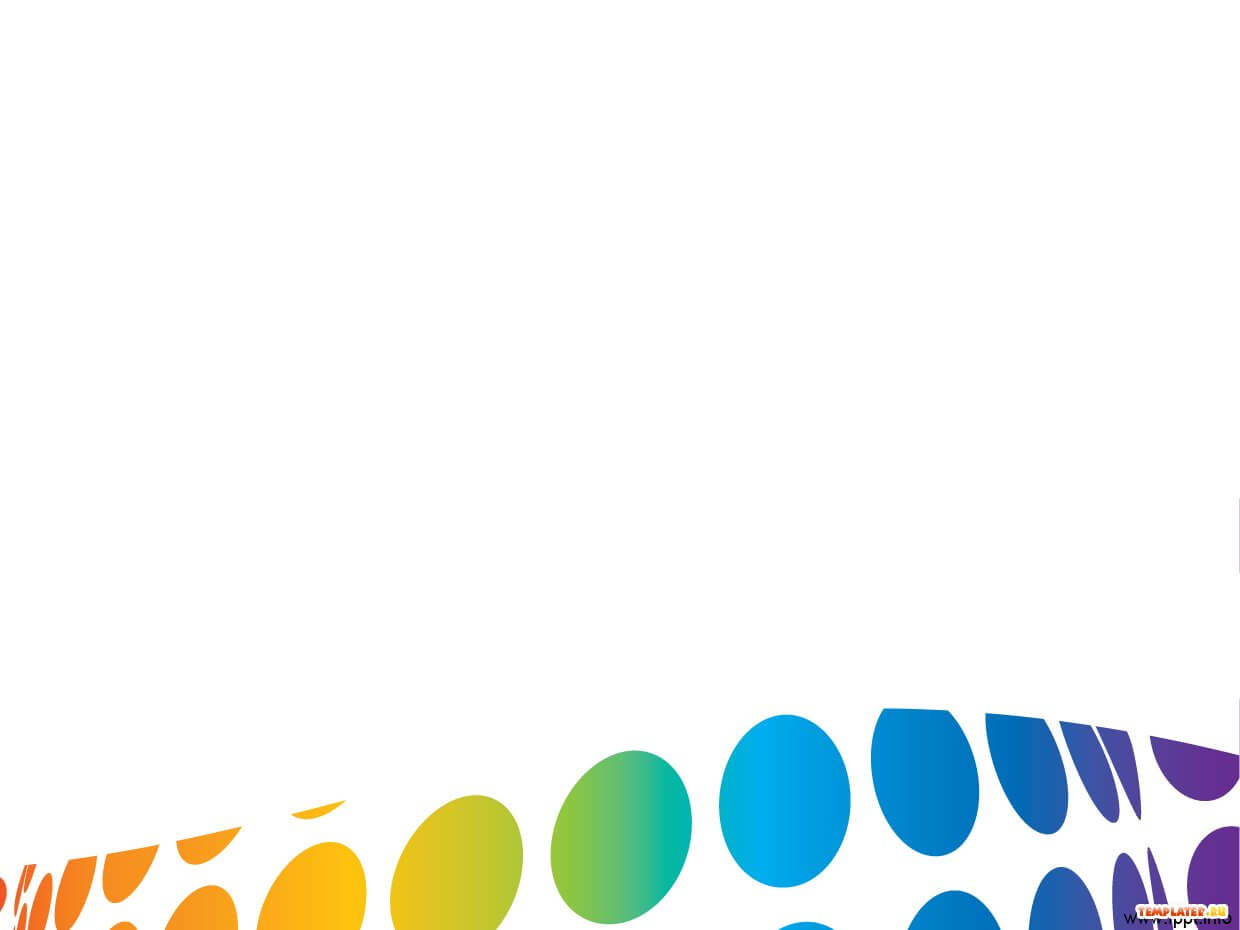 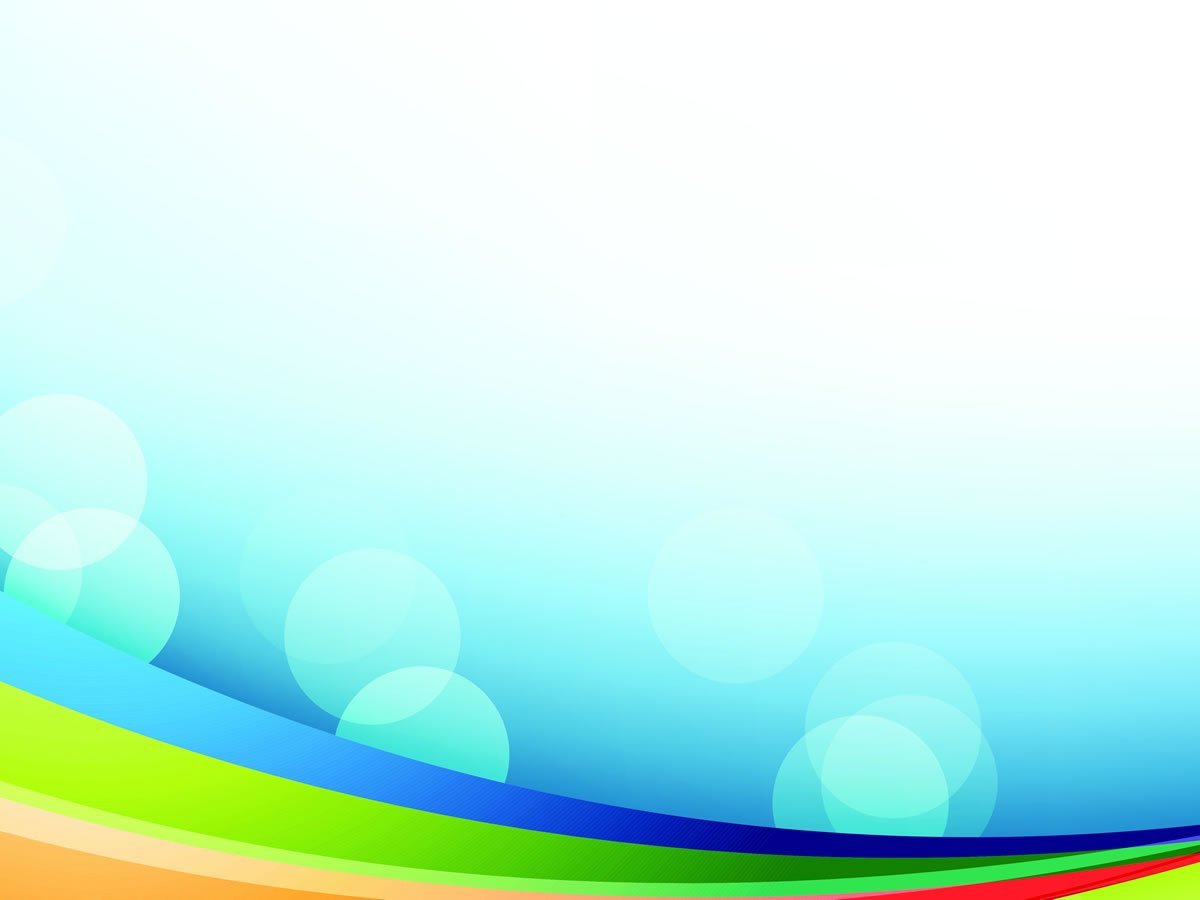 ПОРТФОЛИО
Дата рождения: 10.04.1984
Профессиональное образование: МГУ им. Н.П.Огарева, филология
Диплом ВСВ №1606634, дата выдачи 10 июня 2006 г.
Профессиональная переподготовка ГБУ ДПО «МРИО» по программе «Педагогика и методика дошкольного образования», квалификация воспитатель . Диплом №132402509963, дата выдачи 05 апреля 2016 
Стаж педагогической работы (по специальности): 8лет
Общий трудовой стаж: 8 лет
Дата последней аттестации:01.06.2015, приказ № 556  Министерства образования РМ.
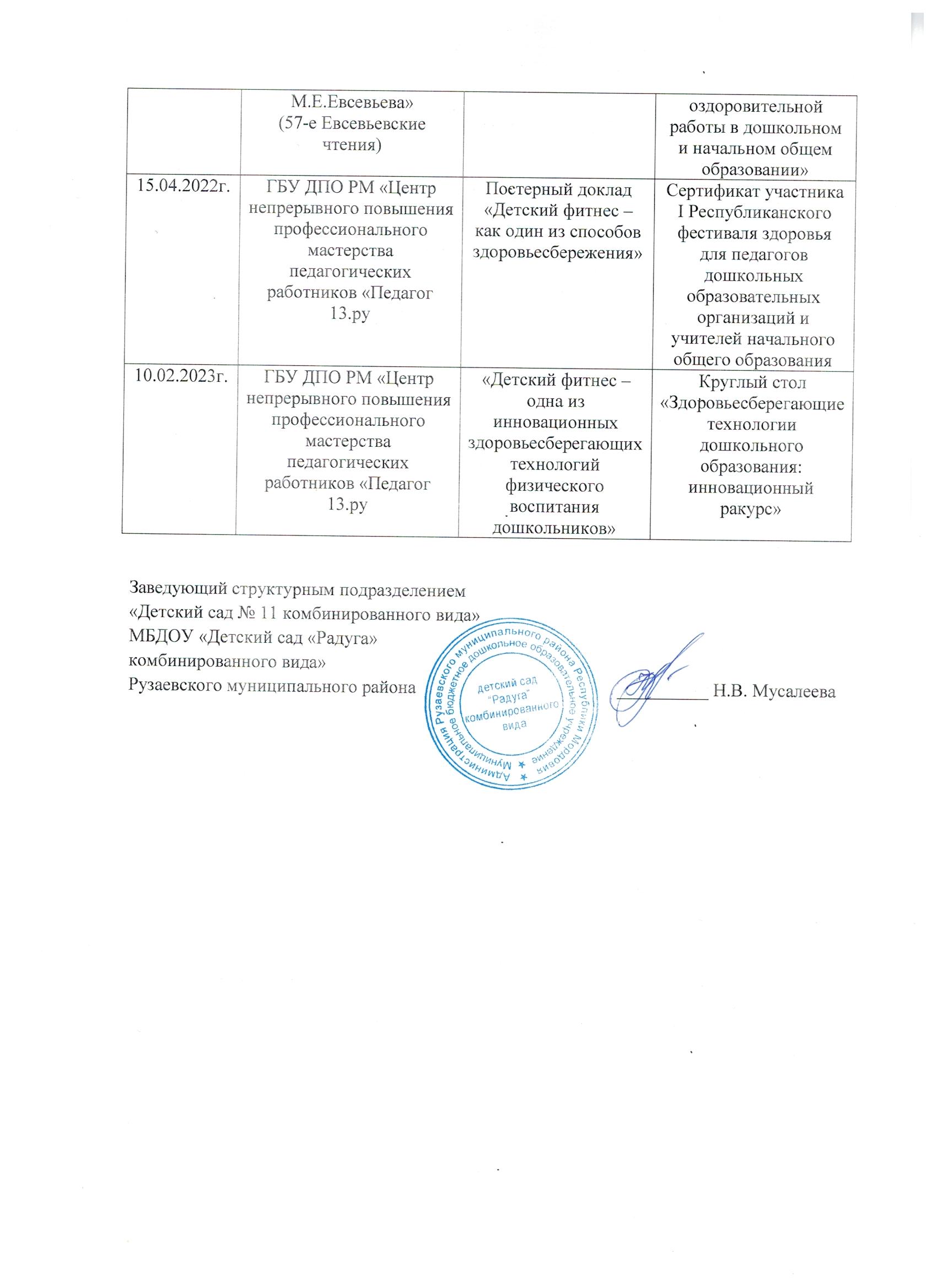 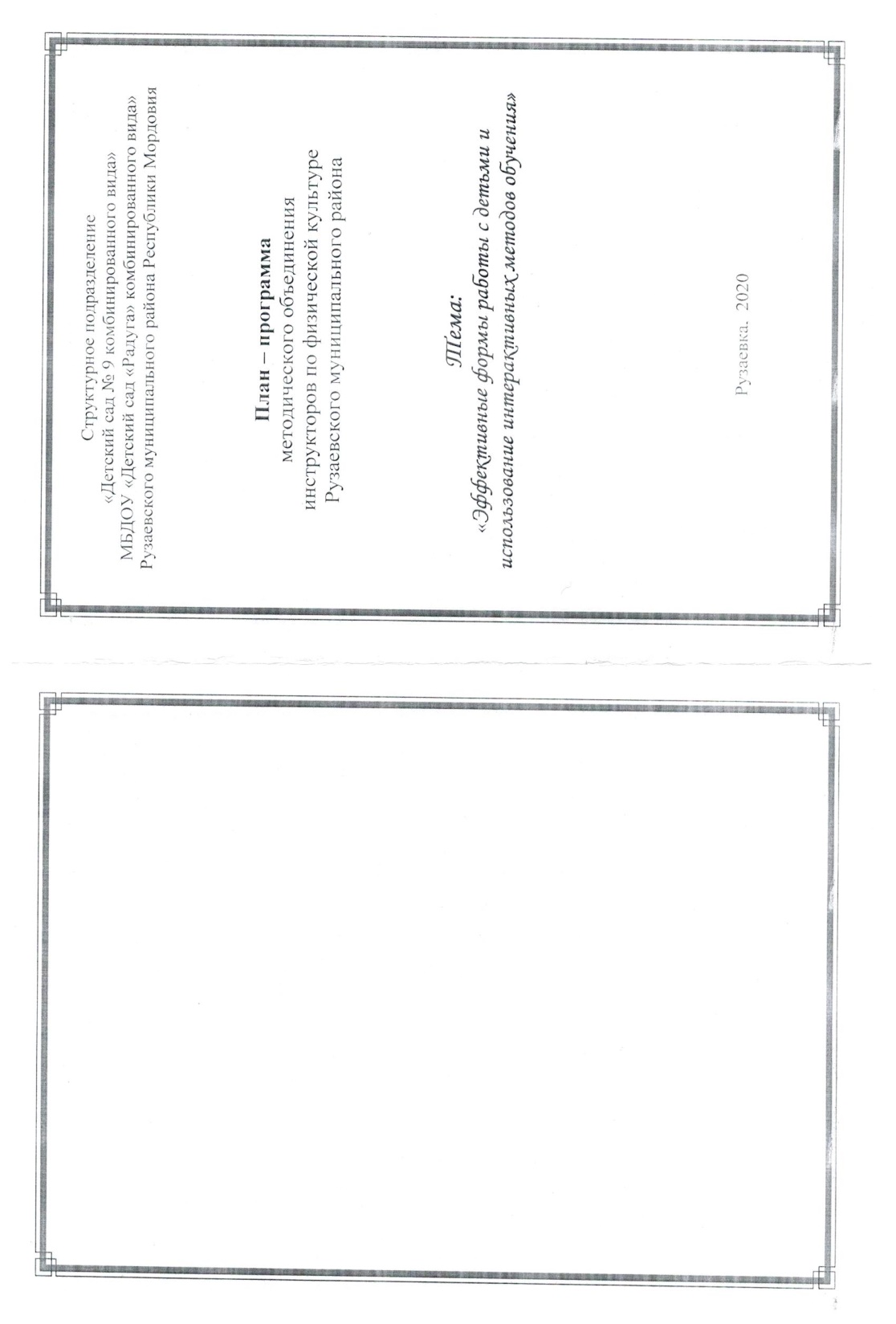 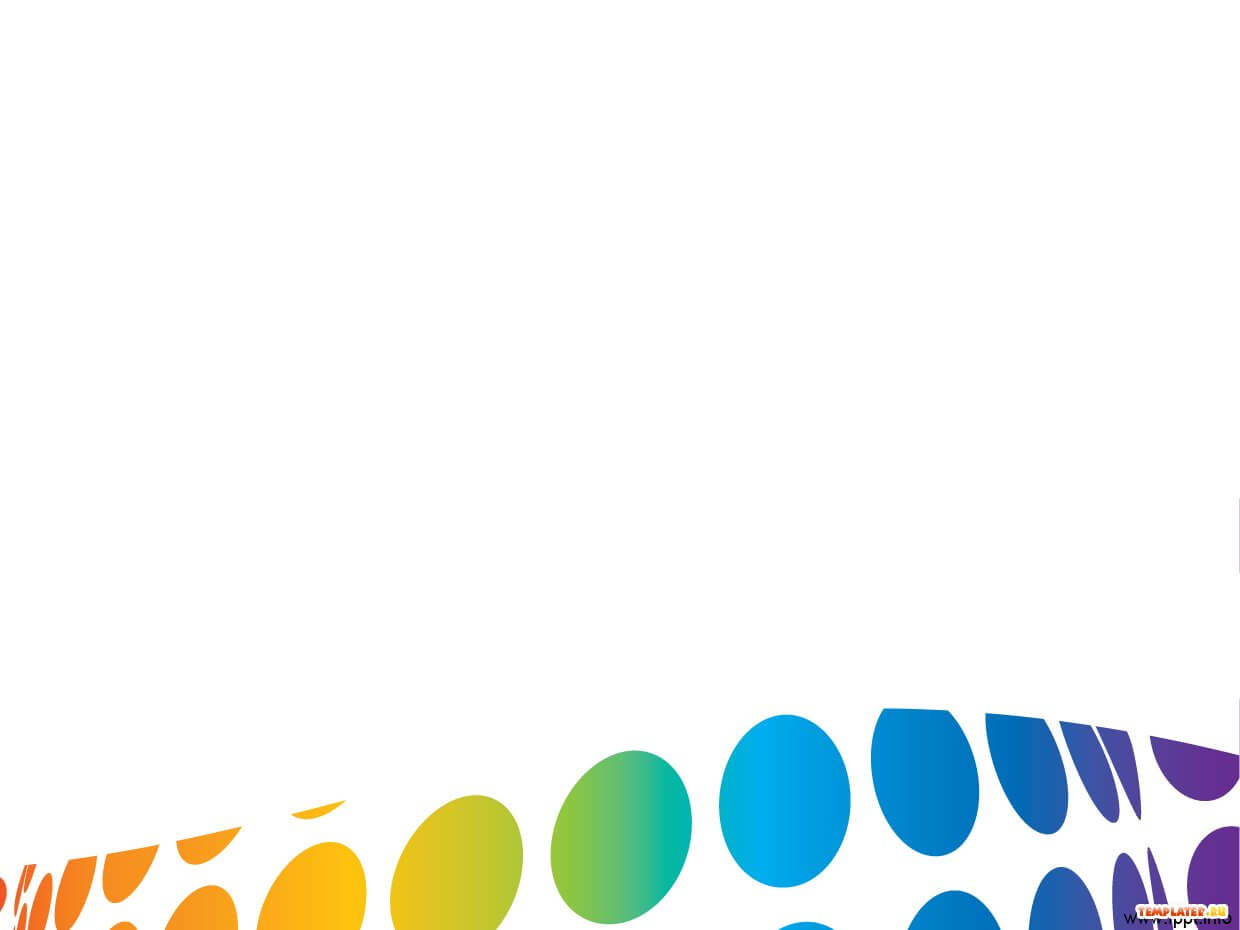 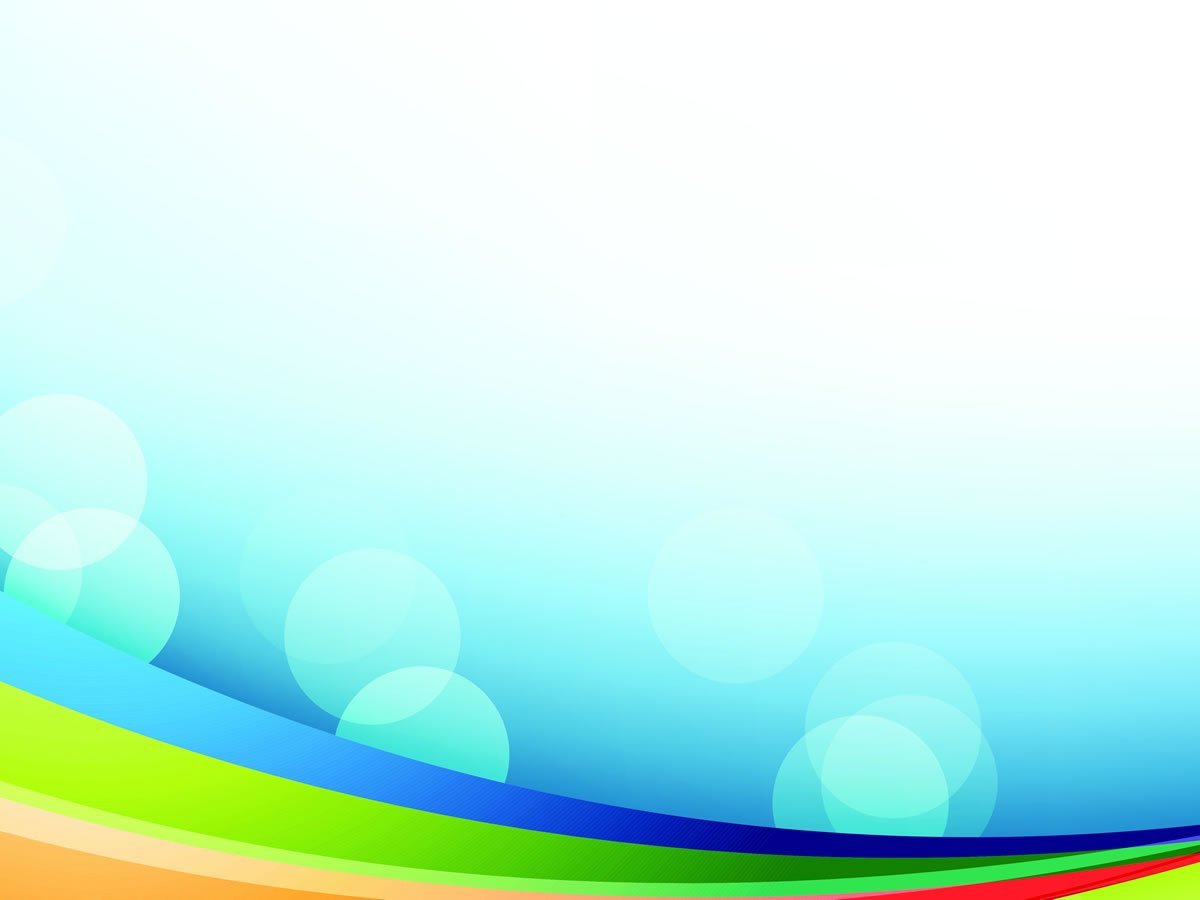 ПОРТФОЛИО
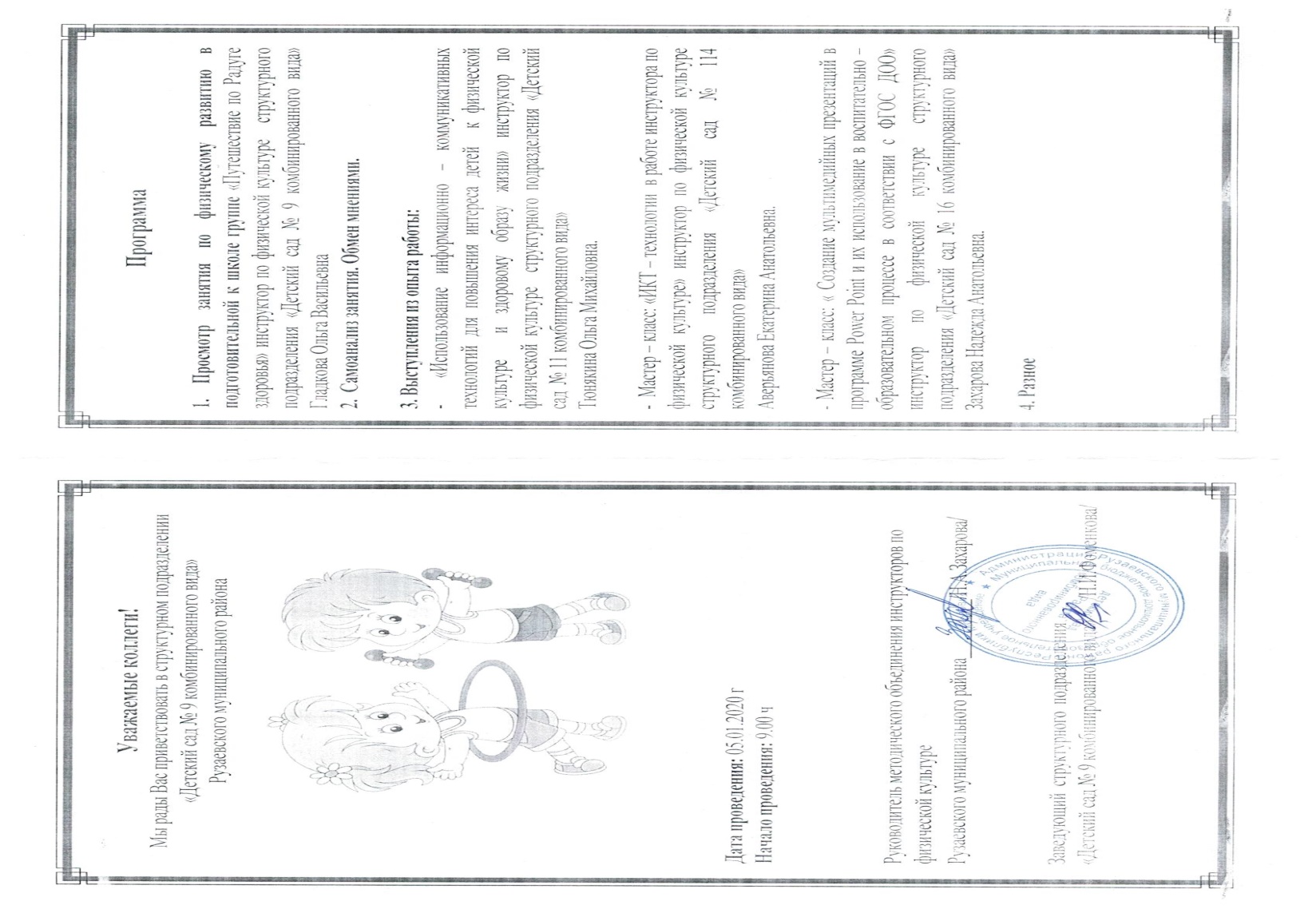 Дата рождения: 10.04.1984
Профессиональное образование: МГУ им. Н.П.Огарева, филология
Диплом ВСВ №1606634, дата выдачи 10 июня 2006 г.
Профессиональная переподготовка ГБУ ДПО «МРИО» по программе «Педагогика и методика дошкольного образования», квалификация воспитатель . Диплом №132402509963, дата выдачи 05 апреля 2016 
Стаж педагогической работы (по специальности): 8лет
Общий трудовой стаж: 8 лет
Дата последней аттестации:01.06.2015, приказ № 556  Министерства образования РМ.
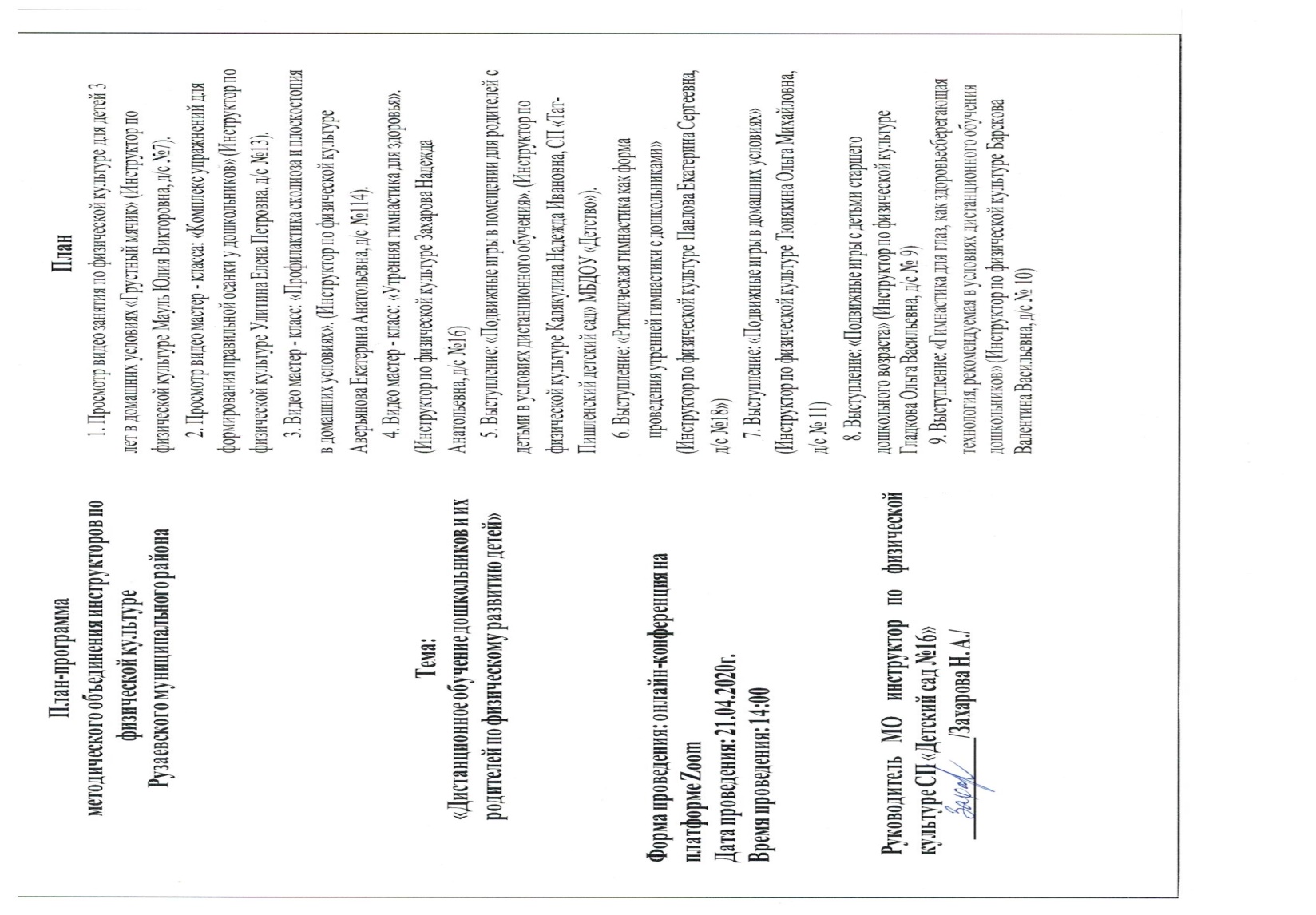 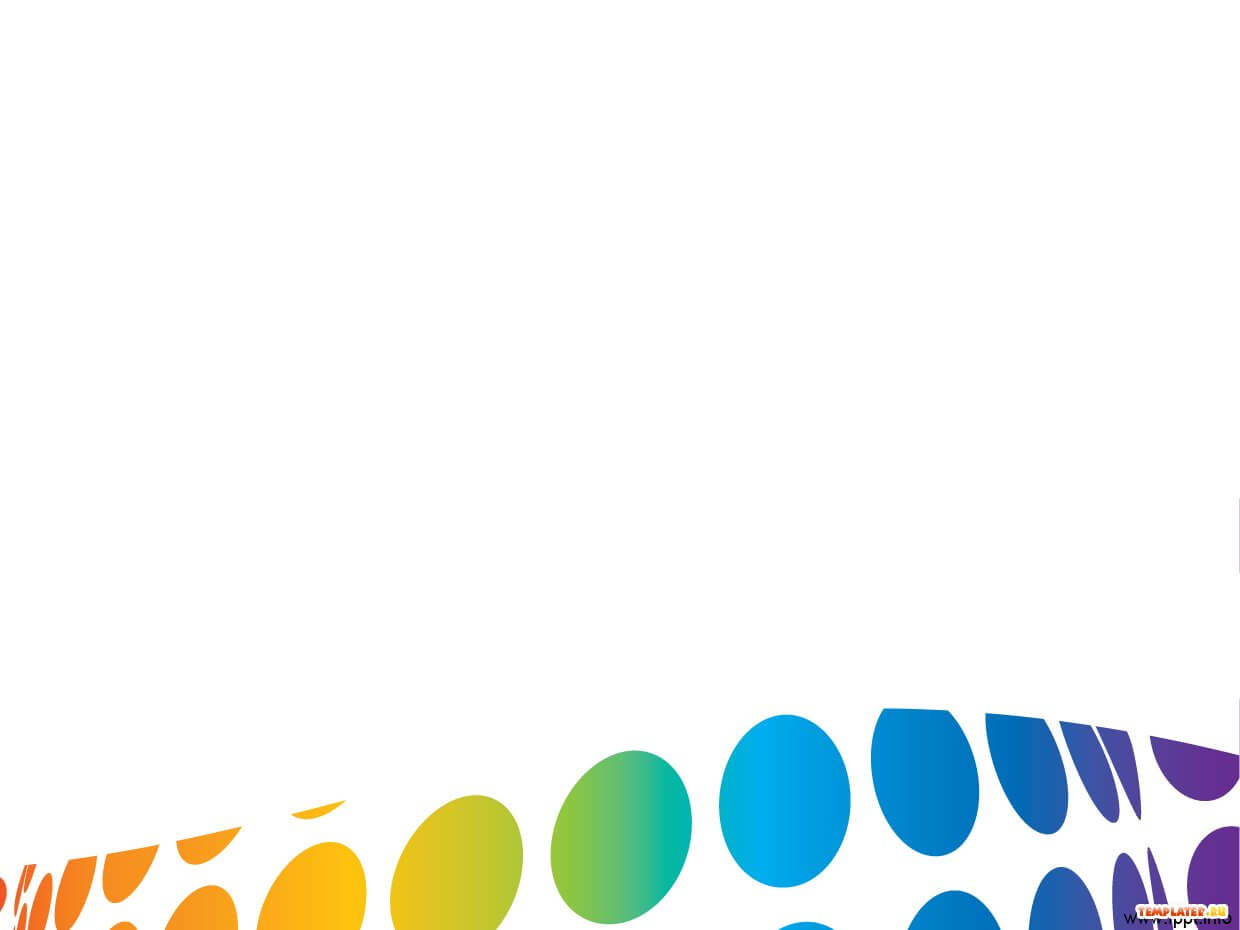 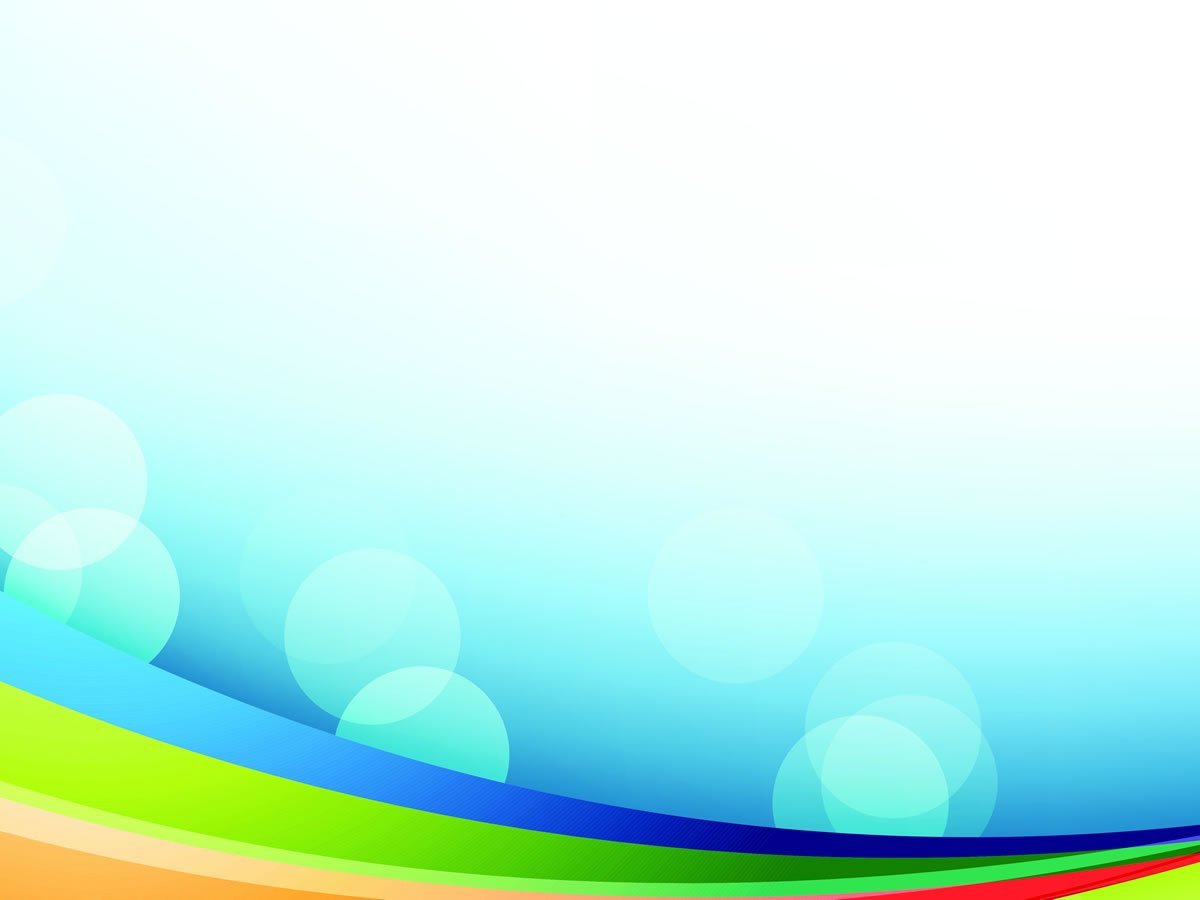 ПОРТФОЛИО
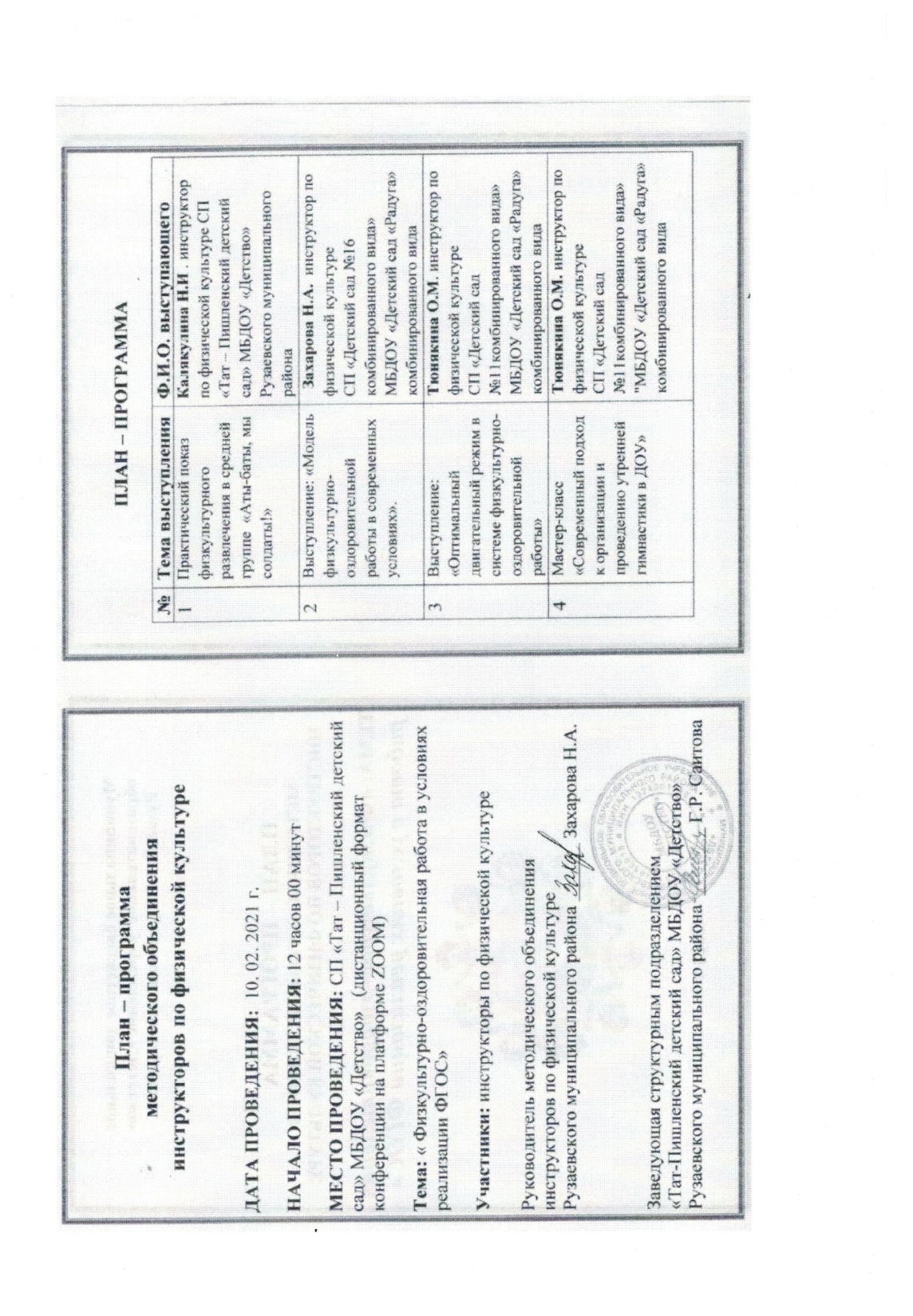 Дата рождения: 10.04.1984
Профессиональное образование: МГУ им. Н.П.Огарева, филология
Диплом ВСВ №1606634, дата выдачи 10 июня 2006 г.
Профессиональная переподготовка ГБУ ДПО «МРИО» по программе «Педагогика и методика дошкольного образования», квалификация воспитатель . Диплом №132402509963, дата выдачи 05 апреля 2016 
Стаж педагогической работы (по специальности): 8лет
Общий трудовой стаж: 8 лет
Дата последней аттестации:01.06.2015, приказ № 556  Министерства образования РМ.
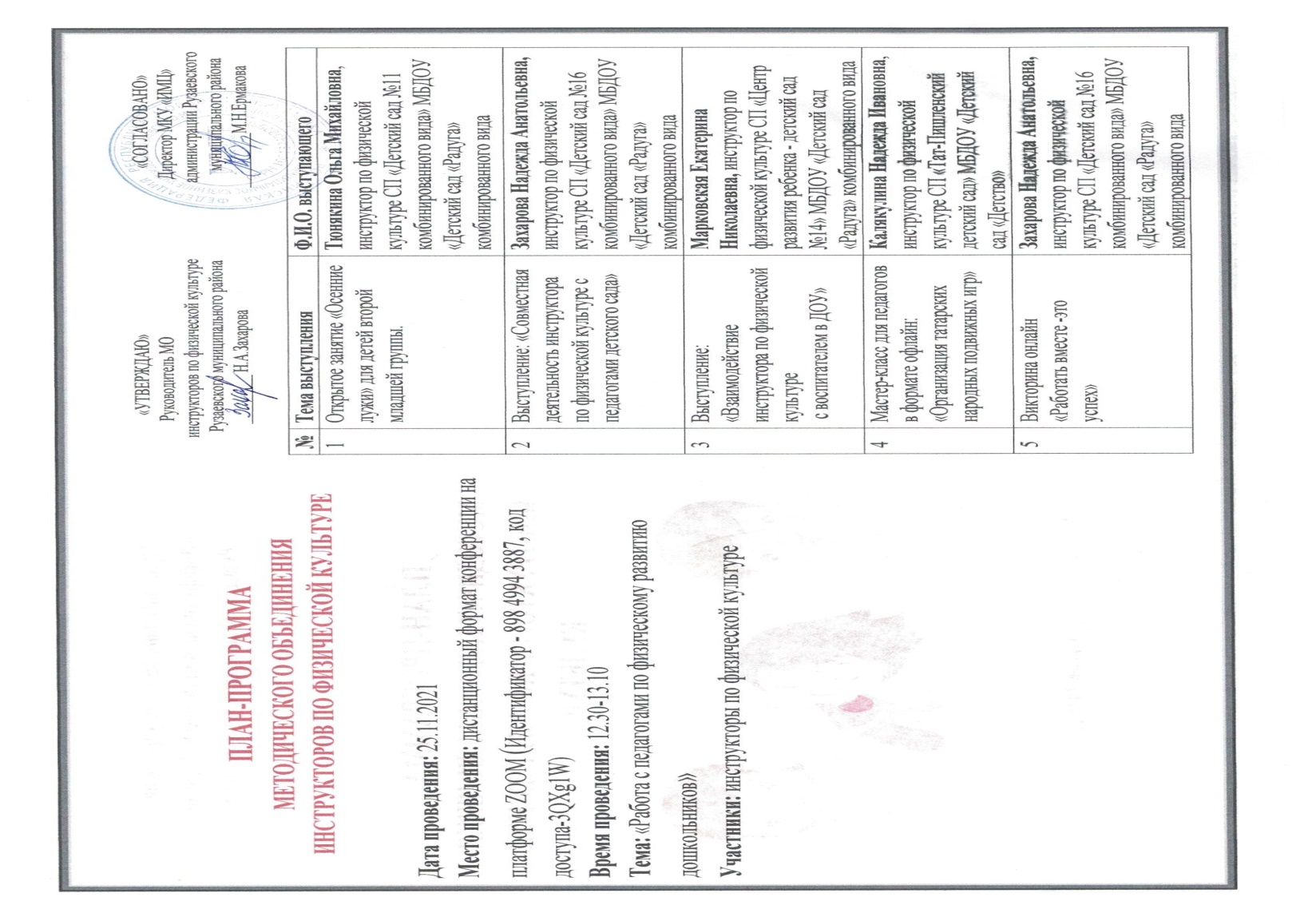 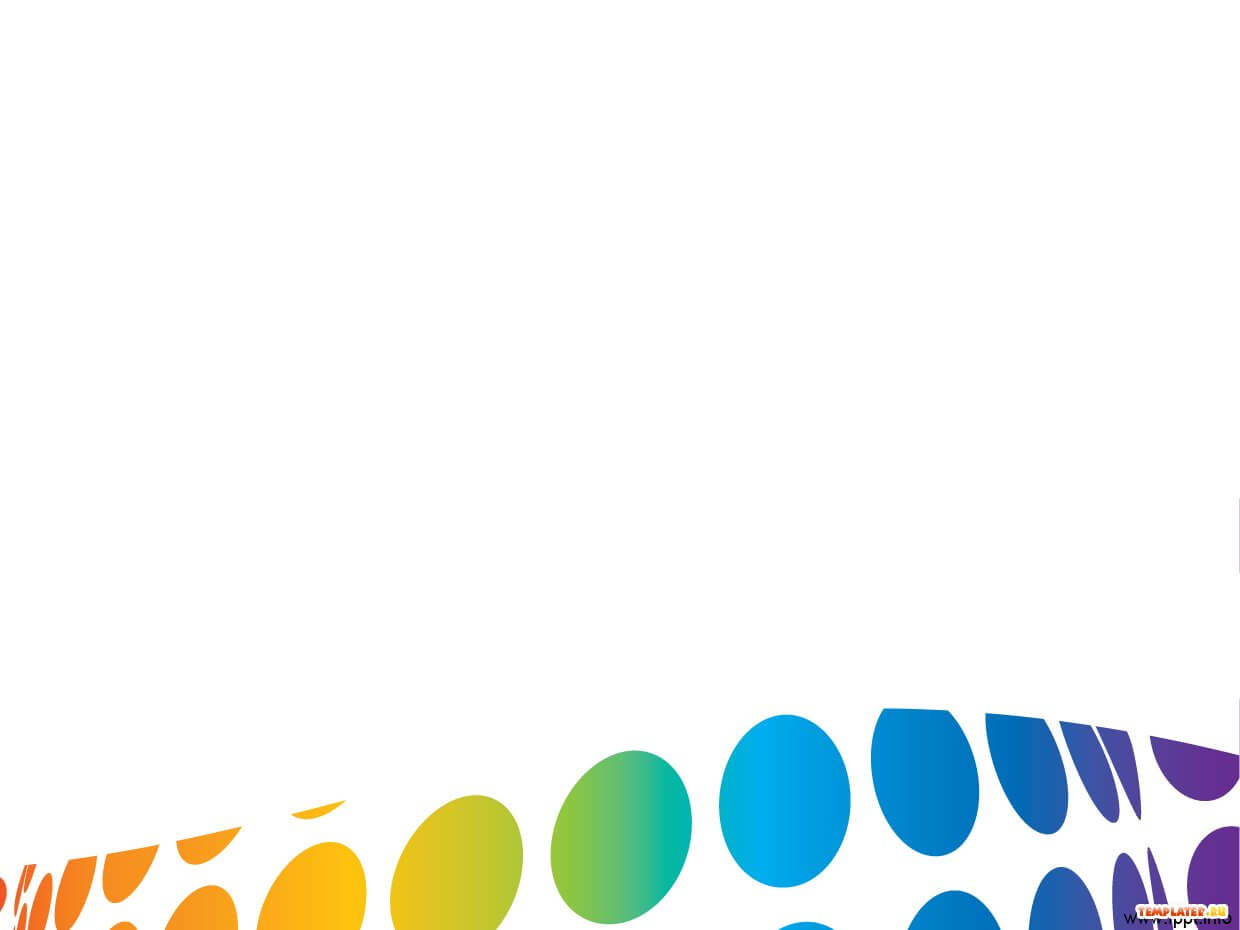 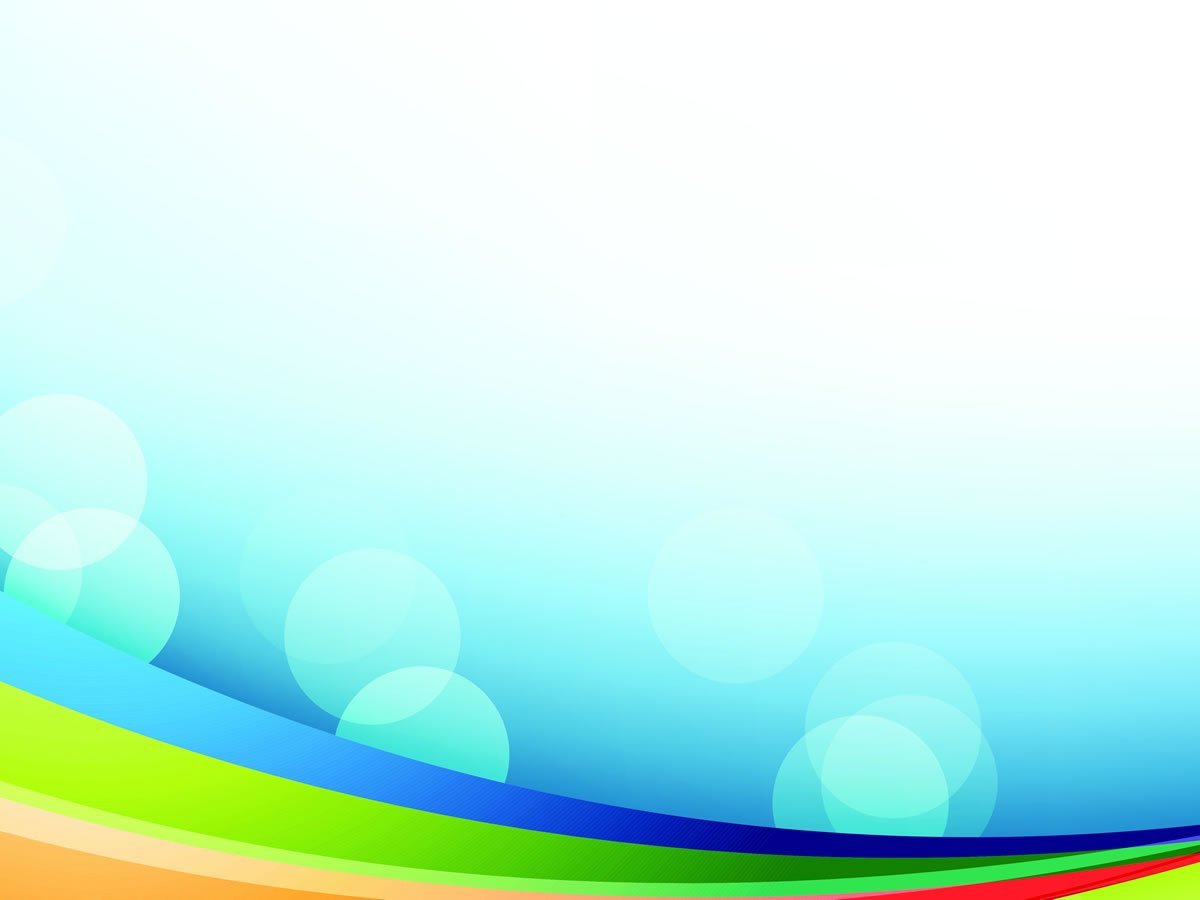 ПОРТФОЛИО
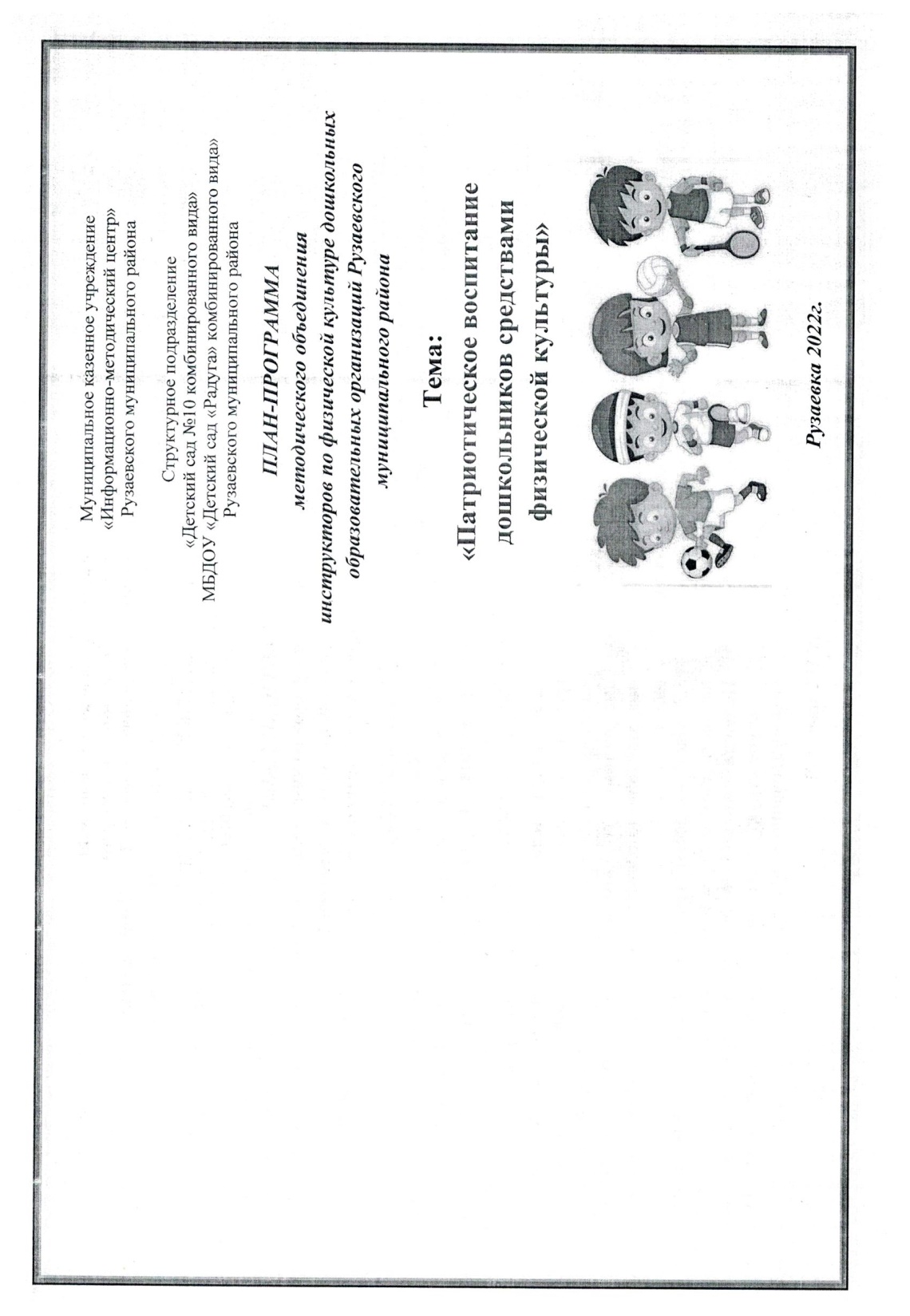 Дата рождения: 10.04.1984
Профессиональное образование: МГУ им. Н.П.Огарева, филология
Диплом ВСВ №1606634, дата выдачи 10 июня 2006 г.
Профессиональная переподготовка ГБУ ДПО «МРИО» по программе «Педагогика и методика дошкольного образования», квалификация воспитатель . Диплом №132402509963, дата выдачи 05 апреля 2016 
Стаж педагогической работы (по специальности): 8лет
Общий трудовой стаж: 8 лет
Дата последней аттестации:01.06.2015, приказ № 556  Министерства образования РМ.
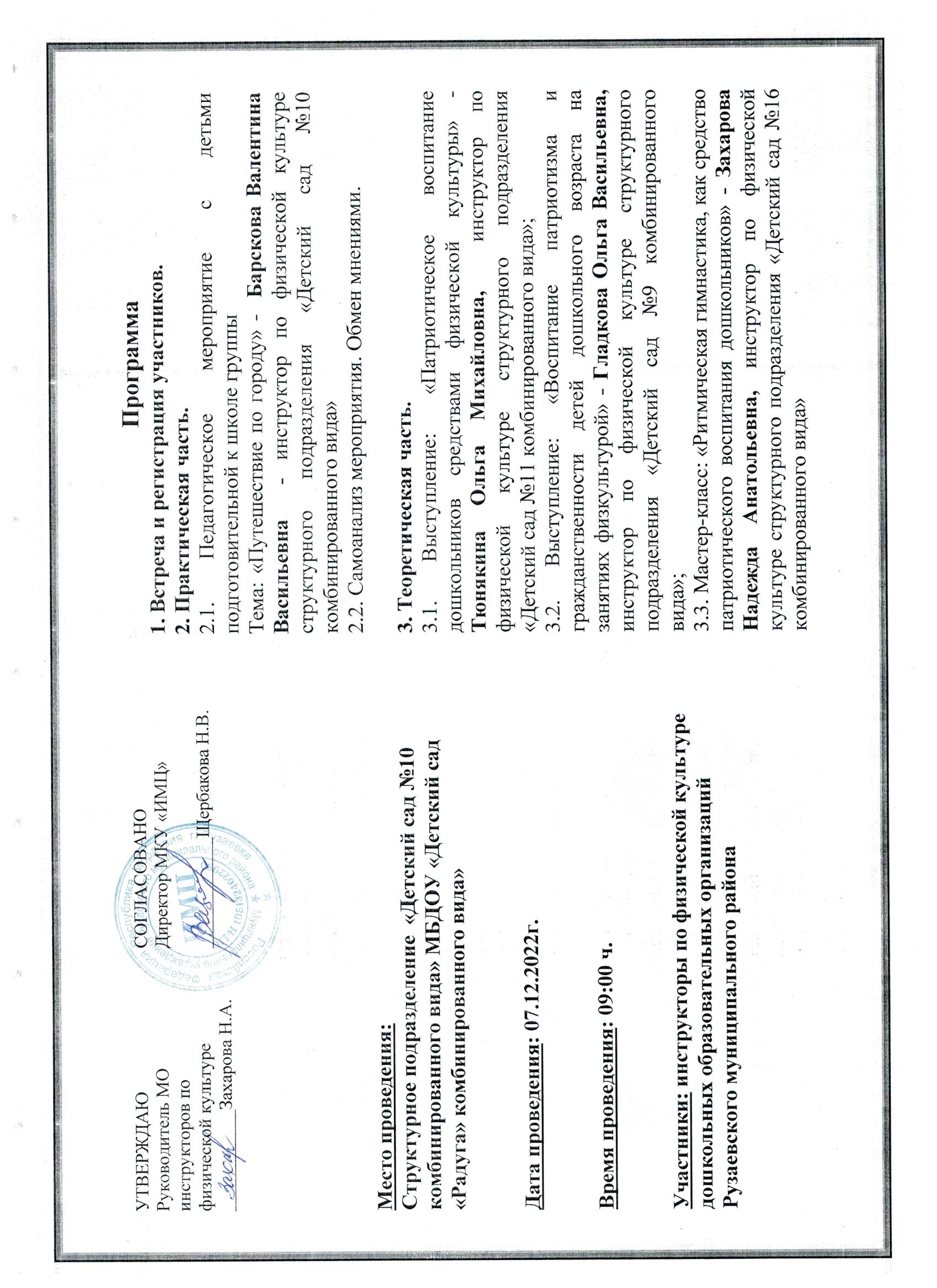 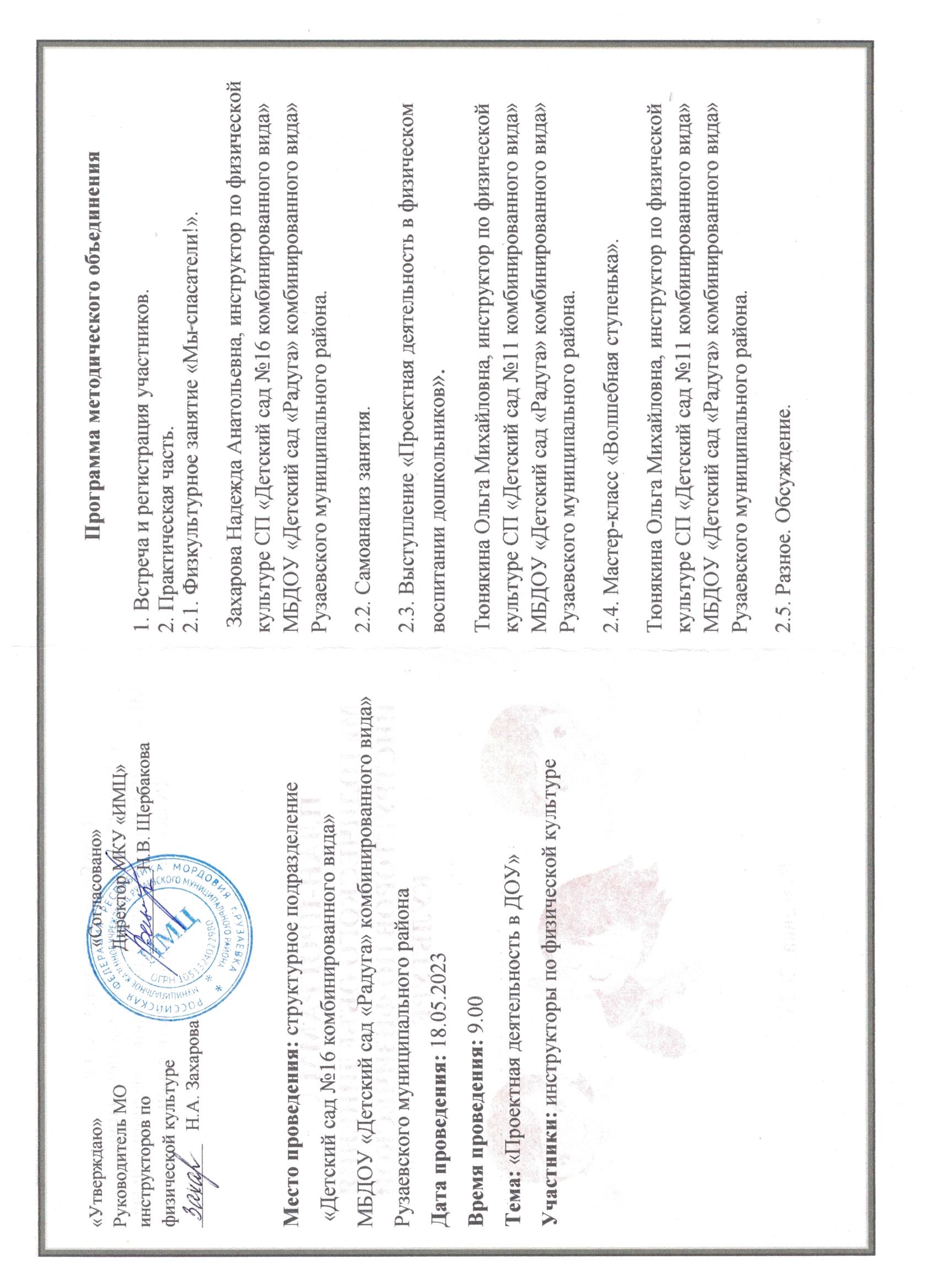 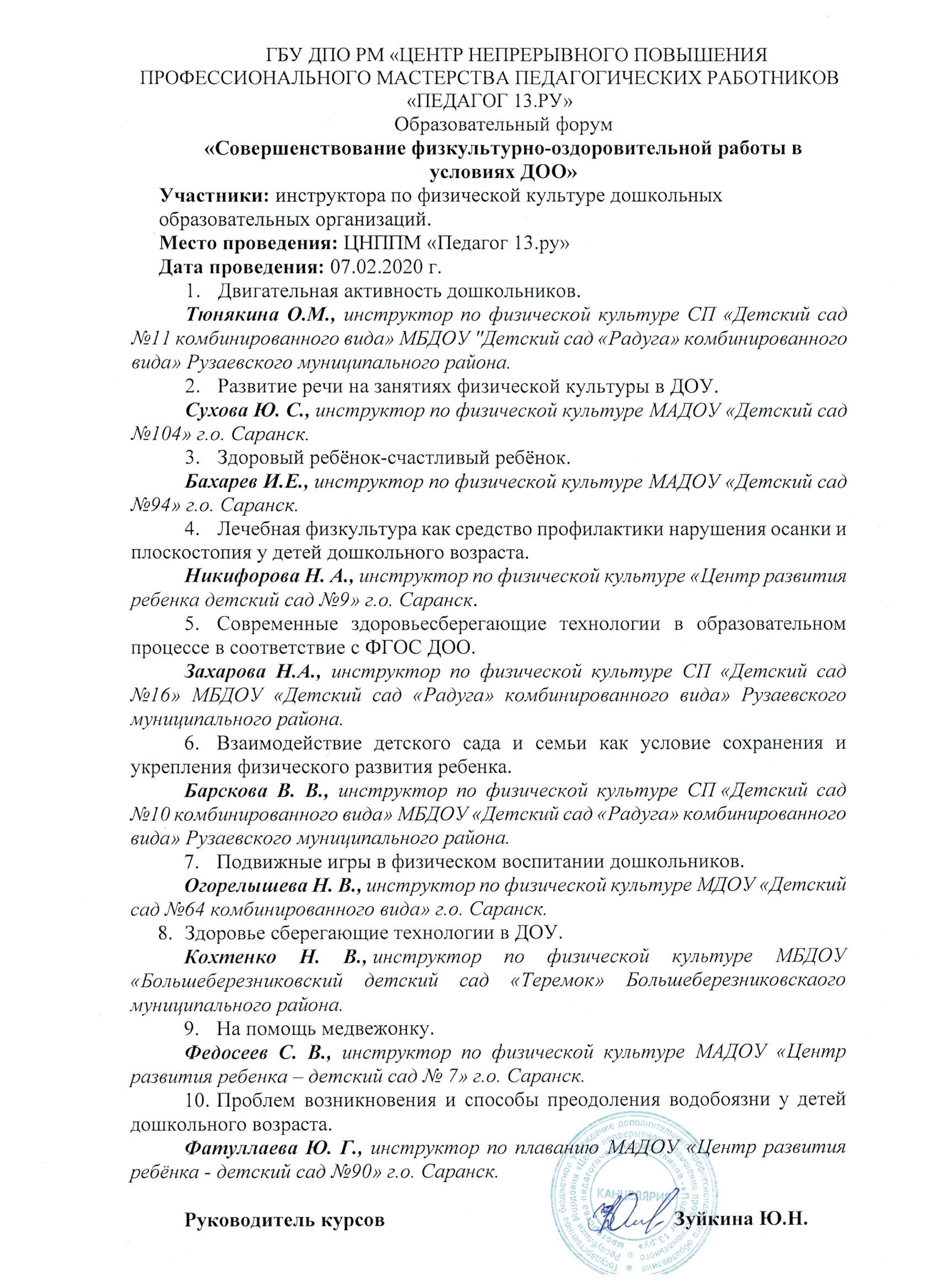 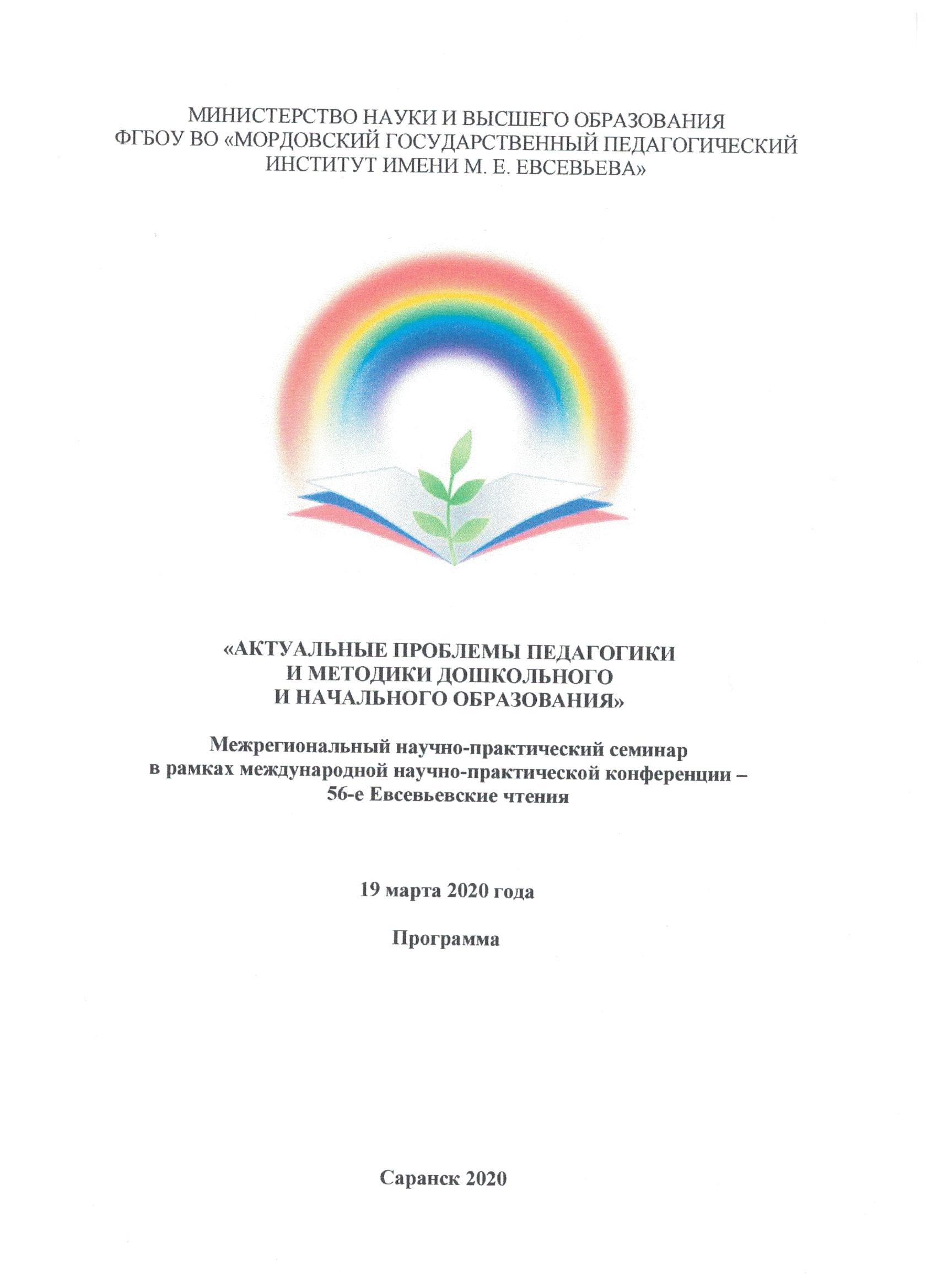 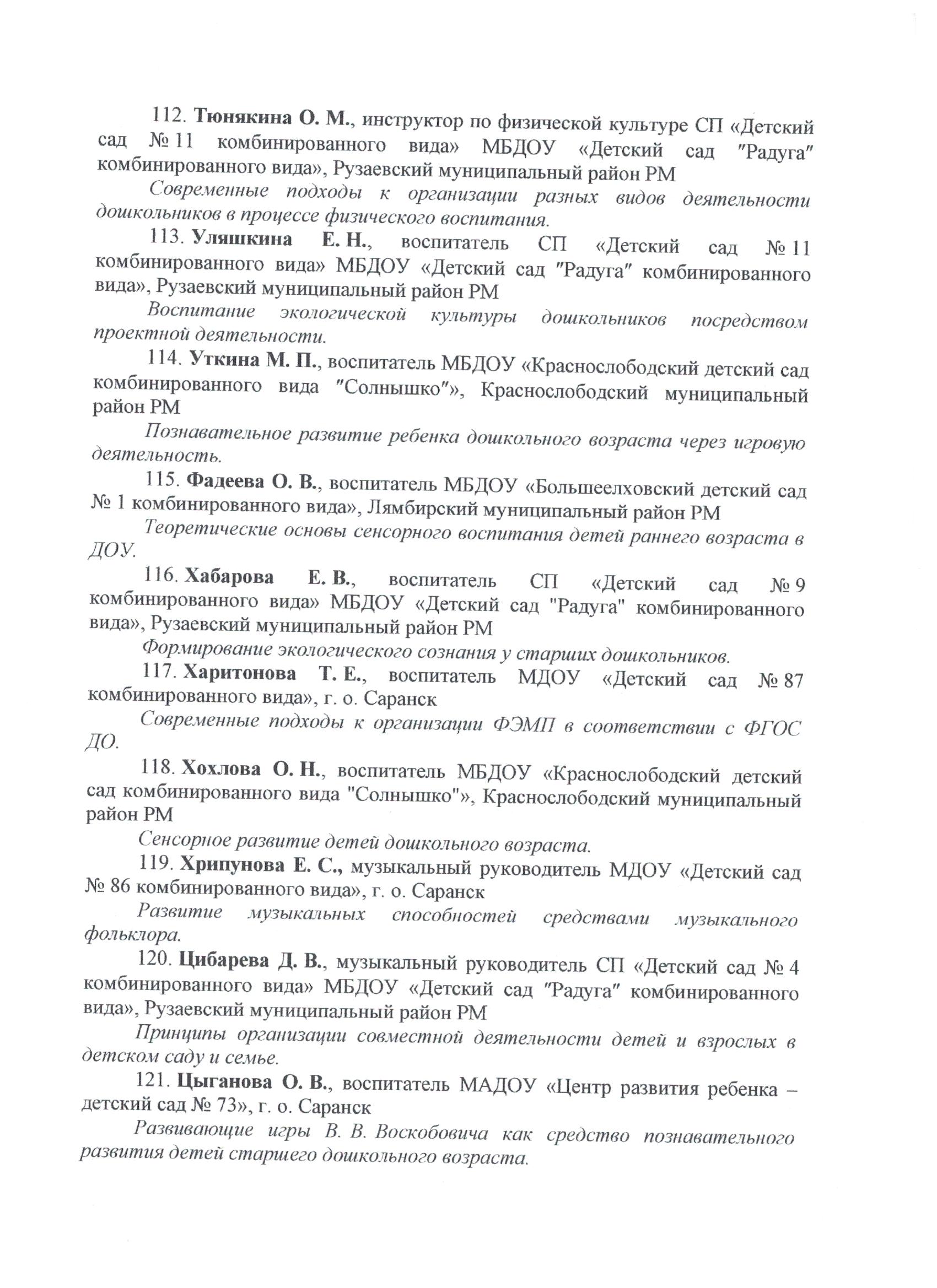 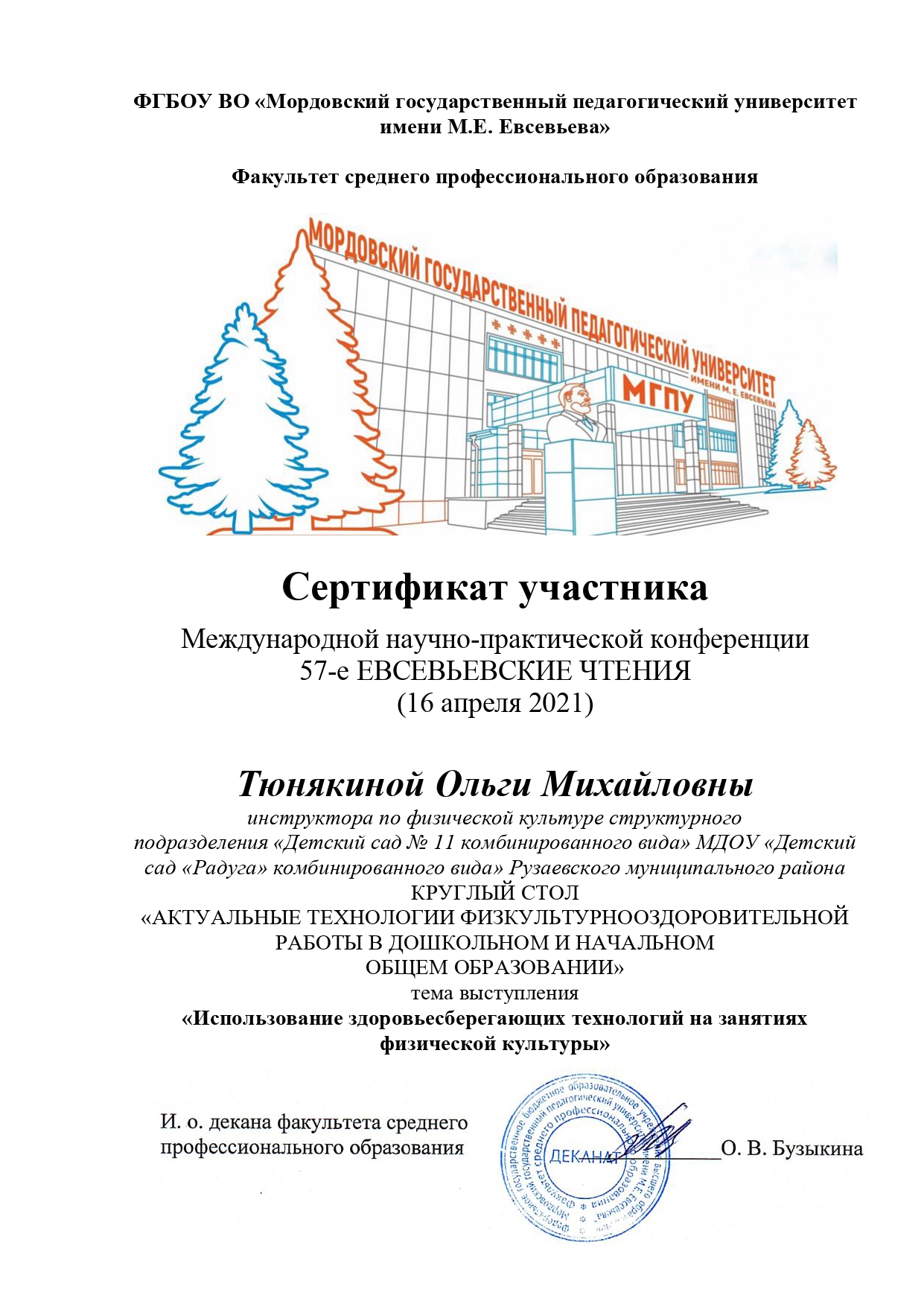 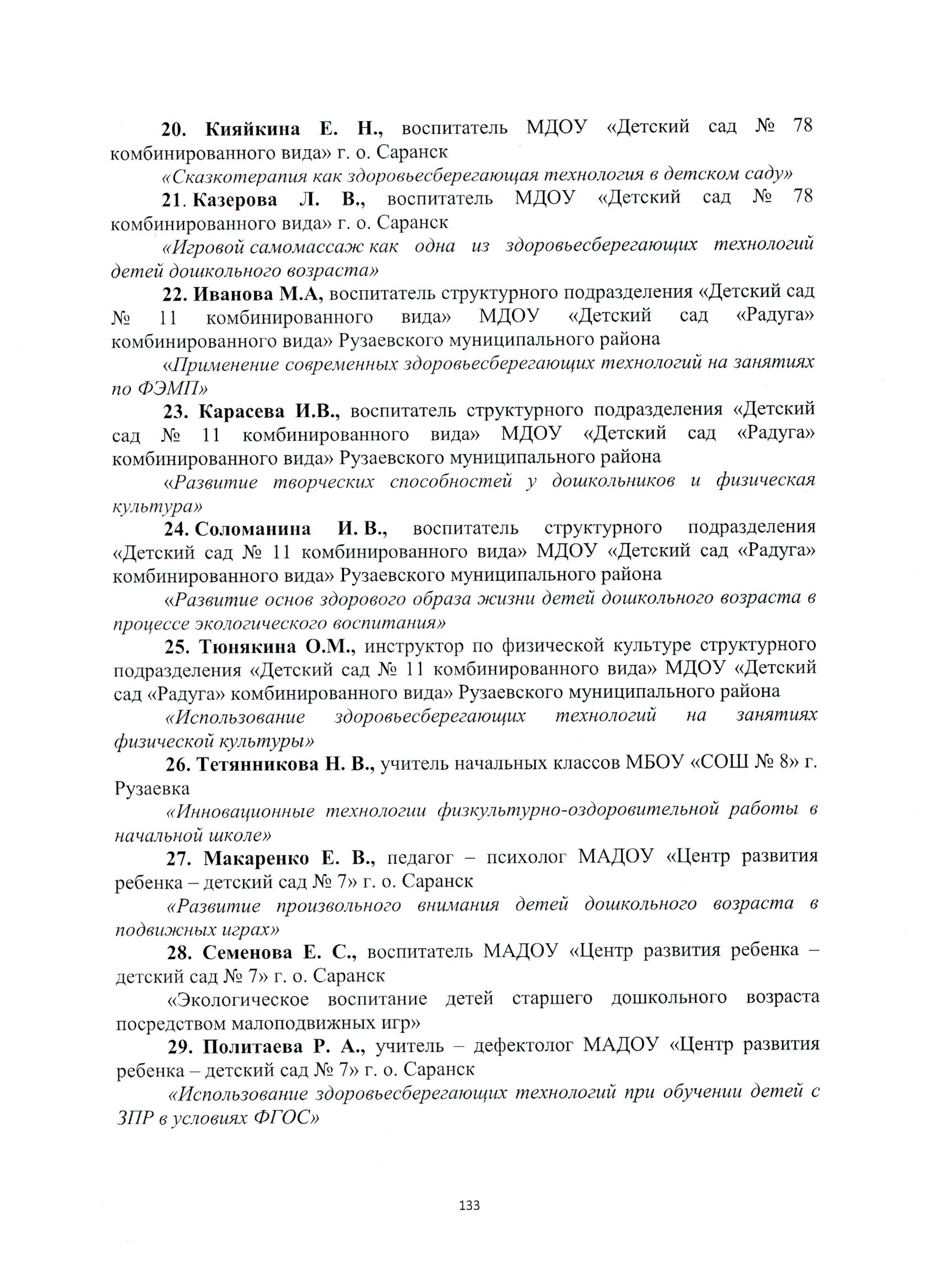 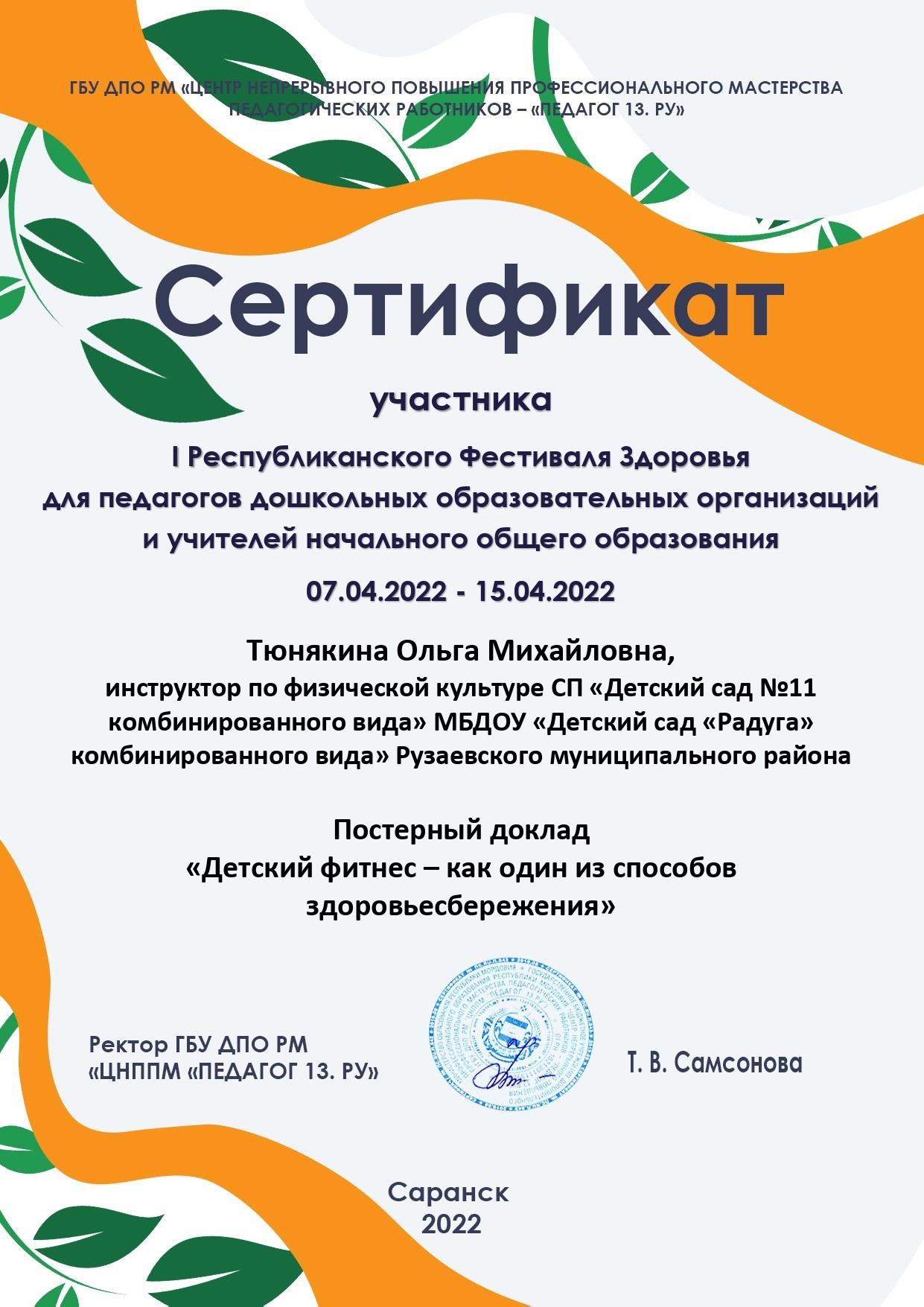 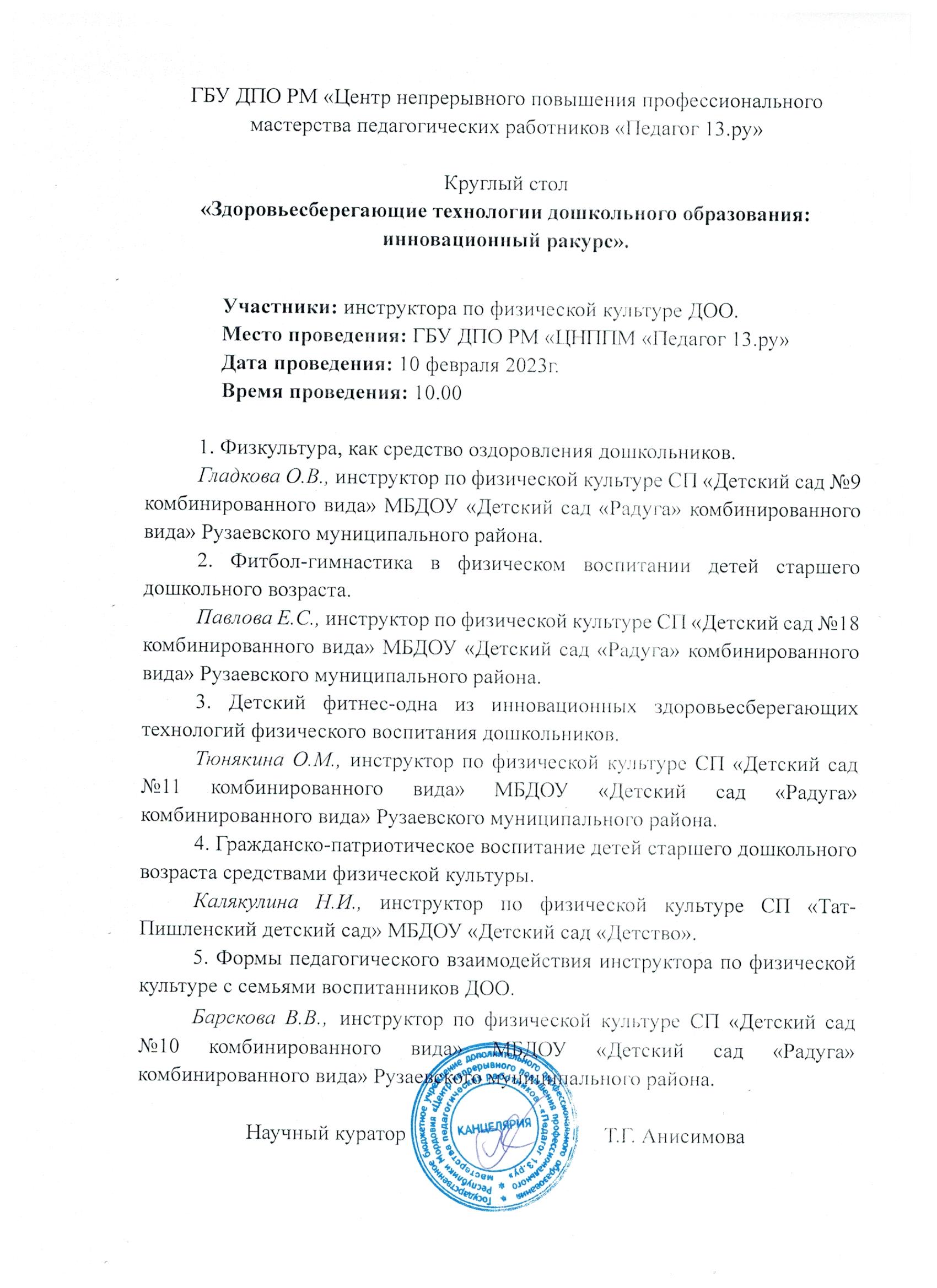 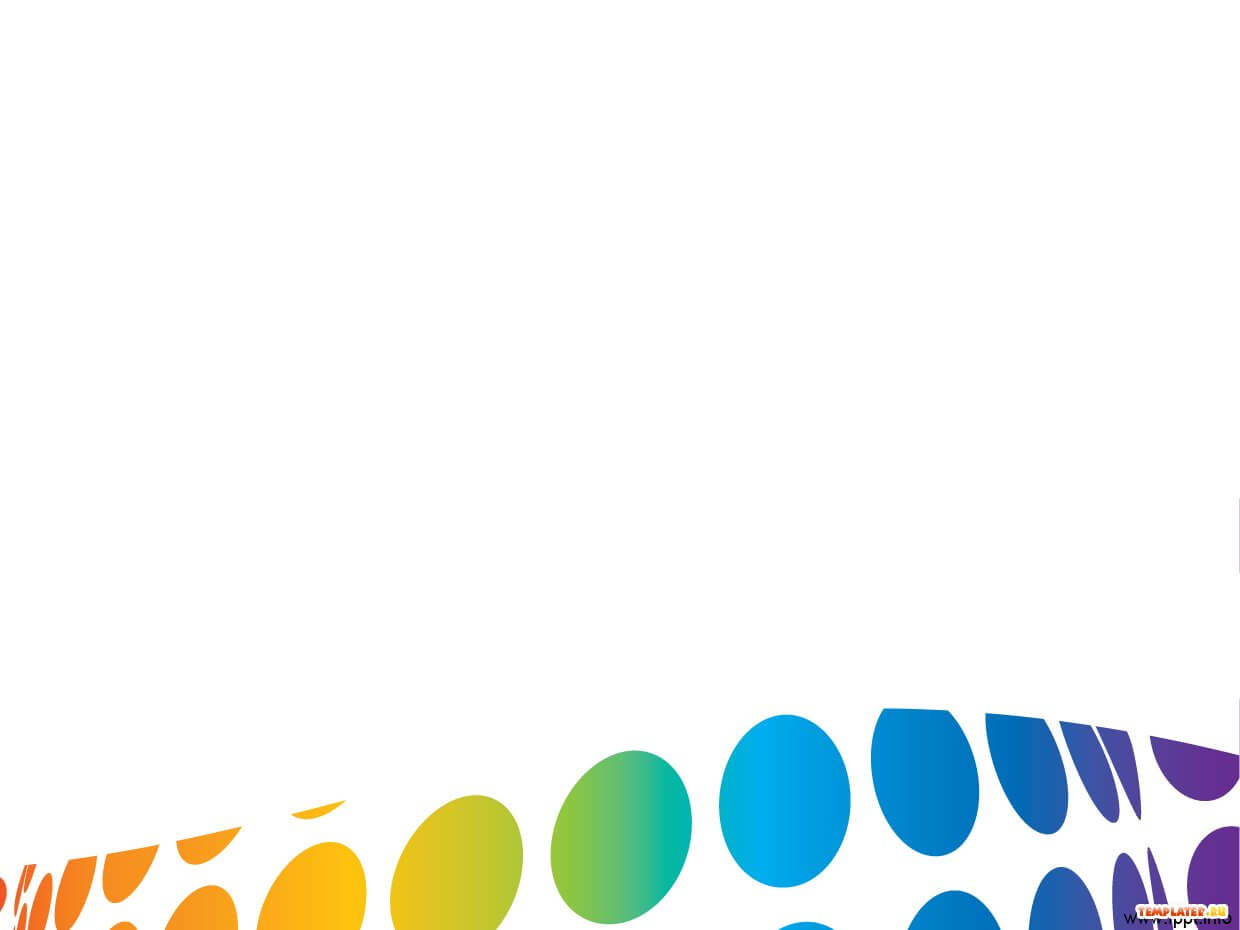 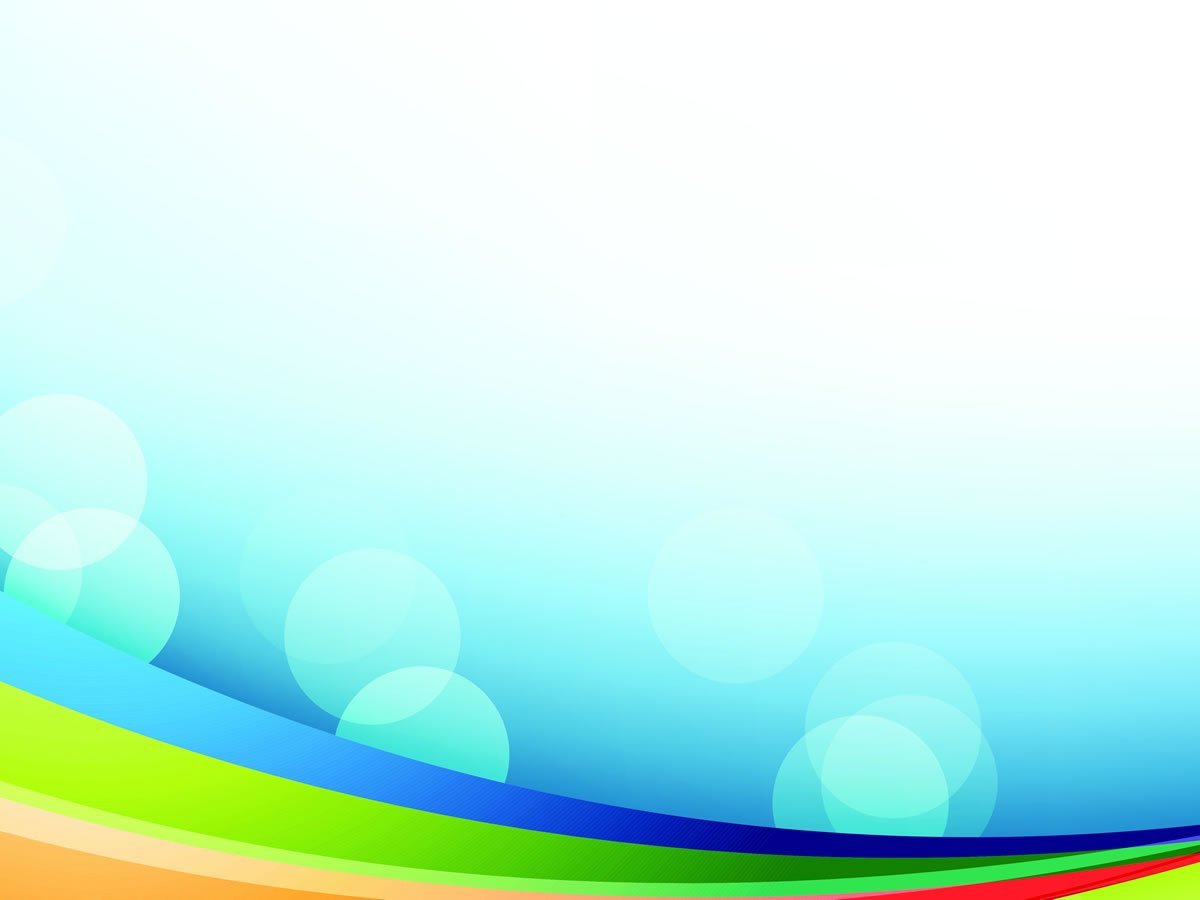 ПОРТФОЛИО
7. Проведение открытых занятий, мастер-классов, мероприятий.
Дата рождения: 10.04.1984
Профессиональное образование: МГУ им. Н.П.Огарева, филология
Диплом ВСВ №1606634, дата выдачи 10 июня 2006 г.
Профессиональная переподготовка ГБУ ДПО «МРИО» по программе «Педагогика и методика дошкольного образования», квалификация воспитатель . Диплом №132402509963, дата выдачи 05 апреля 2016 
Стаж педагогической работы (по специальности): 8лет
Общий трудовой стаж: 8 лет
Дата последней аттестации:01.06.2015, приказ № 556  Министерства образования РМ.
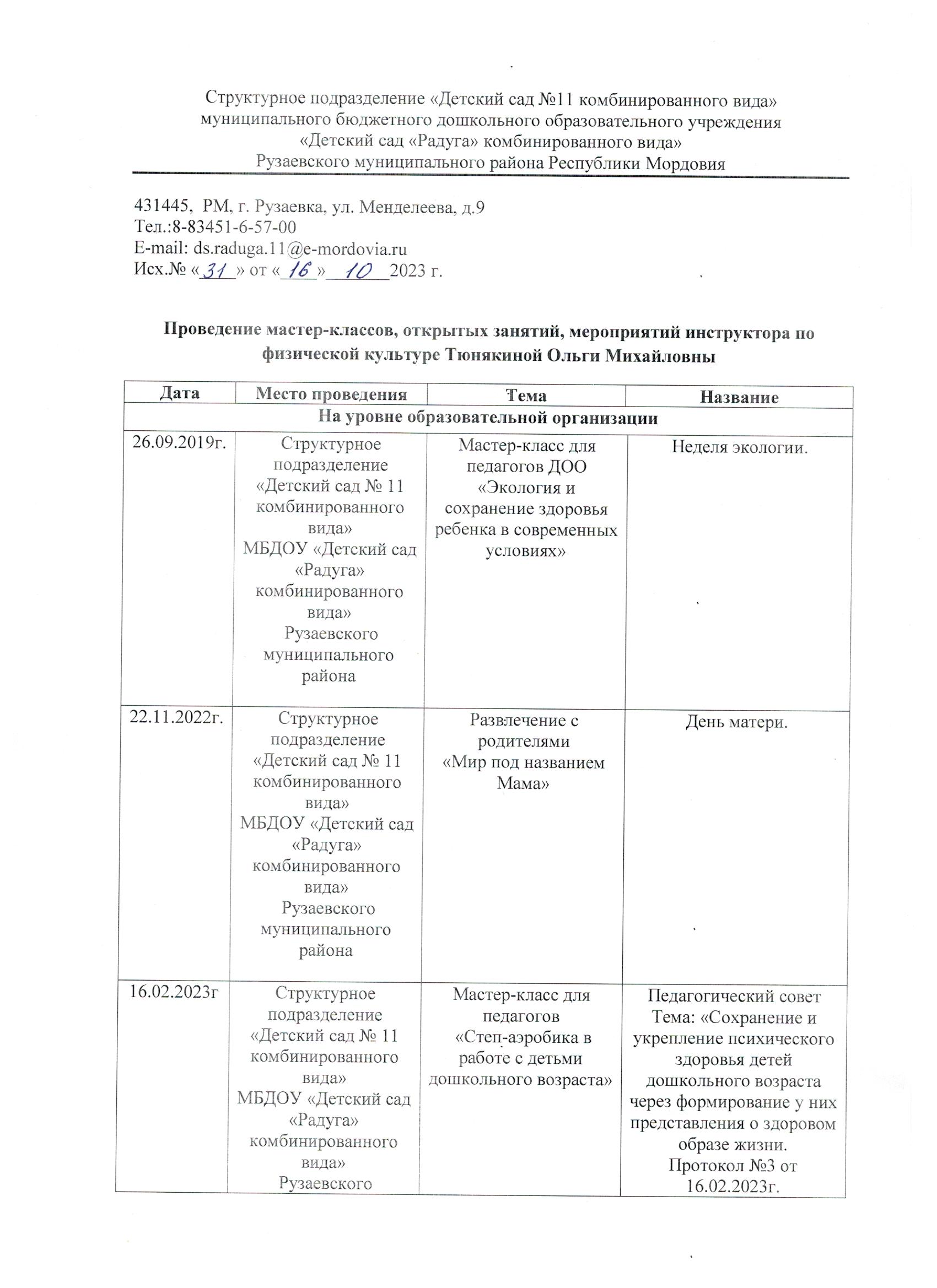 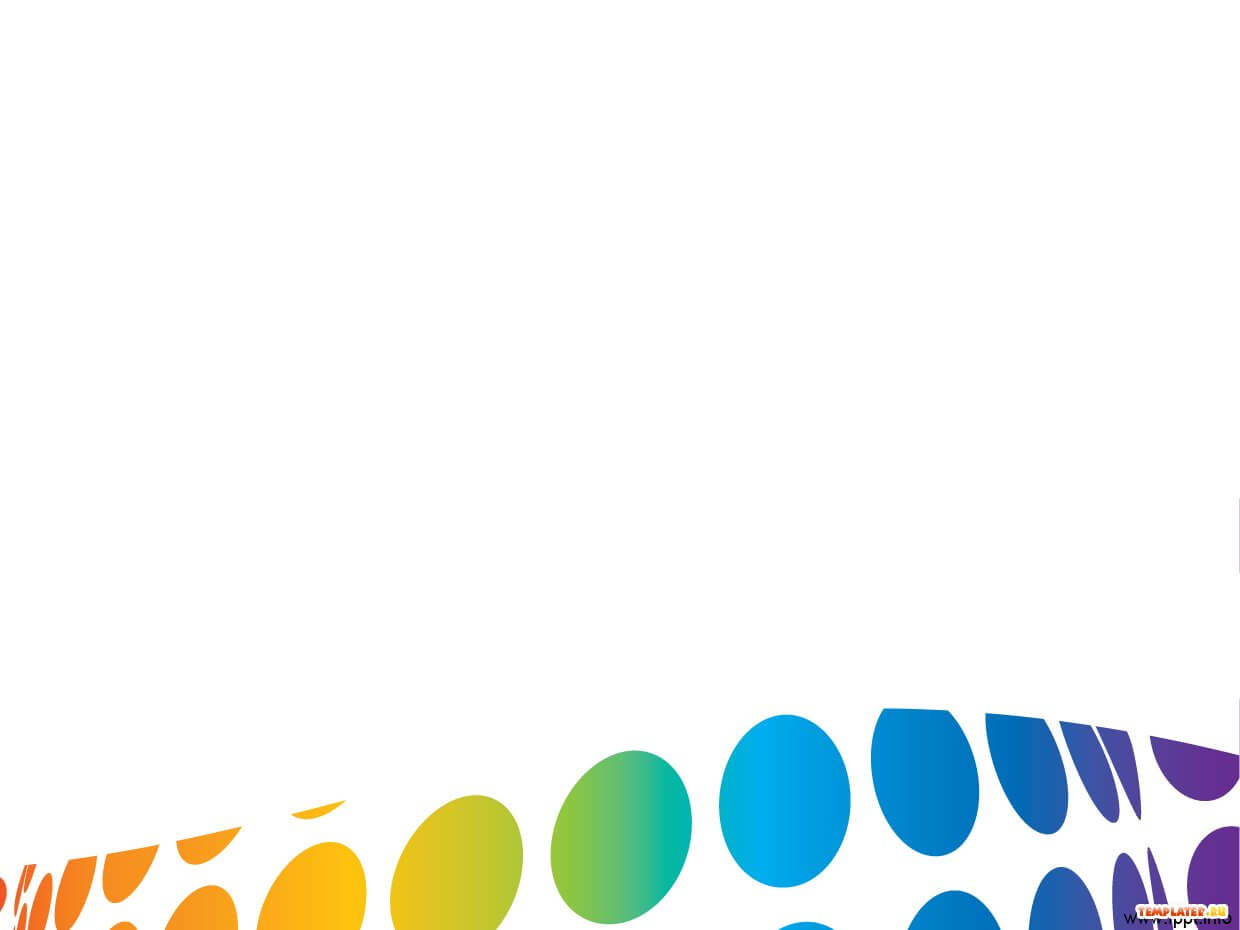 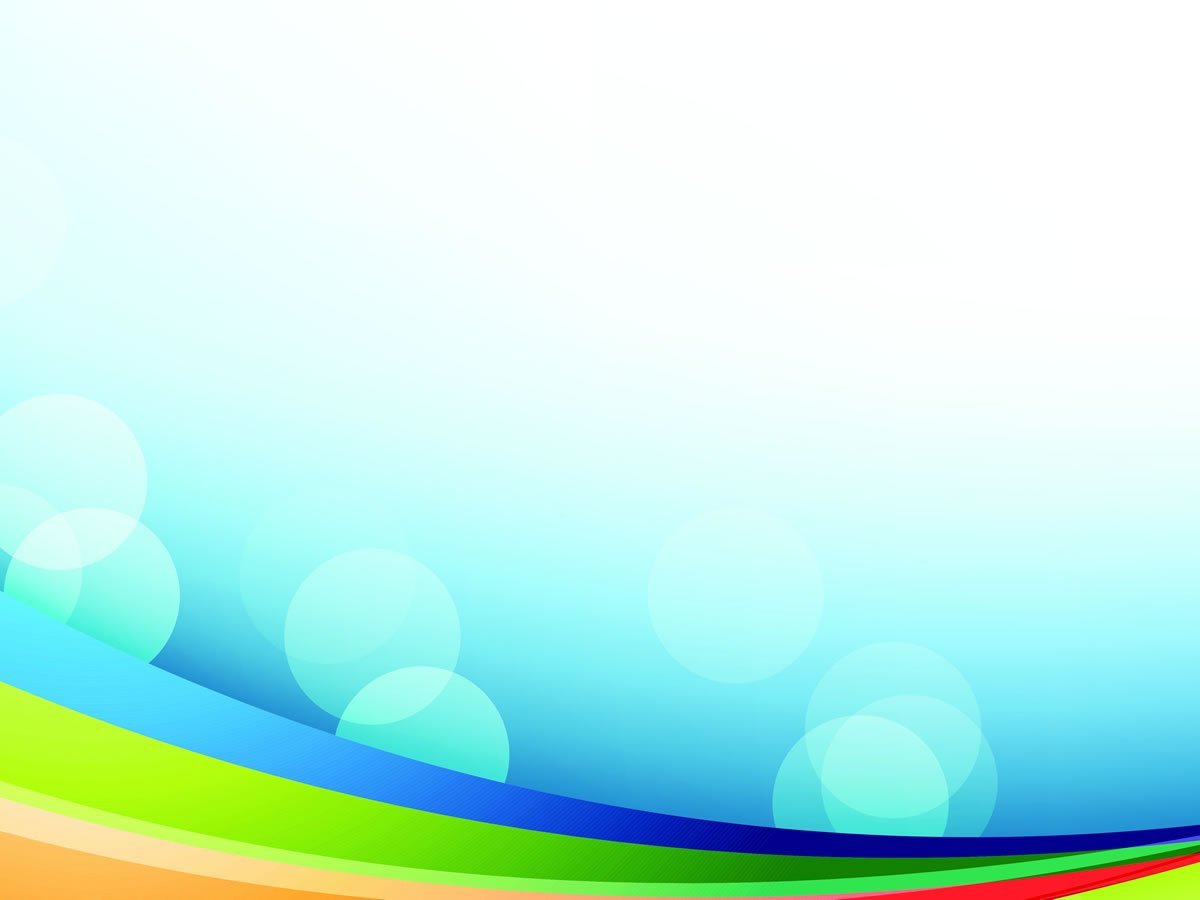 ПОРТФОЛИО
Дата рождения: 10.04.1984
Профессиональное образование: МГУ им. Н.П.Огарева, филология
Диплом ВСВ №1606634, дата выдачи 10 июня 2006 г.
Профессиональная переподготовка ГБУ ДПО «МРИО» по программе «Педагогика и методика дошкольного образования», квалификация воспитатель . Диплом №132402509963, дата выдачи 05 апреля 2016 
Стаж педагогической работы (по специальности): 8лет
Общий трудовой стаж: 8 лет
Дата последней аттестации:01.06.2015, приказ № 556  Министерства образования РМ.
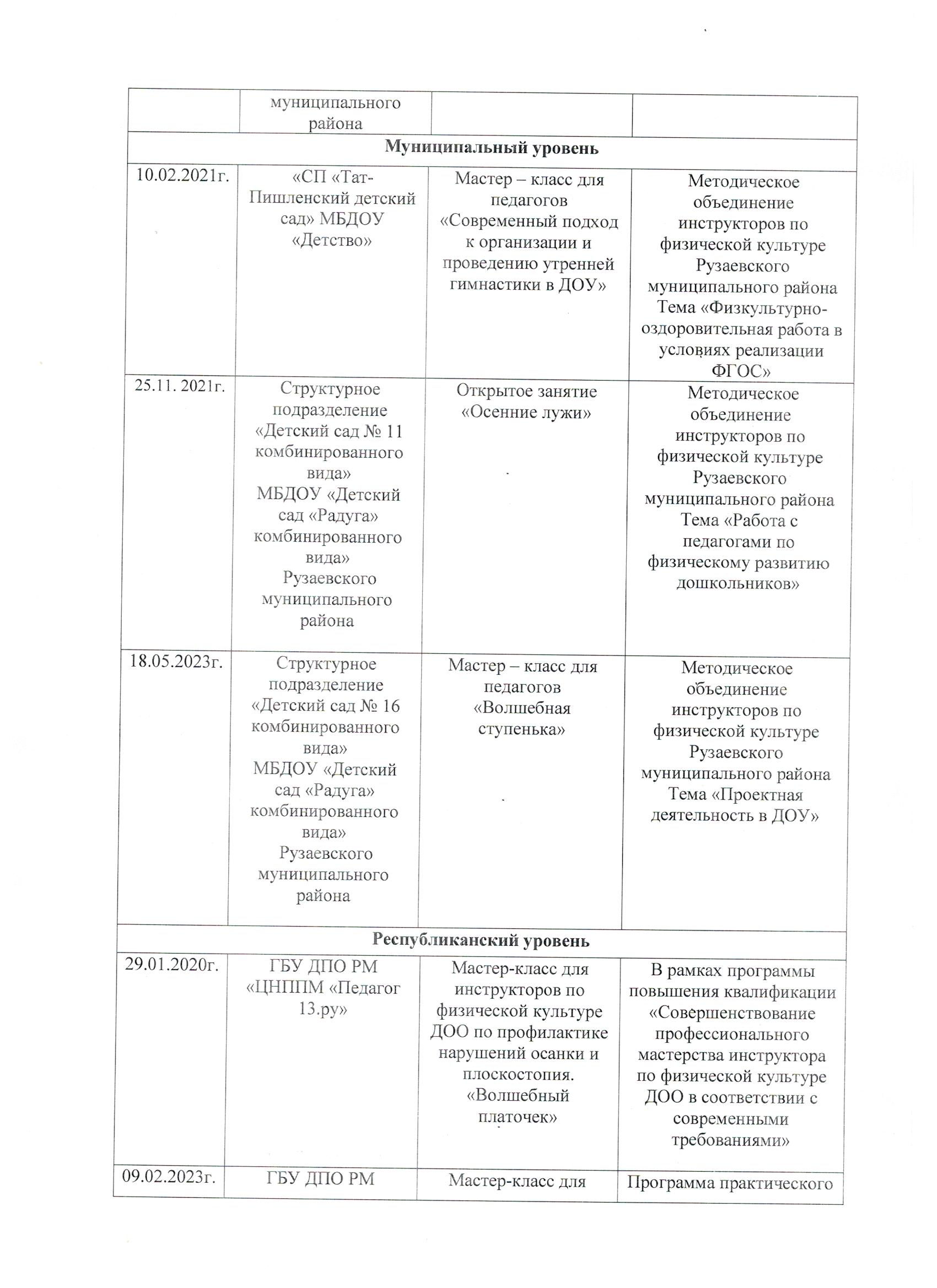 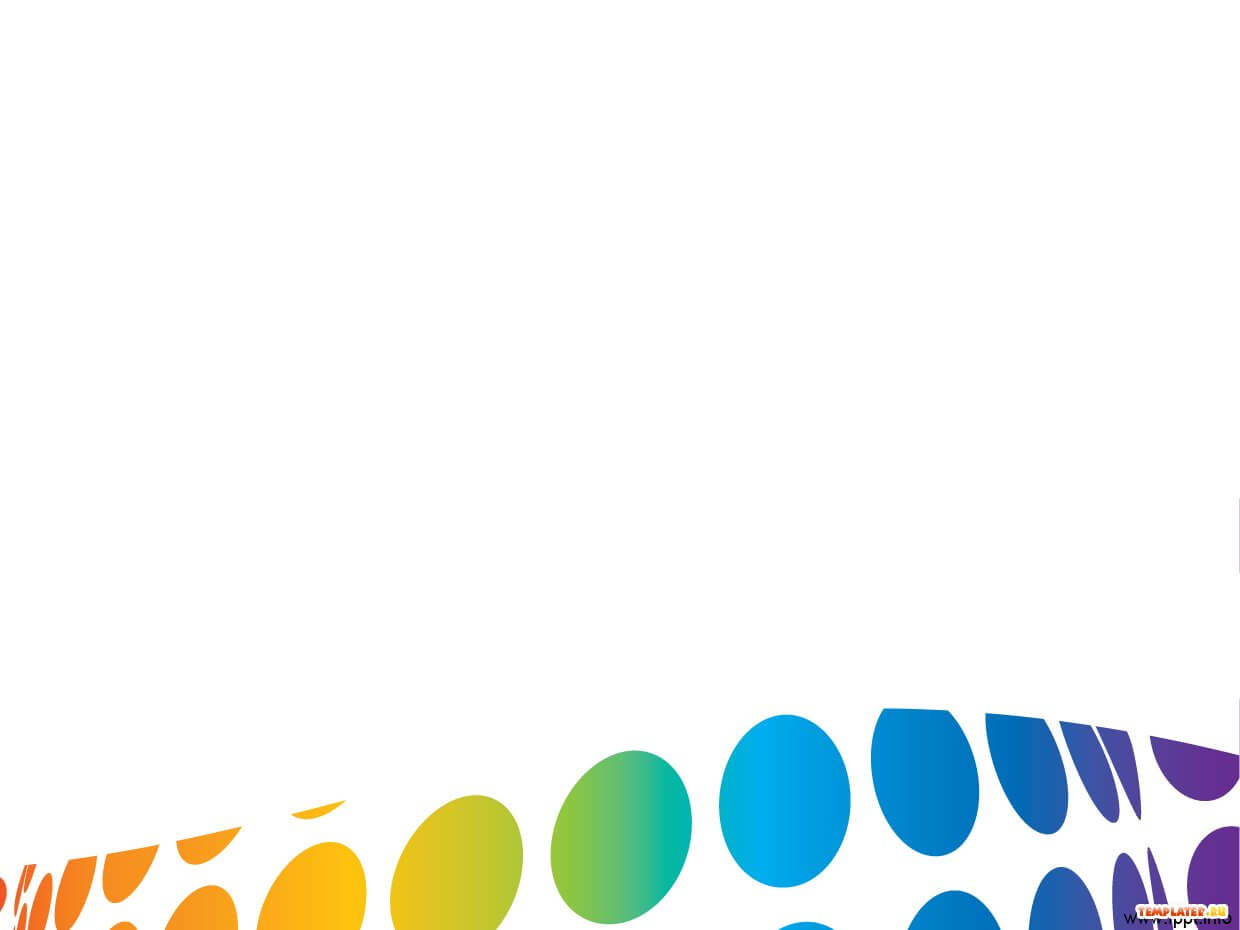 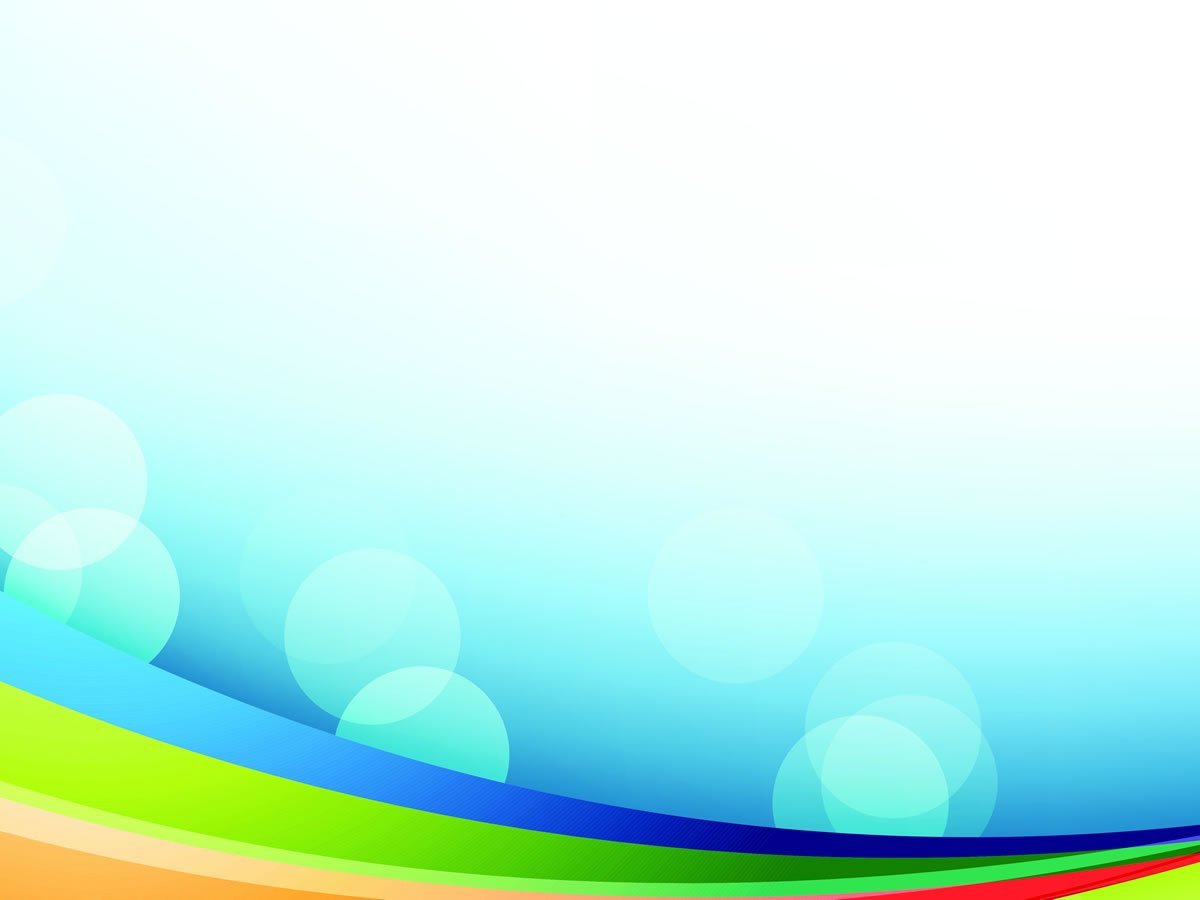 ПОРТФОЛИО
Дата рождения: 10.04.1984
Профессиональное образование: МГУ им. Н.П.Огарева, филология
Диплом ВСВ №1606634, дата выдачи 10 июня 2006 г.
Профессиональная переподготовка ГБУ ДПО «МРИО» по программе «Педагогика и методика дошкольного образования», квалификация воспитатель . Диплом №132402509963, дата выдачи 05 апреля 2016 
Стаж педагогической работы (по специальности): 8лет
Общий трудовой стаж: 8 лет
Дата последней аттестации:01.06.2015, приказ № 556  Министерства образования РМ.
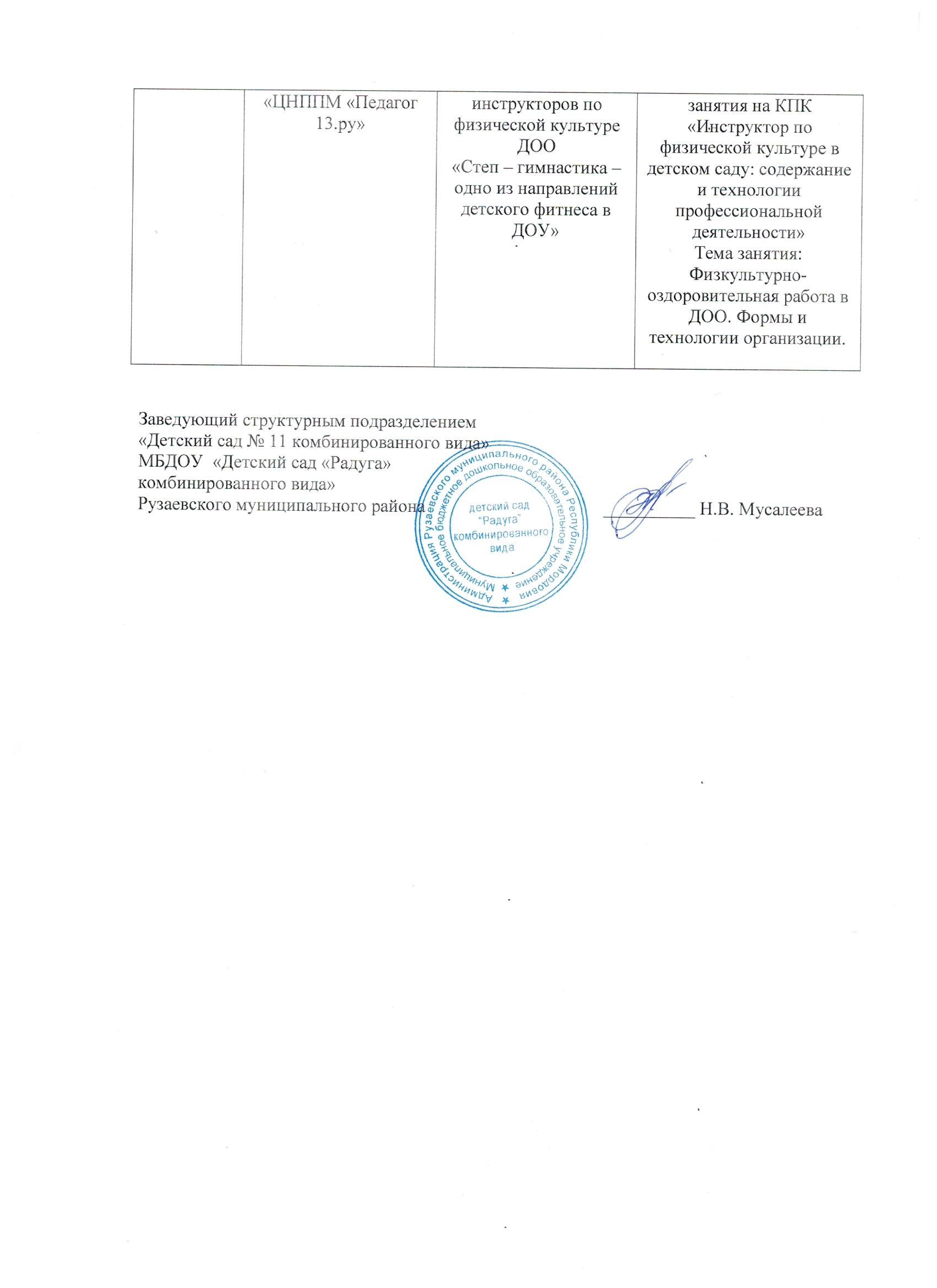 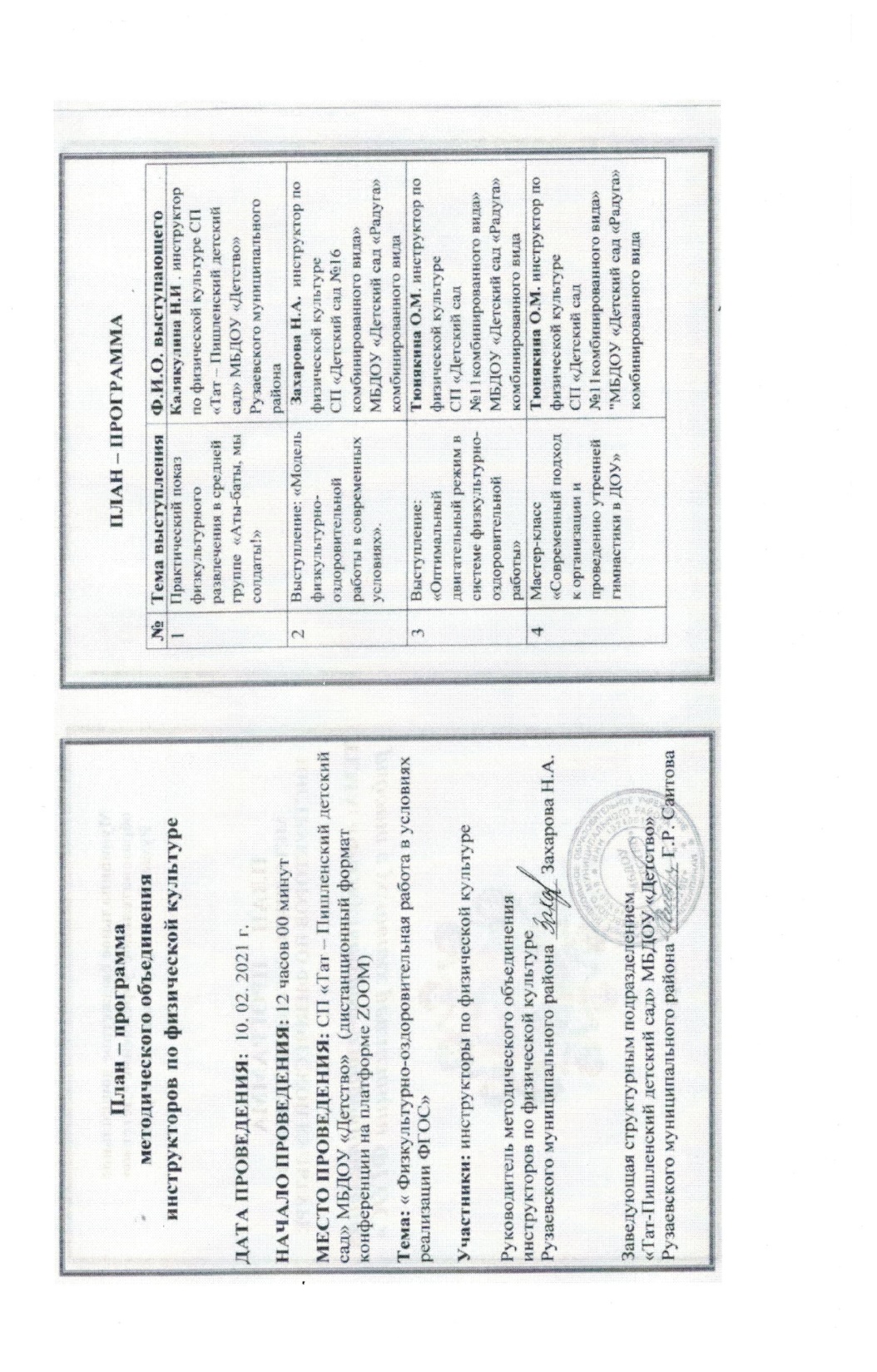 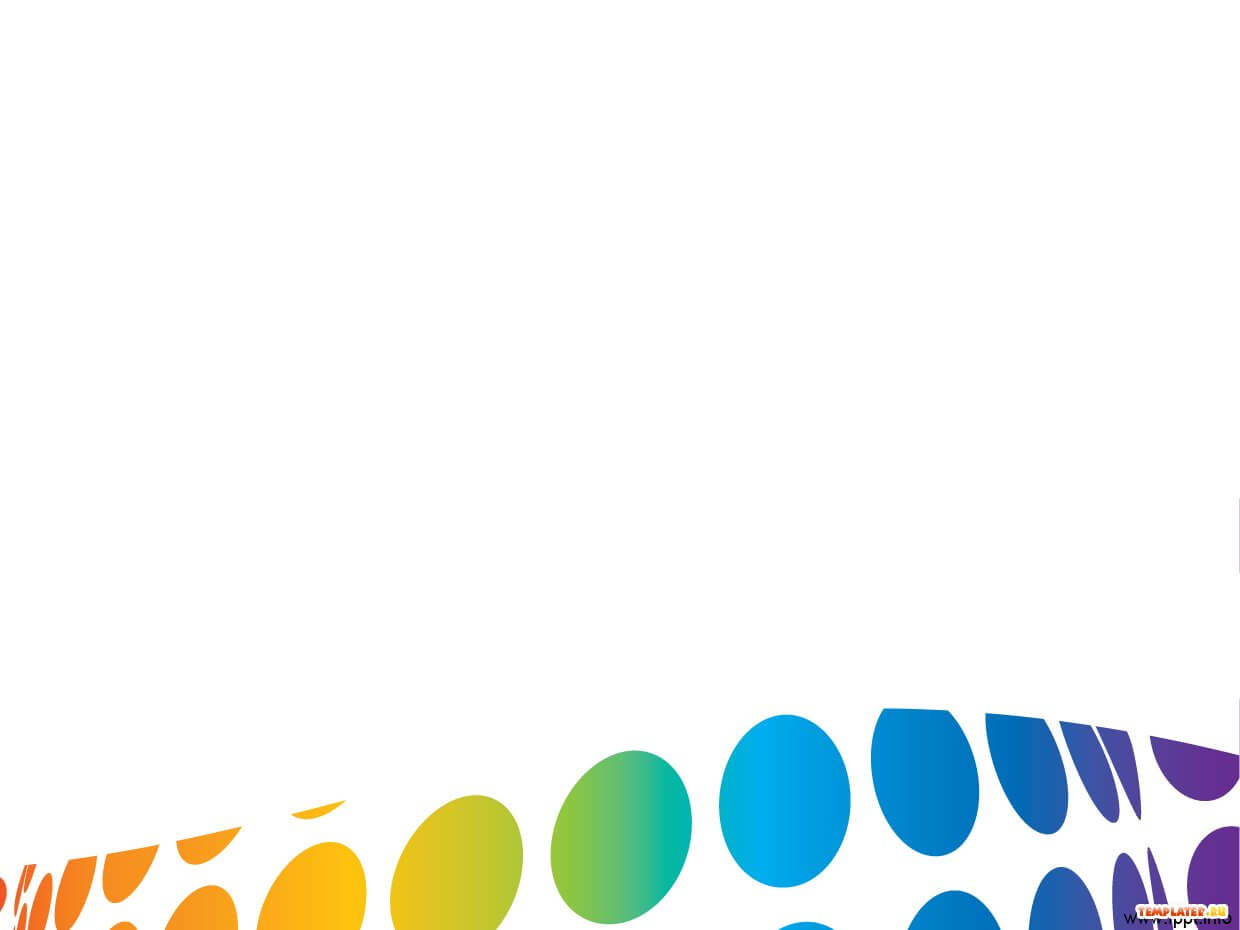 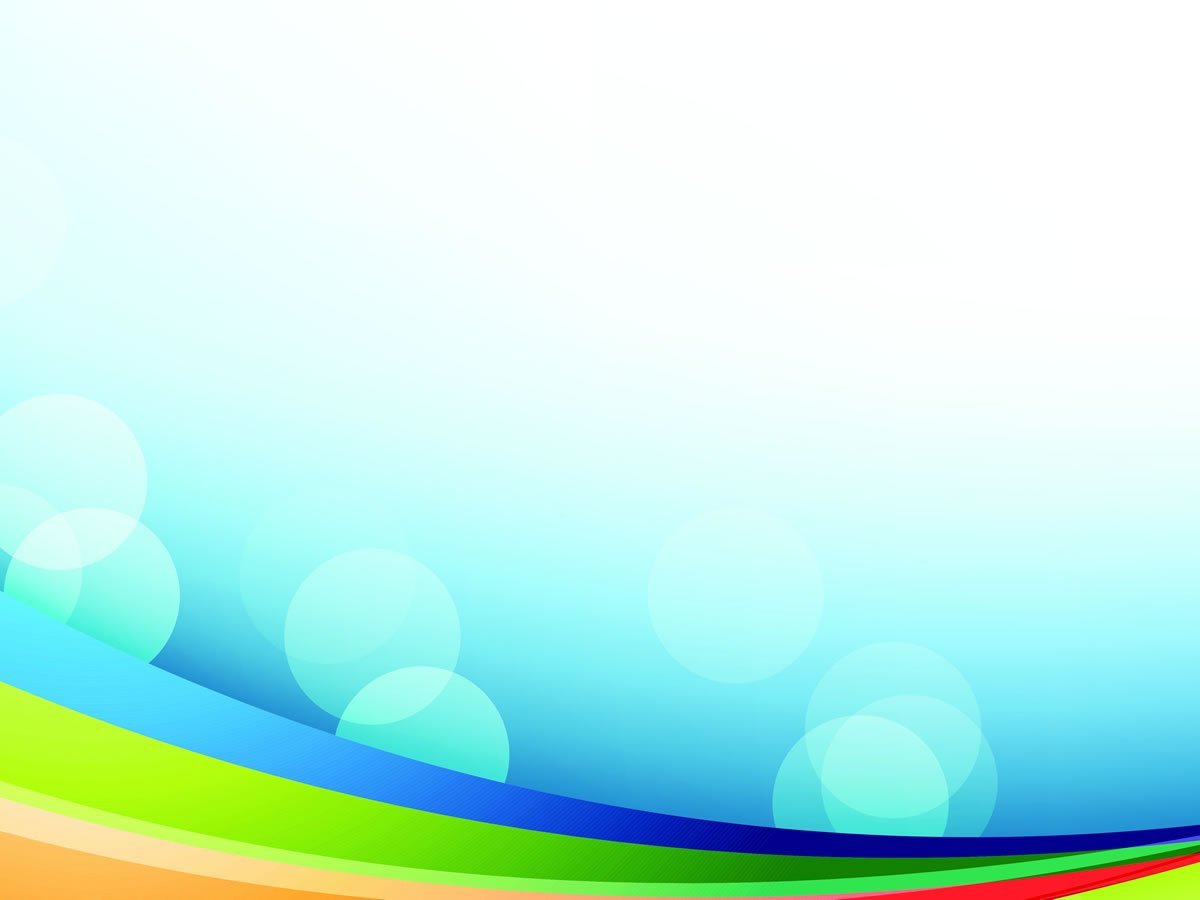 ПОРТФОЛИО
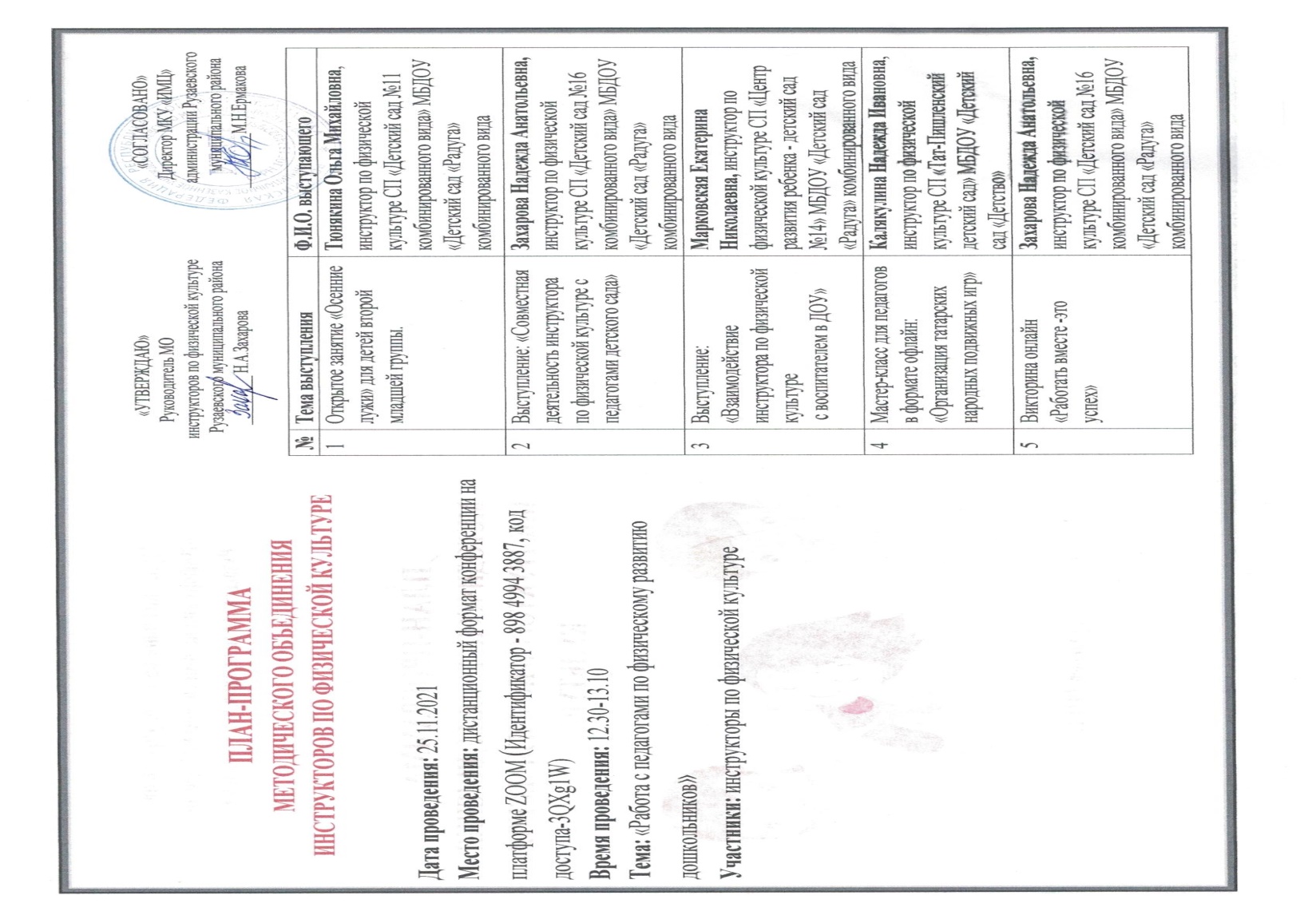 Дата рождения: 10.04.1984
Профессиональное образование: МГУ им. Н.П.Огарева, филология
Диплом ВСВ №1606634, дата выдачи 10 июня 2006 г.
Профессиональная переподготовка ГБУ ДПО «МРИО» по программе «Педагогика и методика дошкольного образования», квалификация воспитатель . Диплом №132402509963, дата выдачи 05 апреля 2016 
Стаж педагогической работы (по специальности): 8лет
Общий трудовой стаж: 8 лет
Дата последней аттестации:01.06.2015, приказ № 556  Министерства образования РМ.
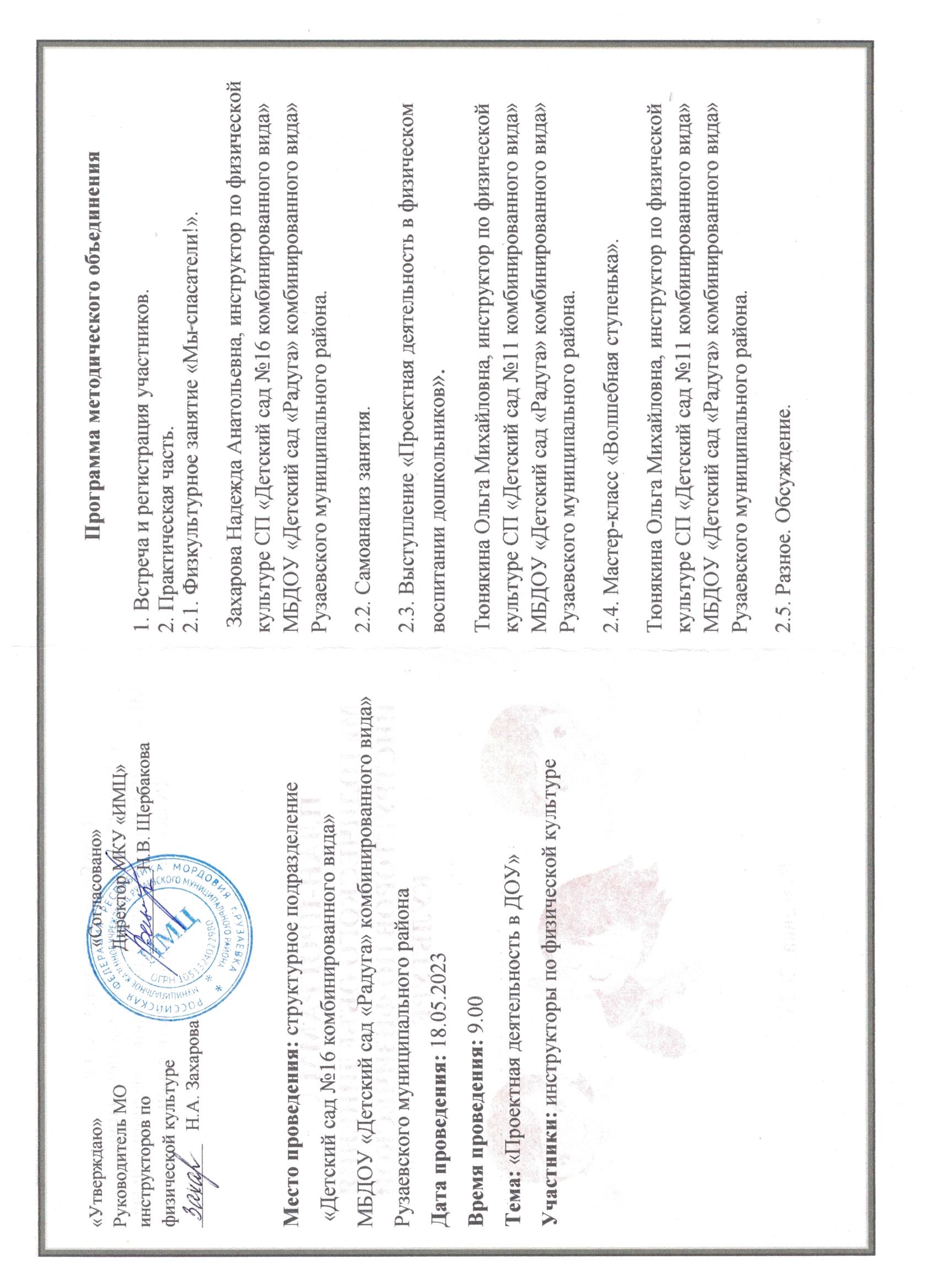 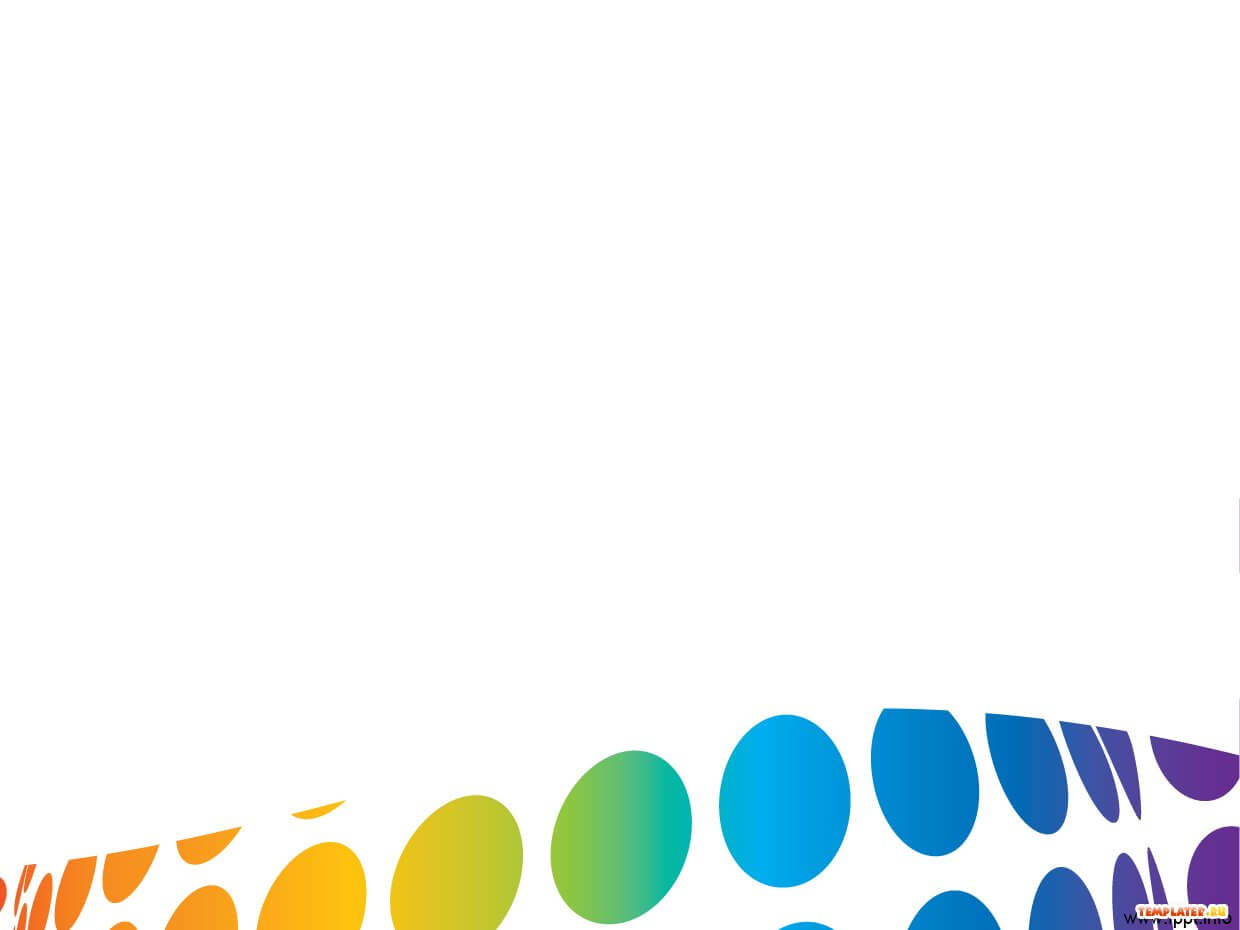 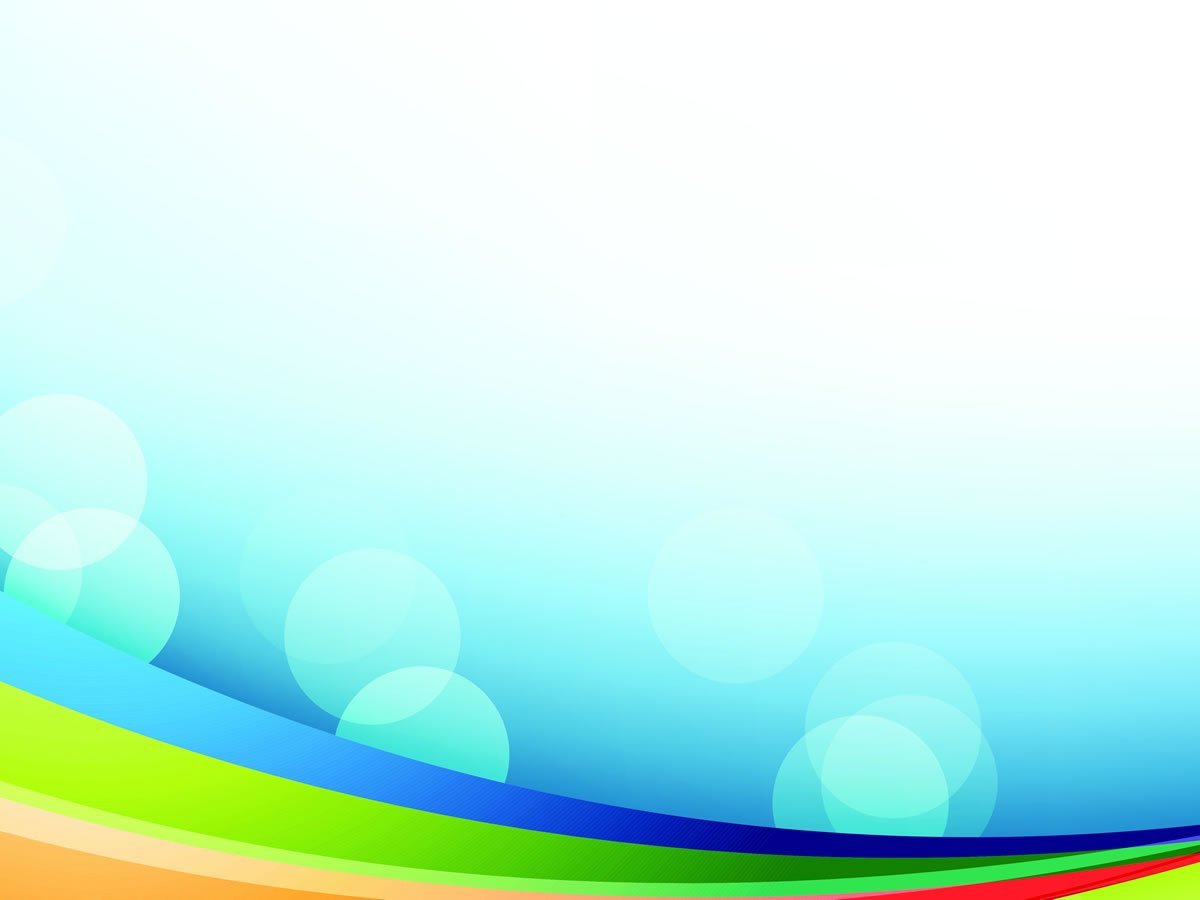 ПОРТФОЛИО
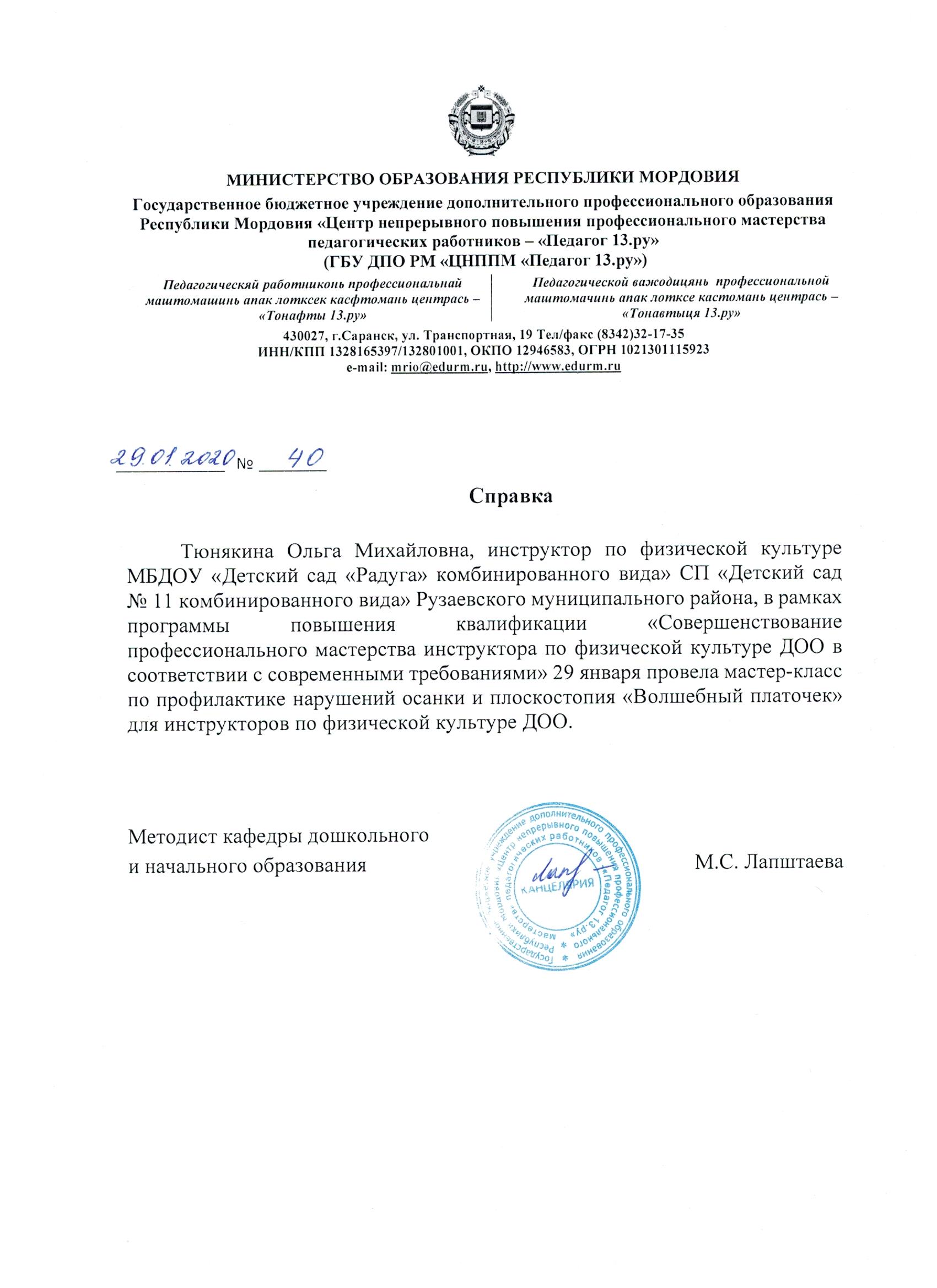 Дата рождения: 10.04.1984
Профессиональное образование: МГУ им. Н.П.Огарева, филология
Диплом ВСВ №1606634, дата выдачи 10 июня 2006 г.
Профессиональная переподготовка ГБУ ДПО «МРИО» по программе «Педагогика и методика дошкольного образования», квалификация воспитатель . Диплом №132402509963, дата выдачи 05 апреля 2016 
Стаж педагогической работы (по специальности): 8лет
Общий трудовой стаж: 8 лет
Дата последней аттестации:01.06.2015, приказ № 556  Министерства образования РМ.
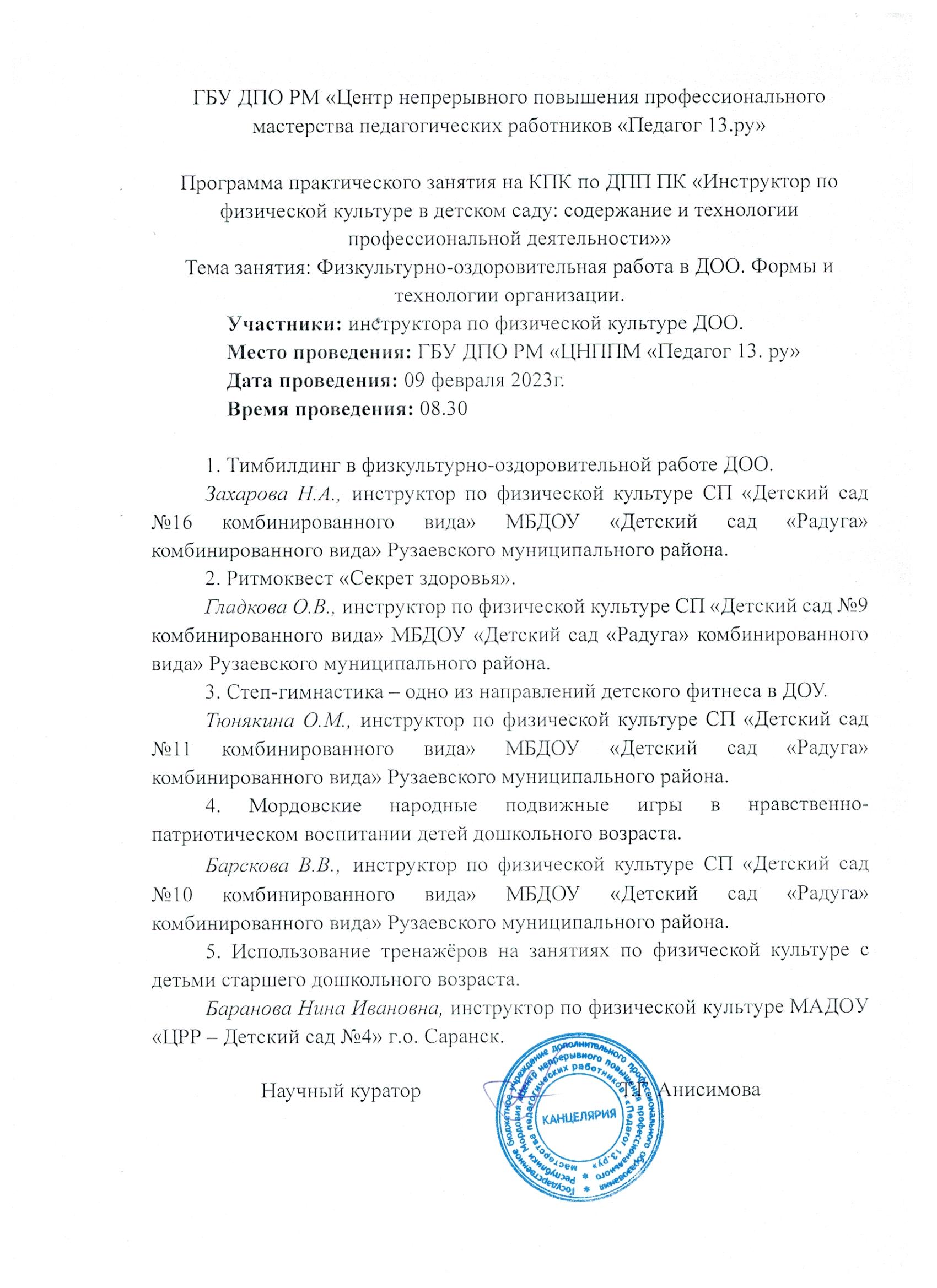 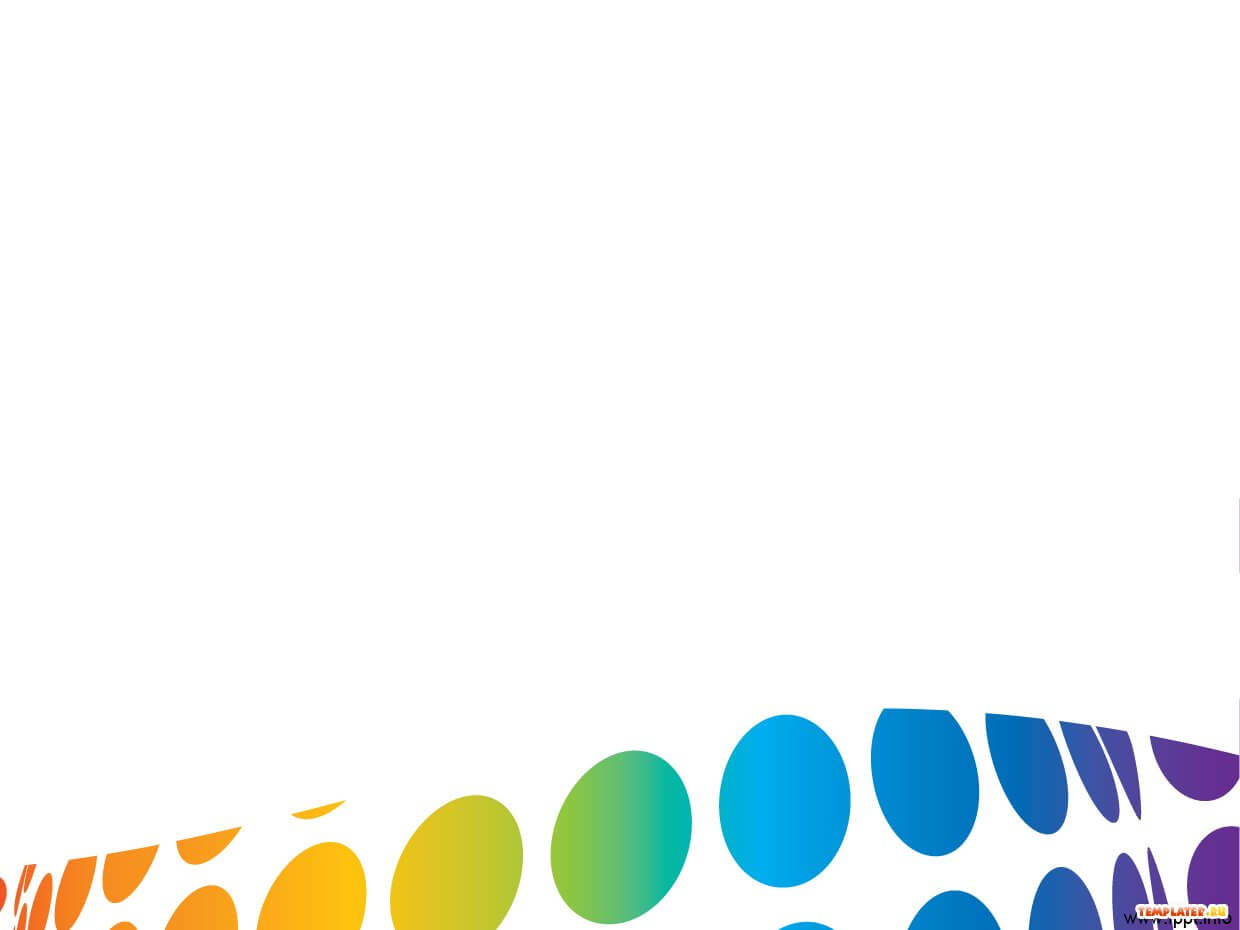 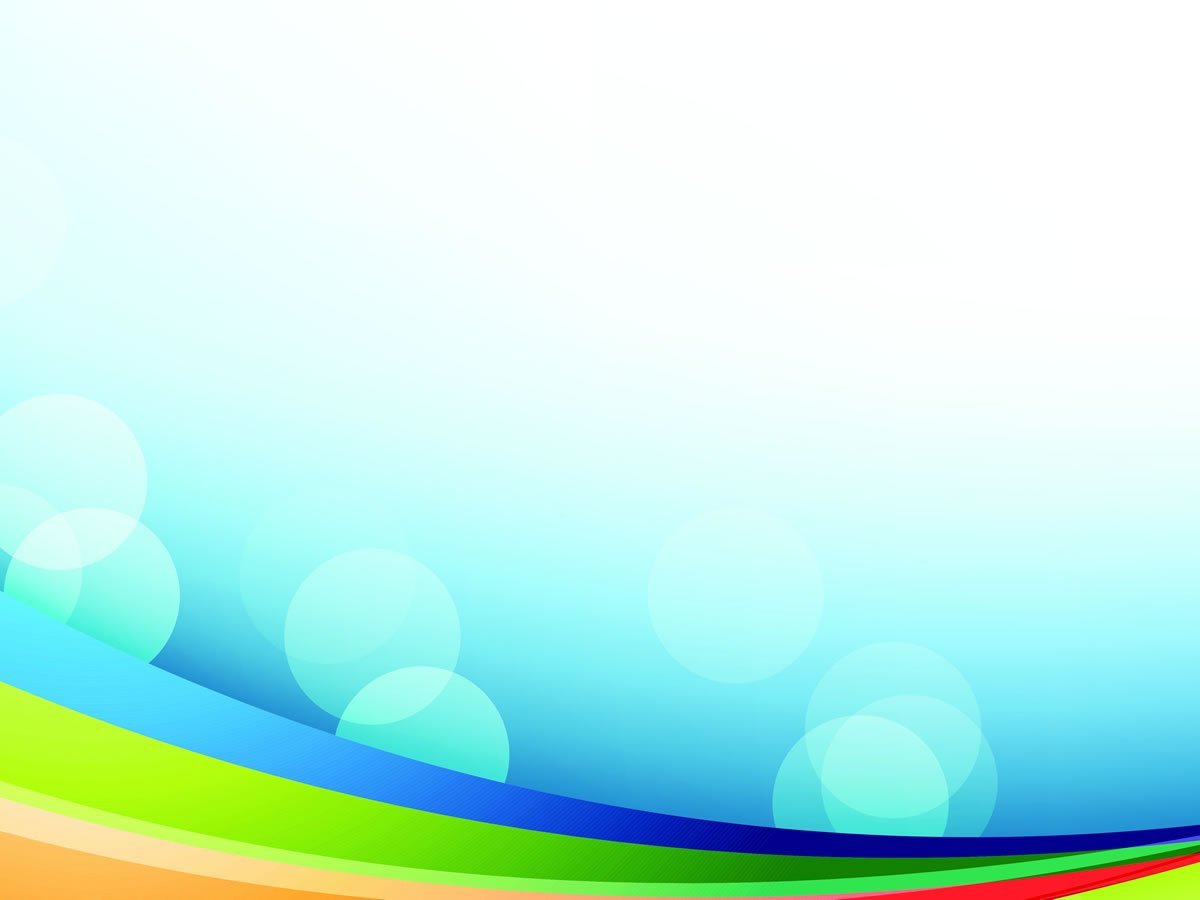 ПОРТФОЛИО
Дата рождения: 10.04.1984
Профессиональное образование: МГУ им. Н.П.Огарева, филология
Диплом ВСВ №1606634, дата выдачи 10 июня 2006 г.
Профессиональная переподготовка ГБУ ДПО «МРИО» по программе «Педагогика и методика дошкольного образования», квалификация воспитатель . Диплом №132402509963, дата выдачи 05 апреля 2016 
Стаж педагогической работы (по специальности): 8лет
Общий трудовой стаж: 8 лет
Дата последней аттестации:01.06.2015, приказ № 556  Министерства образования РМ.
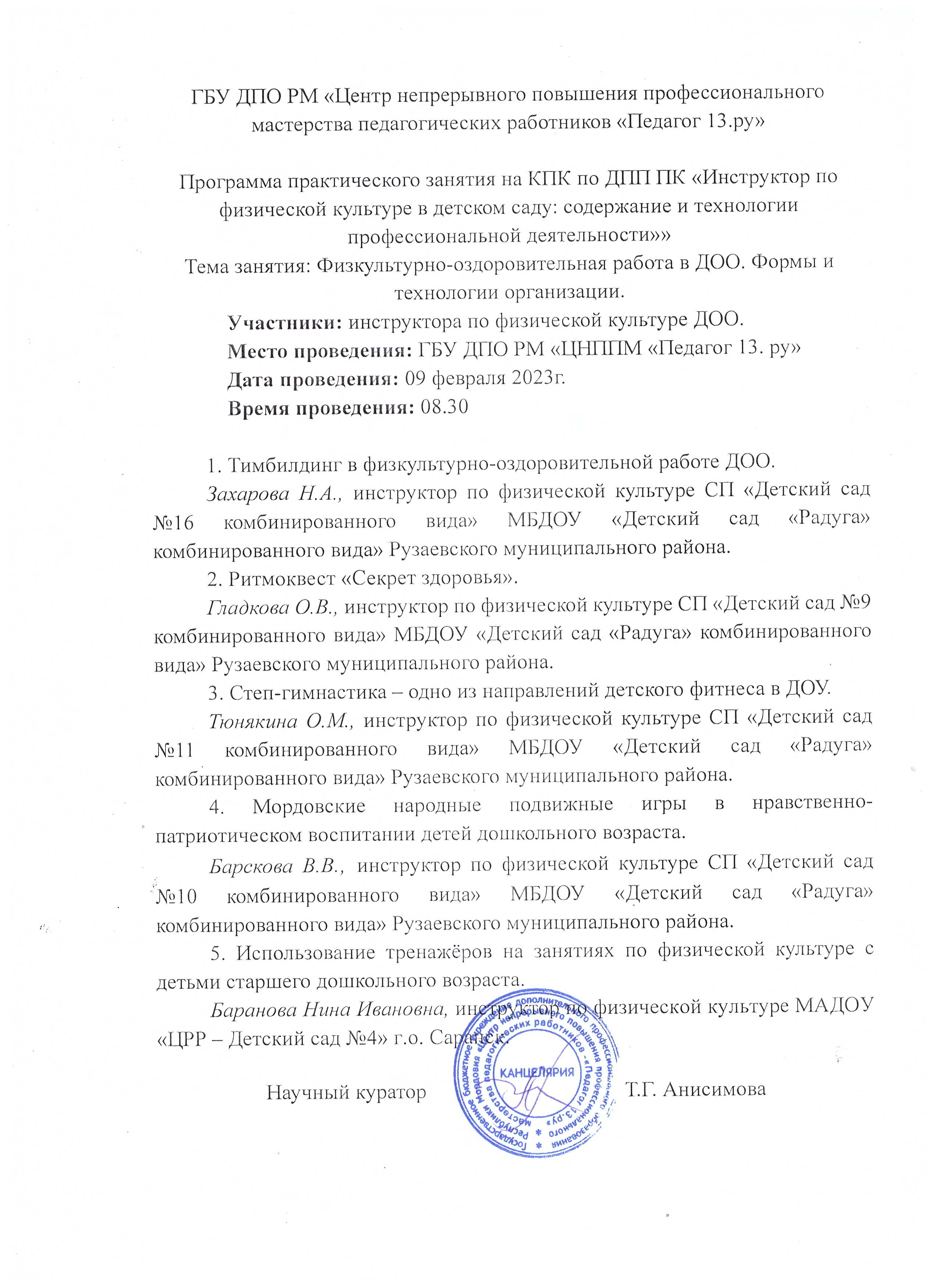 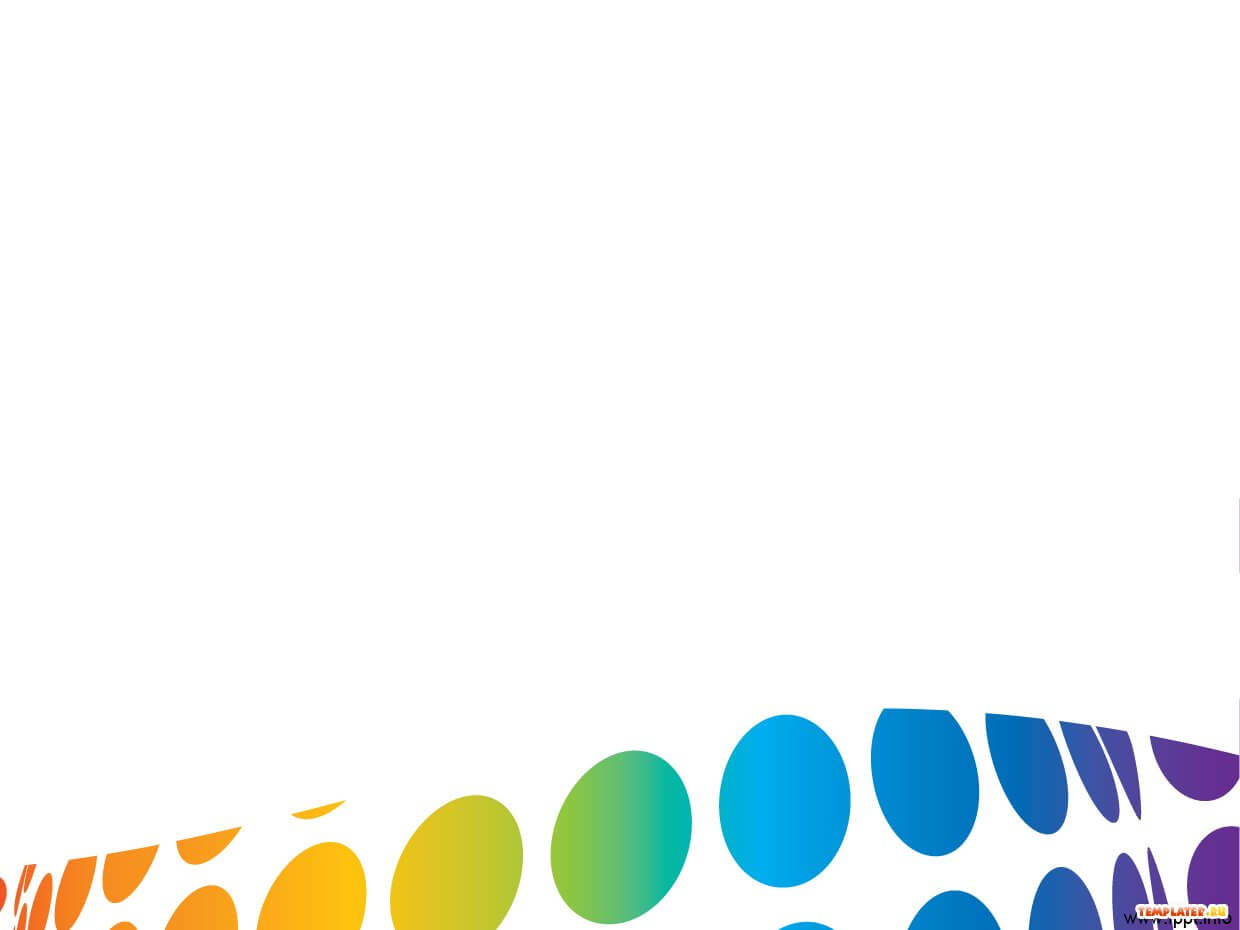 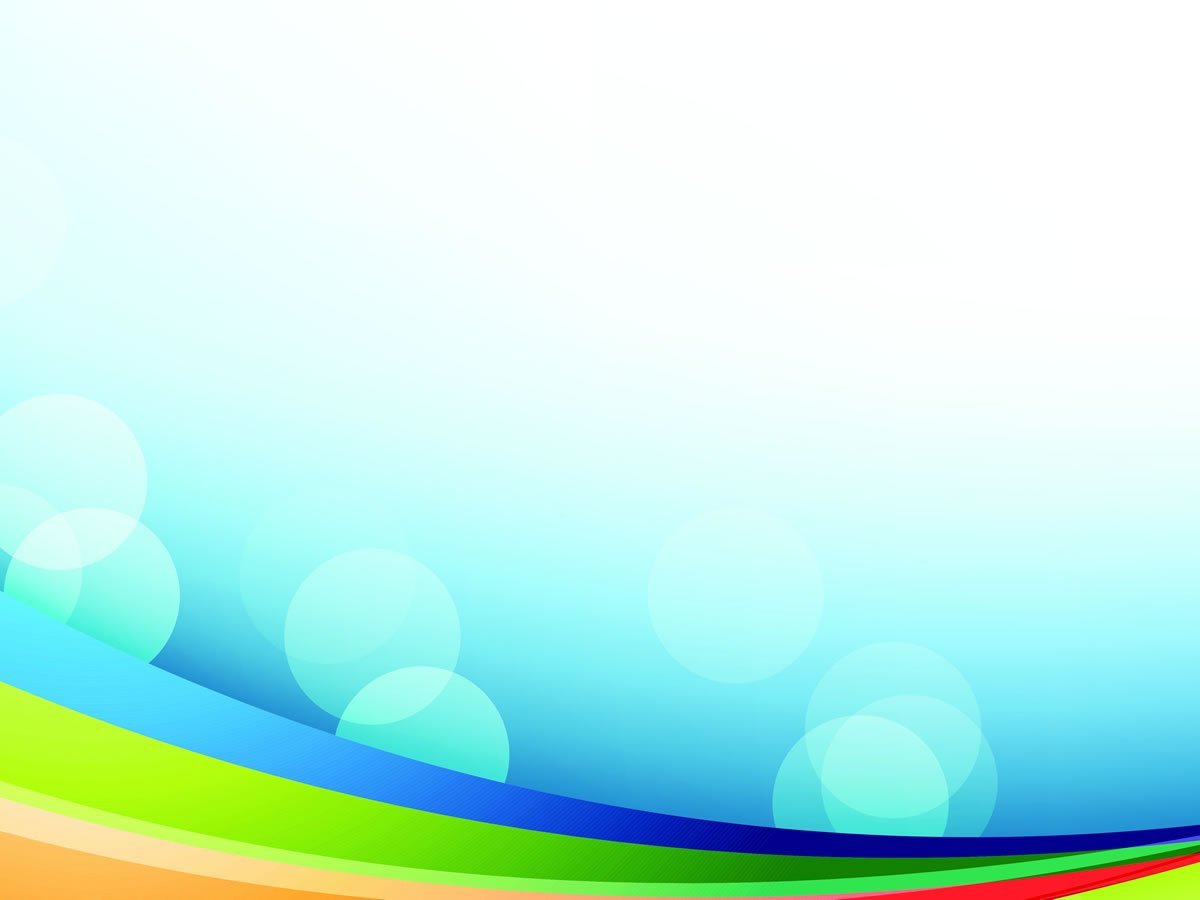 ПОРТФОЛИО
Дата рождения: 10.04.1984
Профессиональное образование: МГУ им. Н.П.Огарева, филология
Диплом ВСВ №1606634, дата выдачи 10 июня 2006 г.
Профессиональная переподготовка ГБУ ДПО «МРИО» по программе «Педагогика и методика дошкольного образования», квалификация воспитатель . Диплом №132402509963, дата выдачи 05 апреля 2016 
Стаж педагогической работы (по специальности): 8лет
Общий трудовой стаж: 8 лет
Дата последней аттестации:01.06.2015, приказ № 556  Министерства образования РМ.
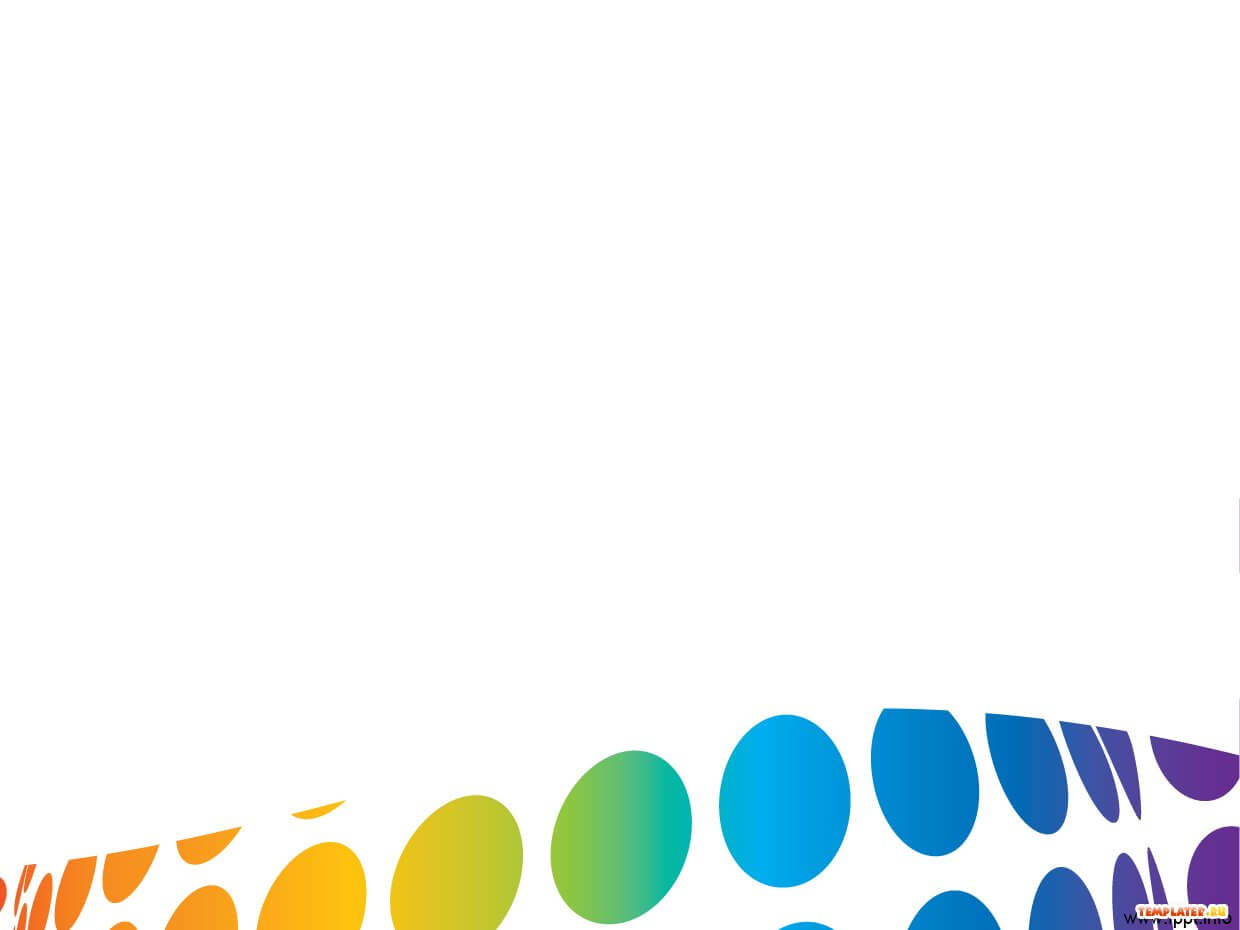 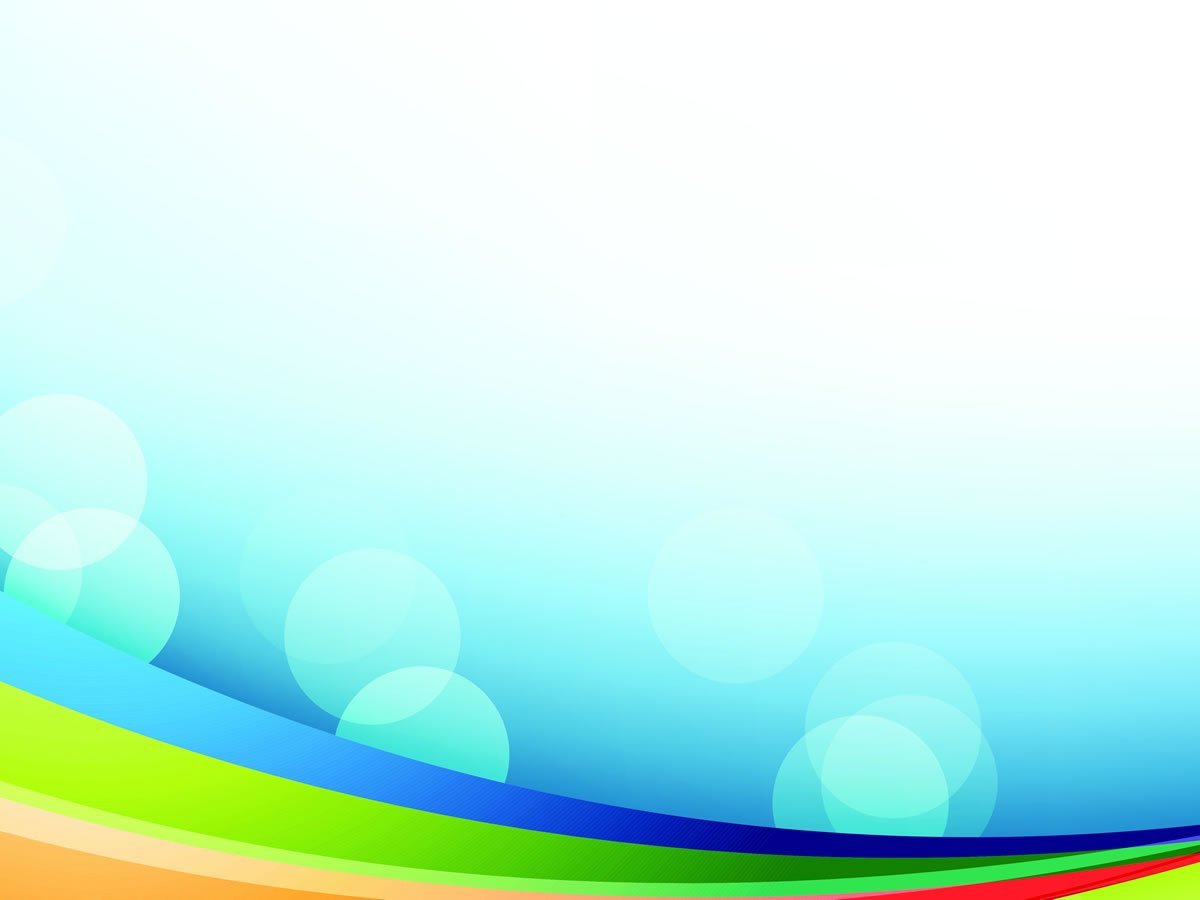 ПОРТФОЛИО
8. Общественно -  педагогическая деятельность педагога: участие в комиссиях, педагогических сообществах, в жюри конкурсов.
Дата рождения: 10.04.1984
Профессиональное образование: МГУ им. Н.П.Огарева, филология
Диплом ВСВ №1606634, дата выдачи 10 июня 2006 г.
Профессиональная переподготовка ГБУ ДПО «МРИО» по программе «Педагогика и методика дошкольного образования», квалификация воспитатель . Диплом №132402509963, дата выдачи 05 апреля 2016 
Стаж педагогической работы (по специальности): 8лет
Общий трудовой стаж: 8 лет
Дата последней аттестации:01.06.2015, приказ № 556  Министерства образования РМ.
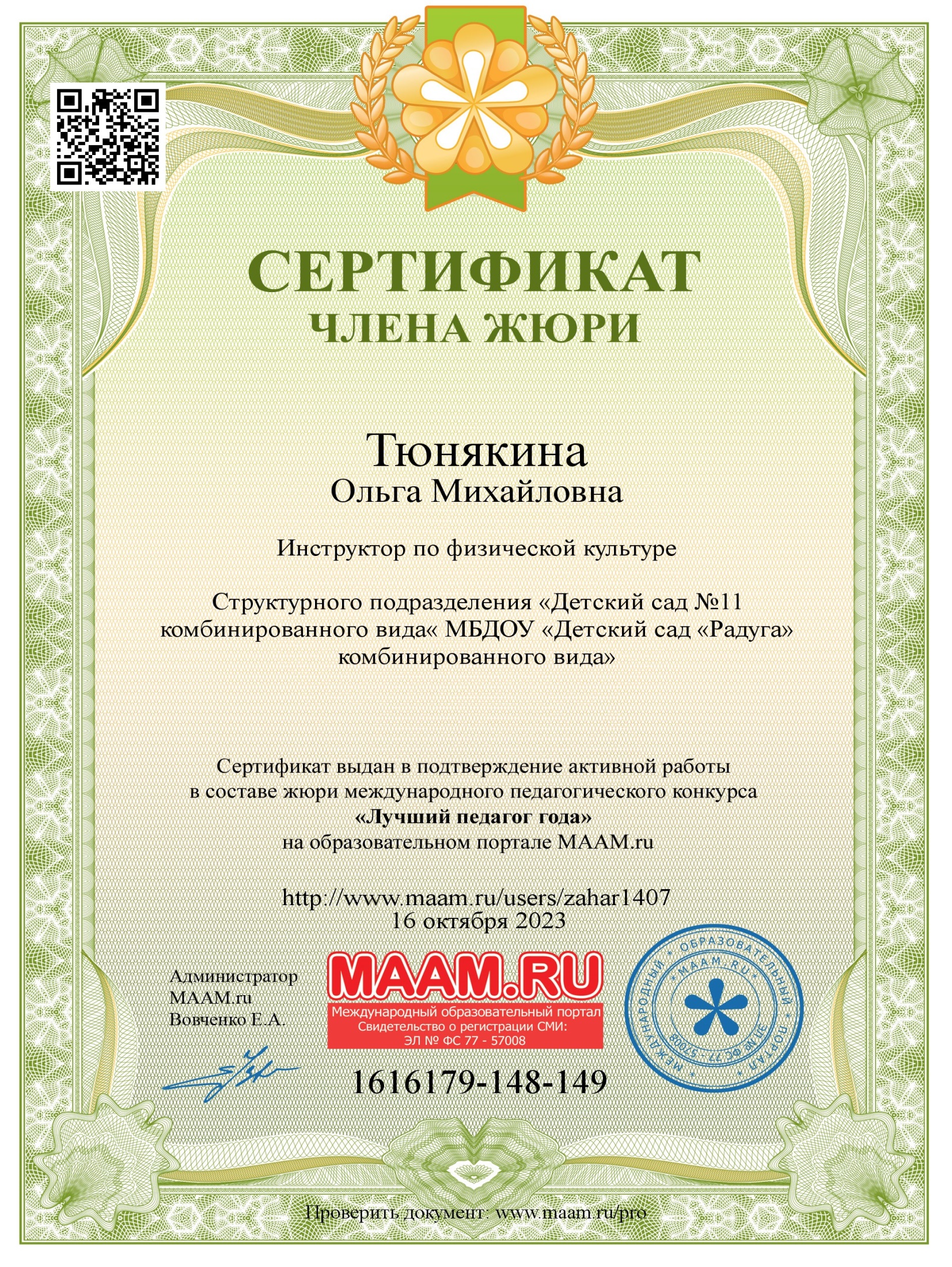 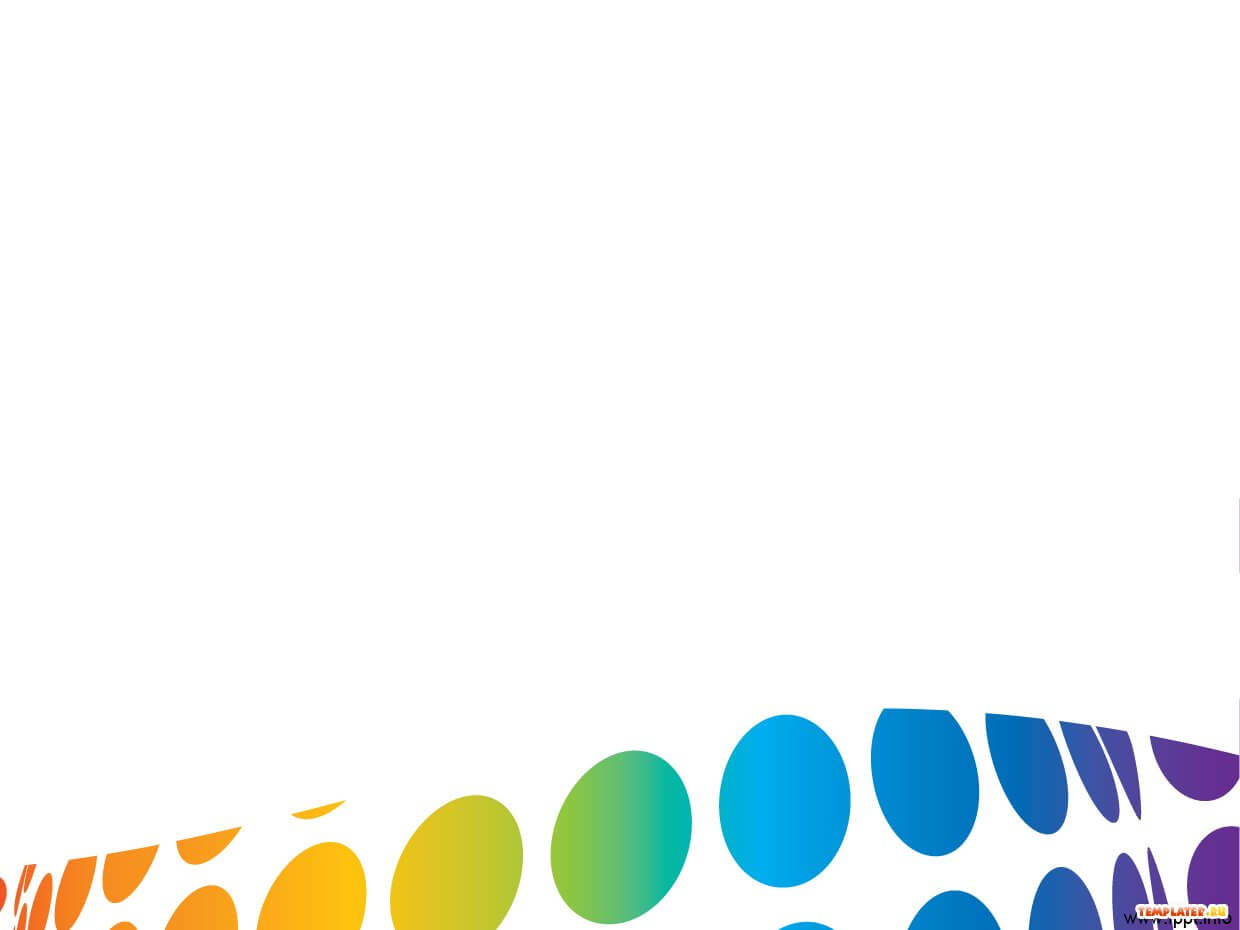 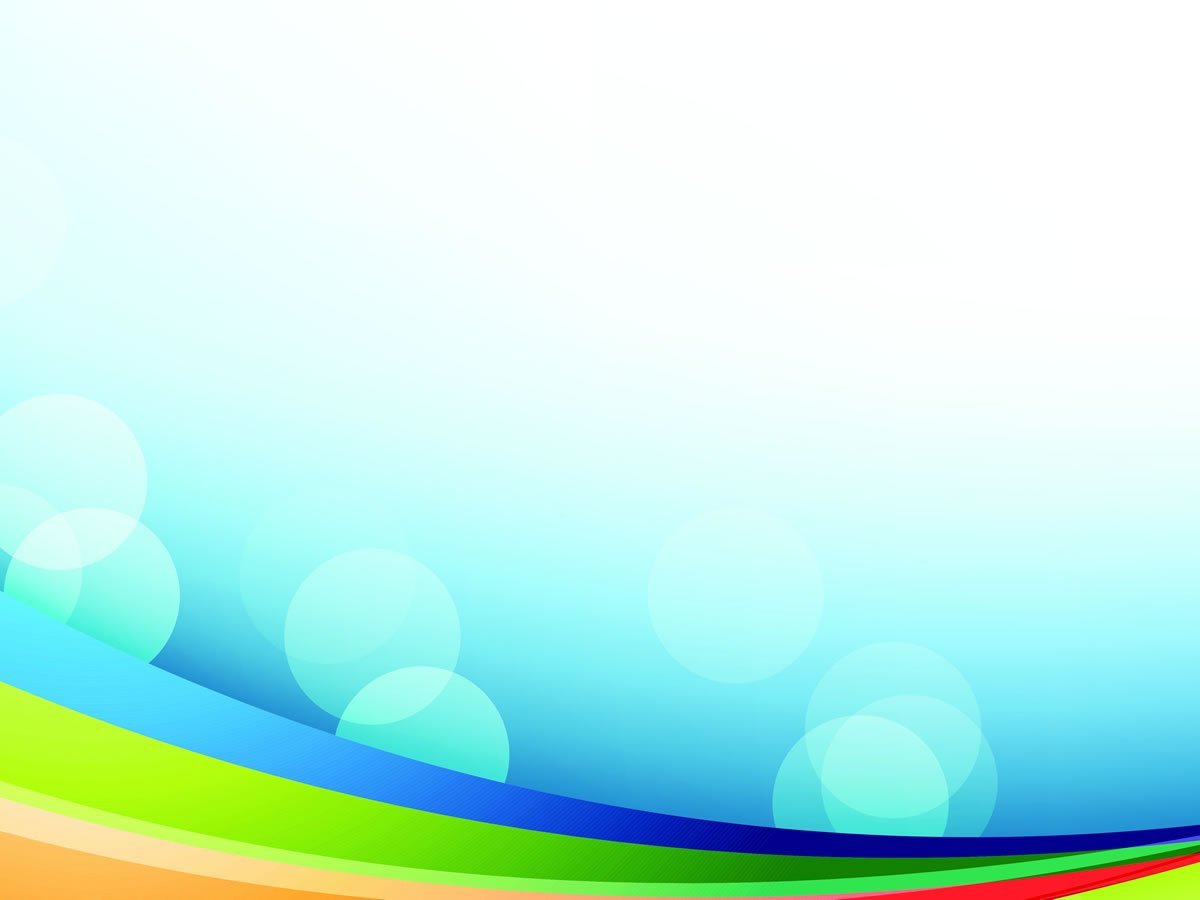 ПОРТФОЛИО
Дата рождения: 10.04.1984
Профессиональное образование: МГУ им. Н.П.Огарева, филология
Диплом ВСВ №1606634, дата выдачи 10 июня 2006 г.
Профессиональная переподготовка ГБУ ДПО «МРИО» по программе «Педагогика и методика дошкольного образования», квалификация воспитатель . Диплом №132402509963, дата выдачи 05 апреля 2016 
Стаж педагогической работы (по специальности): 8лет
Общий трудовой стаж: 8 лет
Дата последней аттестации:01.06.2015, приказ № 556  Министерства образования РМ.
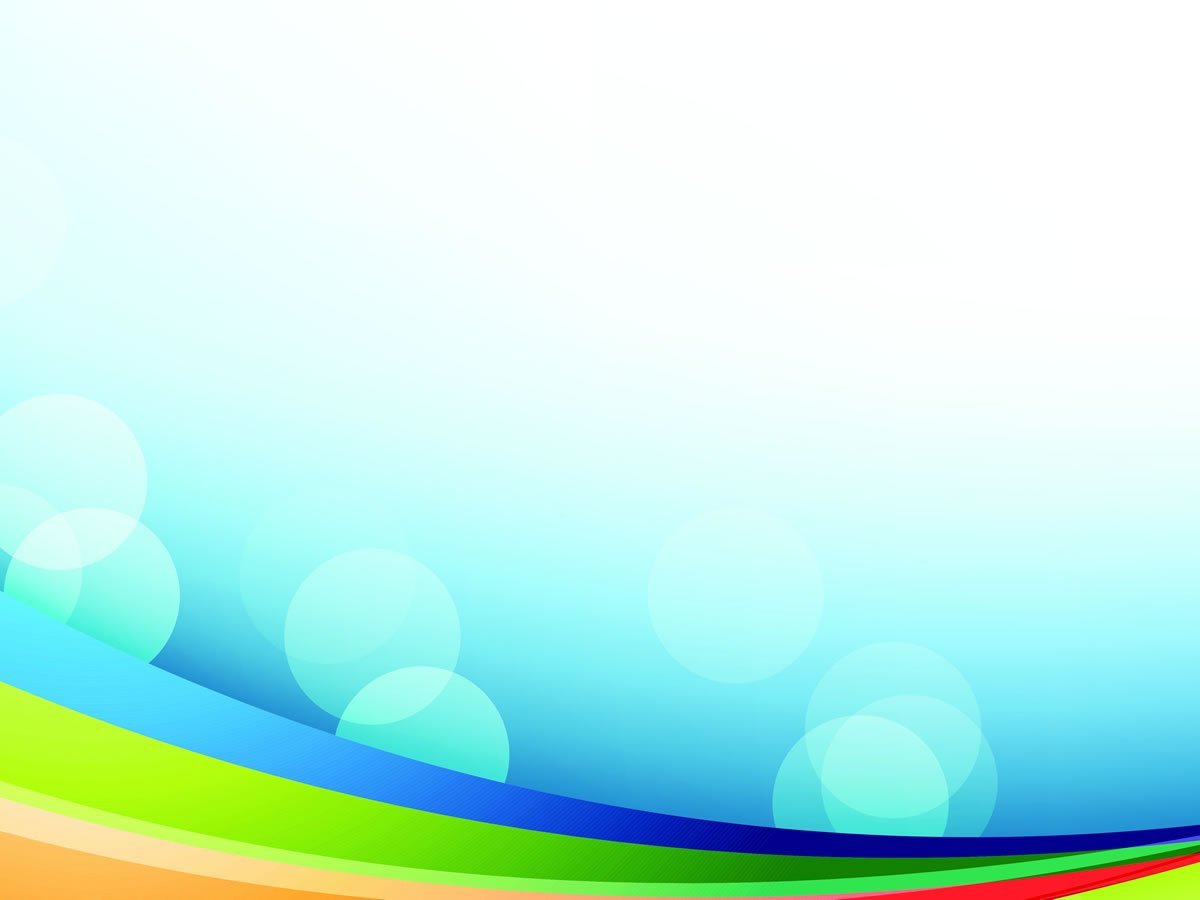 9. Экспертная деятельность.
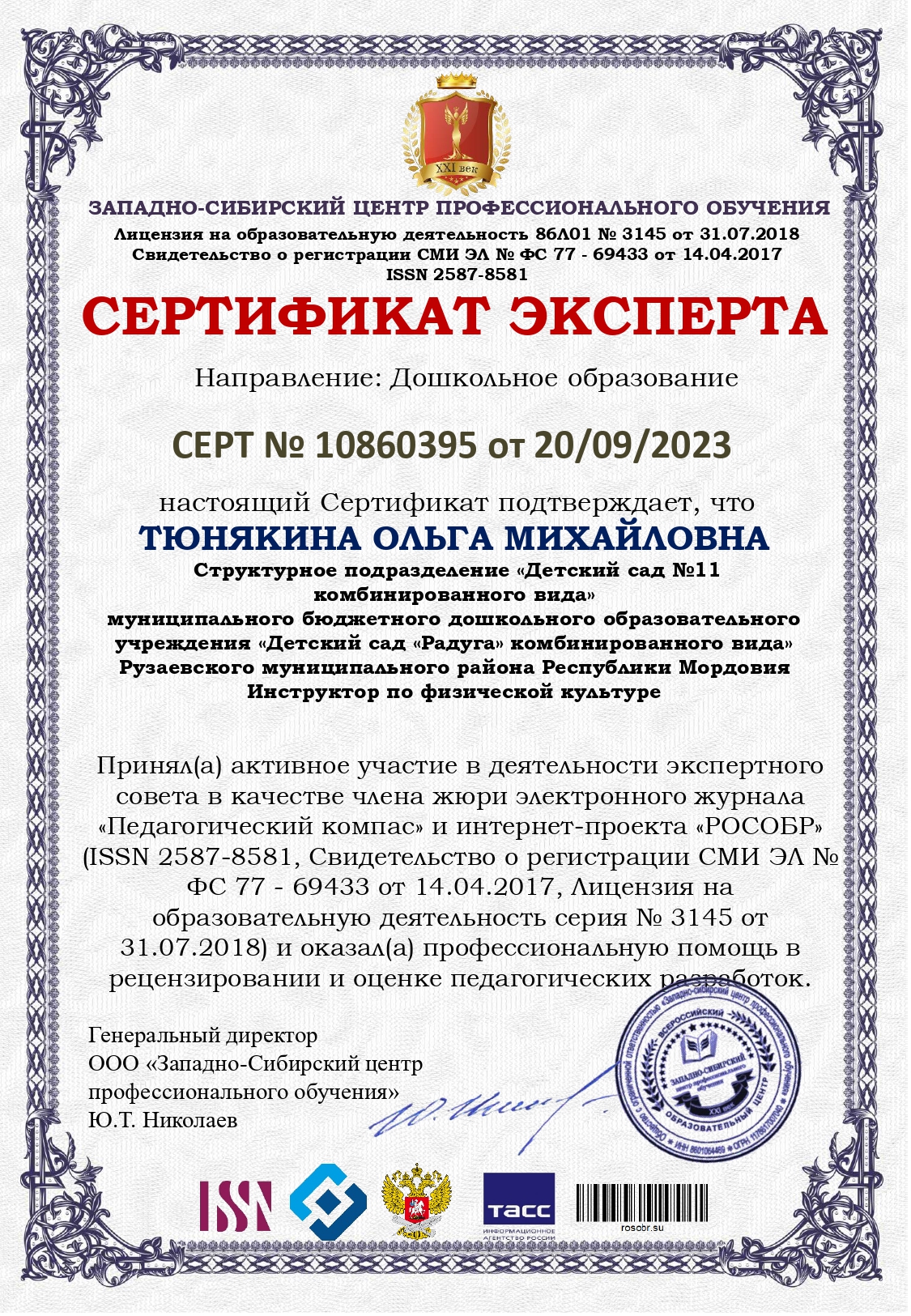 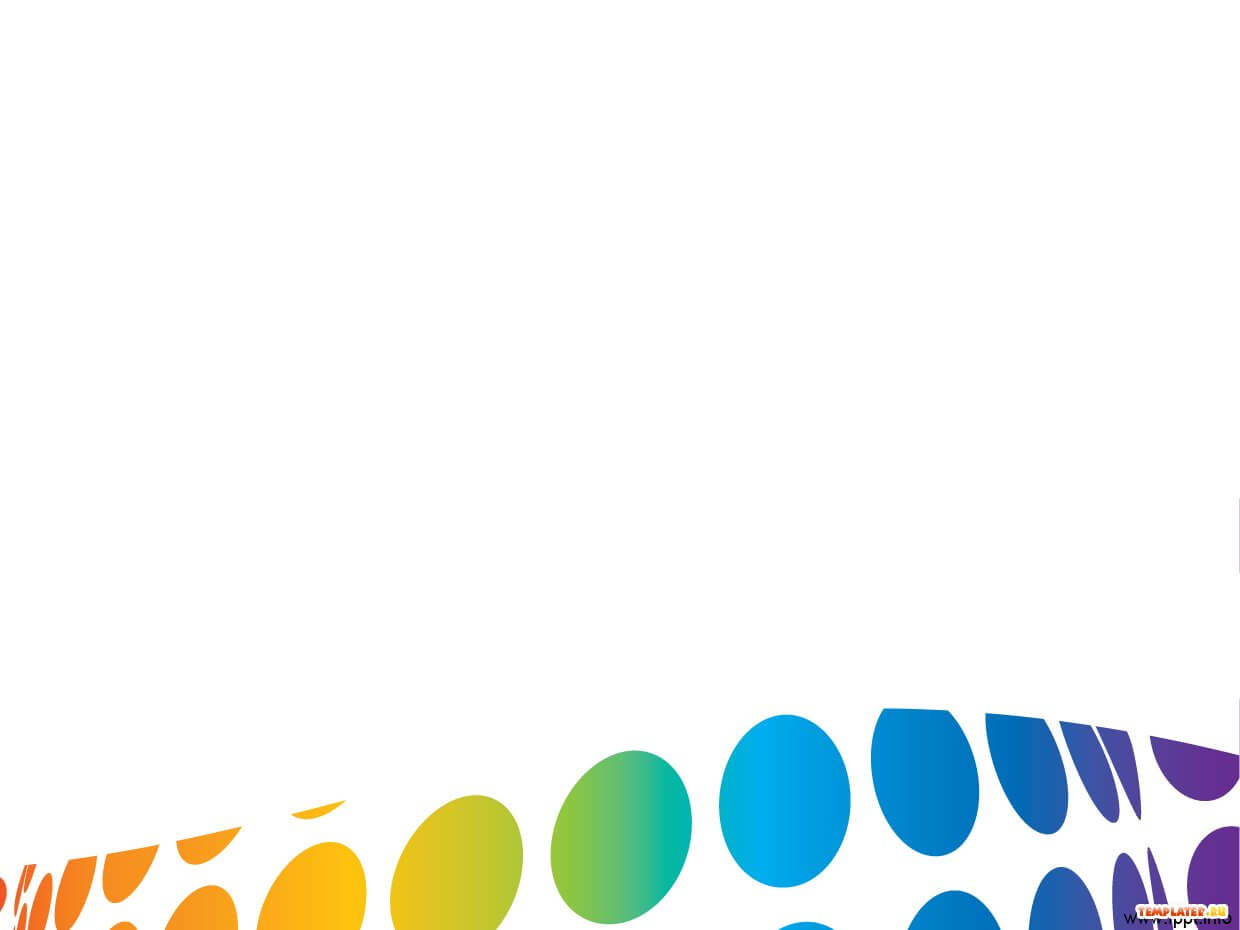 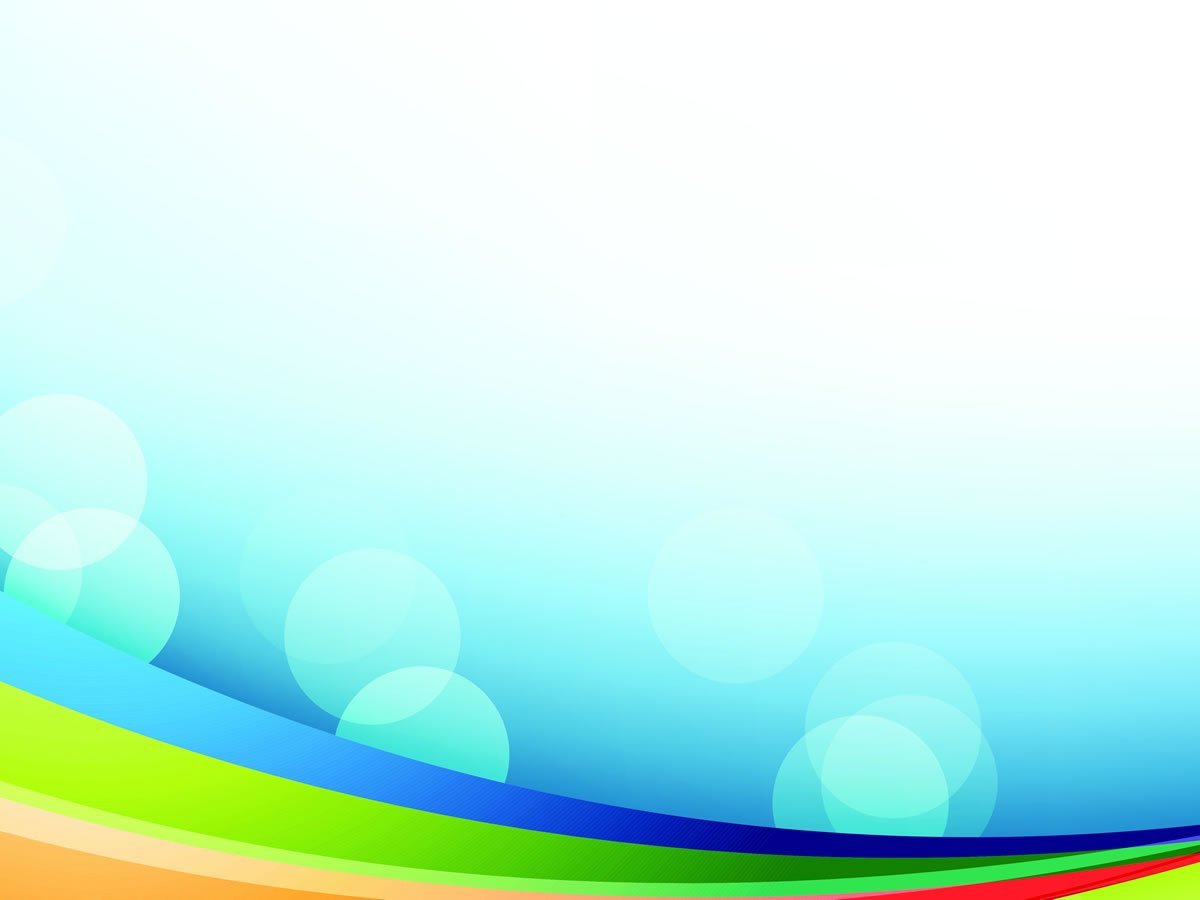 ПОРТФОЛИО
10. Результаты участия
 в инновационной (экспериментальной) деятельности.
Дата рождения: 10.04.1984
Профессиональное образование: МГУ им. Н.П.Огарева, филология
Диплом ВСВ №1606634, дата выдачи 10 июня 2006 г.
Профессиональная переподготовка ГБУ ДПО «МРИО» по программе «Педагогика и методика дошкольного образования», квалификация воспитатель . Диплом №132402509963, дата выдачи 05 апреля 2016 
Стаж педагогической работы (по специальности): 8лет
Общий трудовой стаж: 8 лет
Дата последней аттестации:01.06.2015, приказ № 556  Министерства образования РМ.
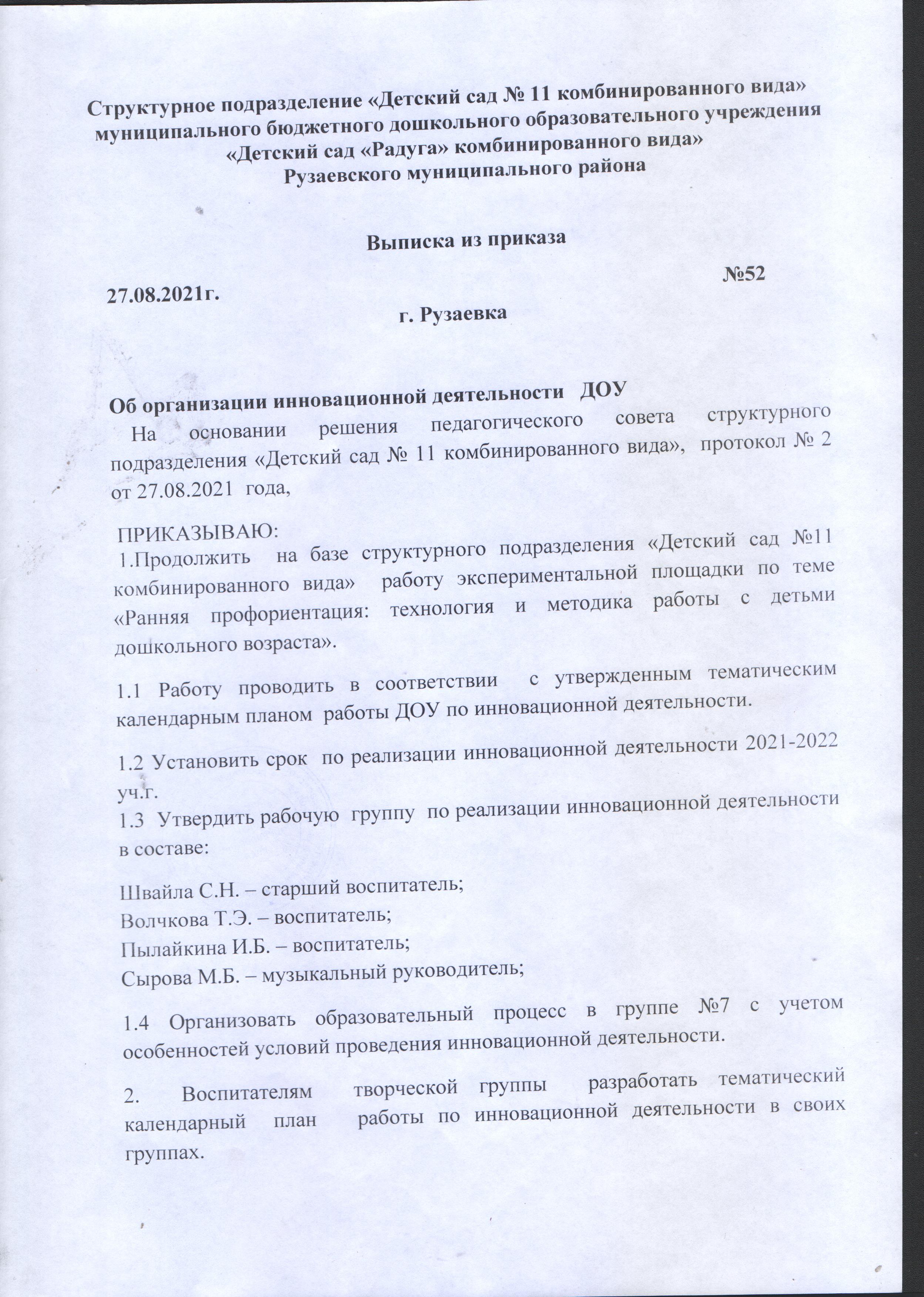 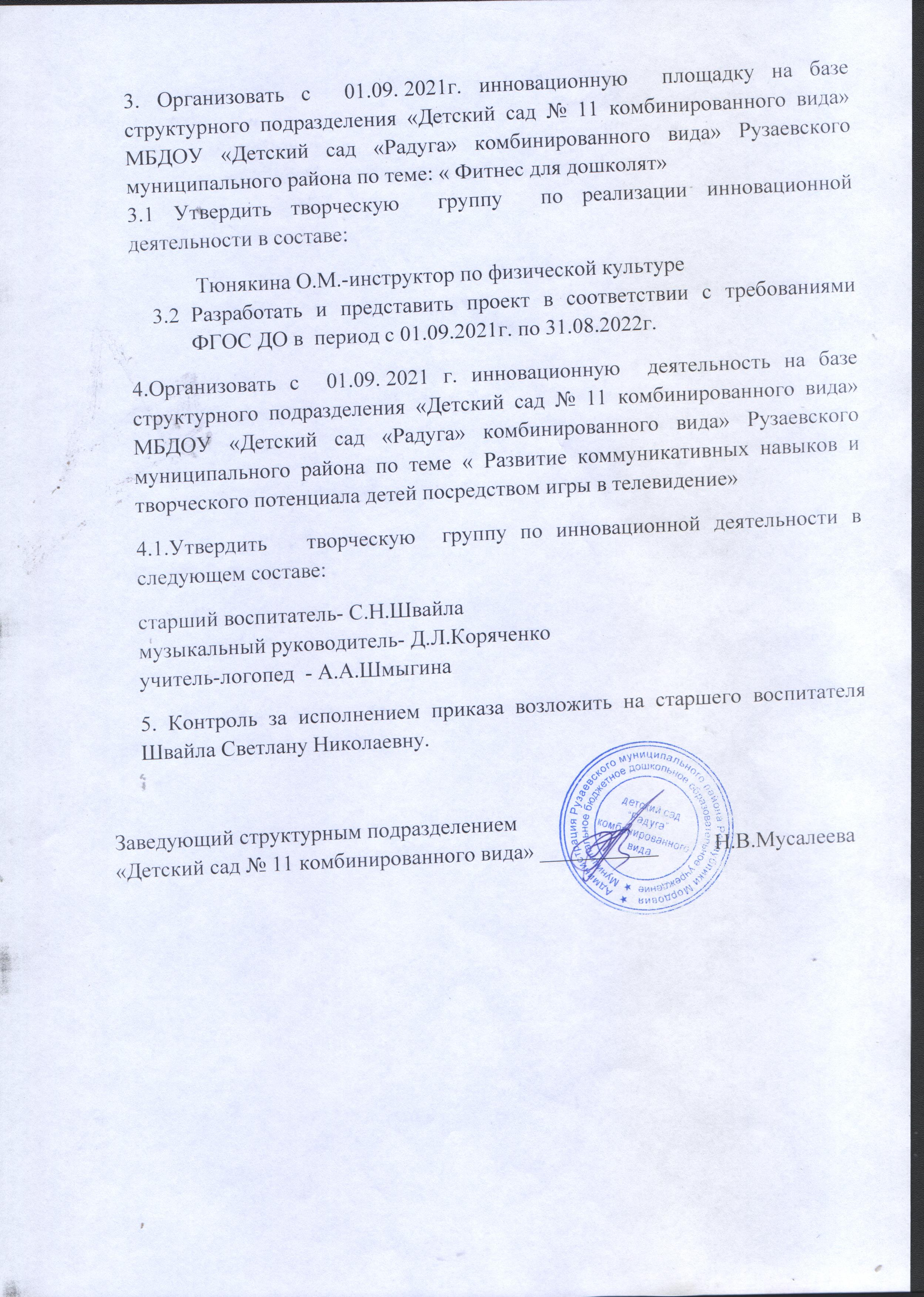 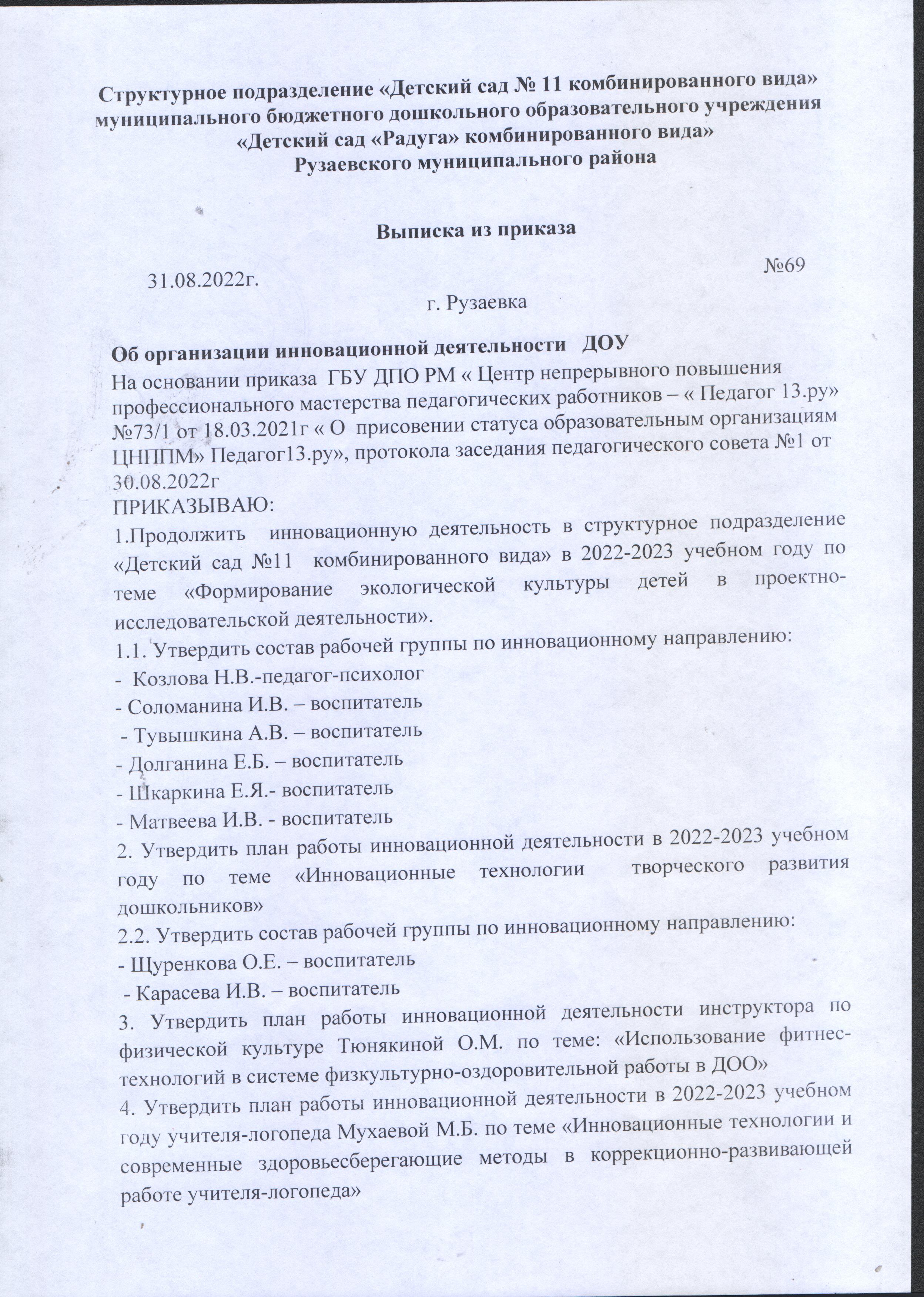 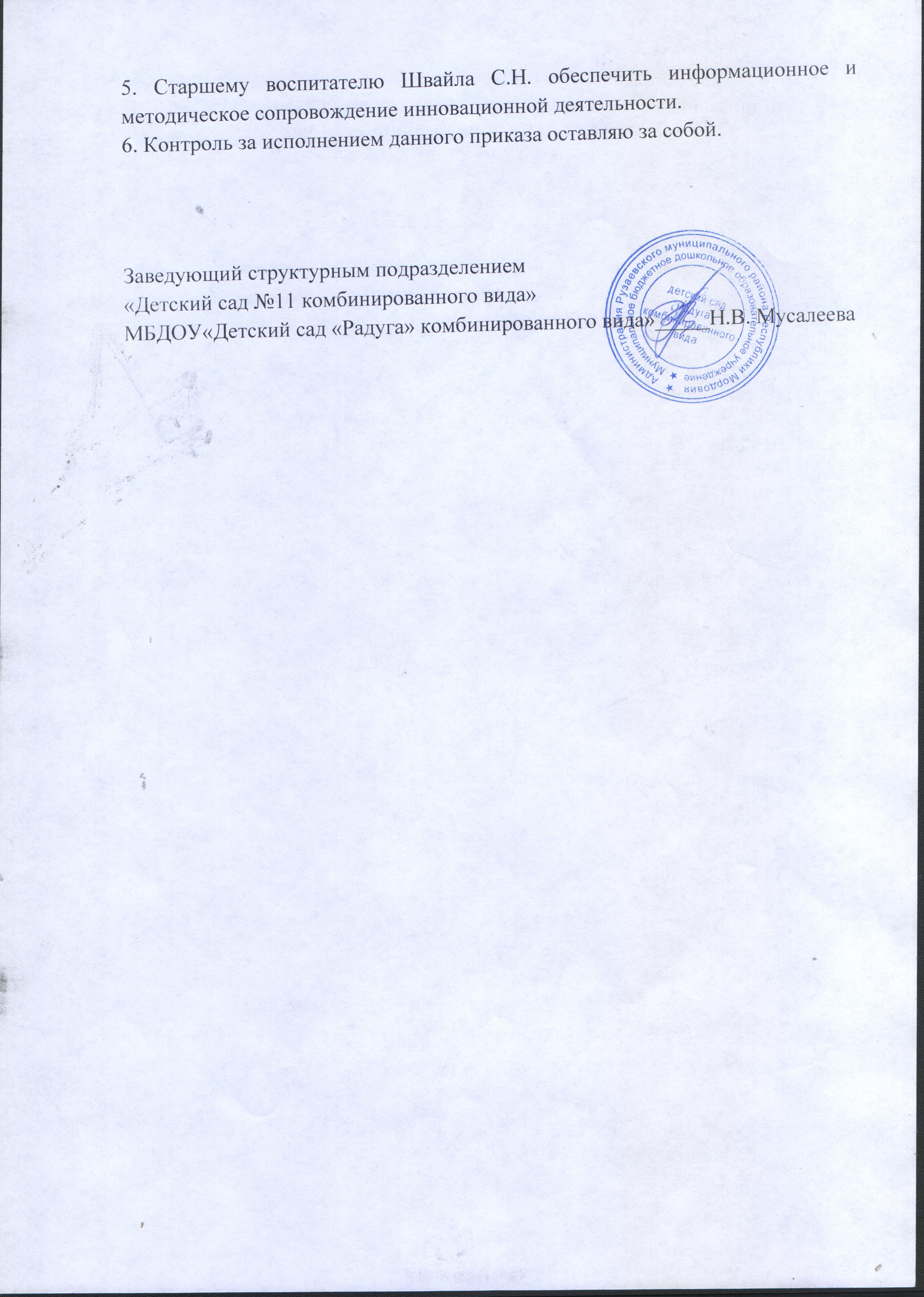 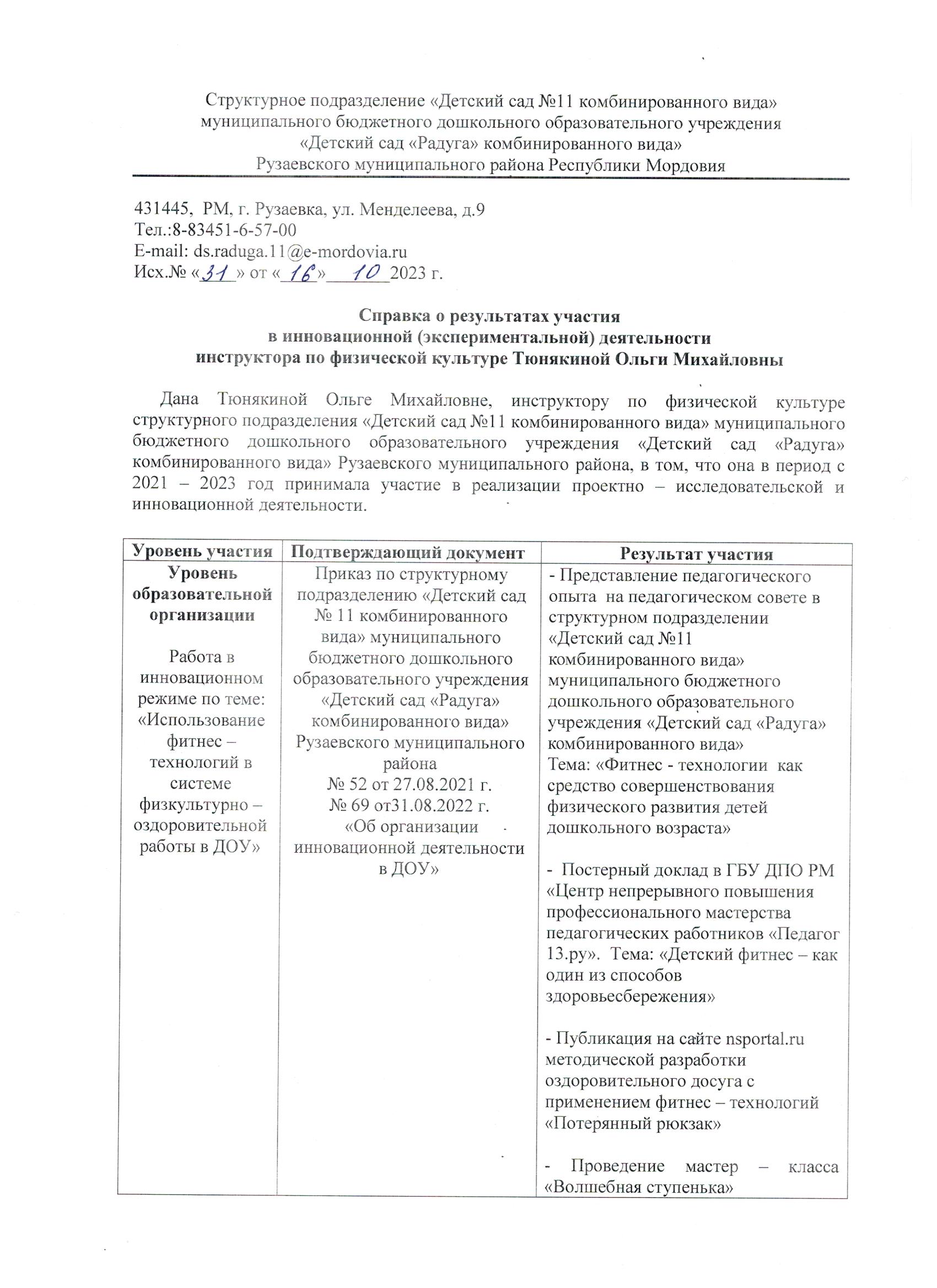 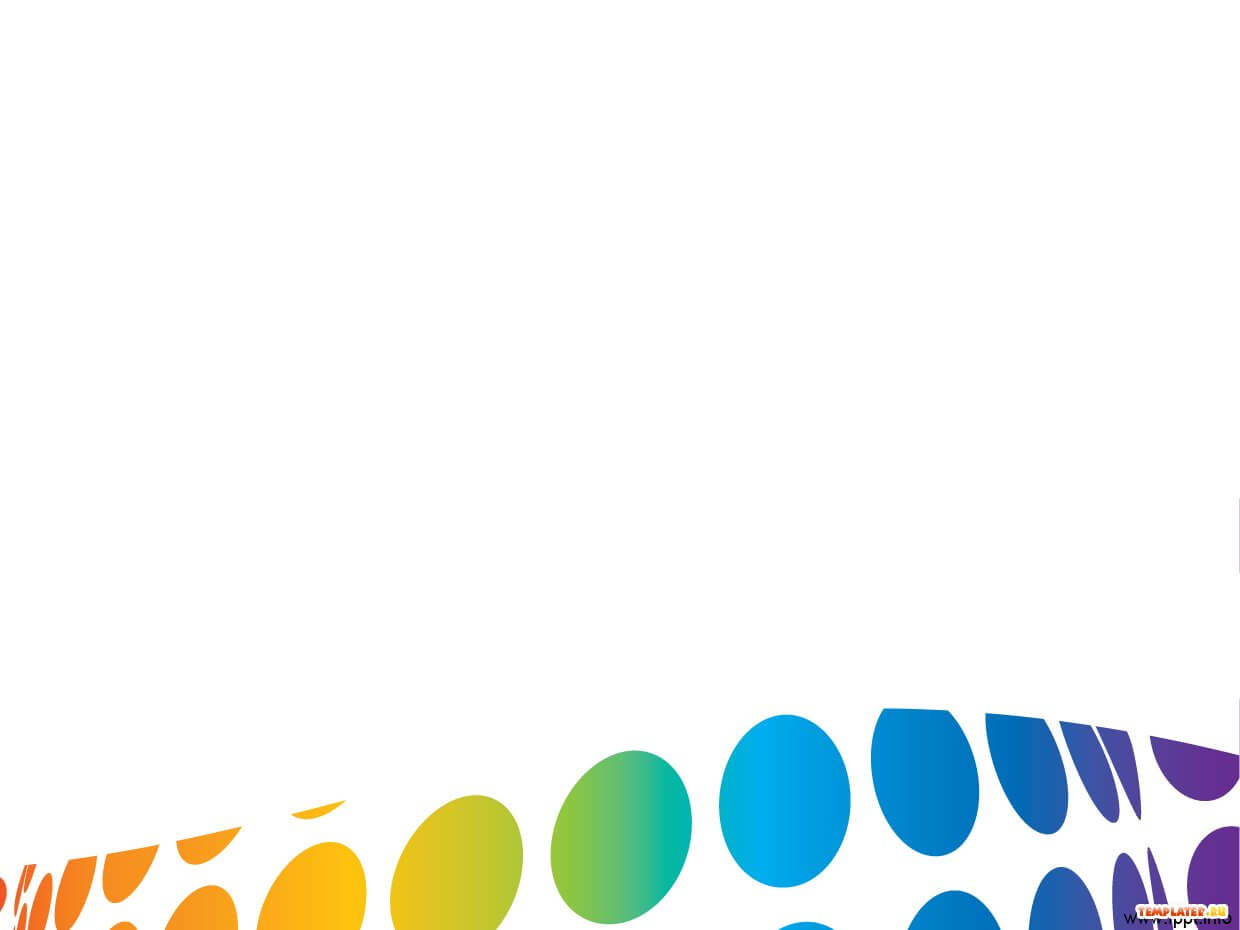 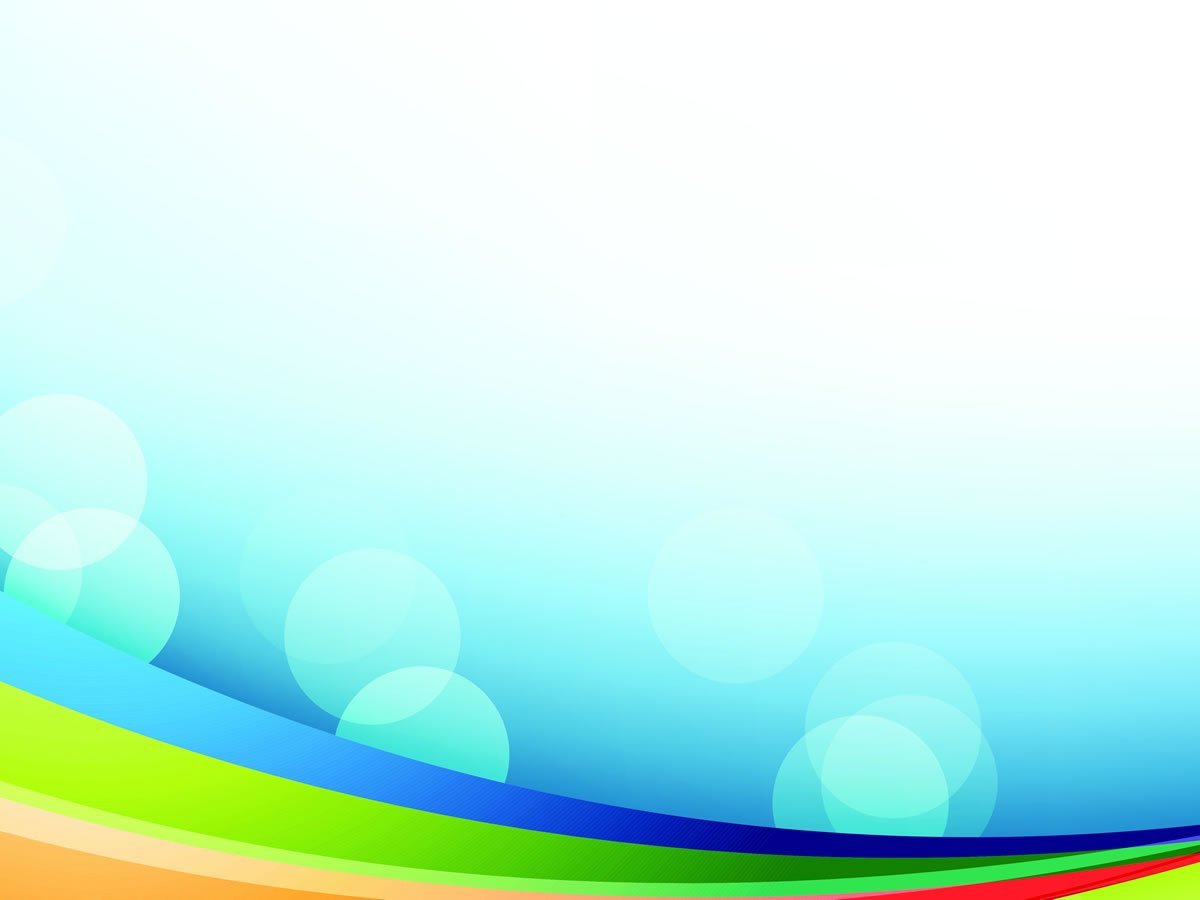 ПОРТФОЛИО
Дата рождения: 10.04.1984
Профессиональное образование: МГУ им. Н.П.Огарева, филология
Диплом ВСВ №1606634, дата выдачи 10 июня 2006 г.
Профессиональная переподготовка ГБУ ДПО «МРИО» по программе «Педагогика и методика дошкольного образования», квалификация воспитатель . Диплом №132402509963, дата выдачи 05 апреля 2016 
Стаж педагогической работы (по специальности): 8лет
Общий трудовой стаж: 8 лет
Дата последней аттестации:01.06.2015, приказ № 556  Министерства образования РМ.
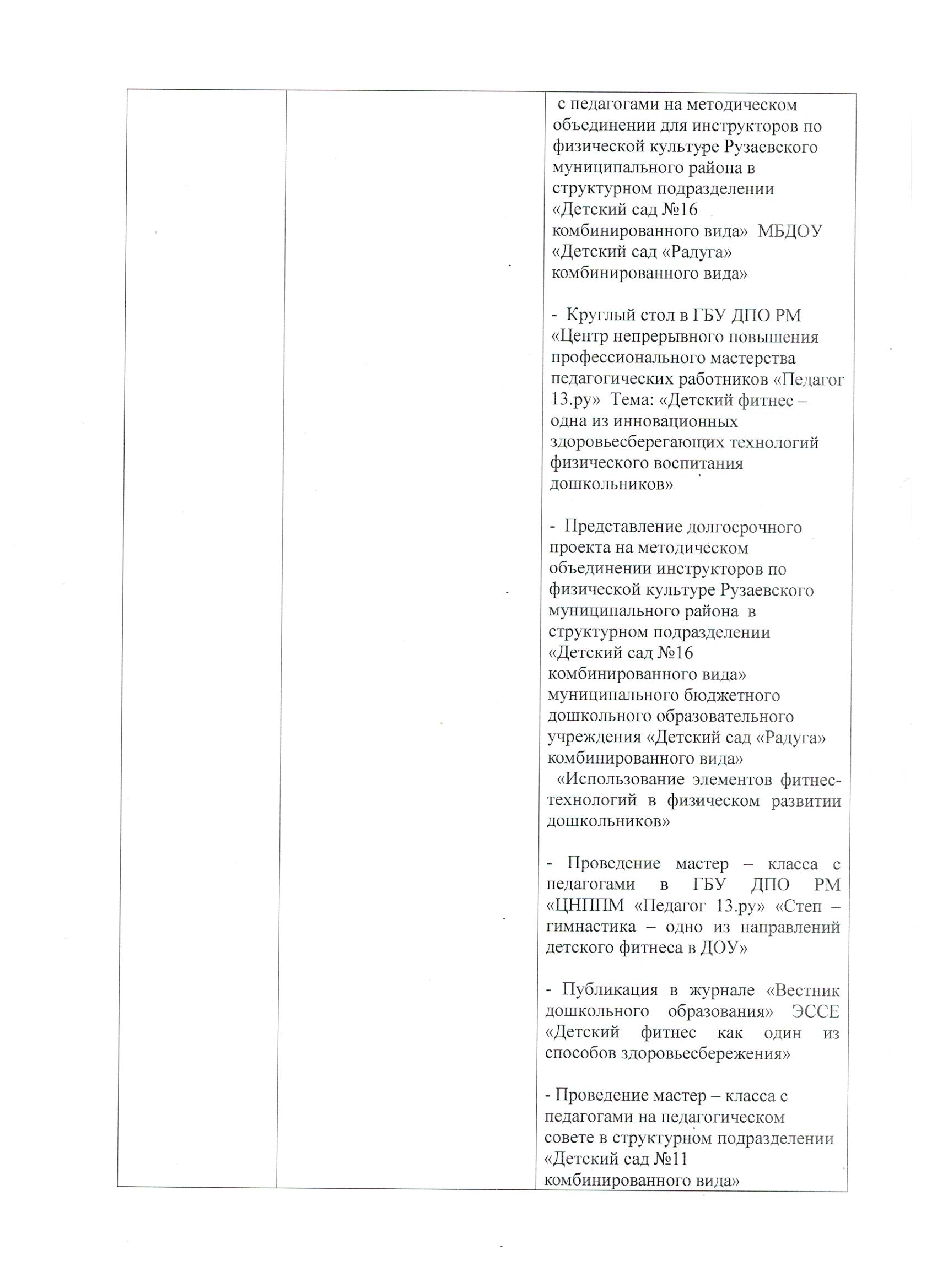 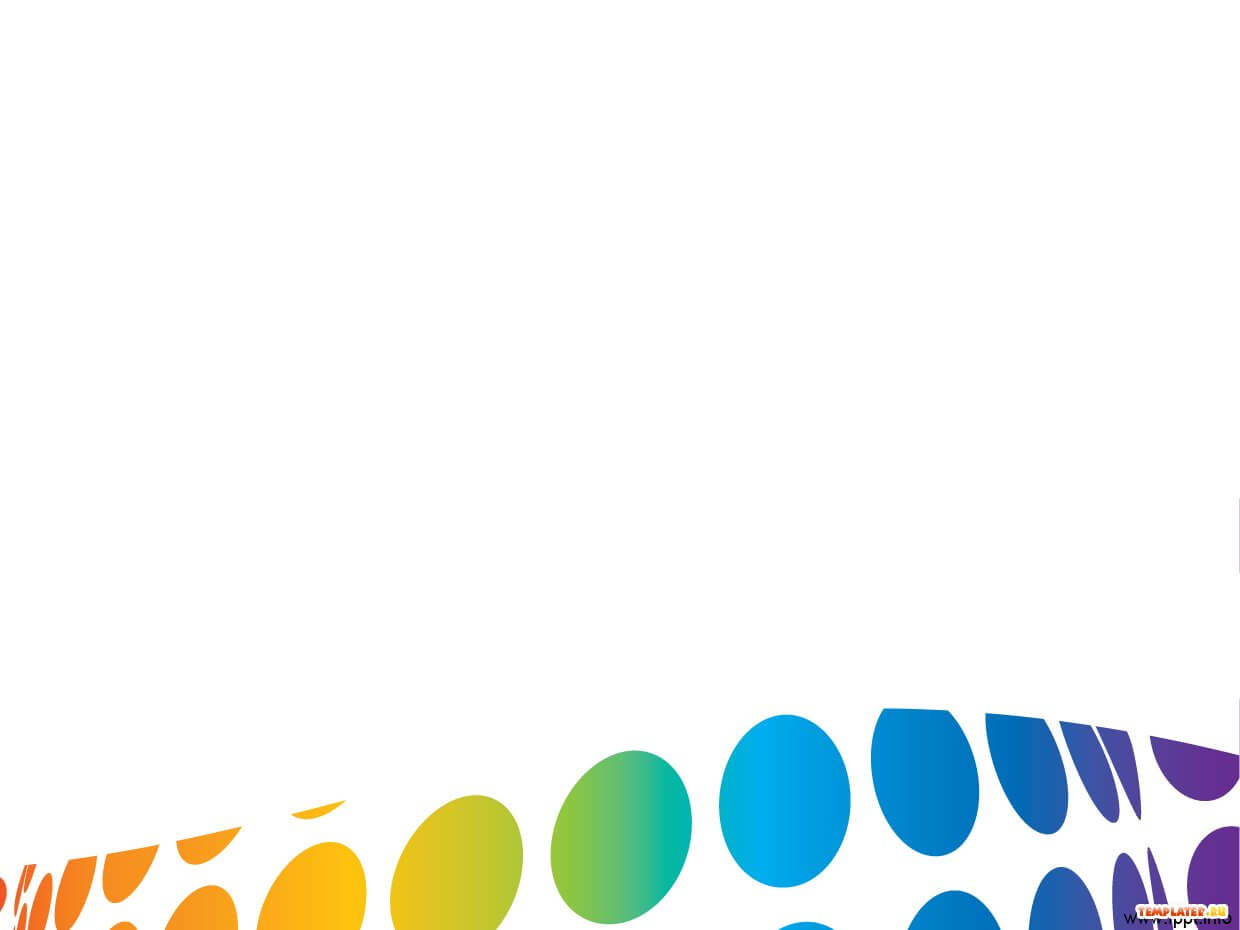 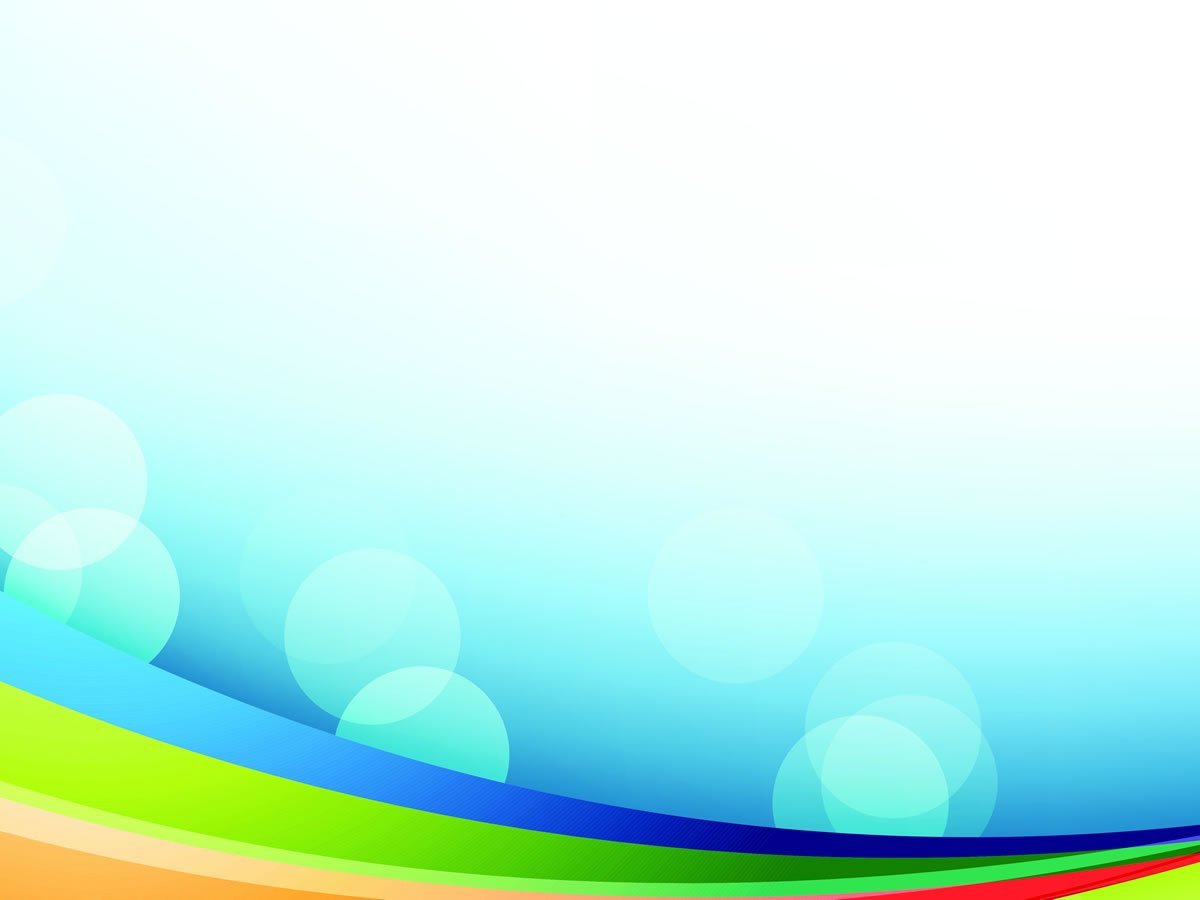 ПОРТФОЛИО
Дата рождения: 10.04.1984
Профессиональное образование: МГУ им. Н.П.Огарева, филология
Диплом ВСВ №1606634, дата выдачи 10 июня 2006 г.
Профессиональная переподготовка ГБУ ДПО «МРИО» по программе «Педагогика и методика дошкольного образования», квалификация воспитатель . Диплом №132402509963, дата выдачи 05 апреля 2016 
Стаж педагогической работы (по специальности): 8лет
Общий трудовой стаж: 8 лет
Дата последней аттестации:01.06.2015, приказ № 556  Министерства образования РМ.
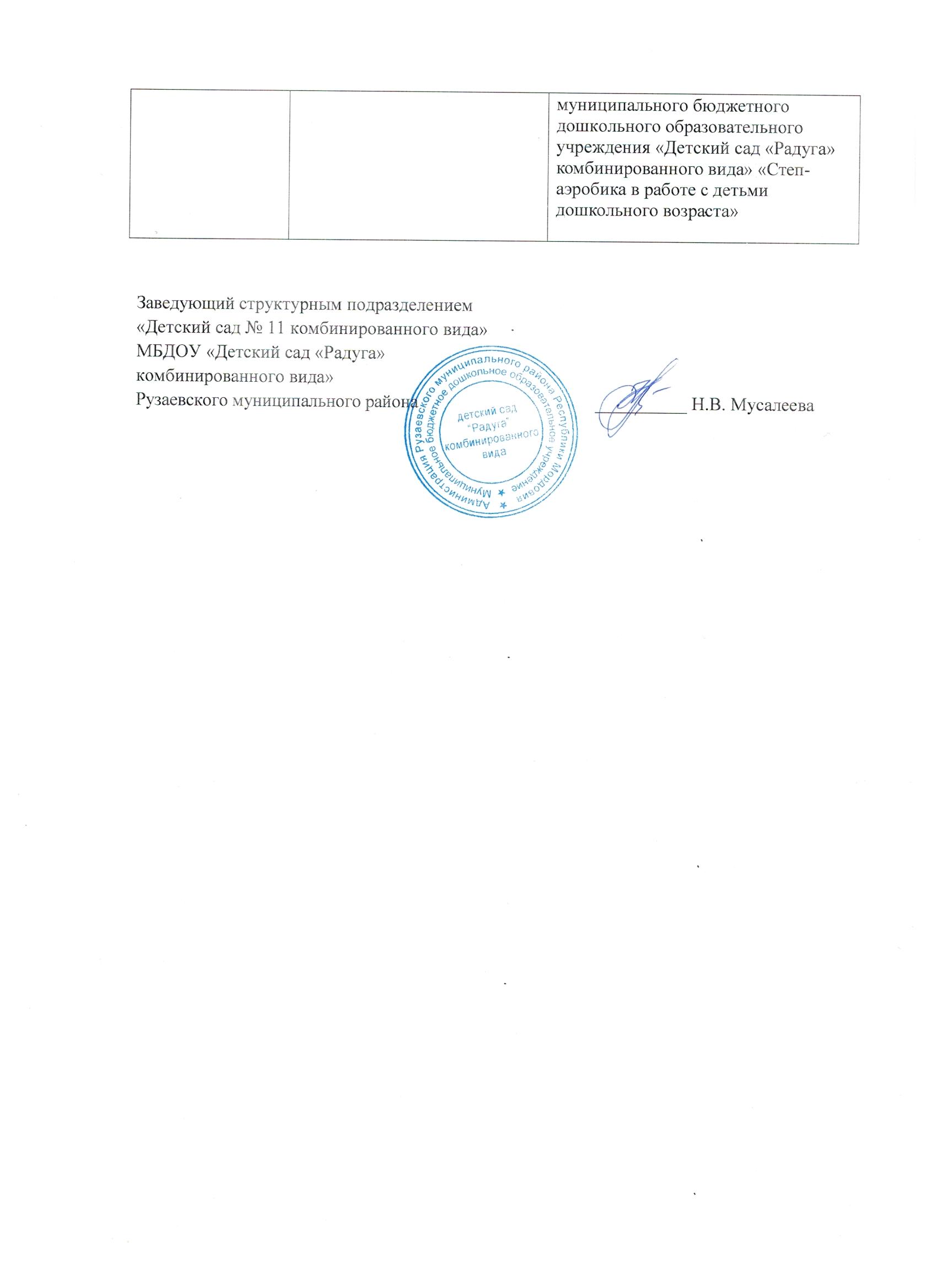 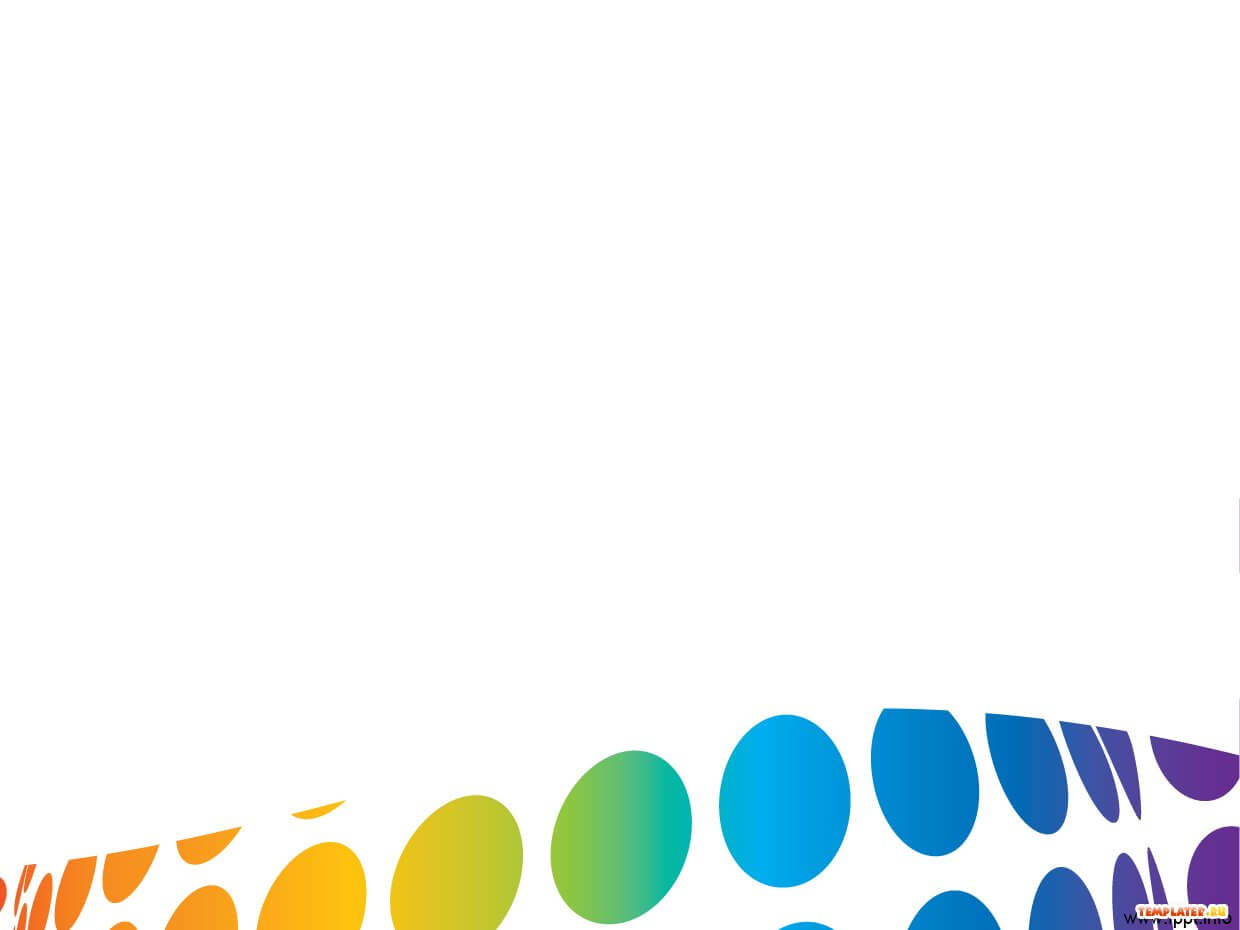 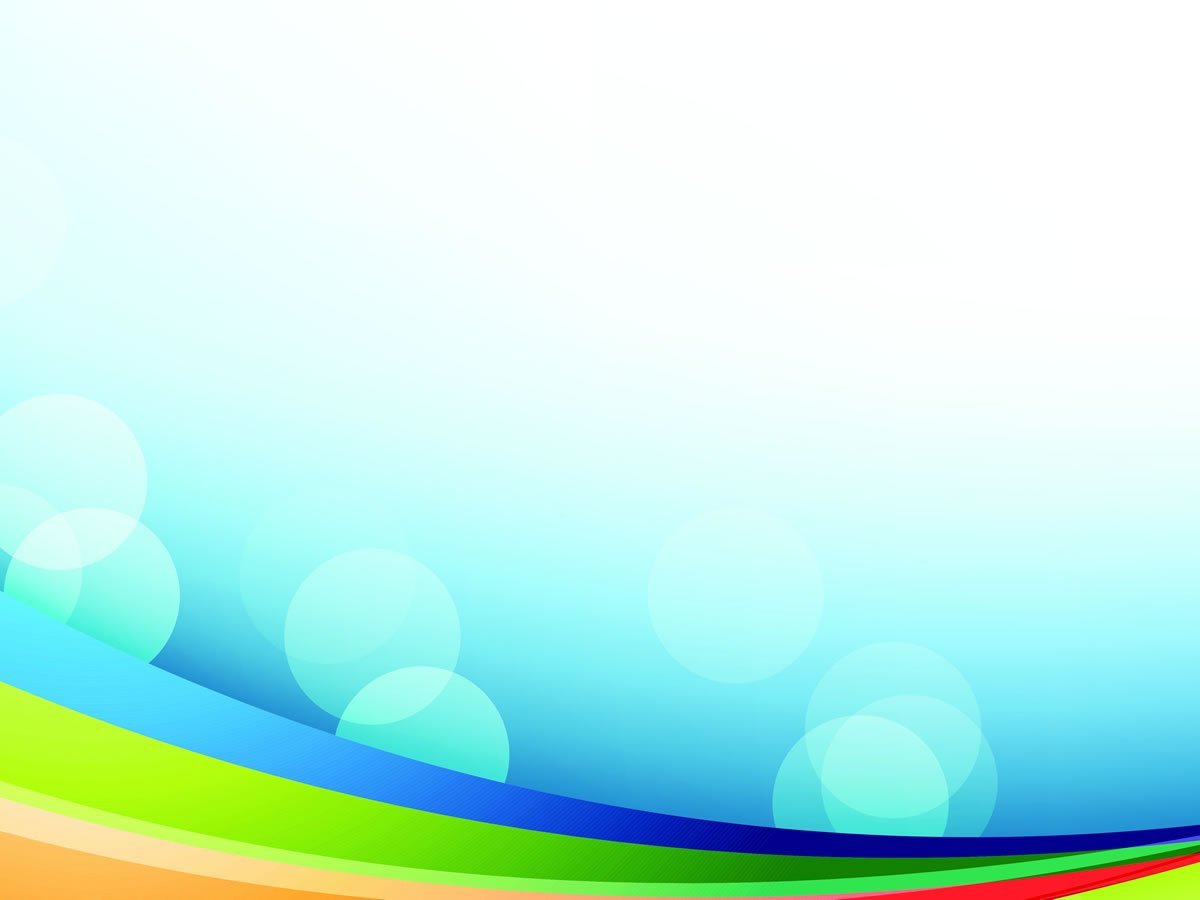 ПОРТФОЛИО
11. Степень осуществления просветительской функции.
Дата рождения: 10.04.1984
Профессиональное образование: МГУ им. Н.П.Огарева, филология
Диплом ВСВ №1606634, дата выдачи 10 июня 2006 г.
Профессиональная переподготовка ГБУ ДПО «МРИО» по программе «Педагогика и методика дошкольного образования», квалификация воспитатель . Диплом №132402509963, дата выдачи 05 апреля 2016 
Стаж педагогической работы (по специальности): 8лет
Общий трудовой стаж: 8 лет
Дата последней аттестации:01.06.2015, приказ № 556  Министерства образования РМ.
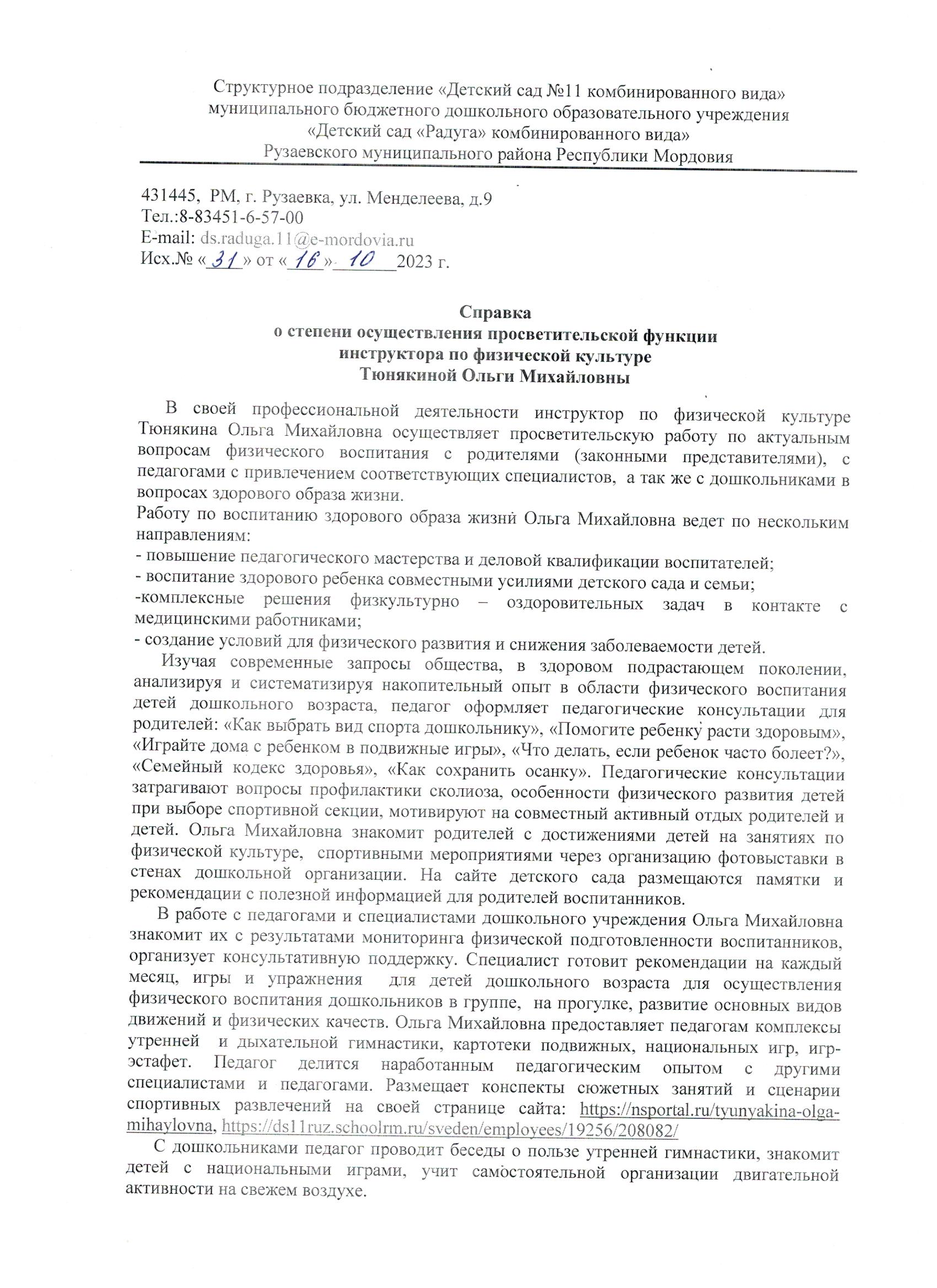 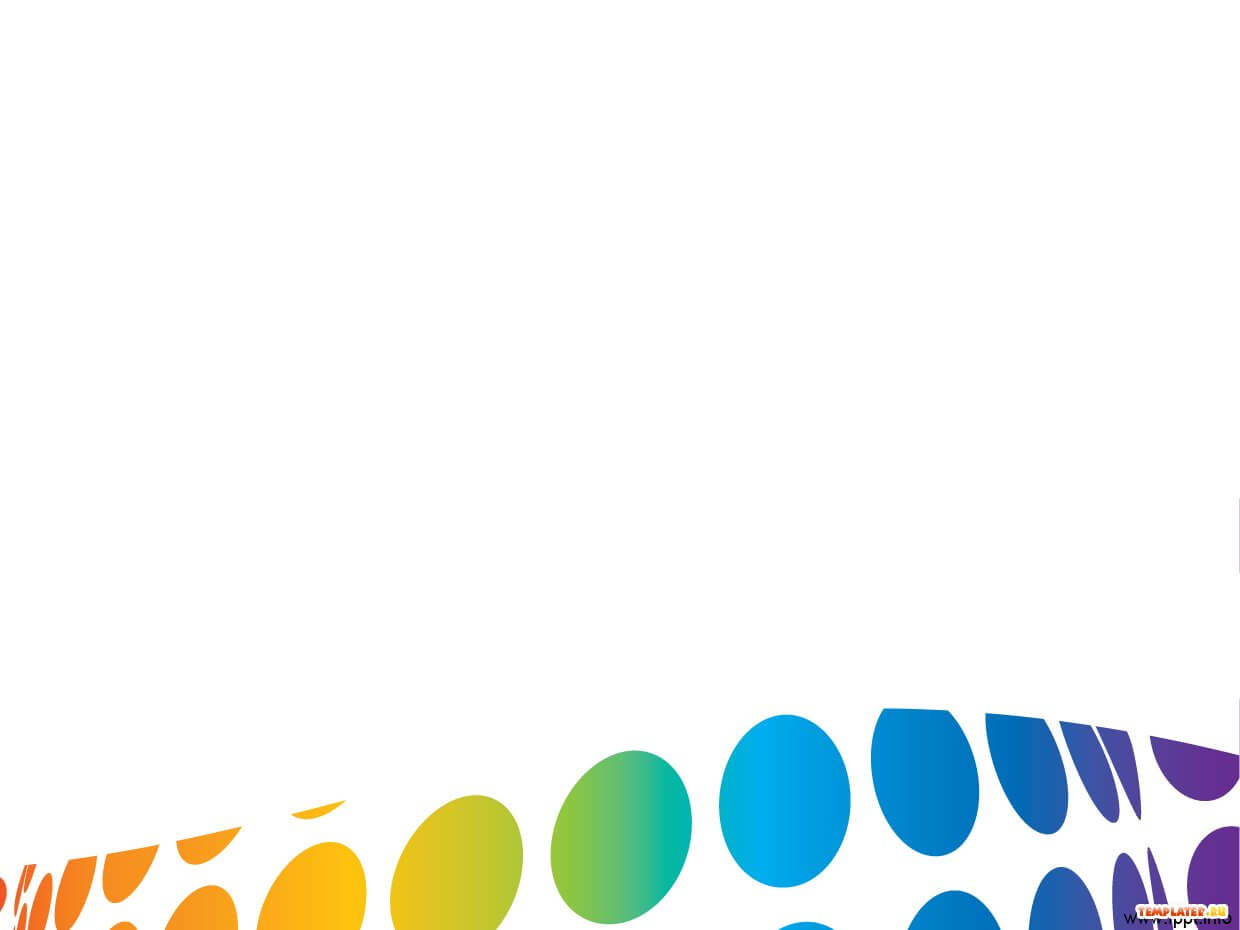 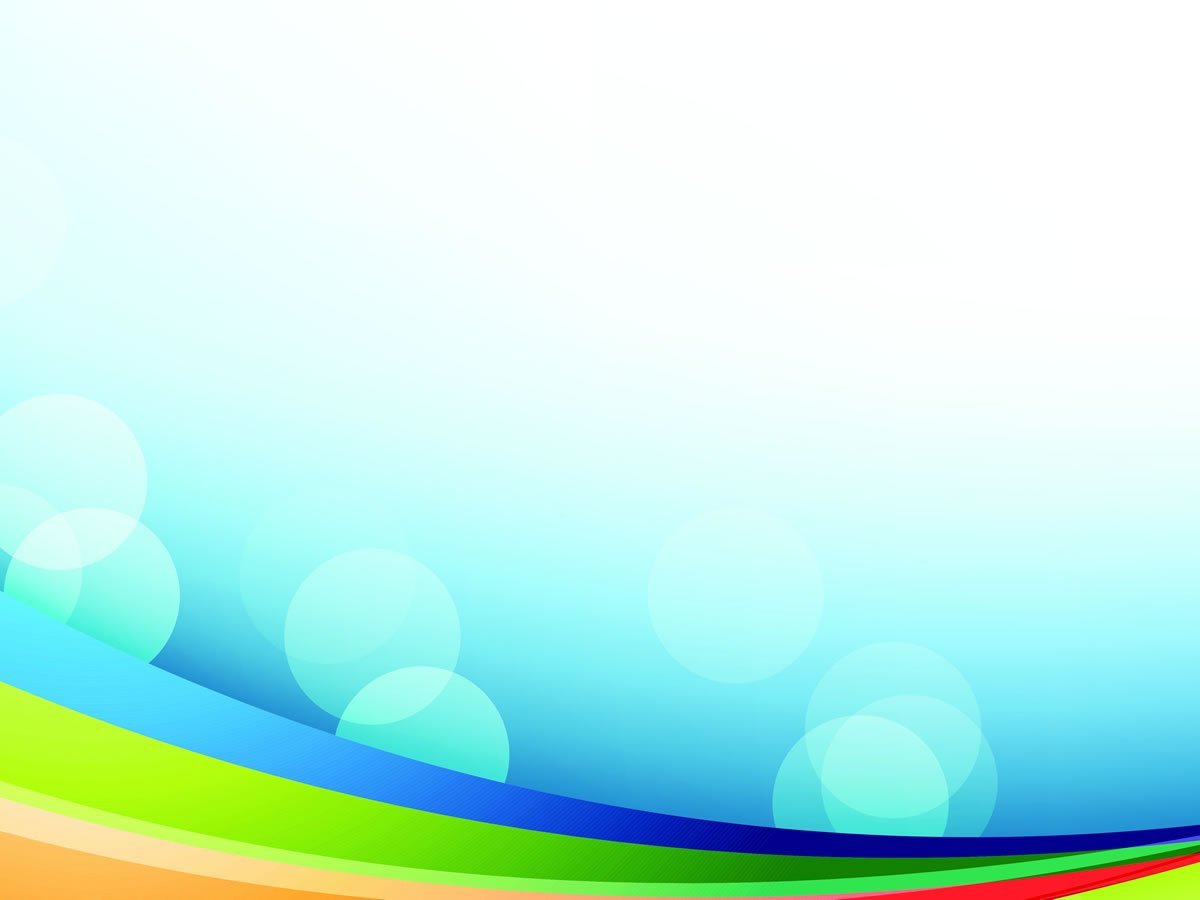 ПОРТФОЛИО
Дата рождения: 10.04.1984
Профессиональное образование: МГУ им. Н.П.Огарева, филология
Диплом ВСВ №1606634, дата выдачи 10 июня 2006 г.
Профессиональная переподготовка ГБУ ДПО «МРИО» по программе «Педагогика и методика дошкольного образования», квалификация воспитатель . Диплом №132402509963, дата выдачи 05 апреля 2016 
Стаж педагогической работы (по специальности): 8лет
Общий трудовой стаж: 8 лет
Дата последней аттестации:01.06.2015, приказ № 556  Министерства образования РМ.
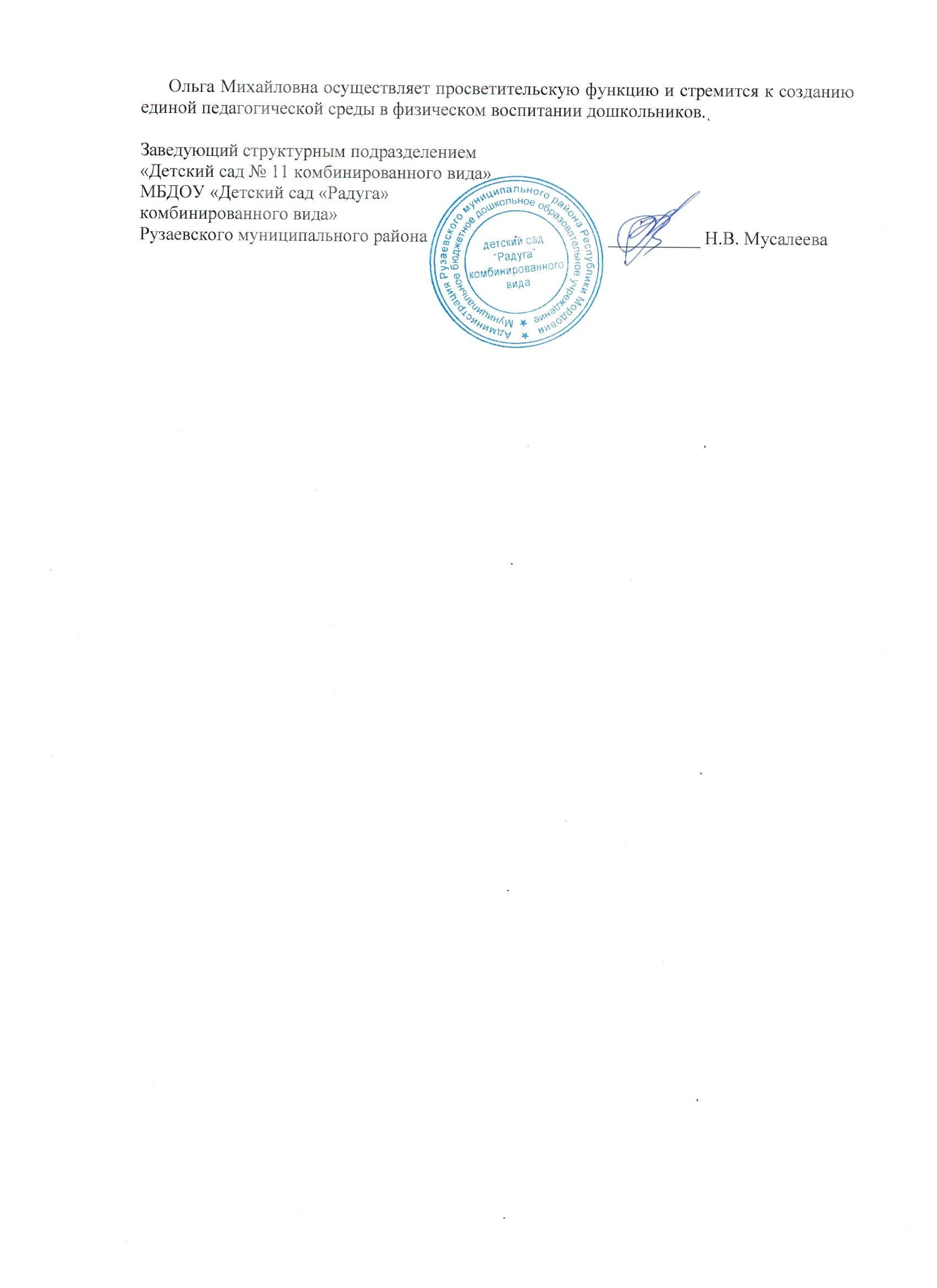 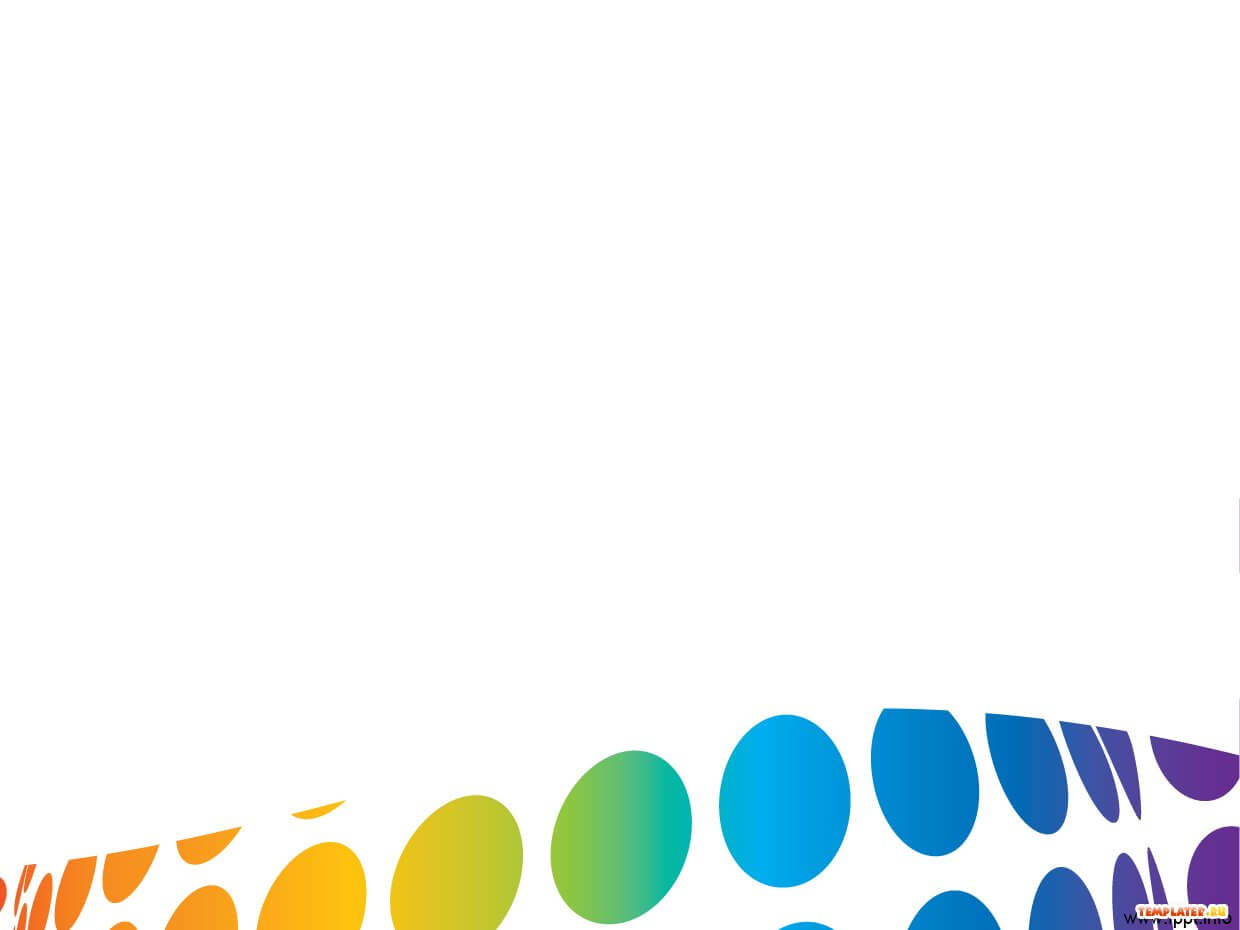 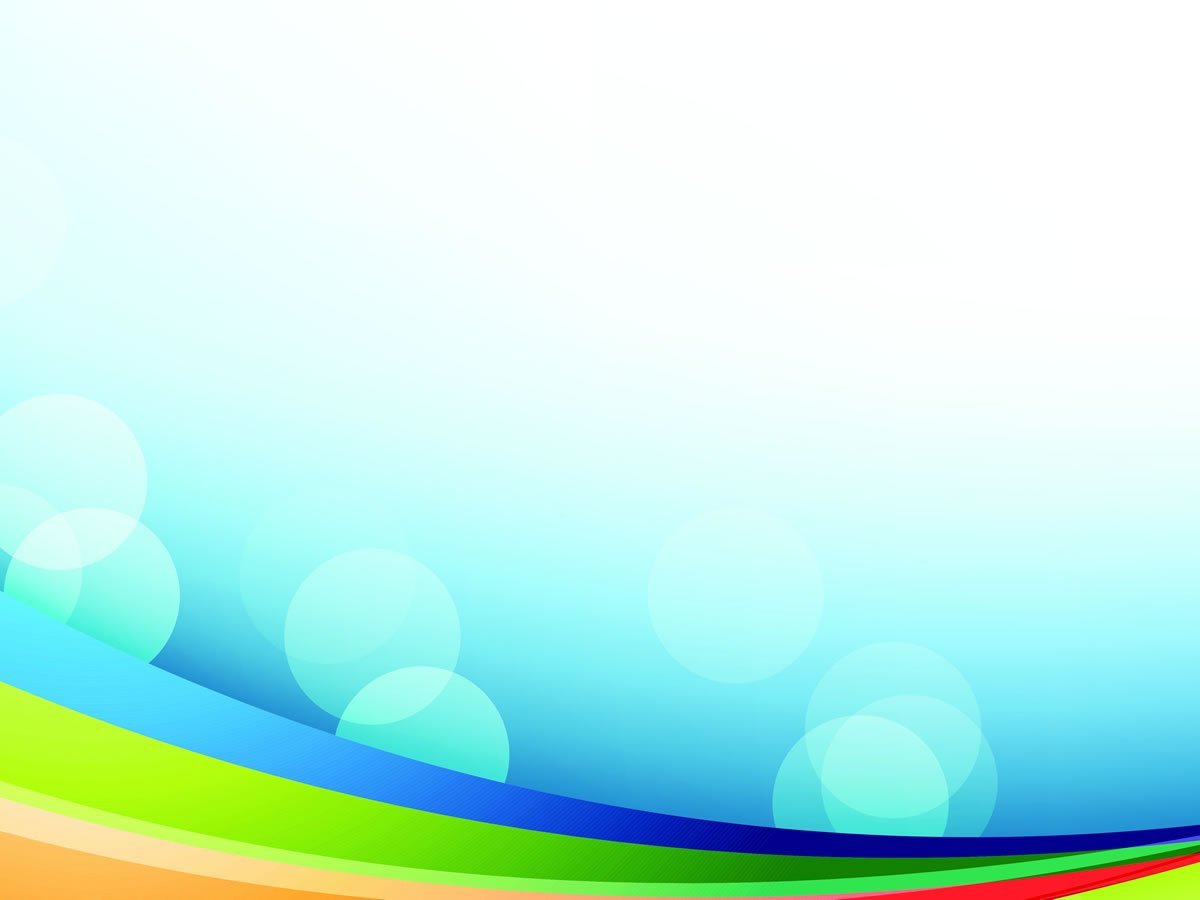 ПОРТФОЛИО
12. Участие педагога в профессиональных конкурсах.
Дата рождения: 10.04.1984
Профессиональное образование: МГУ им. Н.П.Огарева, филология
Диплом ВСВ №1606634, дата выдачи 10 июня 2006 г.
Профессиональная переподготовка ГБУ ДПО «МРИО» по программе «Педагогика и методика дошкольного образования», квалификация воспитатель . Диплом №132402509963, дата выдачи 05 апреля 2016 
Стаж педагогической работы (по специальности): 8лет
Общий трудовой стаж: 8 лет
Дата последней аттестации:01.06.2015, приказ № 556  Министерства образования РМ.
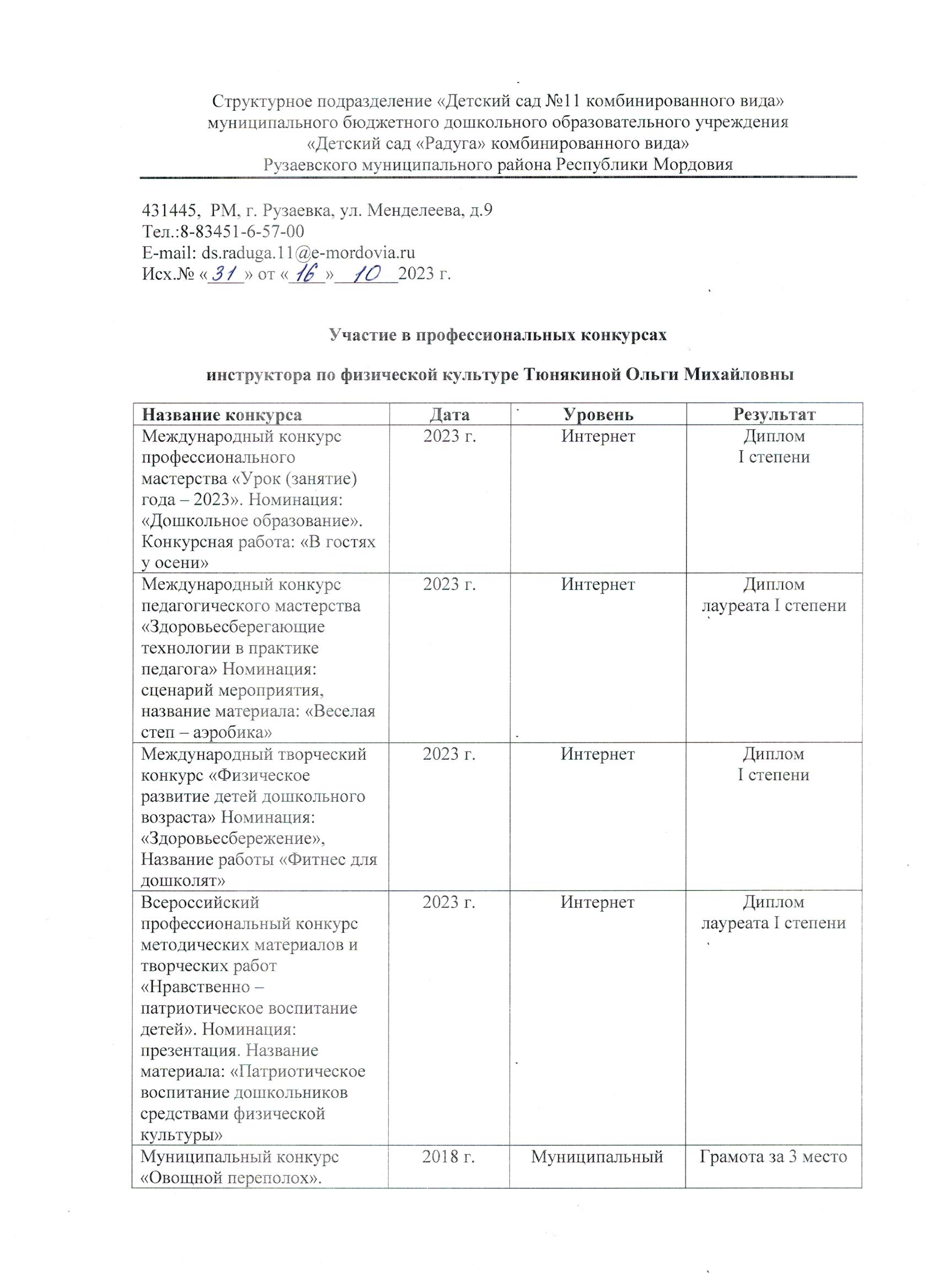 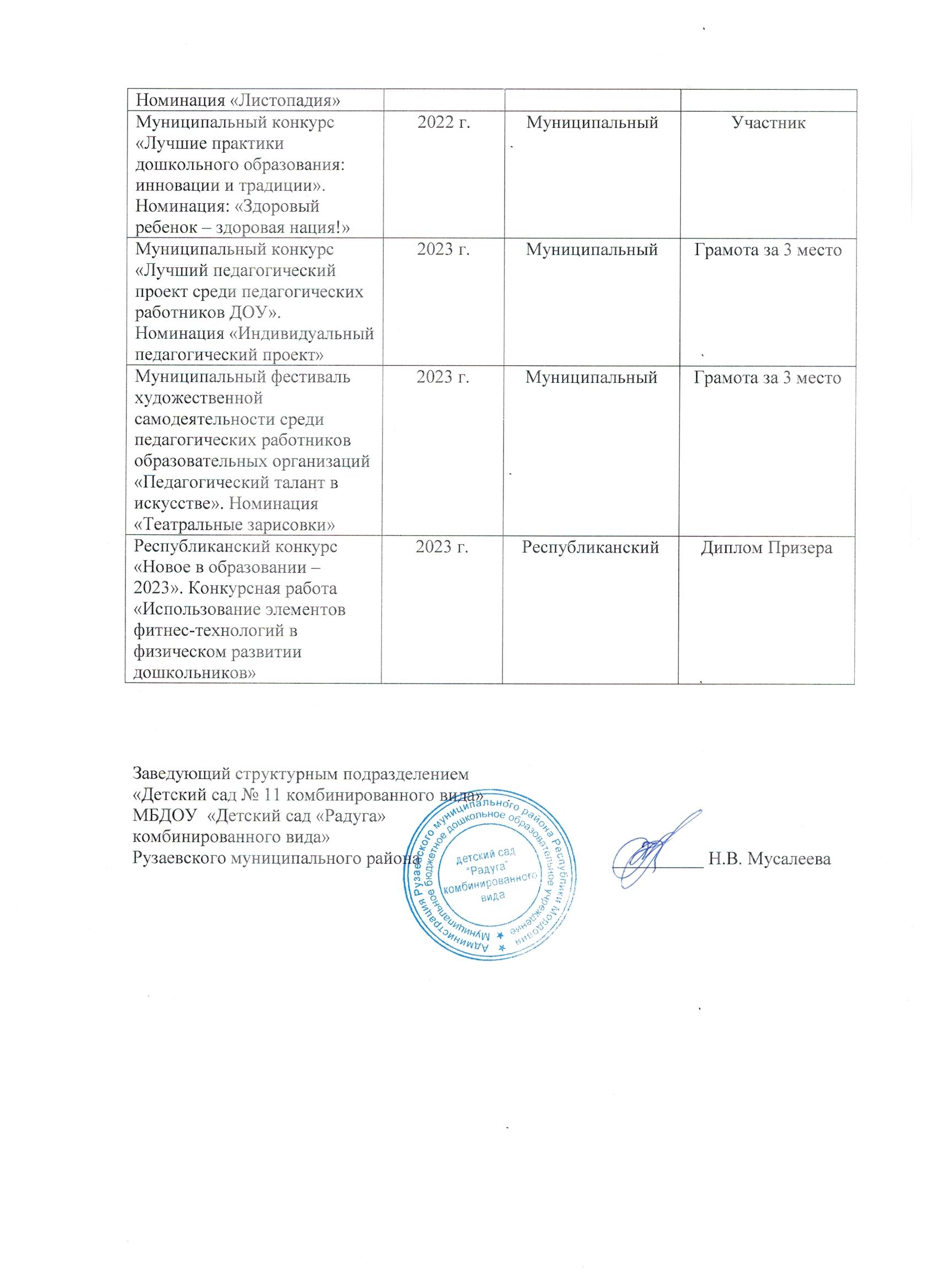 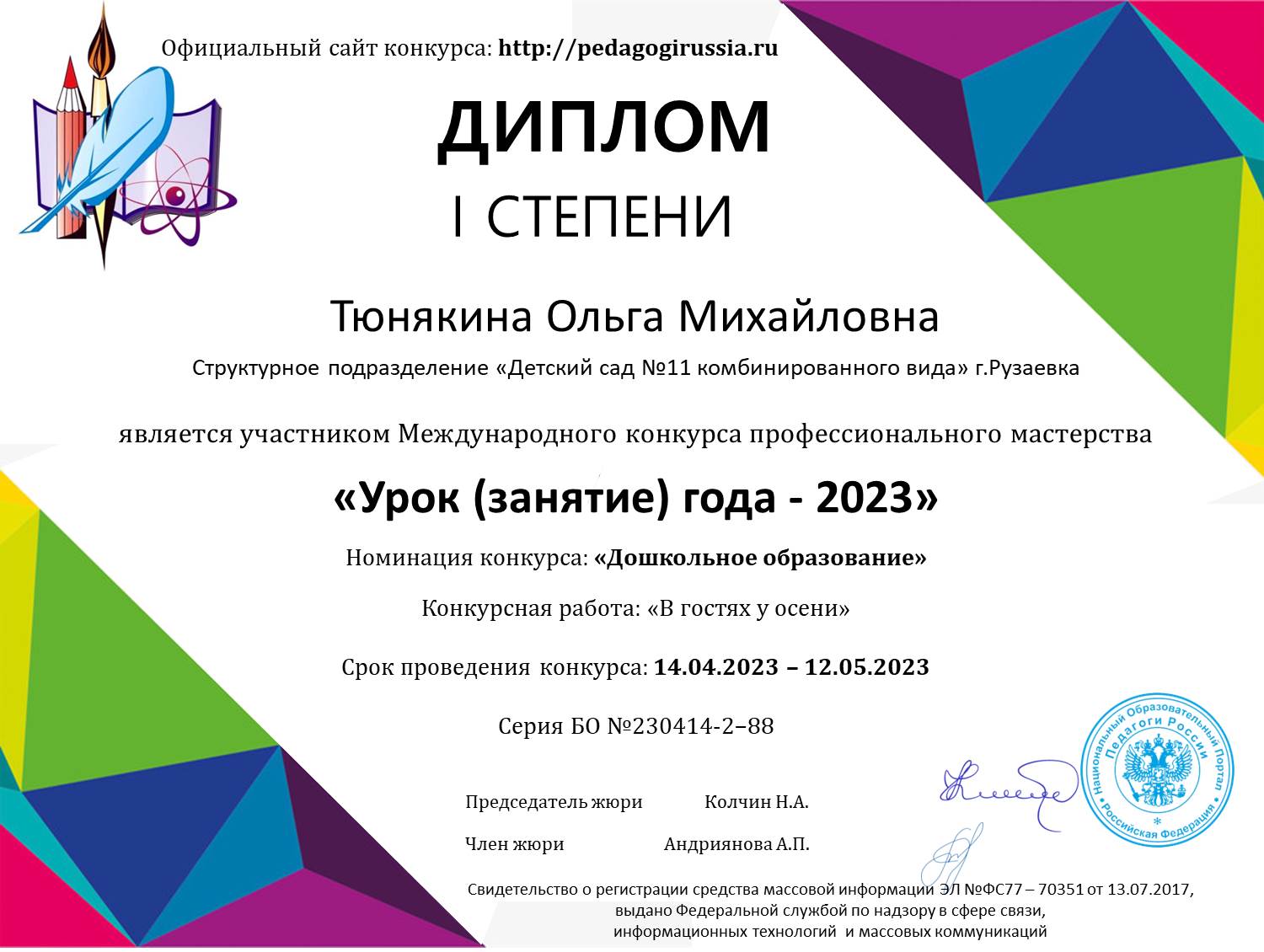 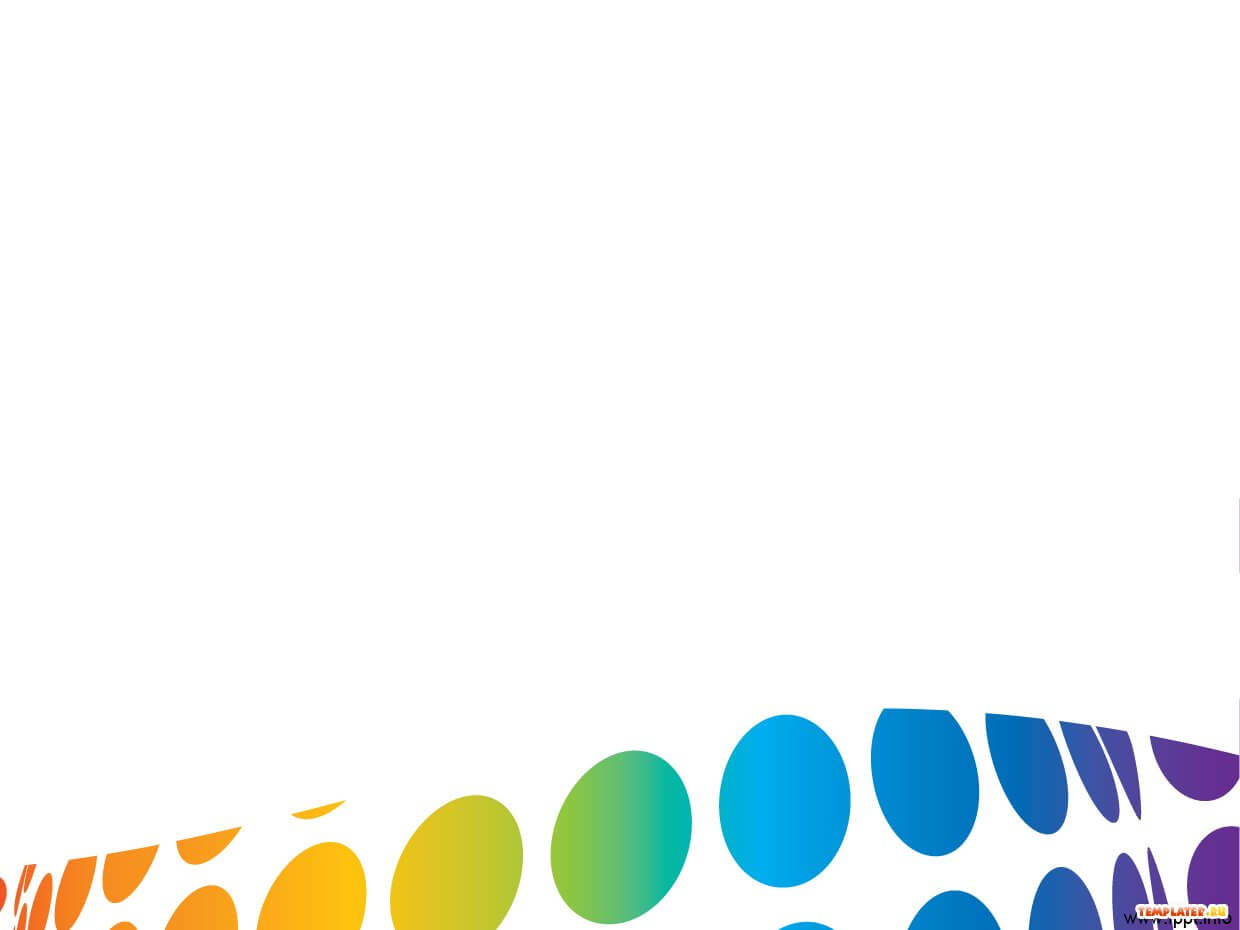 ПОРТФОЛИО
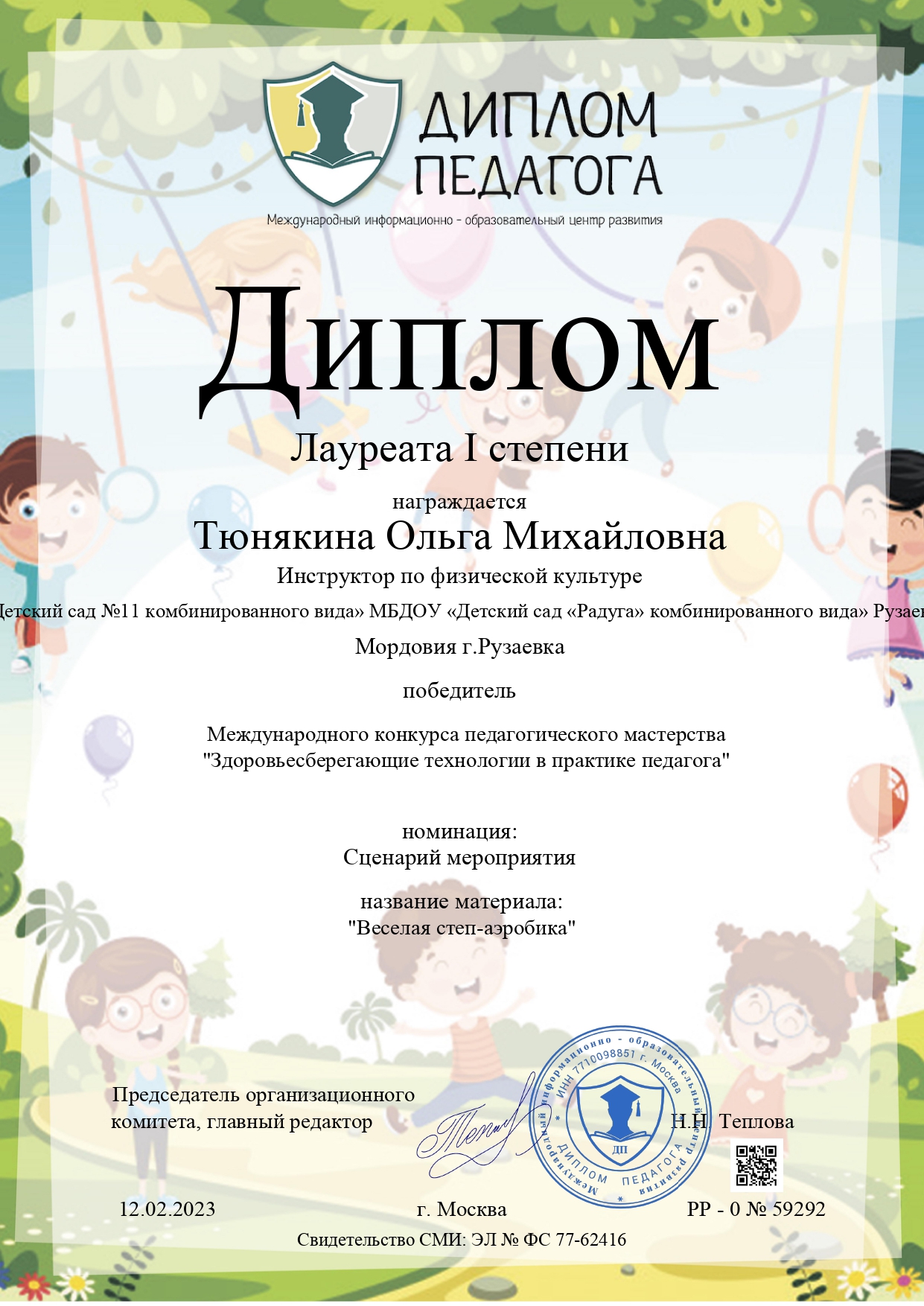 Дата рождения: 10.04.1984
Профессиональное образование: МГУ им. Н.П.Огарева, филология
Диплом ВСВ №1606634, дата выдачи 10 июня 2006 г.
Профессиональная переподготовка ГБУ ДПО «МРИО» по программе «Педагогика и методика дошкольного образования», квалификация воспитатель . Диплом №132402509963, дата выдачи 05 апреля 2016 
Стаж педагогической работы (по специальности): 8лет
Общий трудовой стаж: 8 лет
Дата последней аттестации:01.06.2015, приказ № 556  Министерства образования РМ.
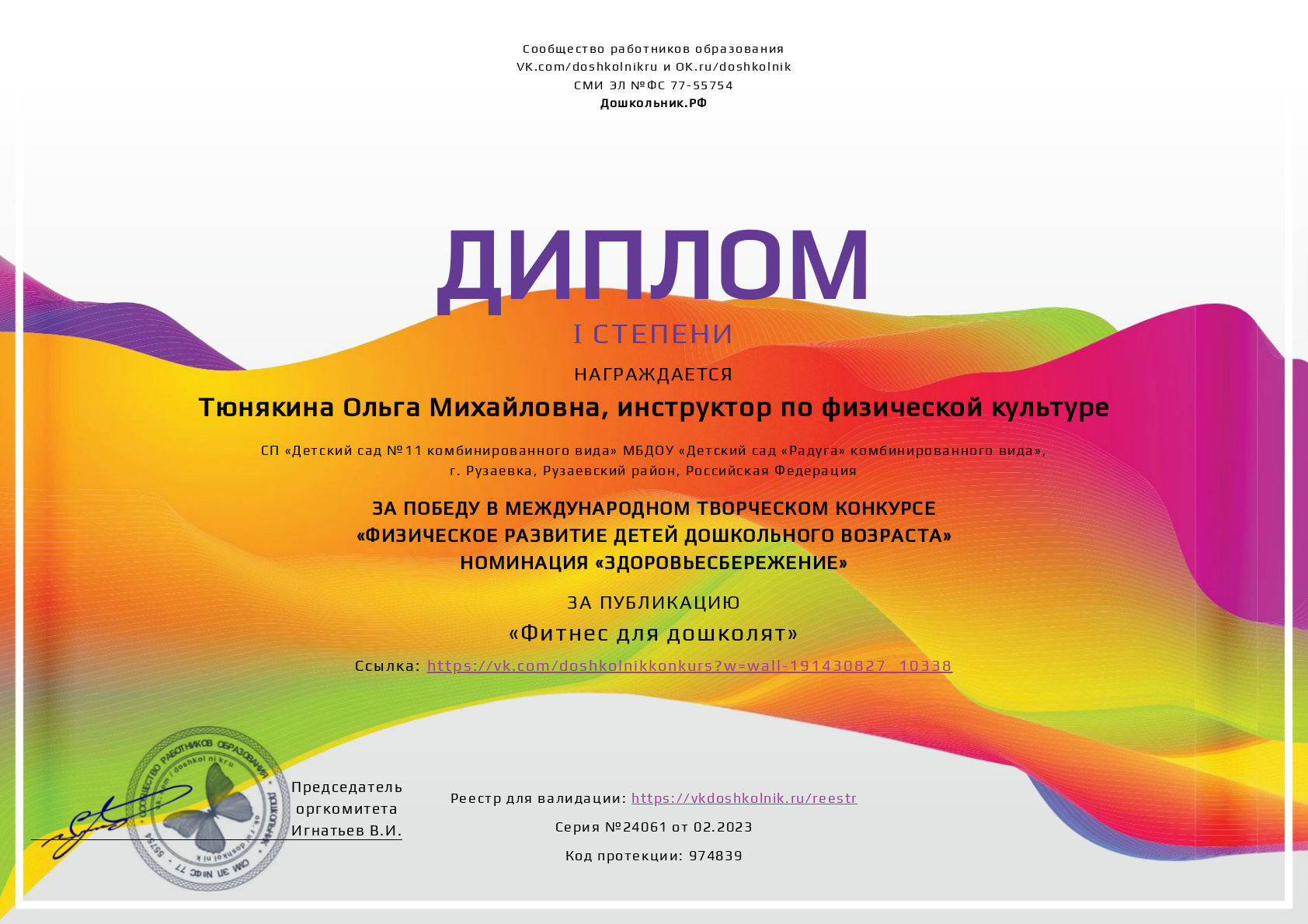 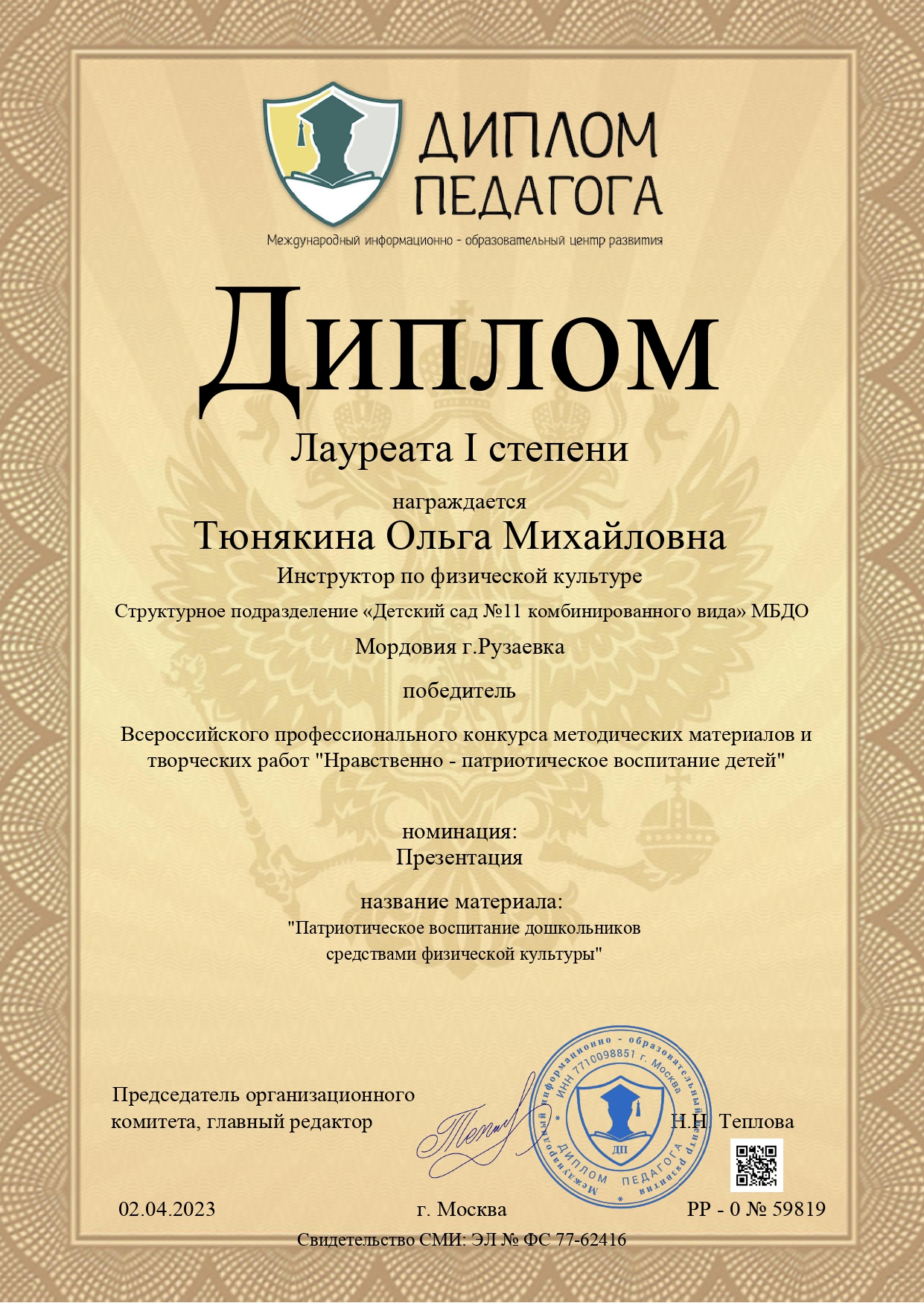 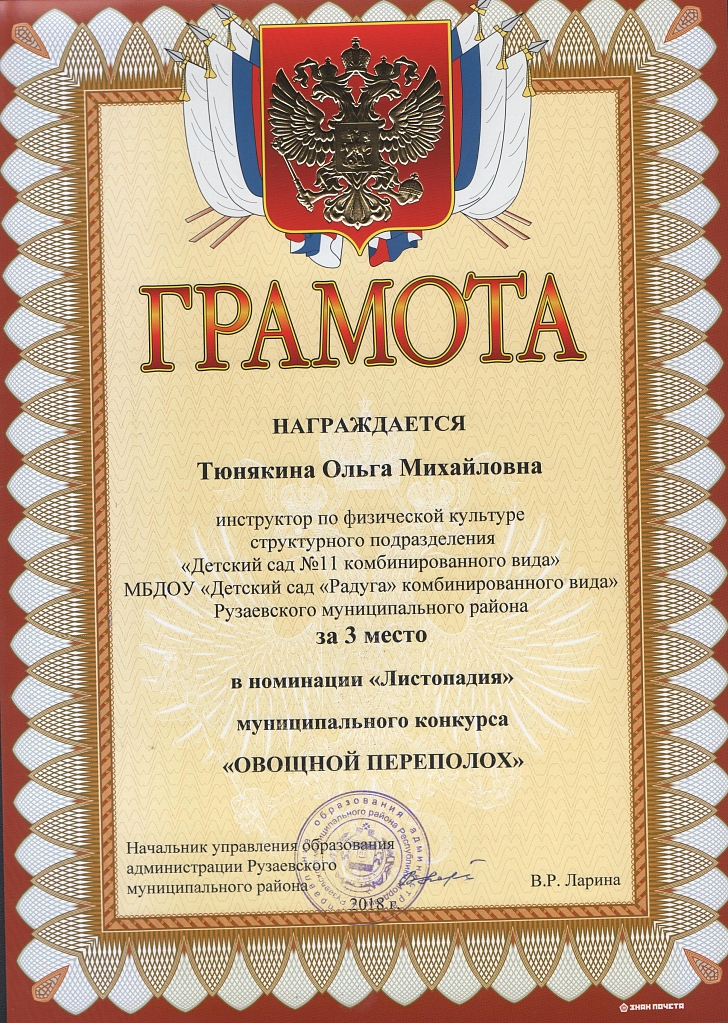 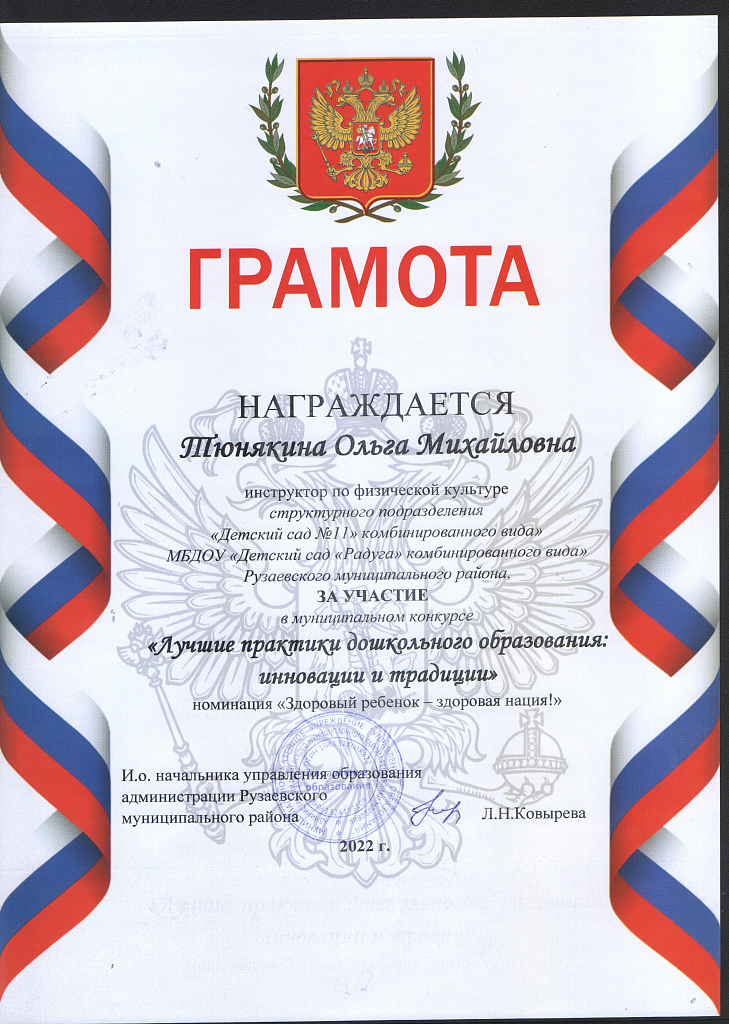 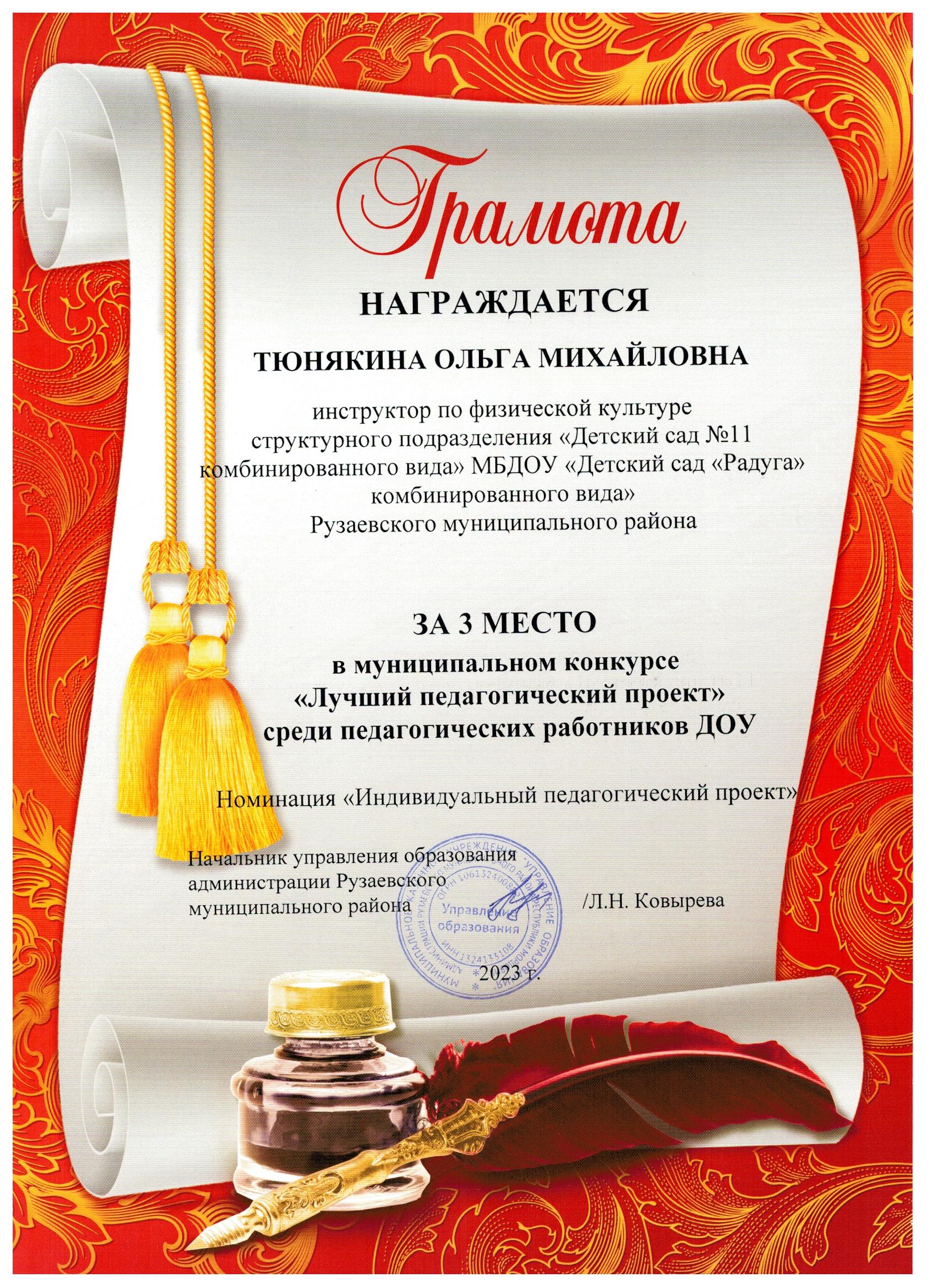 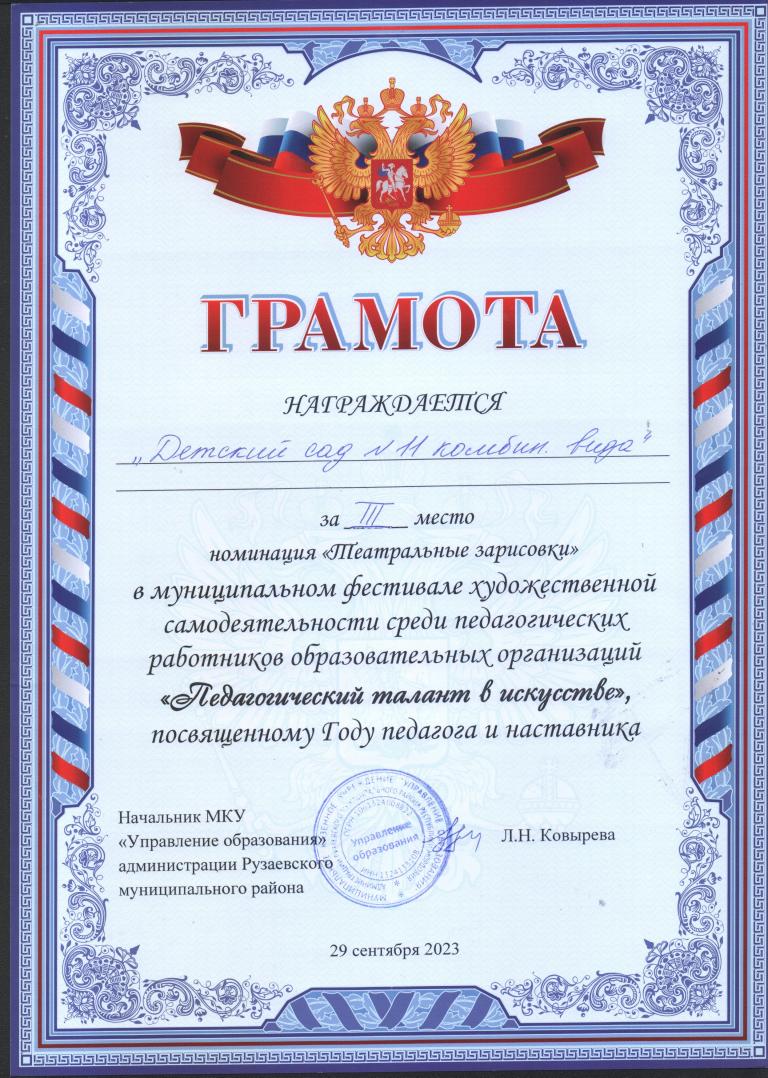 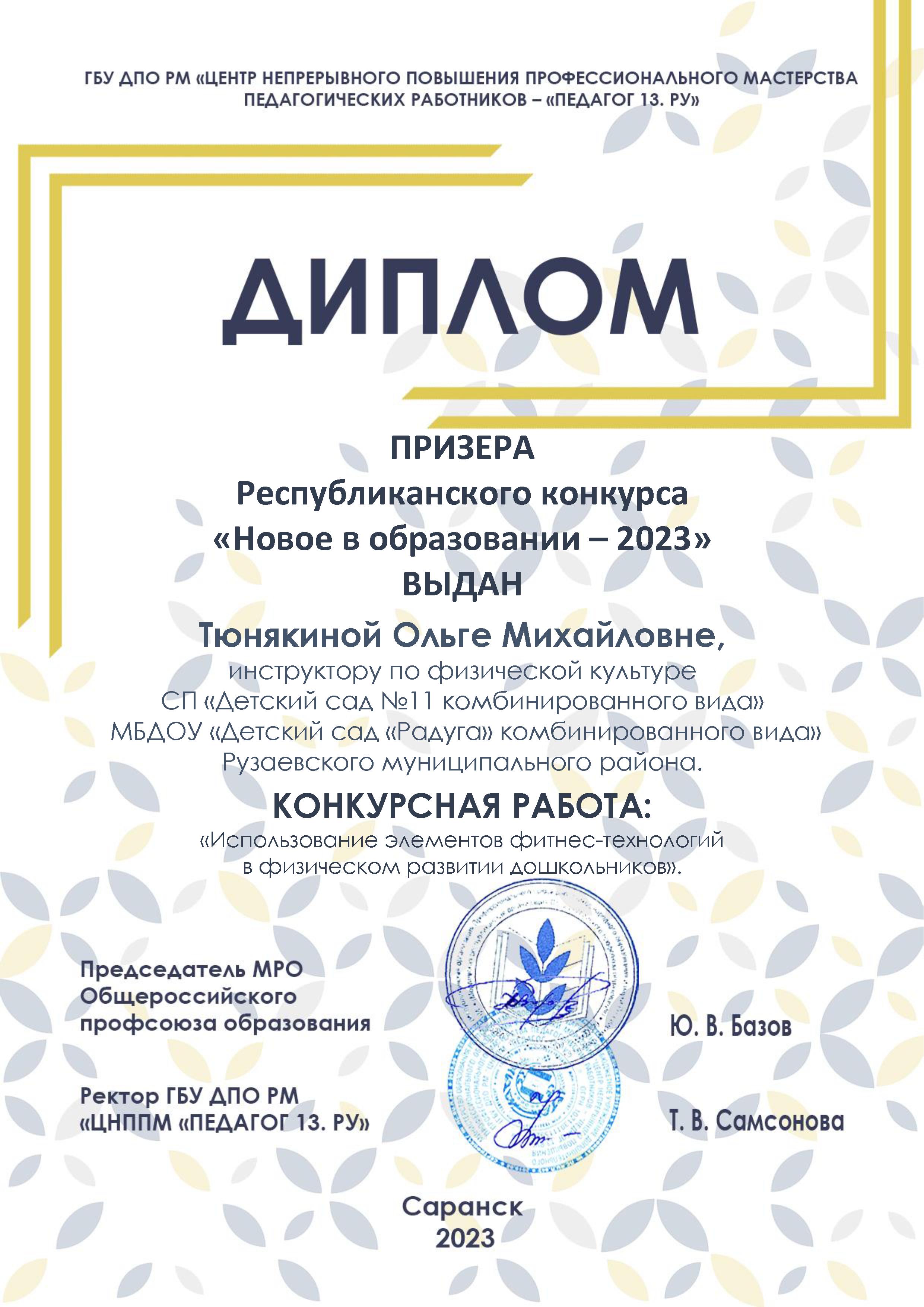 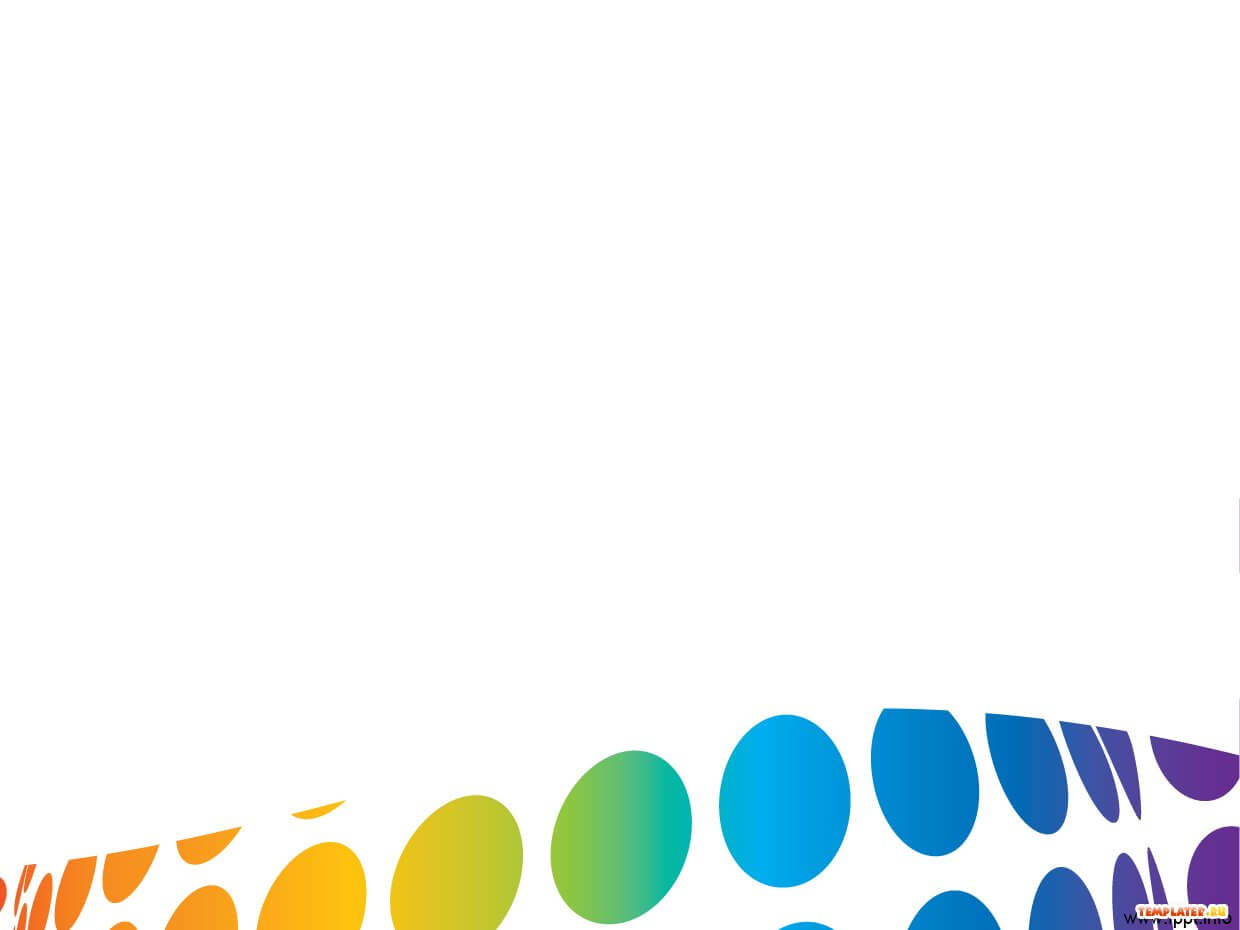 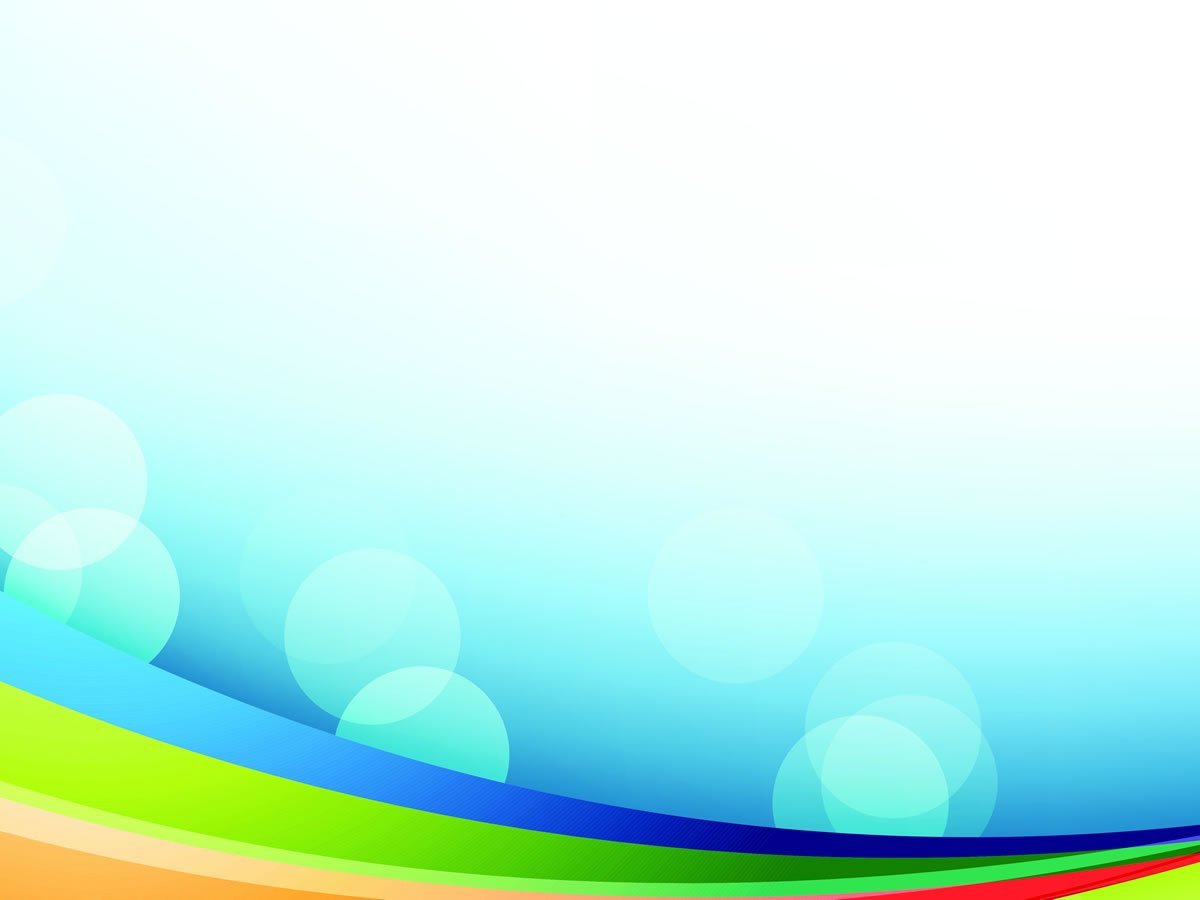 ПОРТФОЛИО
13. Награды и поощрения педагога.
Дата рождения: 10.04.1984
Профессиональное образование: МГУ им. Н.П.Огарева, филология
Диплом ВСВ №1606634, дата выдачи 10 июня 2006 г.
Профессиональная переподготовка ГБУ ДПО «МРИО» по программе «Педагогика и методика дошкольного образования», квалификация воспитатель . Диплом №132402509963, дата выдачи 05 апреля 2016 
Стаж педагогической работы (по специальности): 8лет
Общий трудовой стаж: 8 лет
Дата последней аттестации:01.06.2015, приказ № 556  Министерства образования РМ.
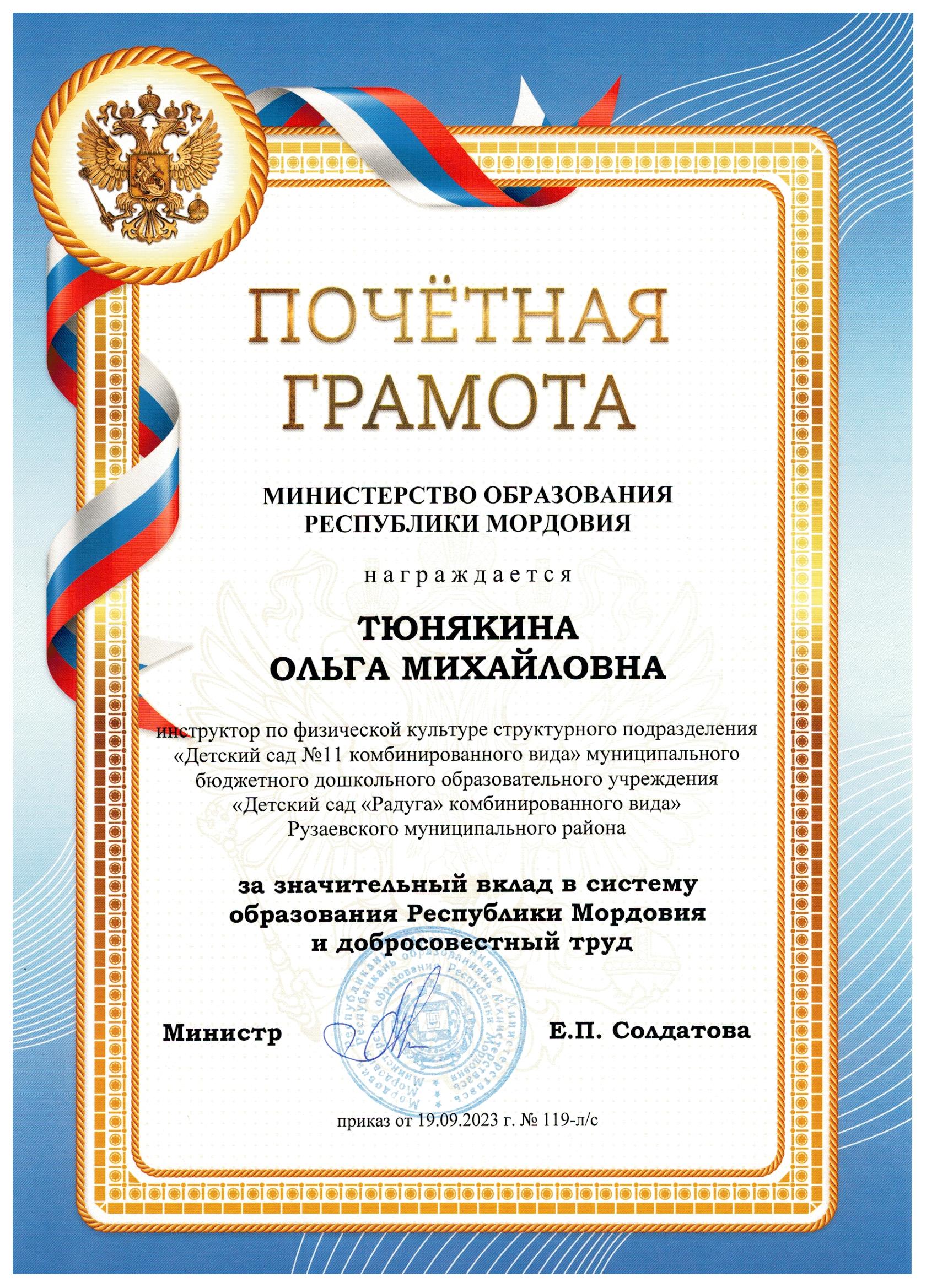 ПОРТФОЛИО
Дата рождения: 10.04.1984
Профессиональное образование: МГУ им. Н.П.Огарева, филология
Диплом ВСВ №1606634, дата выдачи 10 июня 2006 г.
Профессиональная переподготовка ГБУ ДПО «МРИО» по программе «Педагогика и методика дошкольного образования», квалификация воспитатель . Диплом №132402509963, дата выдачи 05 апреля 2016 
Стаж педагогической работы (по специальности): 8лет
Общий трудовой стаж: 8 лет
Дата последней аттестации:01.06.2015, приказ № 556  Министерства образования РМ.
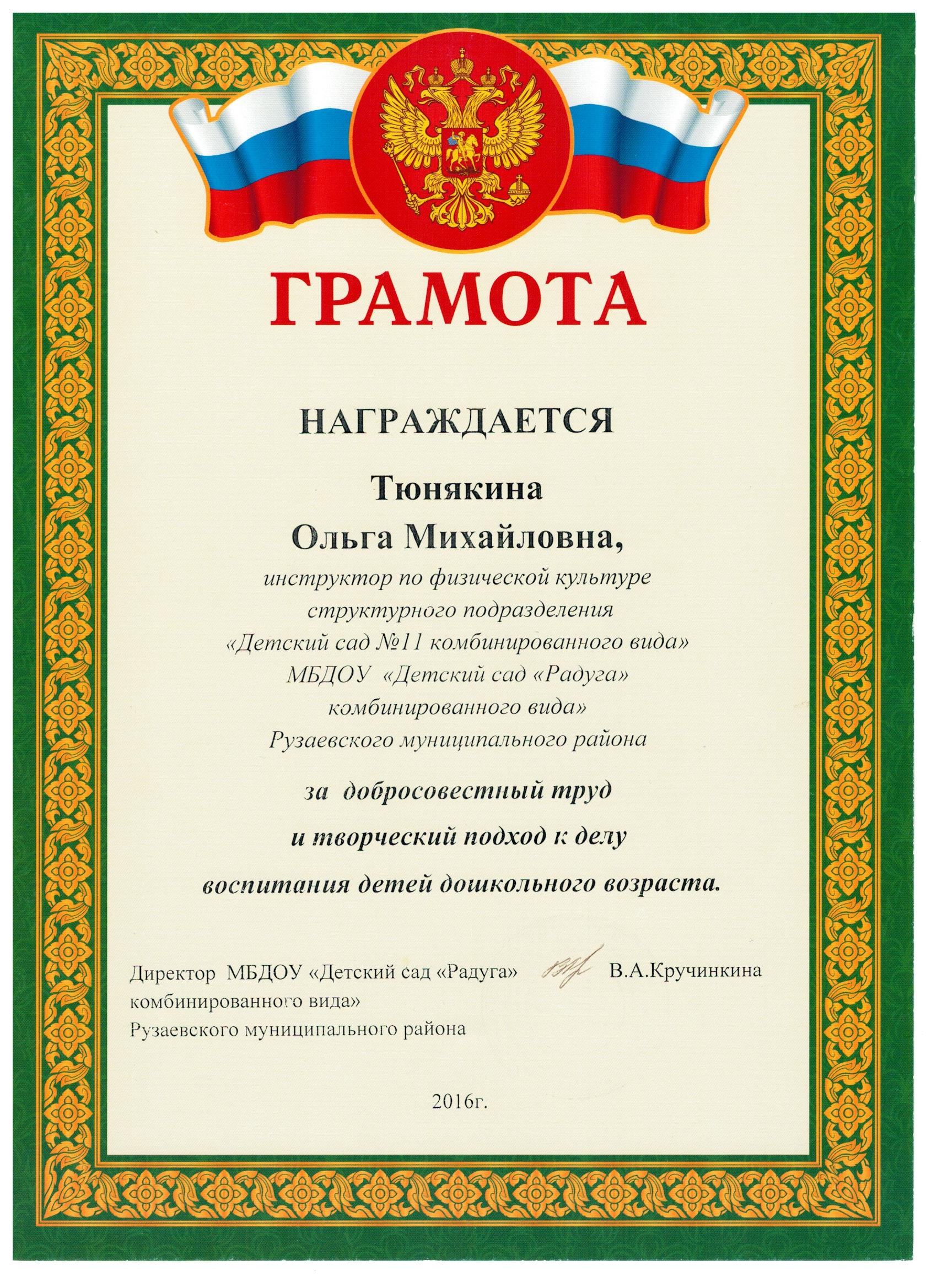 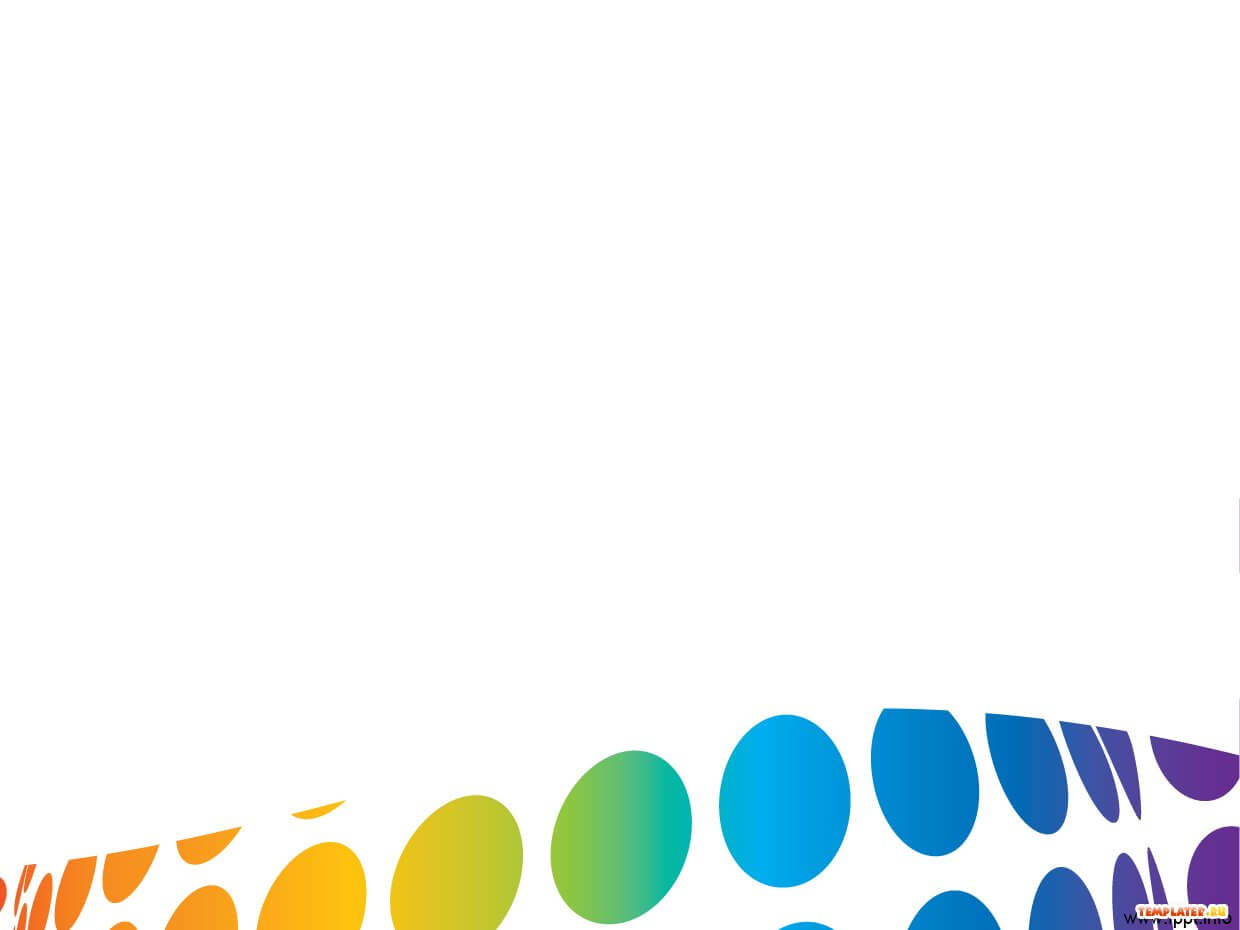 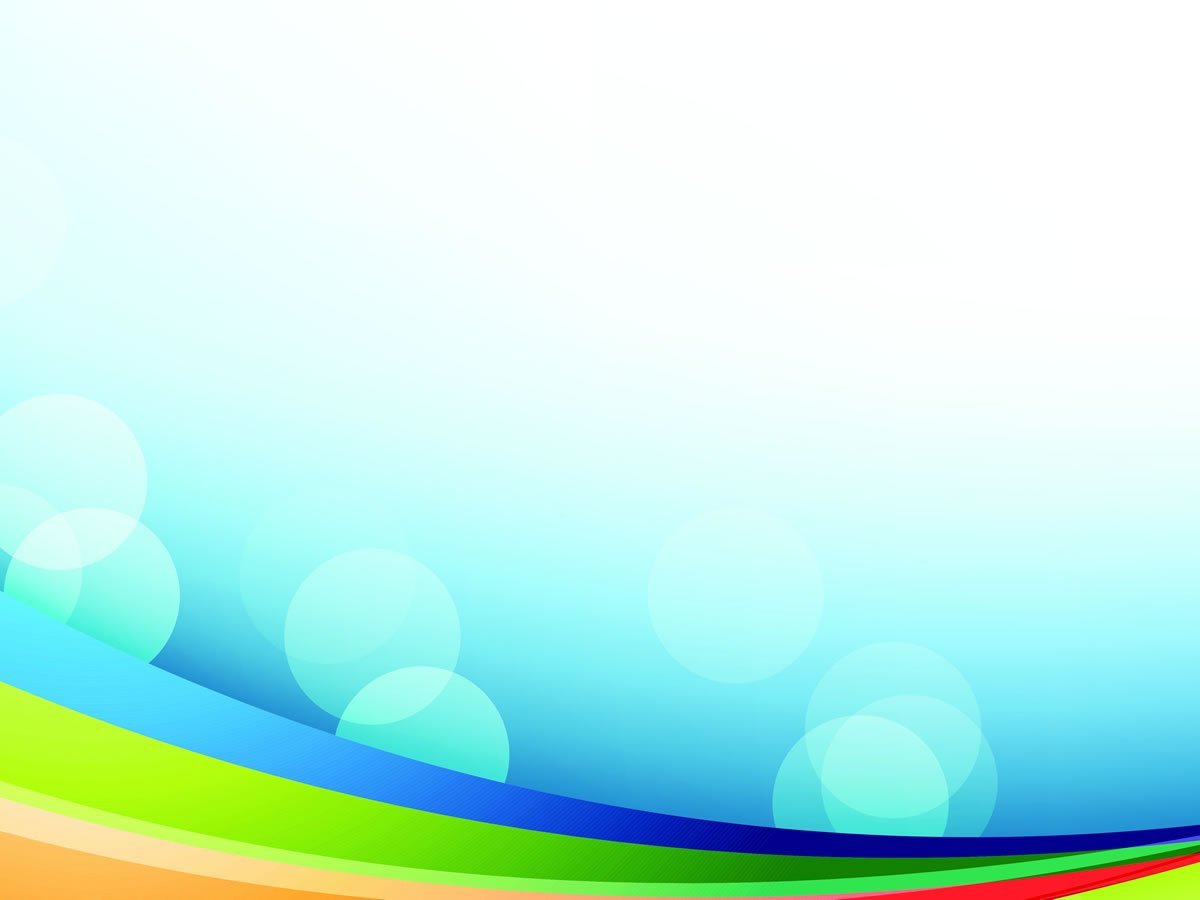 ПОРТФОЛИО
Дата рождения: 10.04.1984
Профессиональное образование: МГУ им. Н.П.Огарева, филология
Диплом ВСВ №1606634, дата выдачи 10 июня 2006 г.
Профессиональная переподготовка ГБУ ДПО «МРИО» по программе «Педагогика и методика дошкольного образования», квалификация воспитатель . Диплом №132402509963, дата выдачи 05 апреля 2016 
Стаж педагогической работы (по специальности): 8лет
Общий трудовой стаж: 8 лет
Дата последней аттестации:01.06.2015, приказ № 556  Министерства образования РМ.